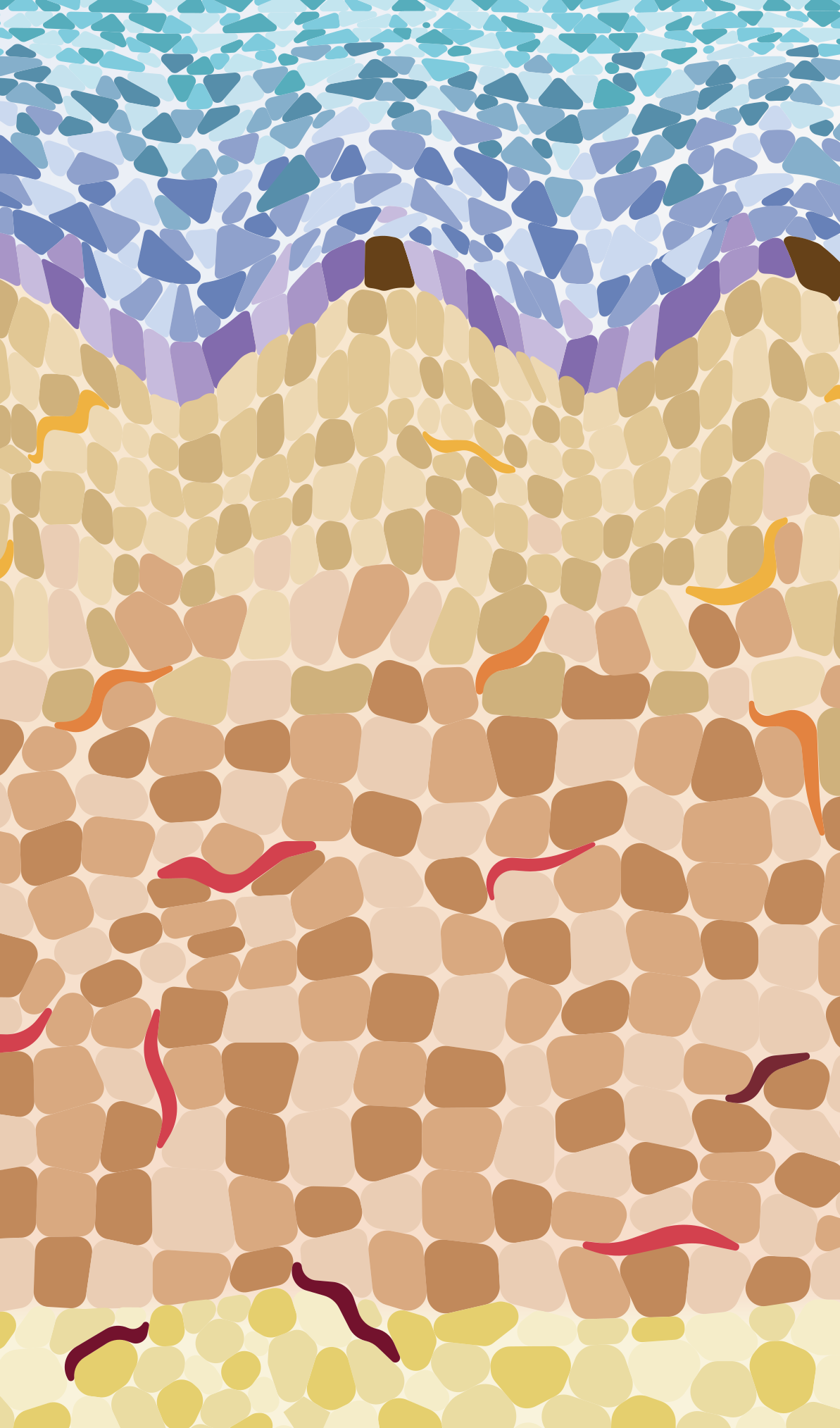 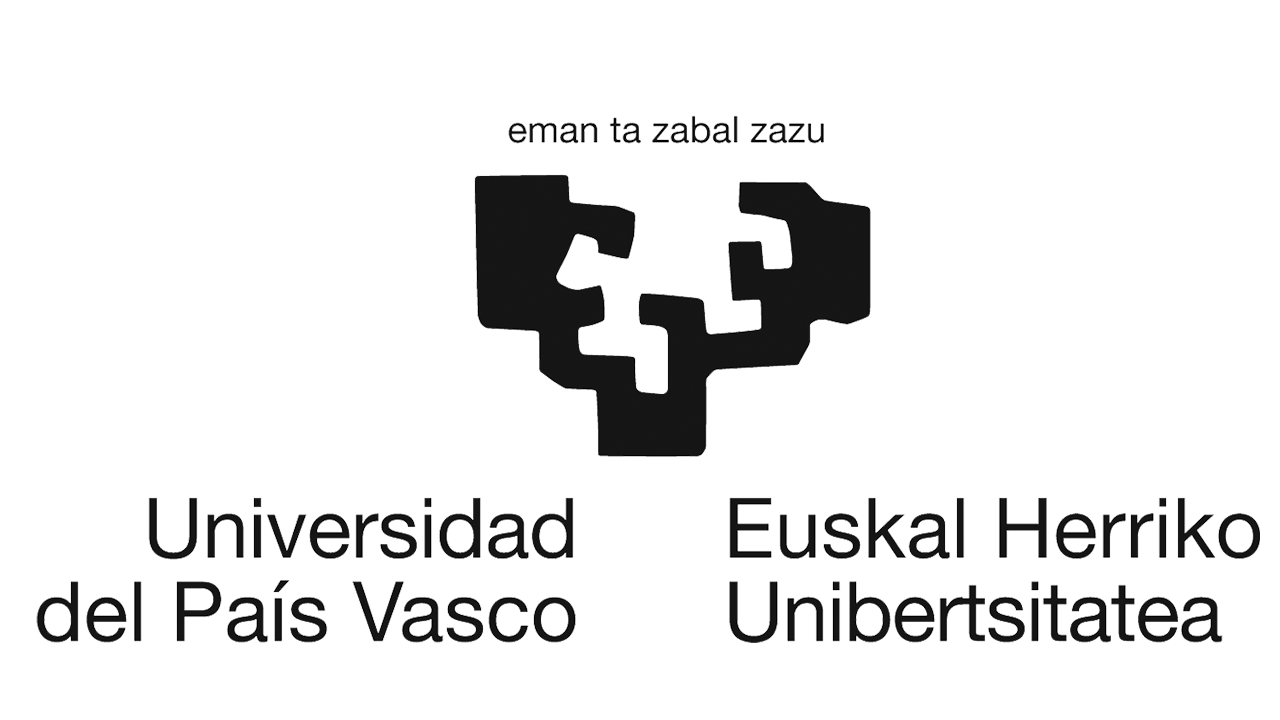 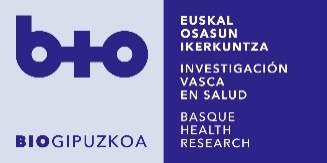 Study of human and mouse dermal fibroblast heterogeneity by single-cell RNA sequencing
Alex Martínez Ascensión
Directed by Ander Izeta, Ph.D. & Marcos Araúzo Bravo, Ph.D.
Tissue Engineering & Computational Biology groups
Biogipuzkoa HRI
[Speaker Notes: With the permission of the committee, I will proceed to the defense of the Ph.D. thesis dissertation titled
Study of human and mouse dermal fibroblast heterogeneity by single-cell RNA sequencing,
Directed by doctors Ander Izeta and Marcos Araúzo Bravo,
Conducted at the Tissue Engineering and Computational Biology groups at Biogipuzkoa Health Research Insitute]
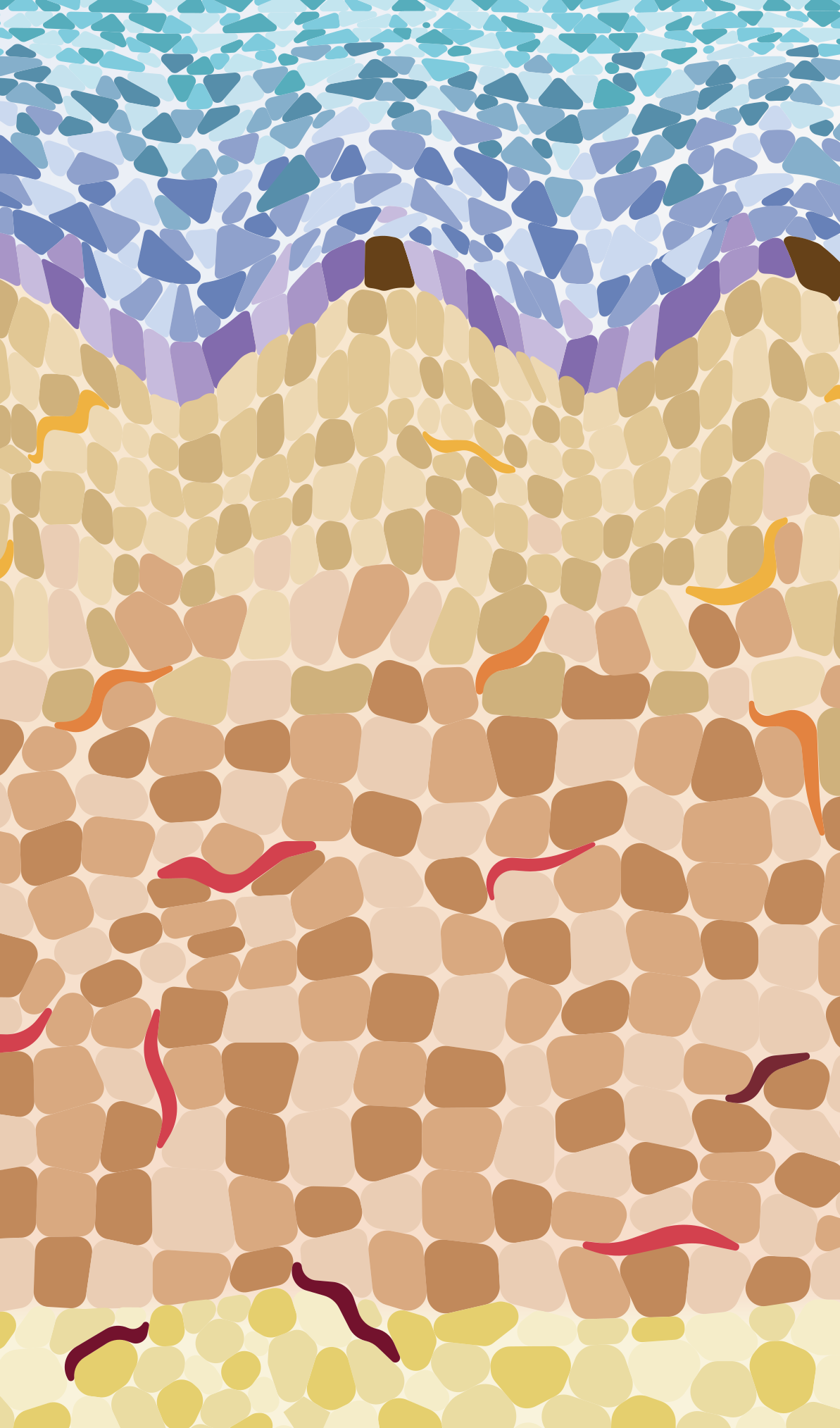 1 INTRODUCTION
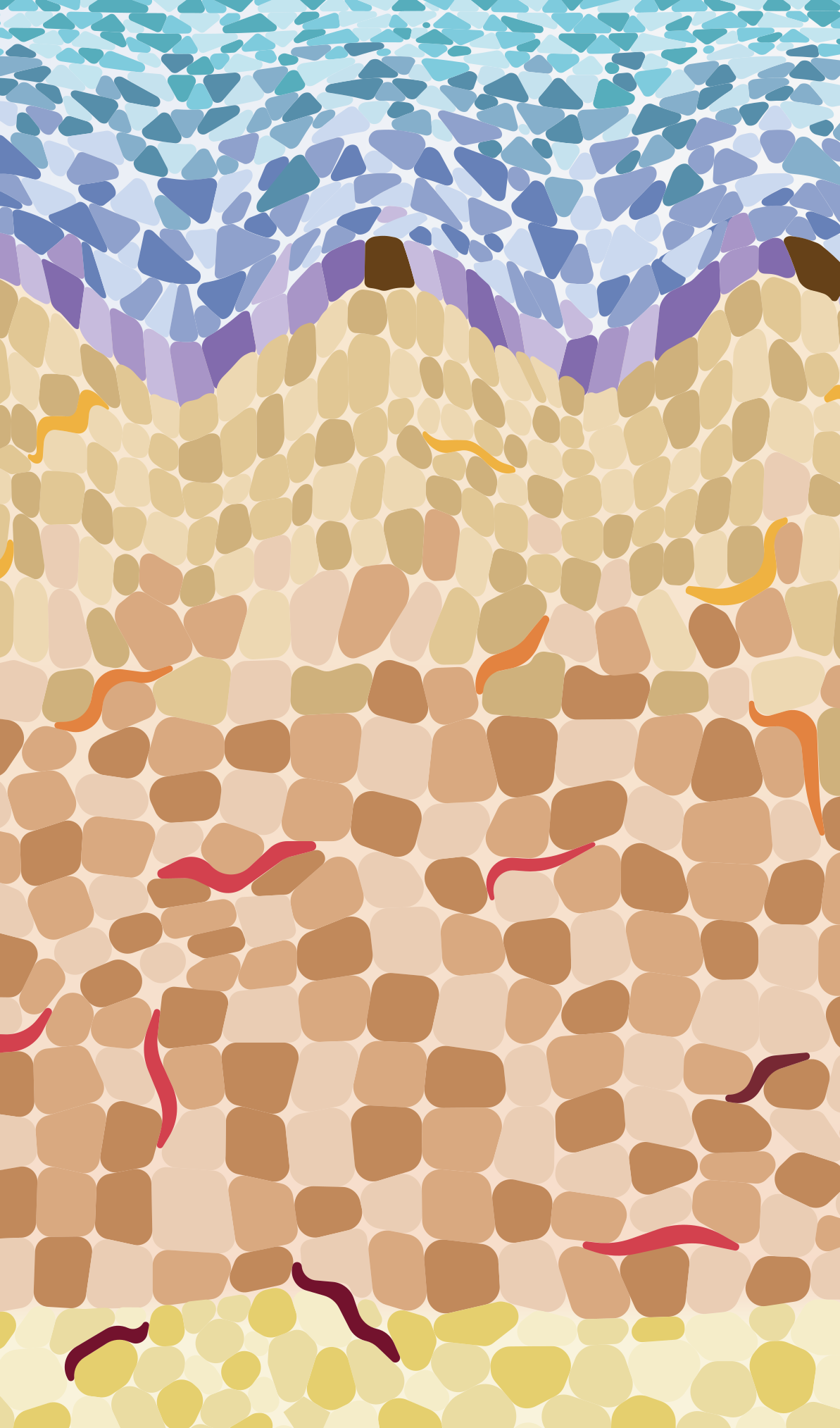 1A SINGLE-CELL ANALYSIS
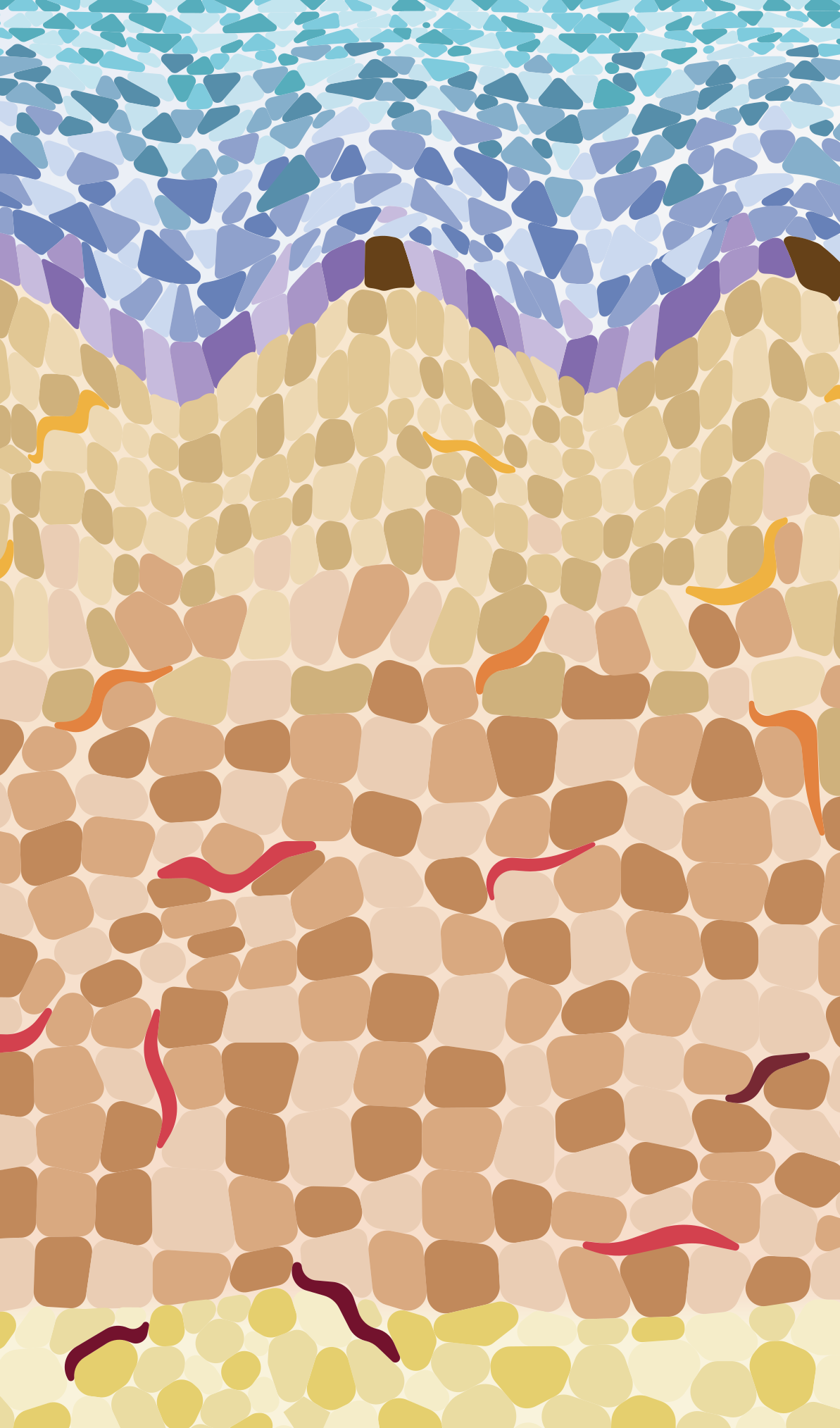 SINGLE-CELL RNA SEQ - TECHNOLOGY
1A|INTRODUCTION
4
[Speaker Notes: Single-cell RNA sequencing is a recently-developed method to obtain the transcriptomic profile of individual cells within a tissue. 
The most common protocol single-cell RNA sequencing includes tissue dissagreggation.➡️Then, specific subsets of cells may be selected, and low viability cells may be discarded.
➡️Then, library preparation is performed. The aim of this step is to isolate each cell using different means with a ➡️bead that contains an oligo with essential information. 3 common elements usually found are ➡️a Cell Barcode, that is, a sequence specific of the bead and which will be shared across all reads in a captured cell➡️a UMI, which targets each individual RNA molecules expressed in the cell, and ➡️a template switch oligo, so that➡️the mRNAs can then be isolated, amplified, and ➡️sequenced]
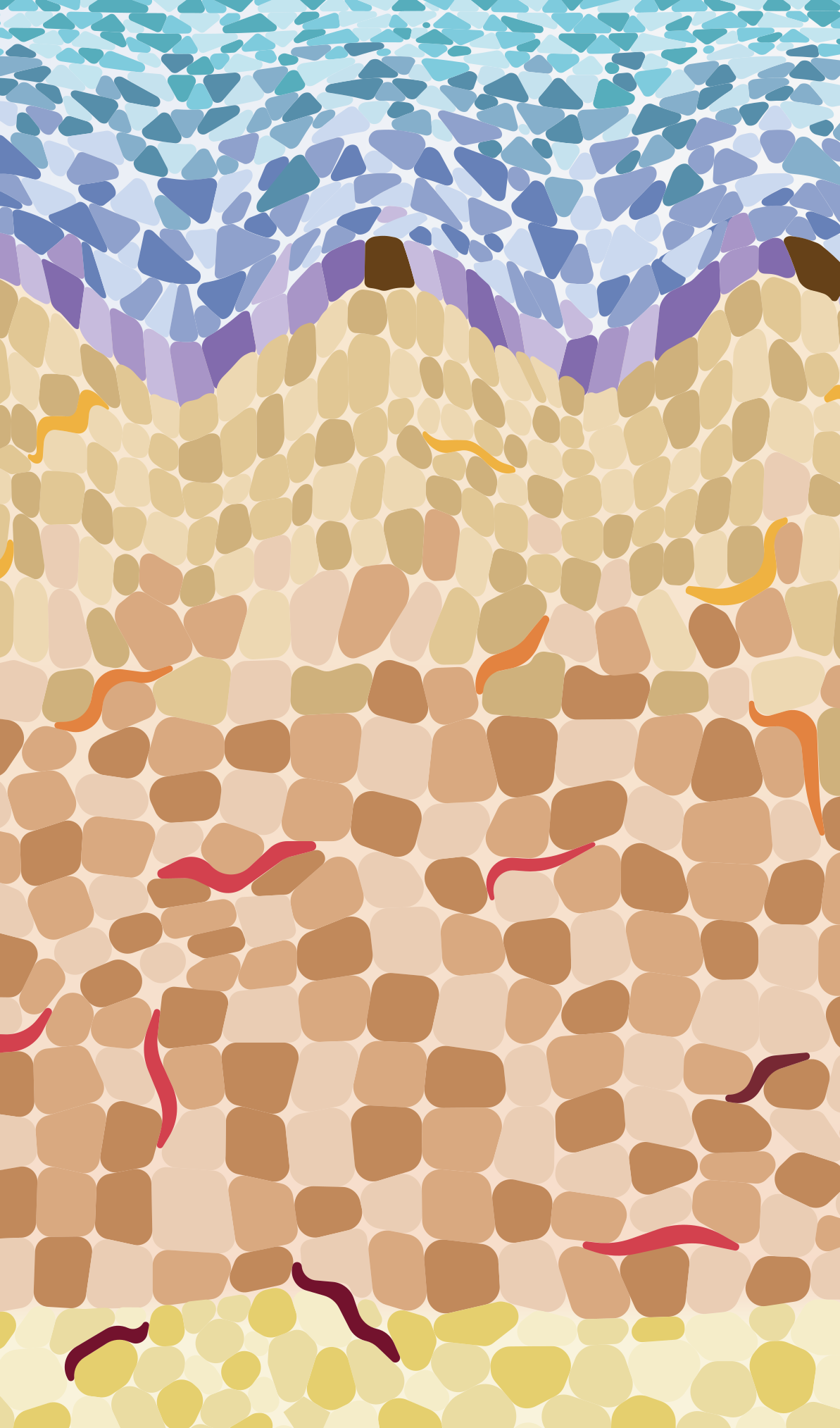 SINGLE-CELL RNA SEQ – DATA ANALYSIS
1A|INTRODUCTION
Adapted from Heumos et al. (2023)
5
[Speaker Notes: The common data format of a single cell experiment is a that contains the counts assigned for each gene and each cell. ➡️ From this matrix, a quality control step is performed to remove cells with low quality.➡️After that, cell counts are normalized to account for size effects➡️ and features that are more informative are chosen.➡️If more than one sample is present, data integration is performed to minimise batch effects.➡️Afterwards, PCA is performed as an intermediate step to ➡️construct the k nearest neighbor graph, ➡️ which is later used in dimensionality reduction and ➡️community detection or clustering.➡️Lastly, individual clusters can be compared to search for genes that are differentially expressed in each cluster.]
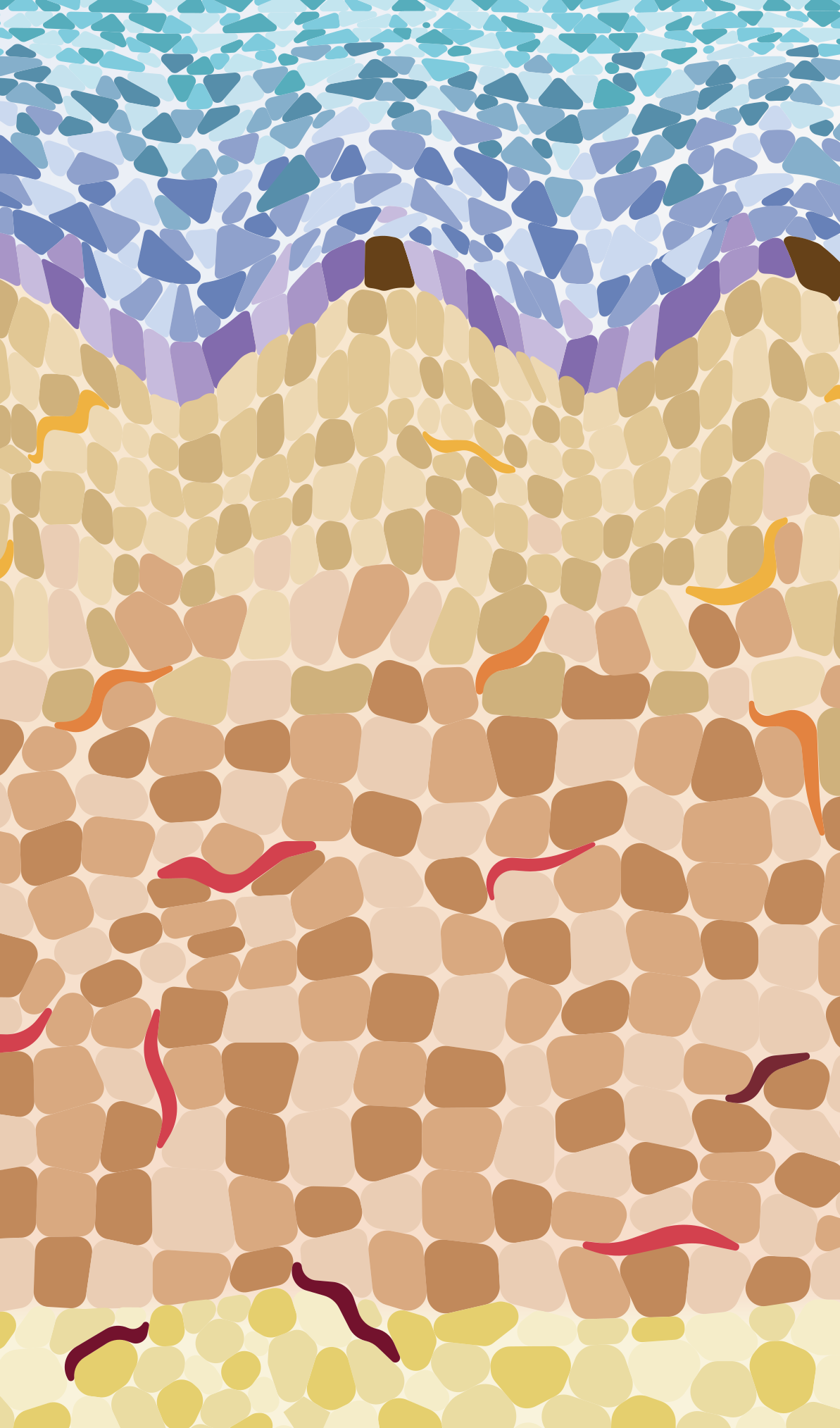 1B SKIN BIOLOGY
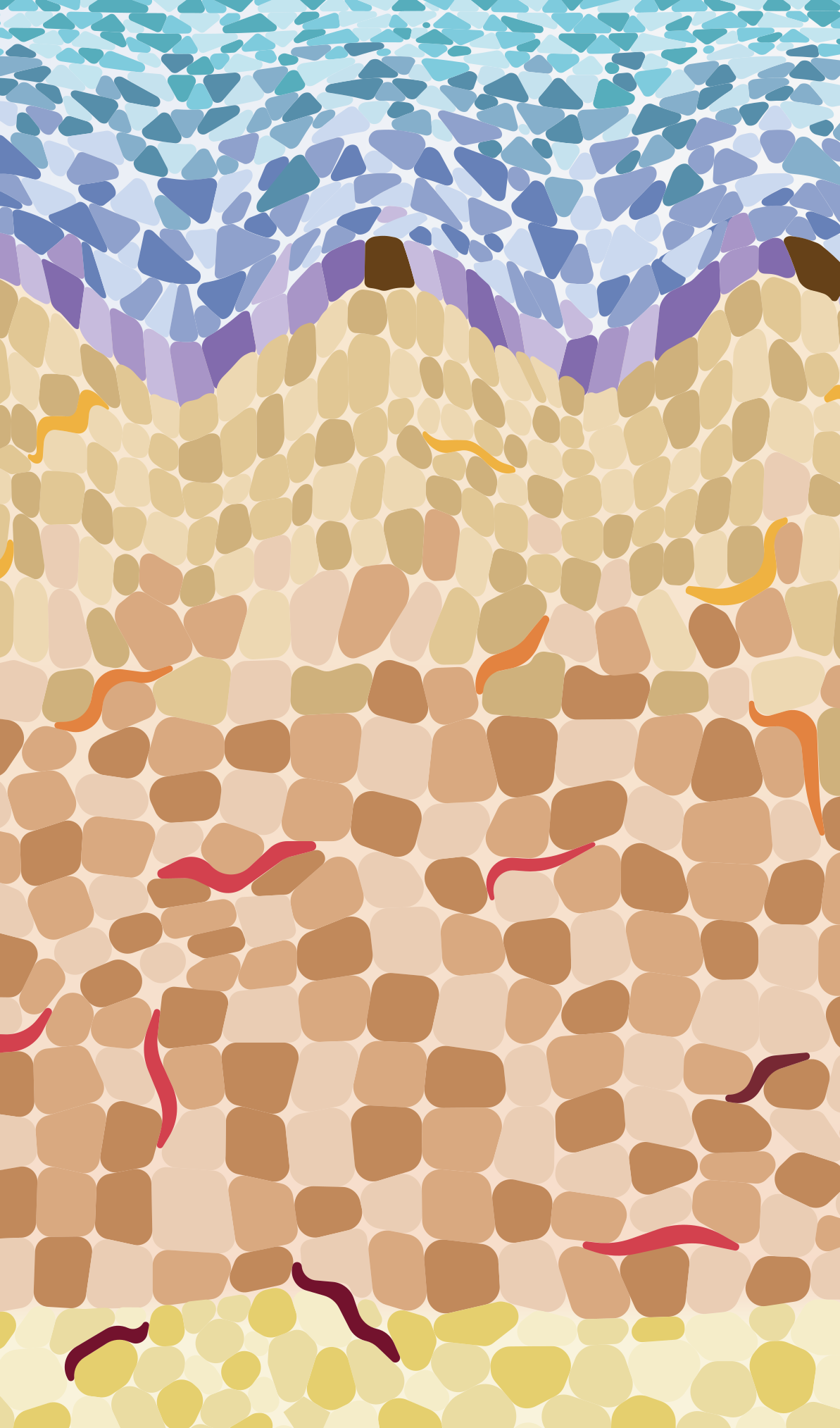 SKIN – MORPHOLOGY AND FUNCTION
1B|INTRODUCTION
Synthesis of vitamin D
P
rotection against trauma
P
erceiving sensory stimuli
R
egulate body temperature
P
revention of
T
rans Epidermal
W
ater
L
oss (TEWL)
Farage et al. (2010)  |  Yannas et al. (2014)
7
[Speaker Notes: The skin is a complex organ that is shaped by adaptation of animals to various environments, and which serves and array of functions, including➡️protection against physical and chemical trauma and temperature and UV exposure. Additionally➡️, it is necessary for the synthesis of vitamin D, perceiving sensory stimuli including touch, pressure and pain, takes an active part in body temperature regulationand prevents the loss of water from the inner layers.]
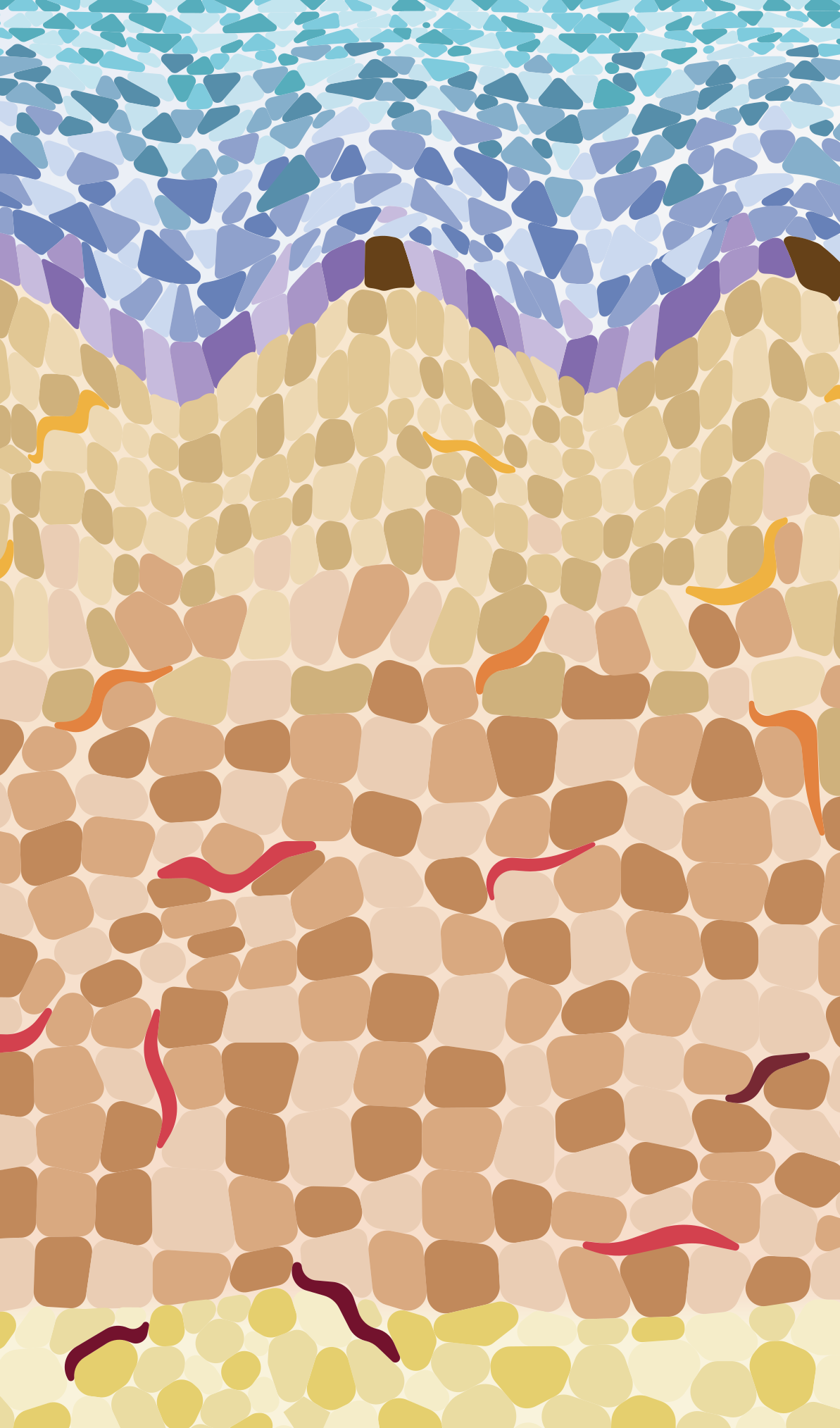 SKIN – LAYERS AND DERMIS STRUCTURE
1B|INTRODUCTION
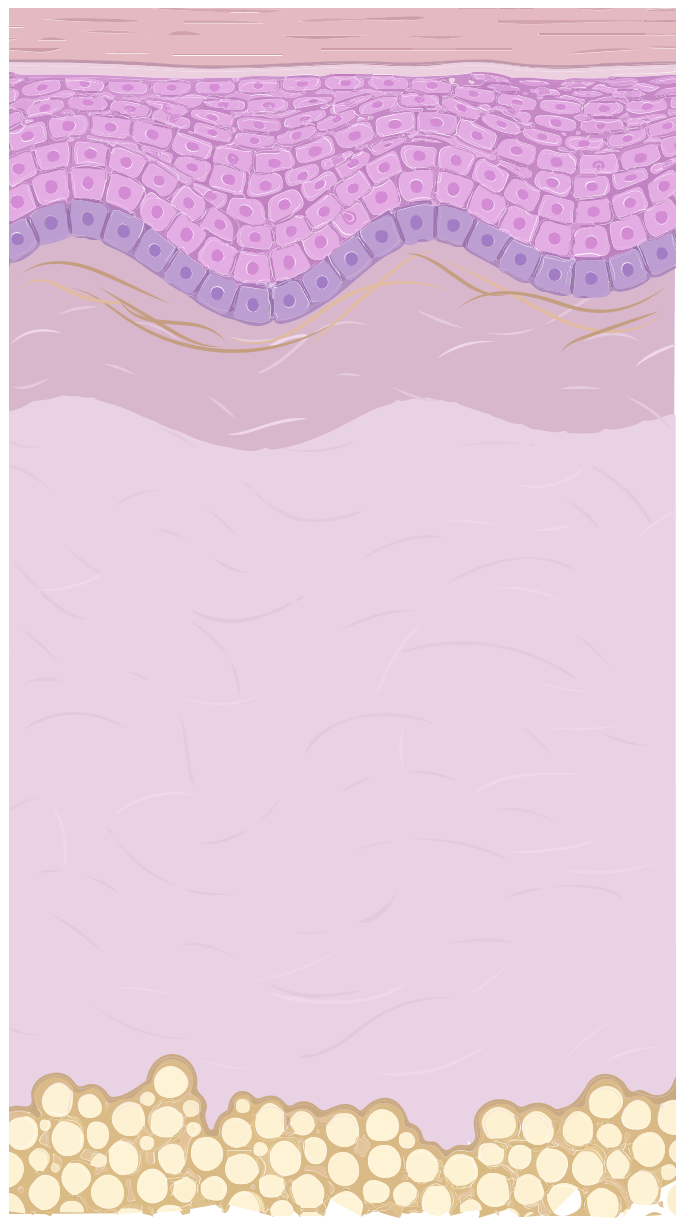 Epidermis
Dermis
Hypodermis
Barbieri et al. (2014)  |  Stunova et al. (2018)
8
[Speaker Notes: The skin is divided in 3 layers: ➡️ the upper epidermis, the dermis, and the hypodermis. ➡️ Additionally, theres the Dermal-epidermal junction, which binds the epidermis and dermis together.

Looking at the general structure, the dermis is divided into an ➡️upper, papillary dermis, and a ➡️lower, reticular dermis. ➡️These two layers differ in size➡️cell and ECM composition➡️as well as in the organization of the fibers within the ECM; with the reticular dermis having a more organized ECM structure in general.]
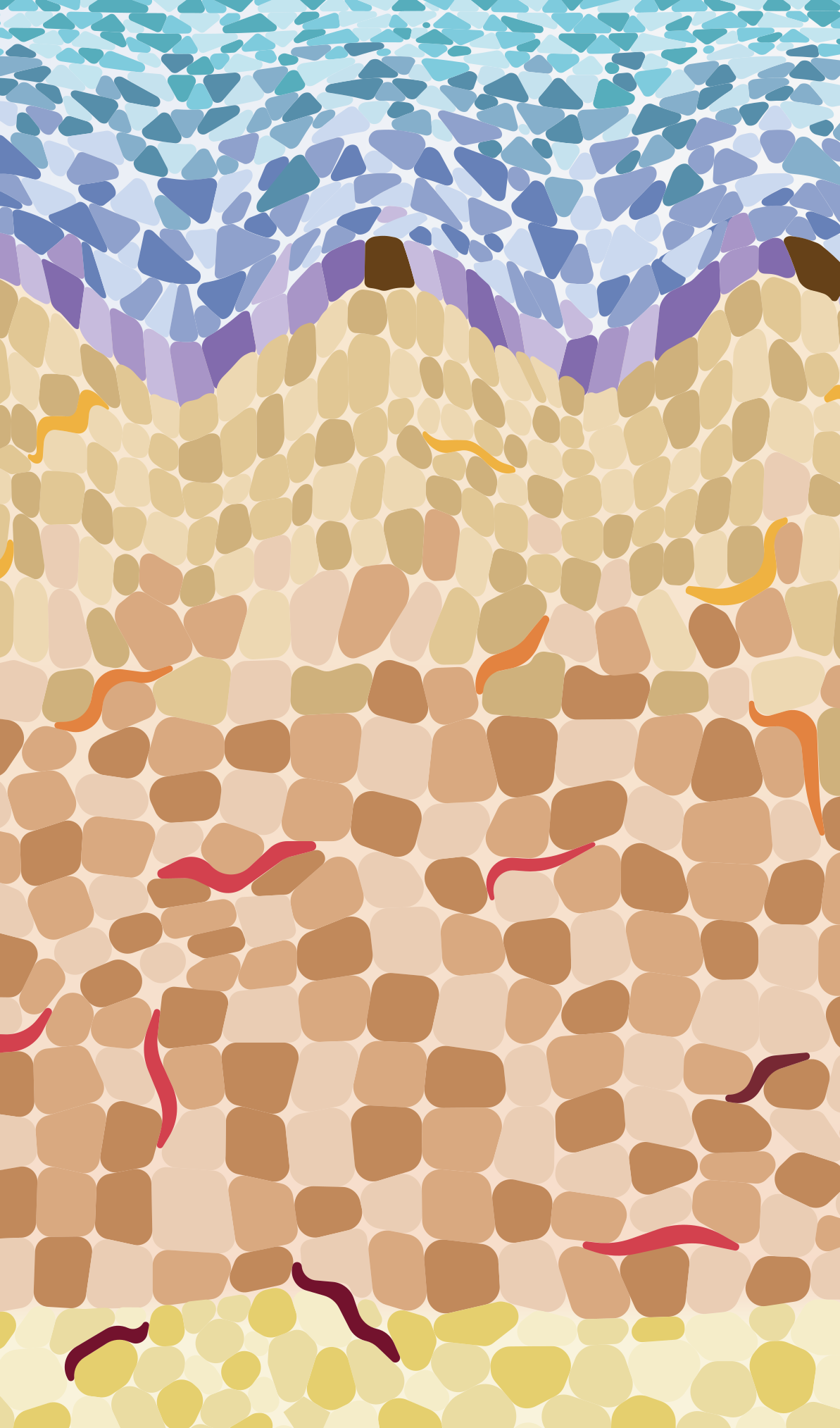 SKIN – FIBROBLASTS
1B|INTRODUCTION
9
Adapted from Plikus et al. (2021)
[Speaker Notes: The major cell type that belongs in the dermis, and other stromal tissues, is the fibroblast. Fibroblasts, are highly involved in the ➡️synthesis of ECM components➡️as well as the matrisome. However, their functions are not restricted to that, since they take an active part in➡️energetic and signalling metabolism, ➡️, are key parts in immune regulation,➡️and serve as progenitors to other fibroblasts as well as other specialized cell types.]
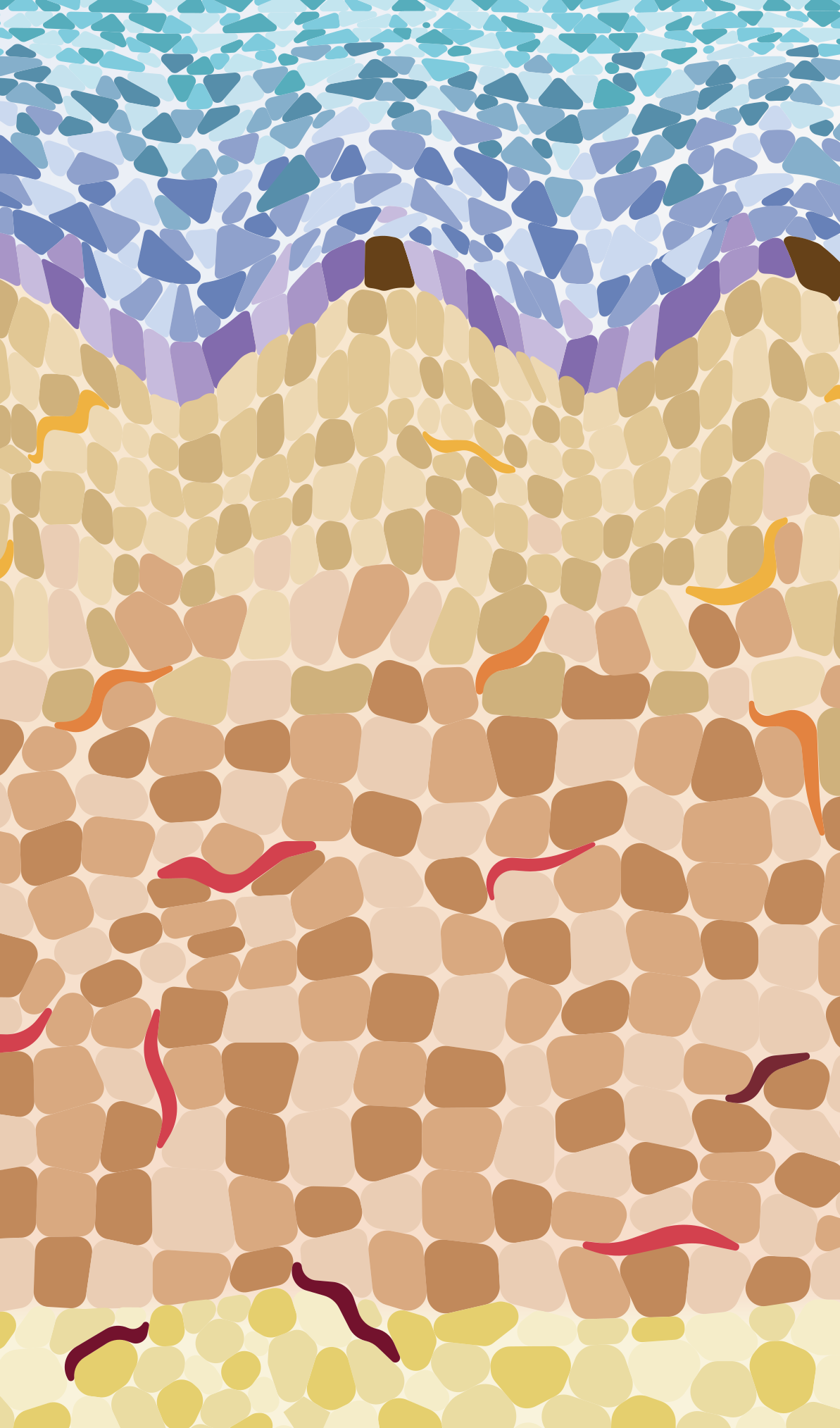 SKIN – DERMAL FIBROBLAST LINEAGES
1B|INTRODUCTION
Adapted from Lynch et al. (2018) – original source by Driskell et al. (2013)
10
[Speaker Notes: If we focus on the development of dermal fibroblasts, traditional studies show that, in mice, a➡️ common fibroblast progenitor present at E12.5 ➡️differentiates into papillary and a reticular lineage progenitors➡️which later on further differentiates onto papillary and reticular fibroblasts, as well as adipocytes.➡️Interestingly, recent results using single-cell confirm that spatial differentiation of fibroblasts already occurs in previous stages, including E12.5.]
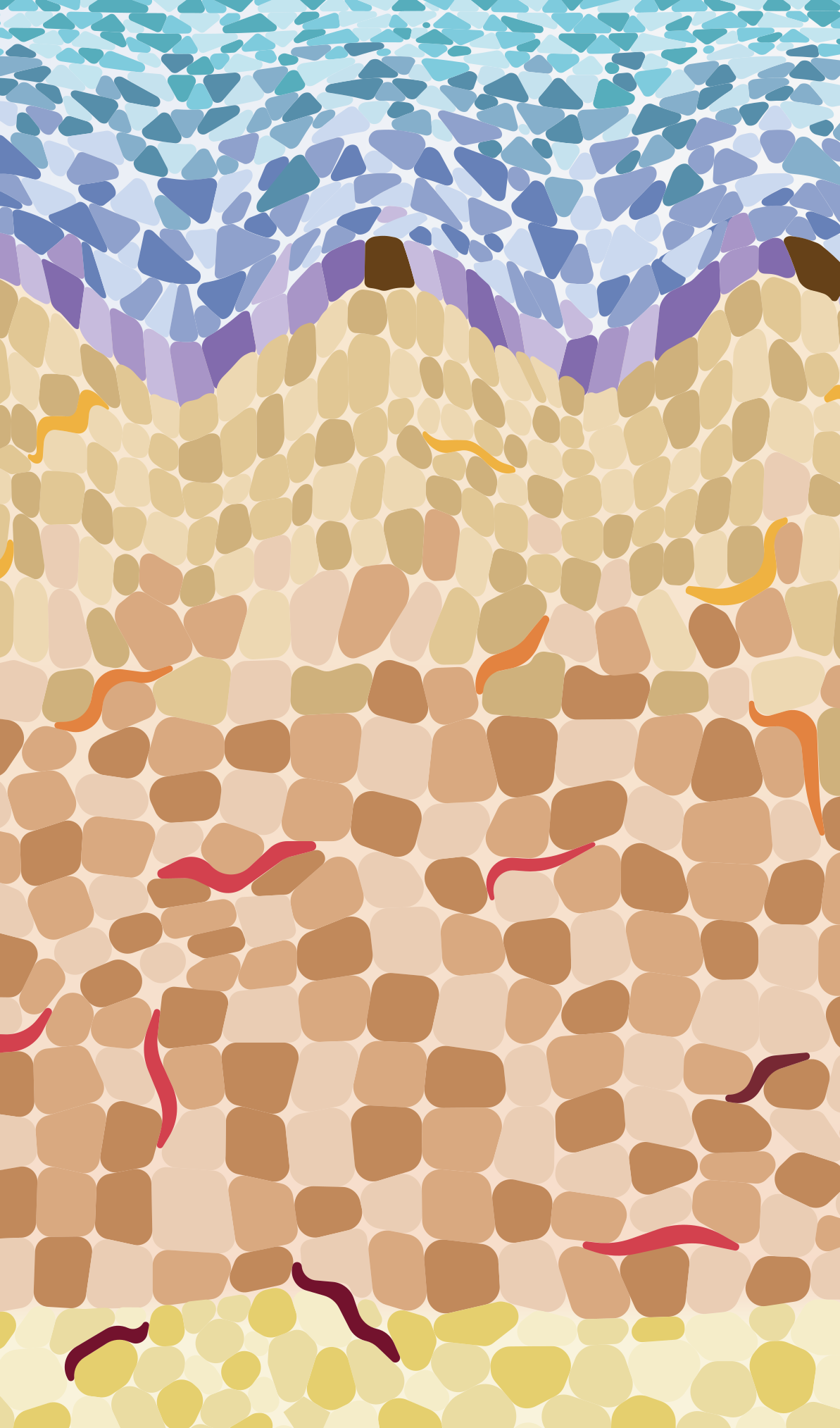 1C SKIN BIOLOGYFROM A SINGLE-CELLPERSPECTIVE
[Speaker Notes: Having introduced both single cell and skin biology, we are going to present the state of the art of dermal fibroblasts biology based on single cell andalysis]
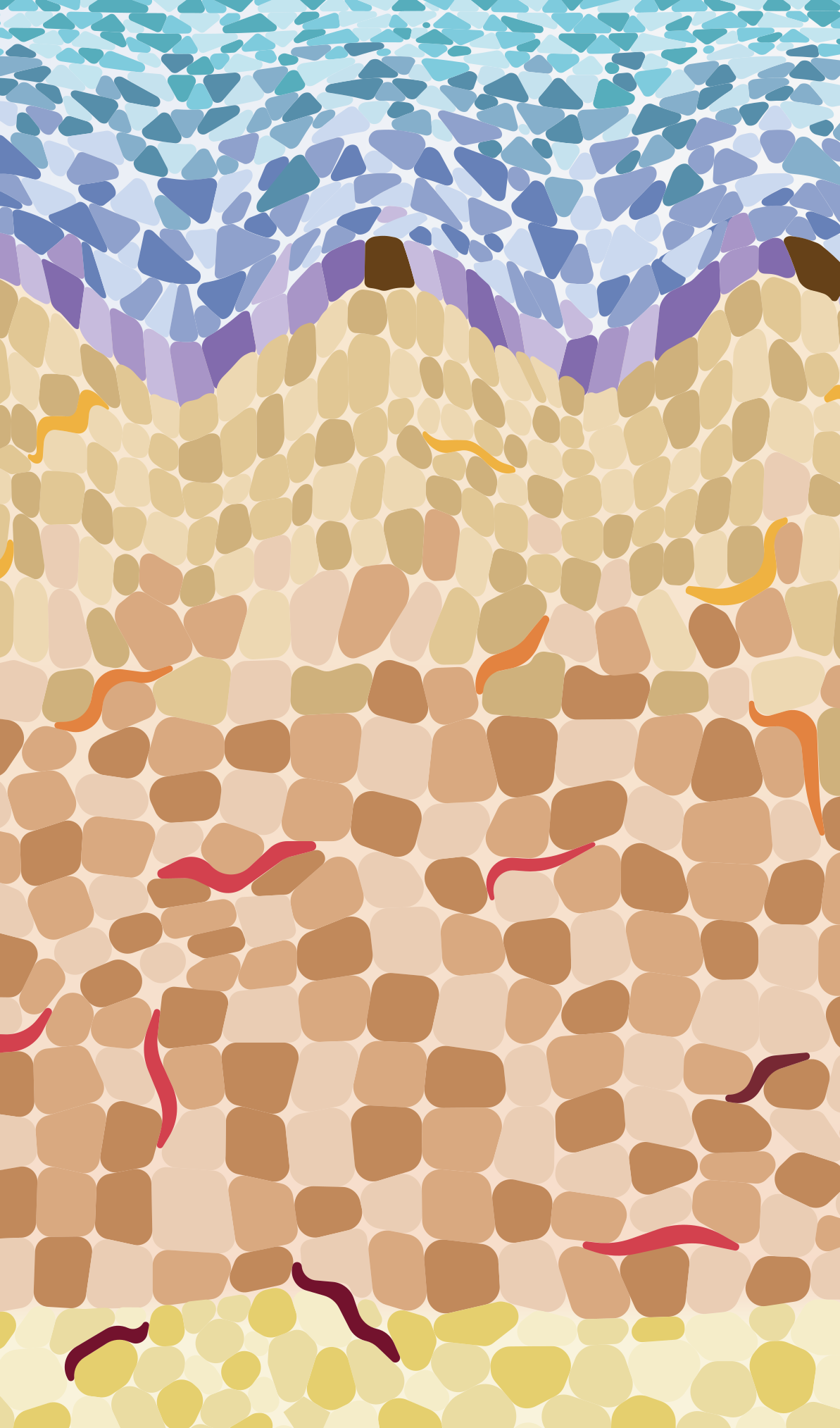 SCRNASEQ DATASETS OF DERMAL FIBROBLASTS
1C|INTRODUCTION
Tabib et al. 2018

SFRP2/DPP4 and FMO1/LSP1 Define Major Fibroblast Populations in Human Skin


Journal of Investigative Dermatology
Vorstandlechner et al. 2020

Deciphering the functional heterogeneity of skin fibroblasts using single-cell RNA sequencing

FASEB
Solé-Boldo et al. 2020

Single-cell transcriptomes of the human skin reveal age-related loss of fibroblast priming

Communications biology
He et al. 2020

Single-cell transcriptome analysis of human skin identifies novel fibroblast subpopulation and enrichment of immune subsets in atopic dermatitis

Journal of allergy and clinical immunology
12
[Speaker Notes: At the time of the elaboration of the analysis, these four datasets were available. The seminal paper in which dermal fibroblast heterogeneity is studied in humans was published by Tabib et al.]
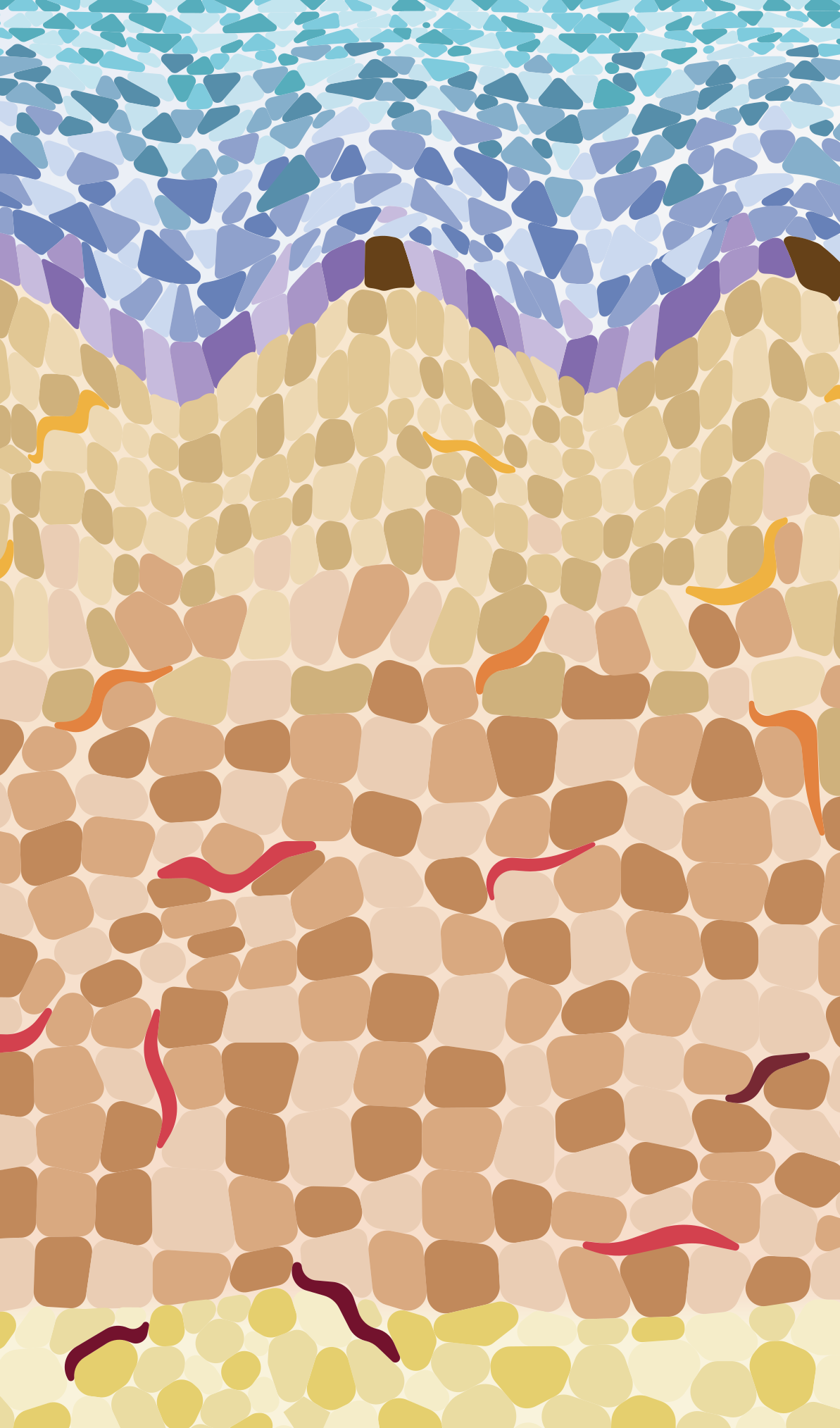 [1] TABIB et al. 2018
1C|INTRODUCTION
Adapted from Tabib et al. 2018
13
[Speaker Notes: In their paper, the authors discover 6 major populations, two of which are the most significant: ➡️an SFRP4 DPP population, and a ➡️FMO1 LSP1 population. ➡️Additionally, the authors described a CRABP1 population➡️a col11a1 populations➡️ and two SFRP4 populations.]
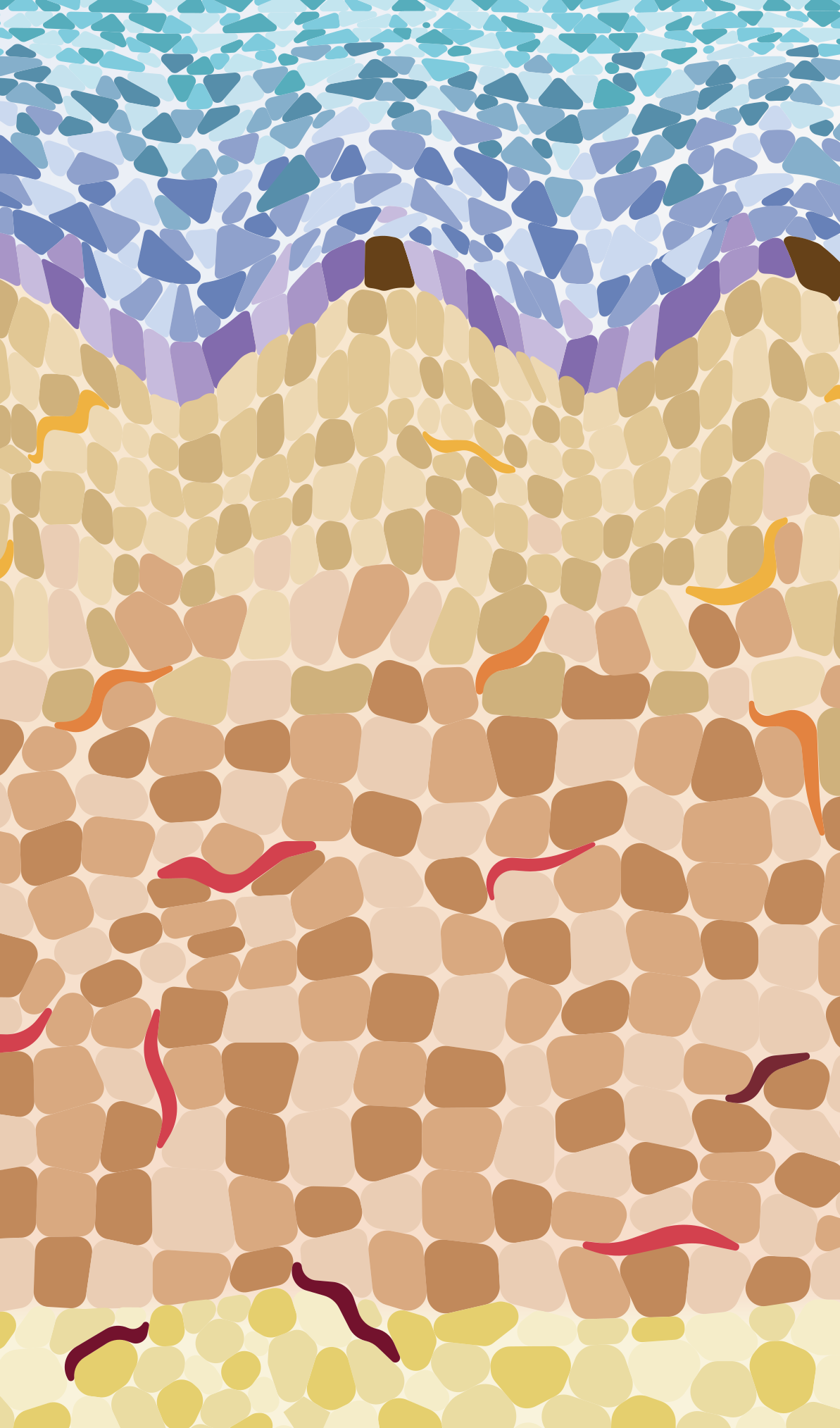 [1] TABIB et al. 2018
1C|INTRODUCTION
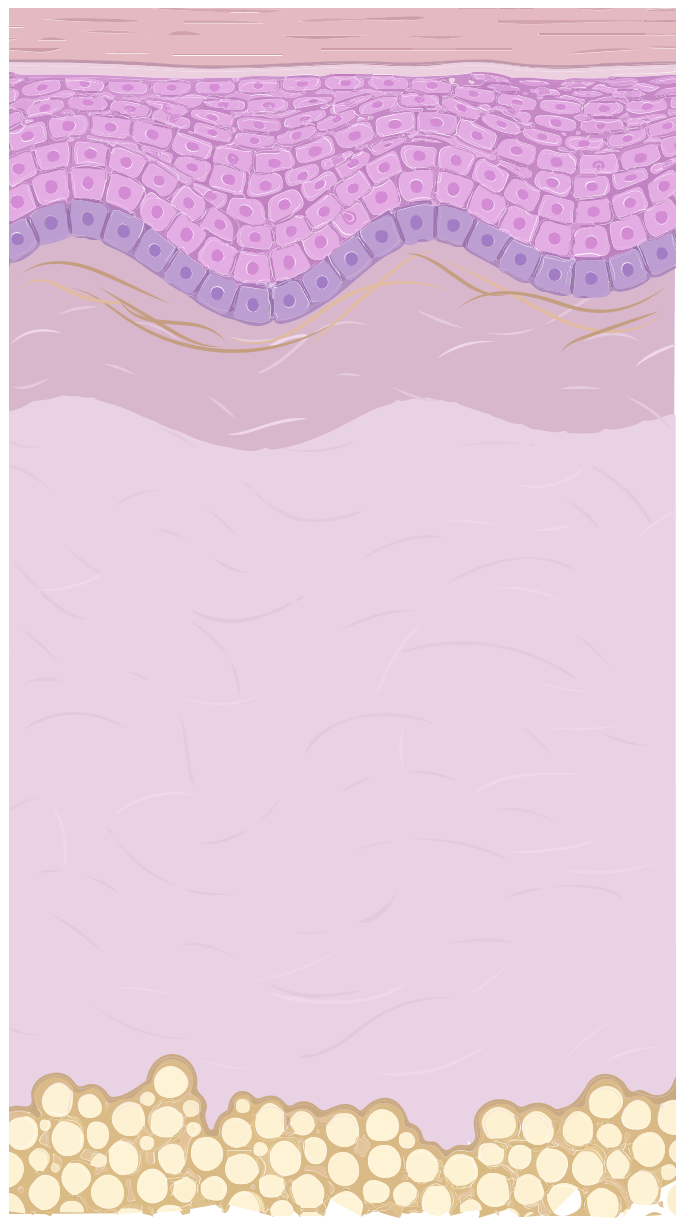 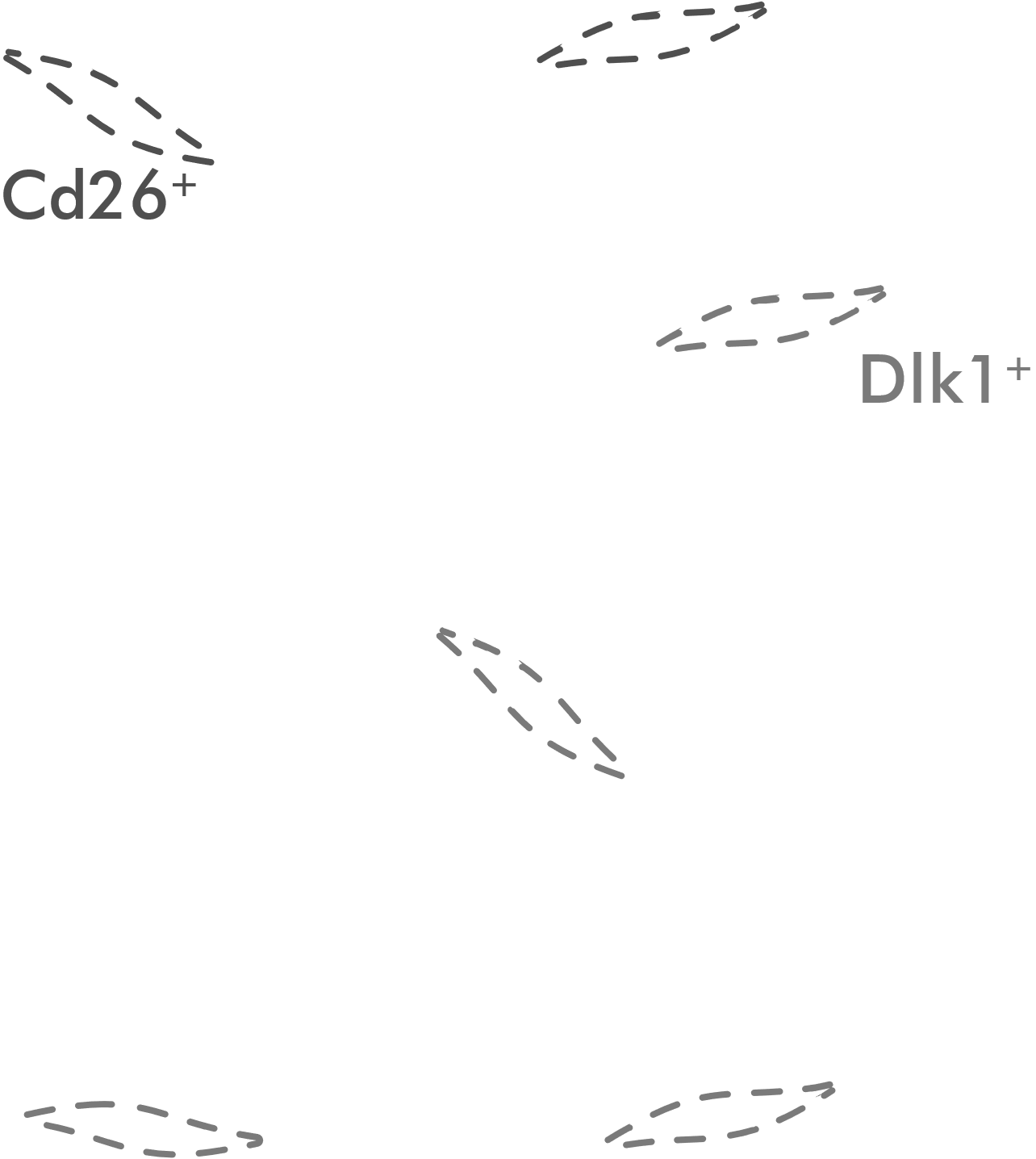 14
[Speaker Notes: When describing the two major populations, the authors observe that ➡️the SFRP2 population is more elongated and has an increased expression of ECM-related genes ➡️whereas the FMO1 population is more rounded and with lower expression ECM-related genes.➡️Interestingly, both populations are located in both the the papillary and reticular dermis. Also ➡️traditional markers of mouse papillary populations used in human were not expressed.]
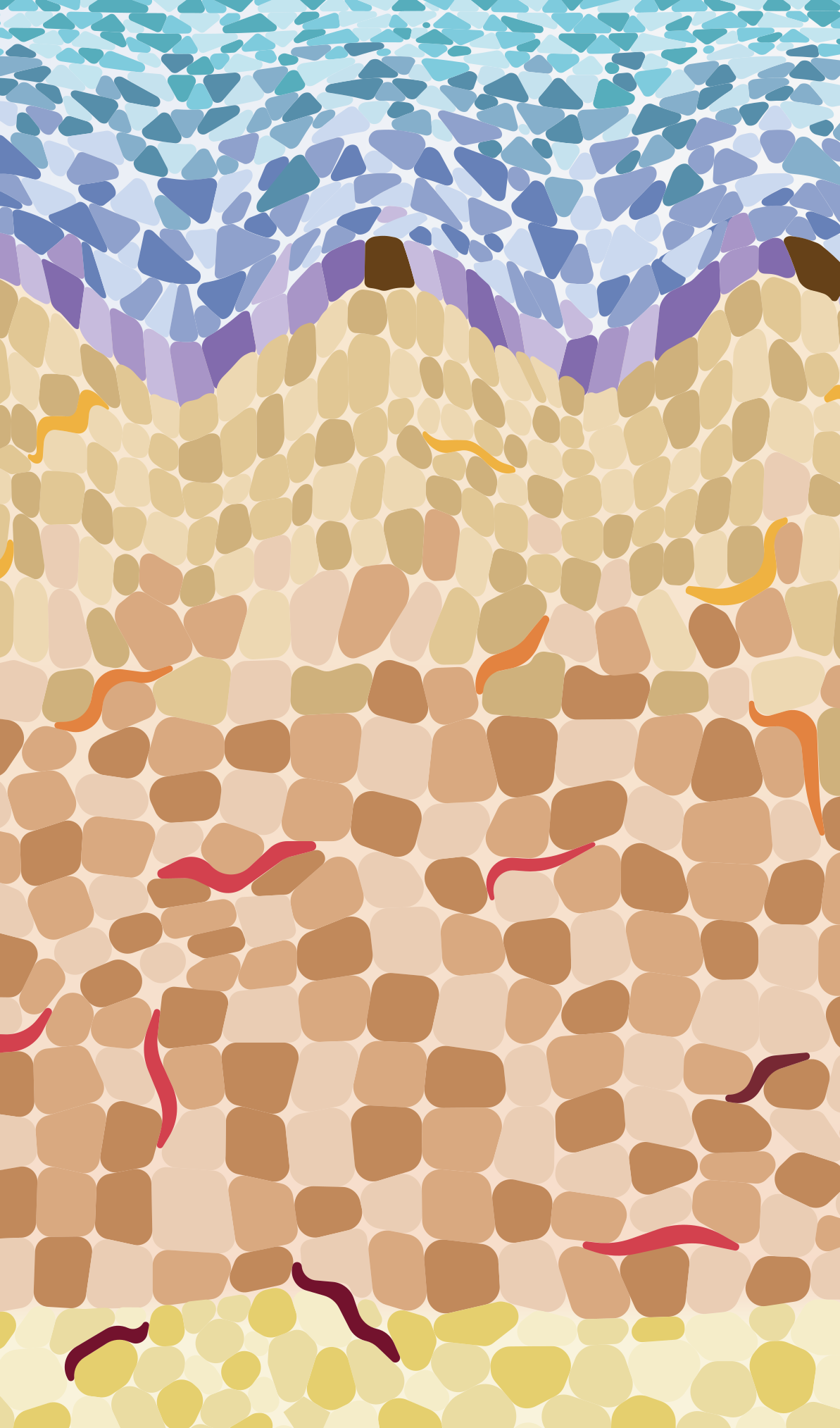 [2] VORSTANDLECHNER et al. 2020
1C|INTRODUCTION
Cartilage development
IFNγ response
Matrix assembly
Response to
growth factors
ECM assembly
Wound healing
Immunological process
Immunological process
Adapted from Vorstandlechner et al. 2020
15
[Speaker Notes: In the paper by Vorstandlechner et al, the authors observe 6 major populations and assigned them functions:➡️one population involved in the response to growth factors➡️one involved in ECM assembly➡️two related to immune function➡️one associated with cartilage development and➡️one involved in interferons response and matrix assembly.]
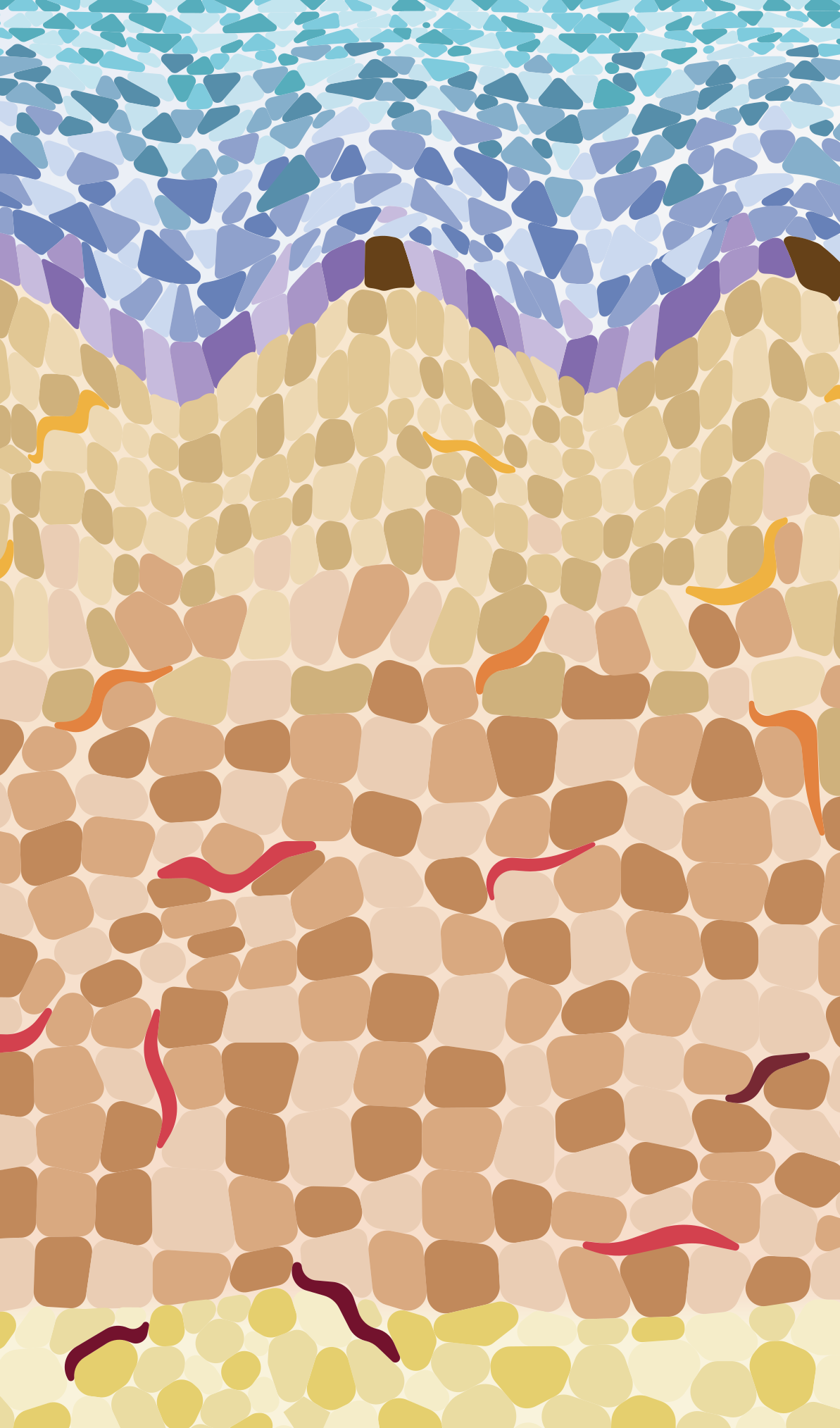 [2] VORSTANDLECHNER et al. 2020
1C|INTRODUCTION
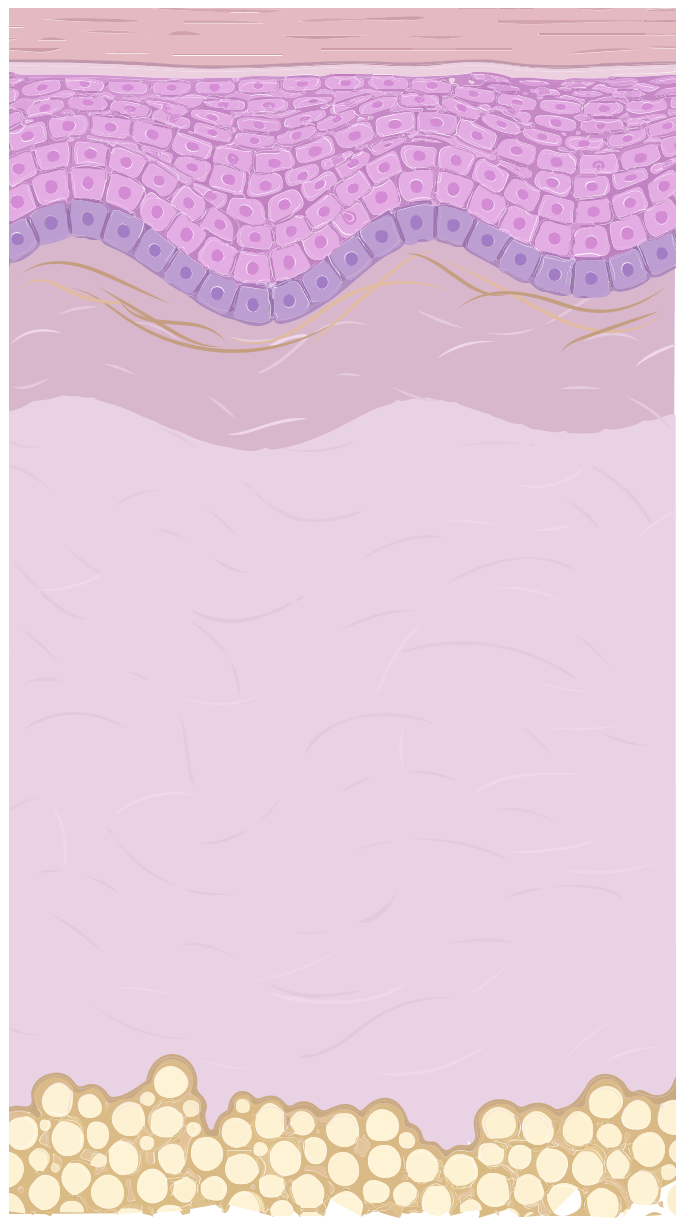 DPP4+
> 60% of SFRP2+ fibroblasts
< 3% of FMO1+ fibroblasts
16
[Speaker Notes: Interstingly, the authors critique the paper by Tabib et al. by commenting that SFRP2 and FMO1 were not correctly replicated. ➡️ However, they also confirmed that DPP4 fibroblasts are ubiquiosly located.]
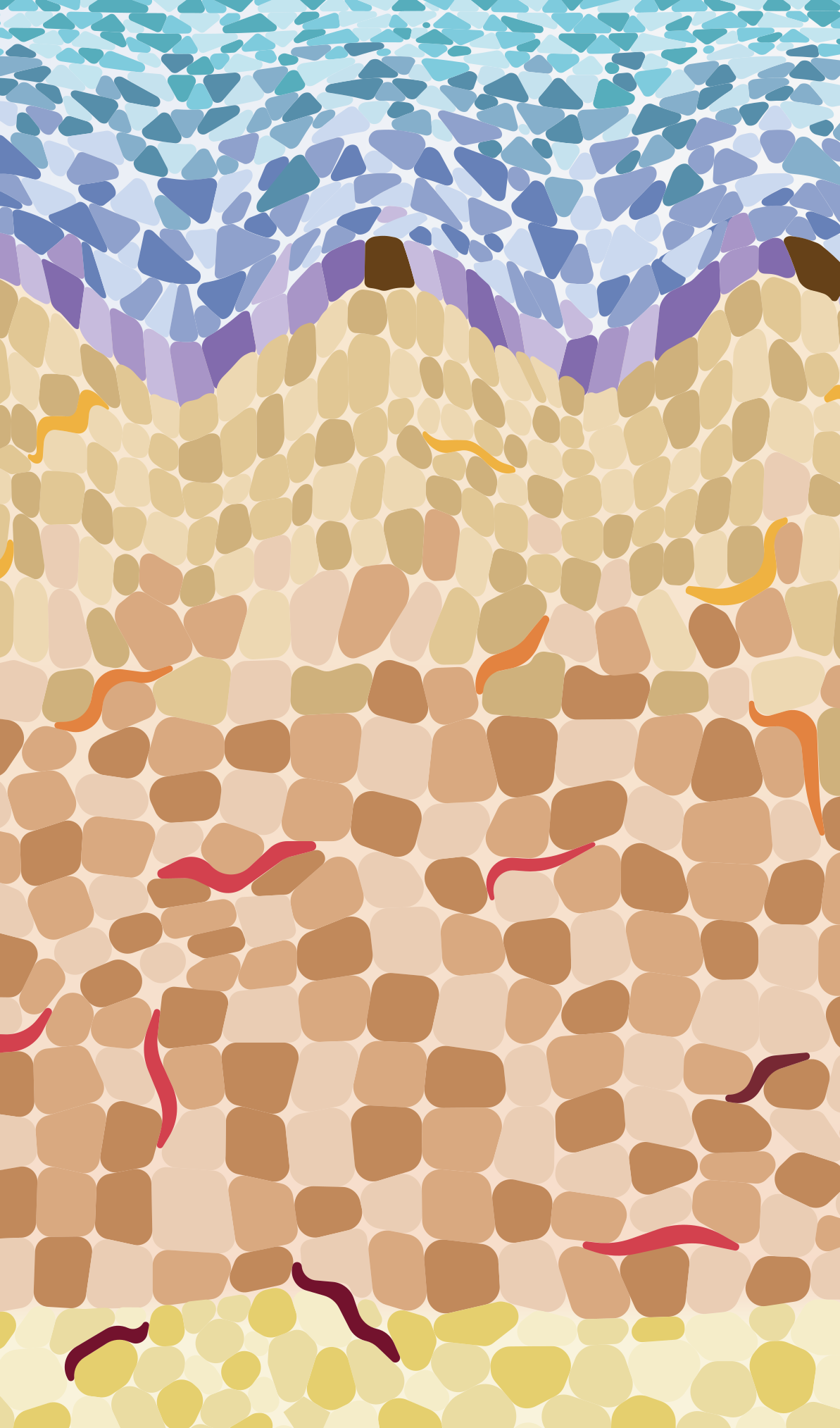 [3] SOLÉ-BOLDO et al. 2020
1C|INTRODUCTION
Adapted from Solé-Boldo et al. 2020
17
[Speaker Notes: Sole boldó described 4 major populations, two of them involved in the ECM secretion ➡️one in the reticular➡️and the other one in the papillary area;➡️one termed as “mesenchymal”➡️ and the last one terme as pro-inflammatory.]
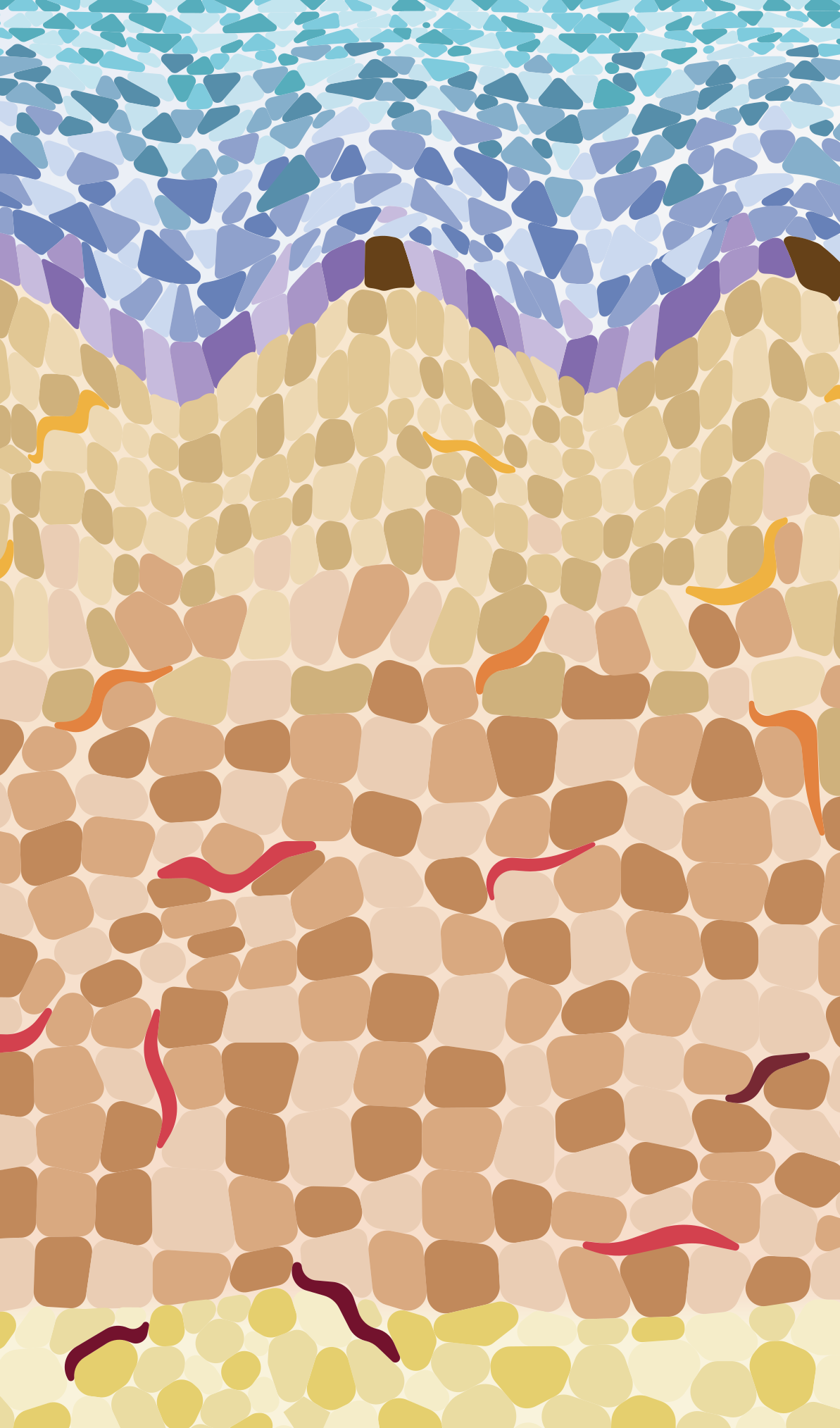 [4] HE et al. 2020
1C|INTRODUCTION
Philippeos et al. (2018)
COL18A1+ COL6A5+ - Papillary fibroblast
Adapted from He et al. 2020
18
[Speaker Notes: Lastly, He et al described ➡️four major populations. Interestingly, they observed that the collagen 18, collagen 6, ccl19 population was more abuntant in samples of atopic dermatitis. ➡️ This comes in contrast with a previous paper published by Philippeos, where they discover a COL6 COL18 population, probably associated as papillary fibroblasts, that is associated with homeostasis.]
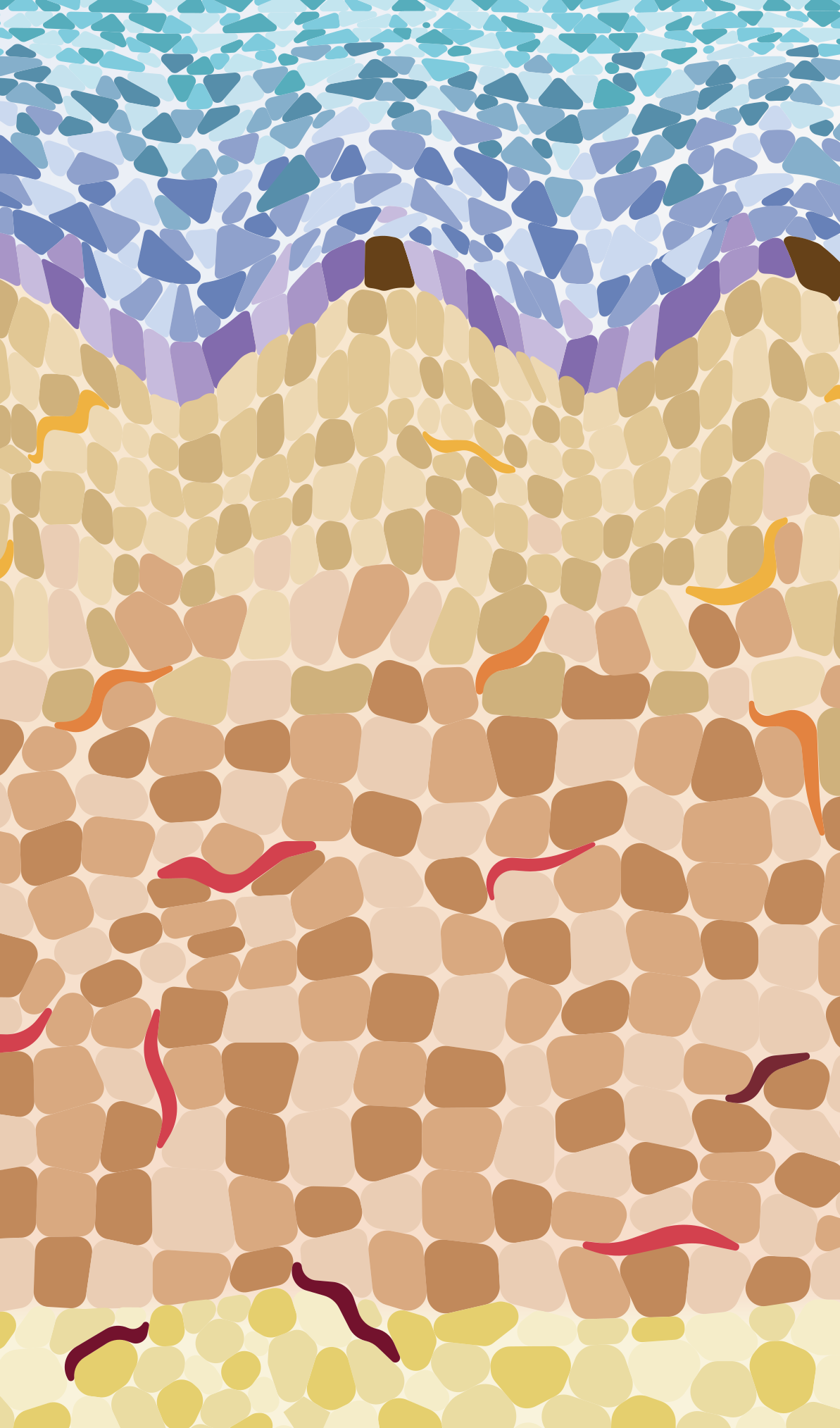 SUMMARY OF STATE OF THE ART
1C|INTRODUCTION
Tabib et al. break the “dogma” of papillary-reticular division of fibroblasts.
Similar findings by Vorstandlechner et al. and Solé-Boldo et al.
Cross-references are vague, and only based on a handful of markers.
19
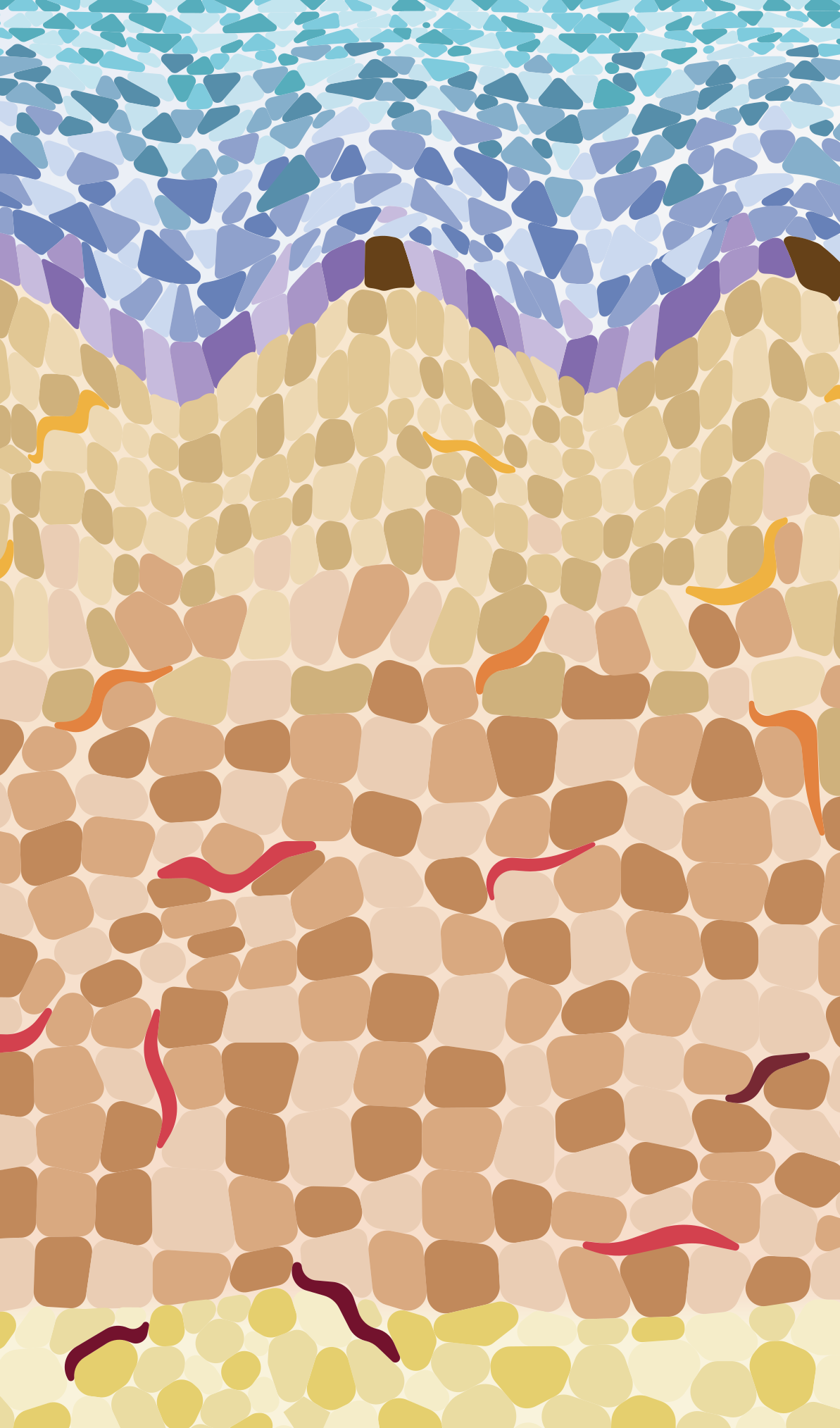 2 HYPOTHESIS & OBJECTIVES
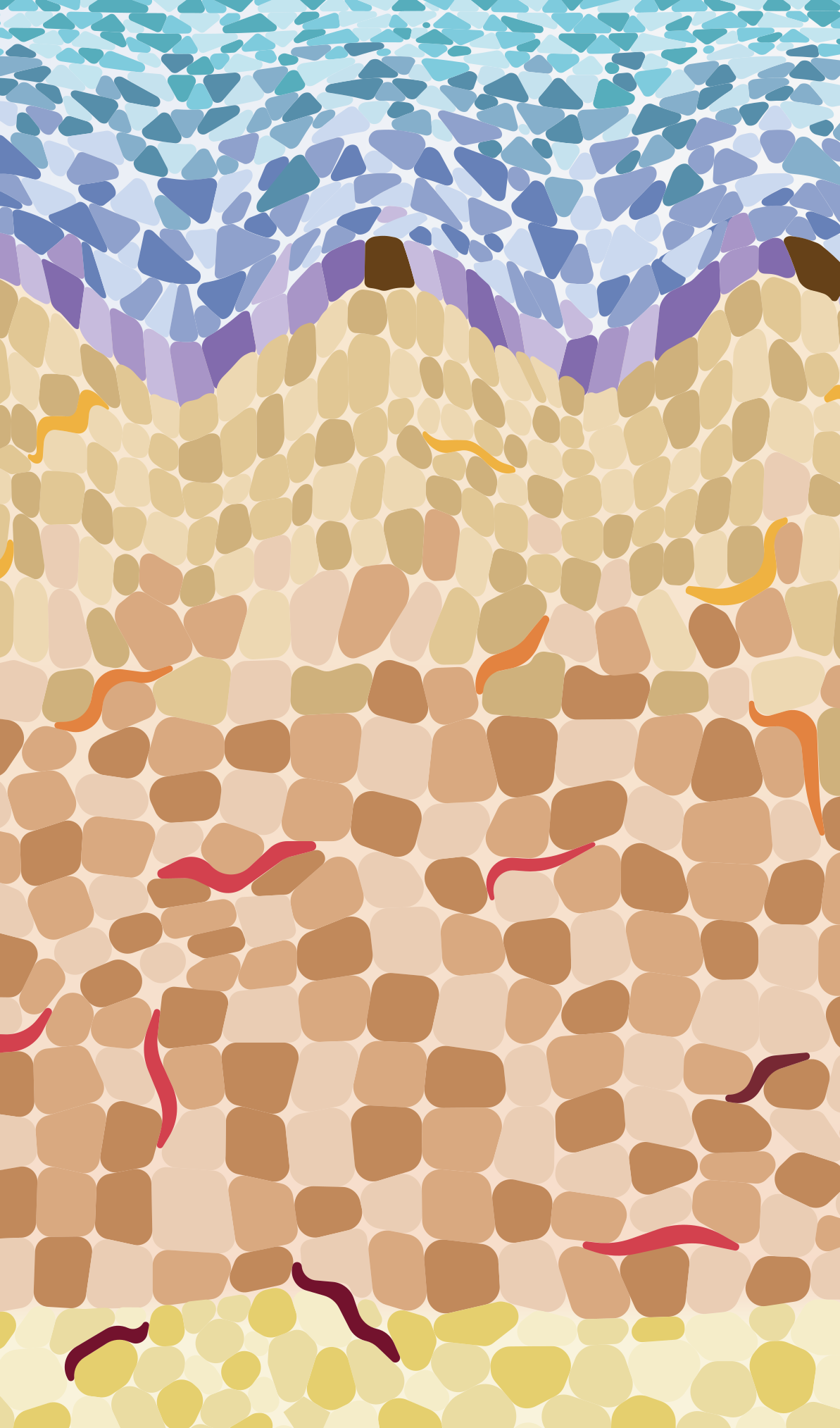 THESIS HYPOTHESIS
2| HYPOTHESIS & OBJECTIVES
Fibroblasts in the dermis have been traditionally separated into "papillary fibroblasts" and "reticular fibroblasts" based on their location in the papillary and reticular dermis. 

scRNAseq expanded this characterisation into disconnected populations across few specific publications.

We hypothesise that dermal fibroblast heterogeneity is not dataset-specific, but rather general and consistent across studies.
21
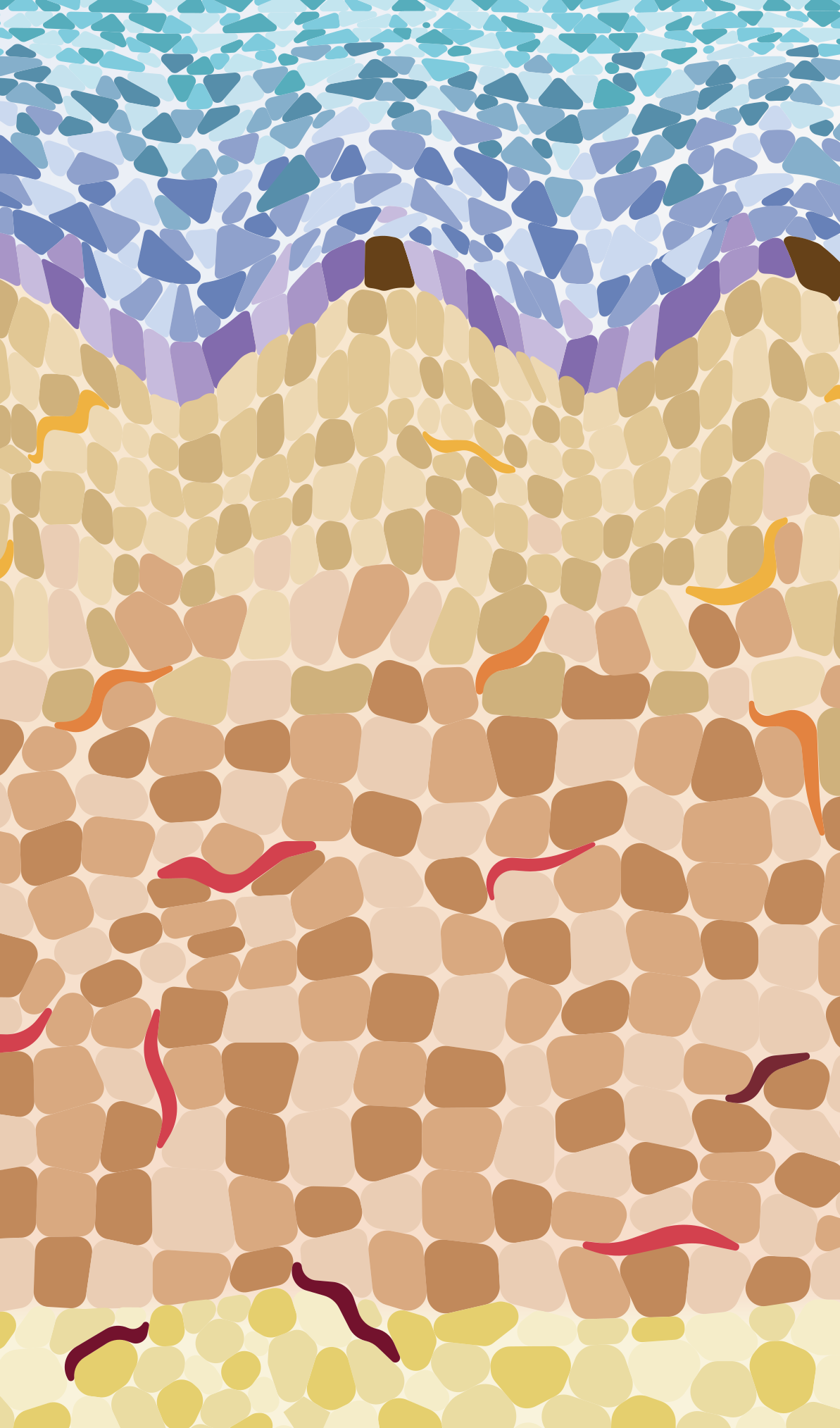 THESIS OBJECTIVES
2| HYPOTHESIS & OBJECTIVES
Perform a characterization of human and mouse dermal fibroblast populations, separately.
For each organism, single-cell datasets from several sources will be jointly studied to find similarities and differences in fibroblast populations.
Analyse the extent to which this characterization shows dataset-specific fibroblasts.
Study the functions of individual populations based on their most representative markers.
Analyse the similarities between mouse and human fibroblasts to understand common fibroblast function patterns.
Study how inter-dataset heterogeneity may affect results provided by individual datasets, and how this heterogeneity may impact the results reported in the scientific literature.
22
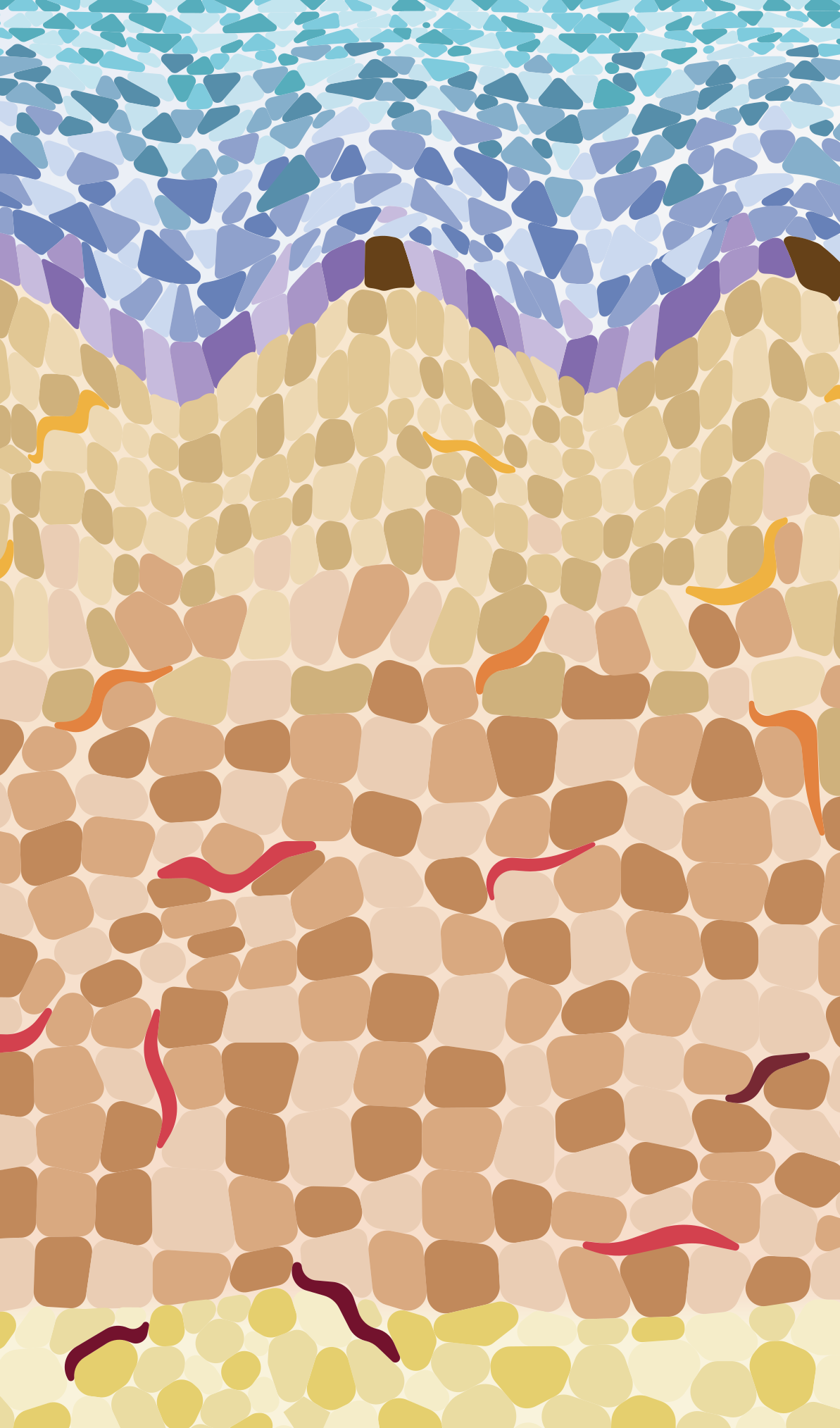 3 PRIMARY ANALYSIS OF FIBROBLASTHETEROGENEITY INHUMAN DERMIS
Ascensión AM, Fuertes-Álvarez S, Ibañez-Solé O, Izeta A, Araúzo-Bravo MJ. 
Human Dermal Fibroblast Subpopulations Are Conserved across Single-Cell RNA Sequencing Studies.  JID, 2021.
23
[Speaker Notes: Results from this chapter have already been publish by Ascensión et al. 2021]
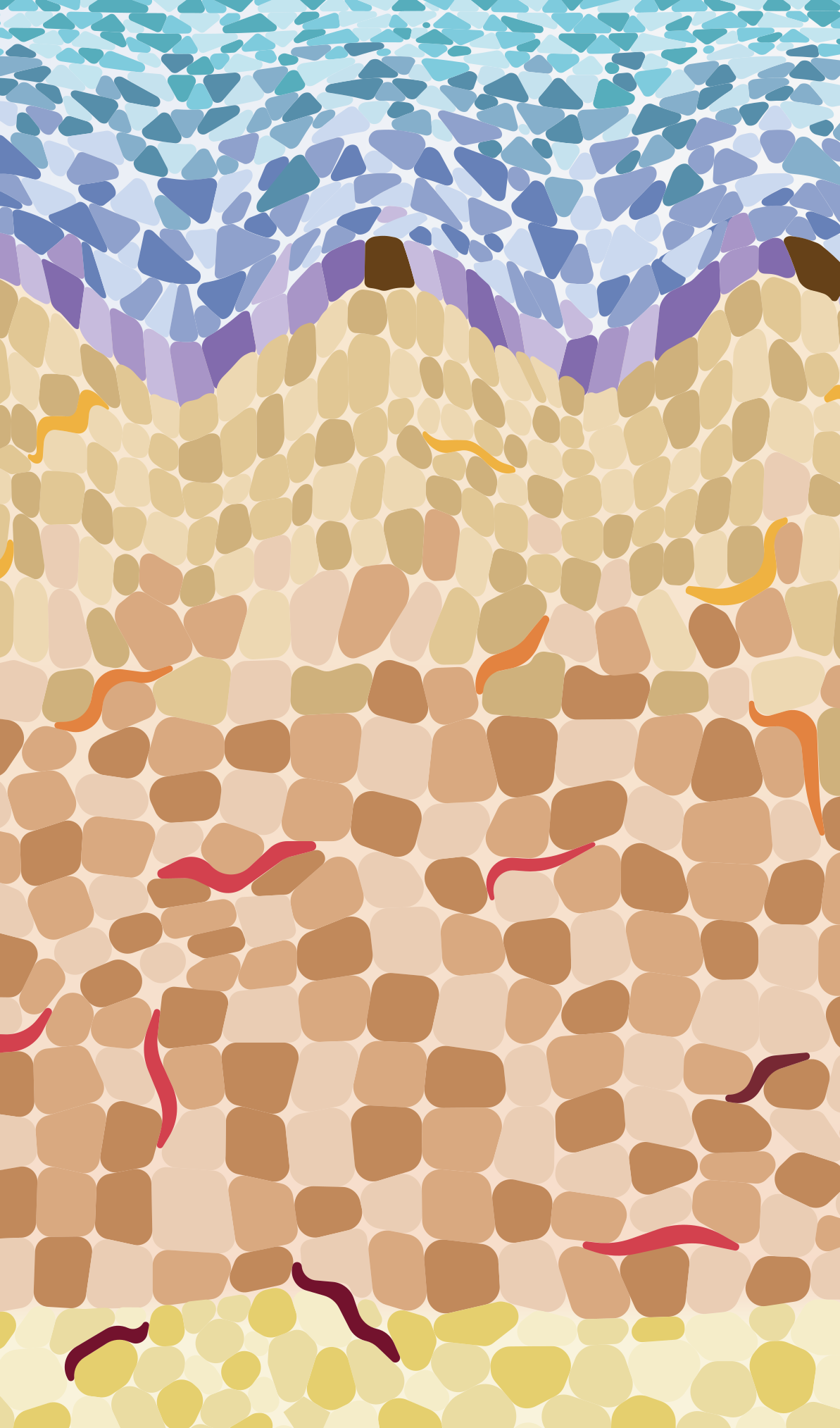 DATASETS SHOW A COMMON PATTERN
3|PRIMARY ANALYSISHUMAN
24
[Speaker Notes: The first thing we did during the analsysis was to detect common patterns in gene expression of similar clusters across datasets. For instance, ➡️ if we take a especific cluster from He et al ➡️ which is similar to one from Tabib ➡️ vorstandlechner ➡️ and solé boldó; in this graph, where we shows the genes depicted by each publication, sorted alphabetically, the filled circles represent genes that are expressed in more than one dataset, like ➡️ this one in 3 datasets or ➡️ this one in two. ➡️ In total we see a large set of common markers provided for one population.]
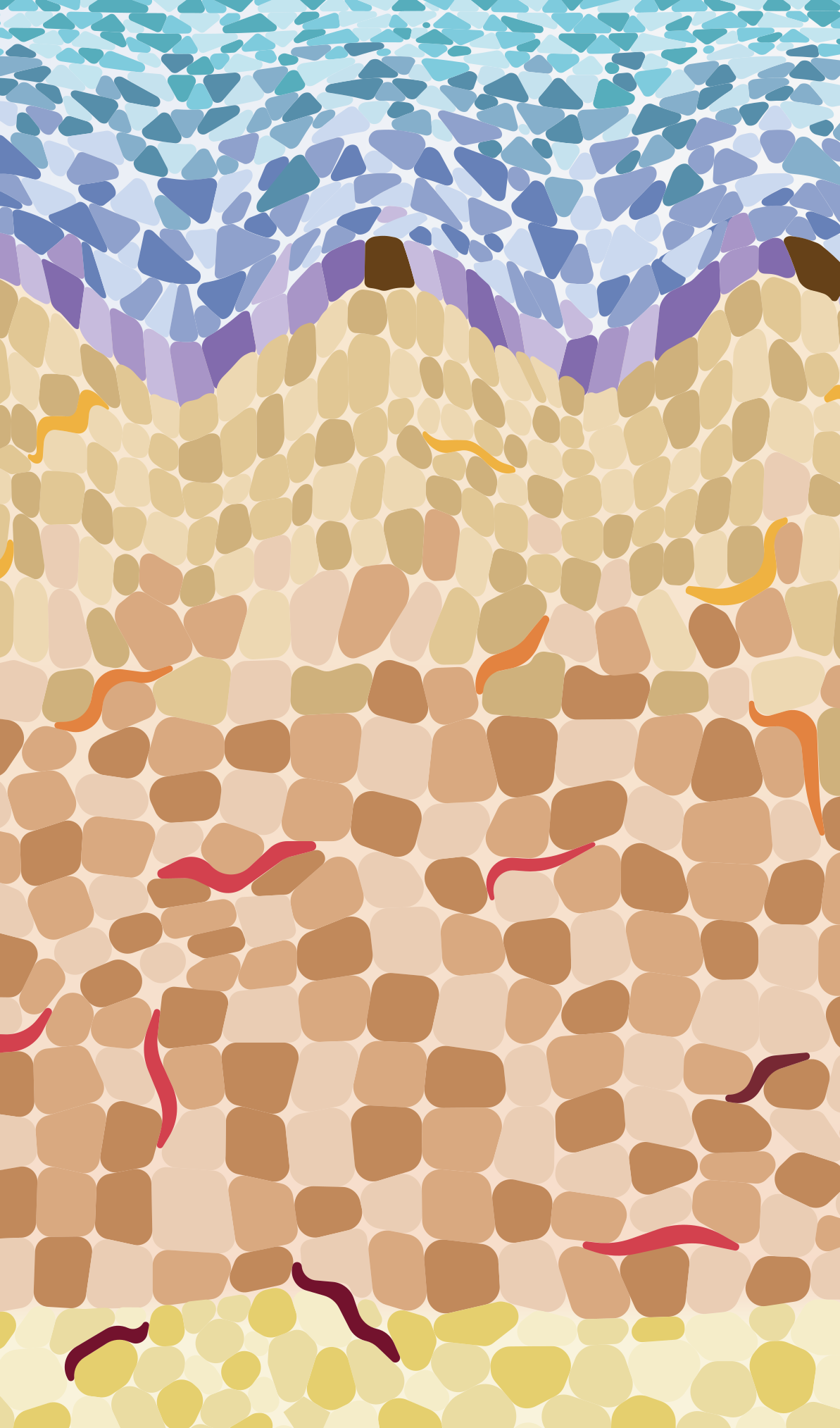 DATASETS SHOW A COMMON PATTERN
3|PRIMARY ANALYSIS HUMAN
H | COL11A1 LAMC3
H | COL6A5 COL18A1
SB | mesenchymal
H | FBN1  MFAP5
SB | pro-inf.
SB | pro-inf. A
SB | sec.-pap.
V | FB3
SB | sec.-ret.
V | FB2
T | 4B
T | 5
V | FB1
V | FB5
V | FB3
V | FB6
T | 2
T | 1
T | 0
COL11A1
APCDD1
EDNRA
C7
COL1A1
FBLN1
CCL19
COL18A1
COL1A2
MFAP5
CD74
COL6A5
CXCL2
CXCL12
DPEP1
CXCL3
FOS
DCN
IGFBP3
POSTN
COMP
JUN
IGFBP7
IGFBP6
H2AFZ
F13A1
HSBP3
POSTN
SOCS3
NKD2
PI16
SOD2
SLPI
TSPAN8
WIF1
25
[Speaker Notes: This análisis was done for other populations, ➡️and, only using the markers reported in the original papers, we find a total of 5 fibroblast populations that are common across datasets. 

Therefore, it is worth doing a more thorough análisis to see deeper patterns.]
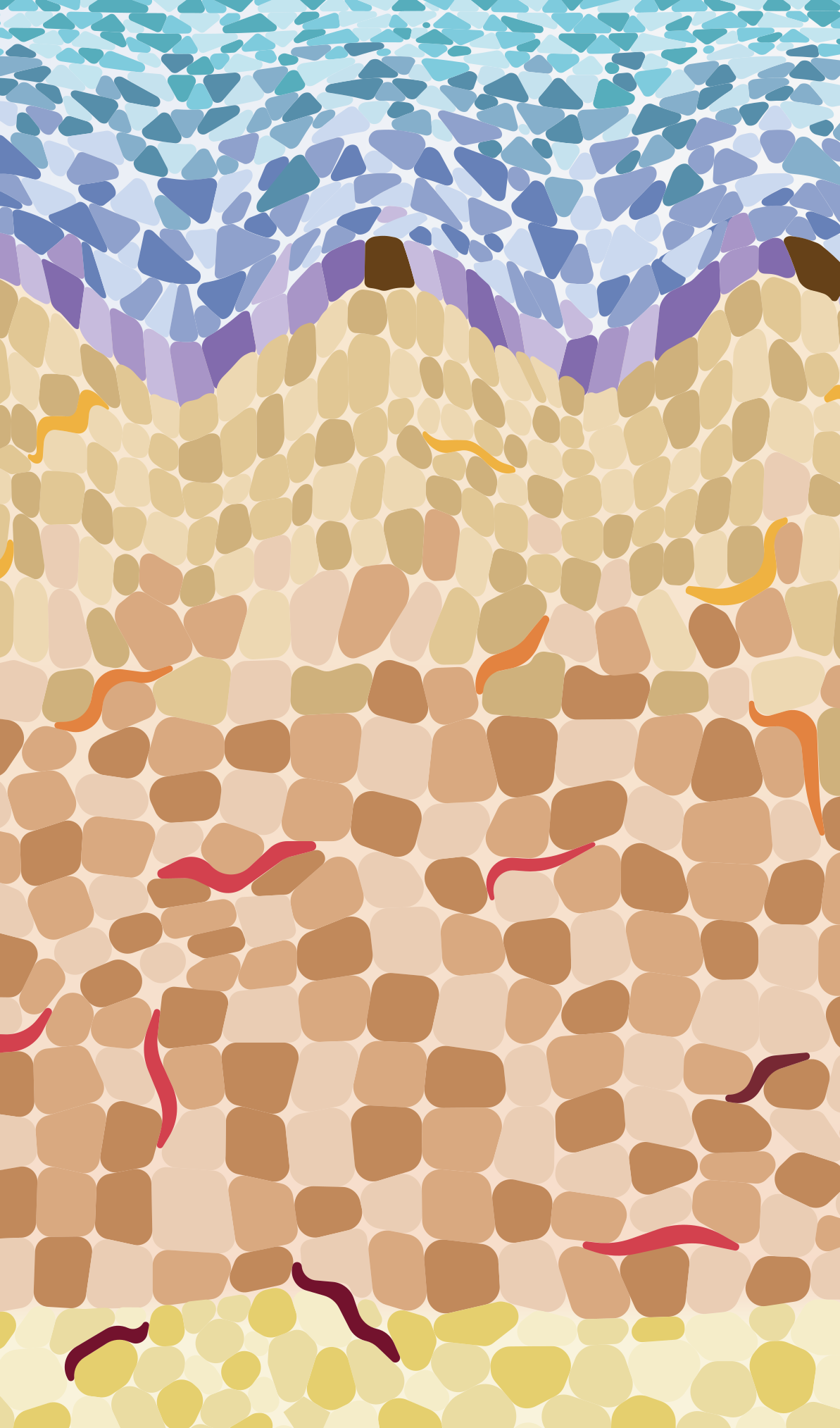 PRIMARY ANALYSIS
3|PRIMARY ANALYSIS HUMAN
26
[Speaker Notes: To do this análisis we first ➡️did a clustering that yielded a high number of clusters➡️Based on that, we used the Tabib dataset as a reference to calculate DEGs, merge similar populations and map these DEGs onto other populations. With that análisis we obtained a set of populations that were later on➡️merged into axes, that also were shared and had their own profile. Axes are sets of populations that, based on their location in the UMAP and a shared gene pattern, could be considered as “similar populations”.]
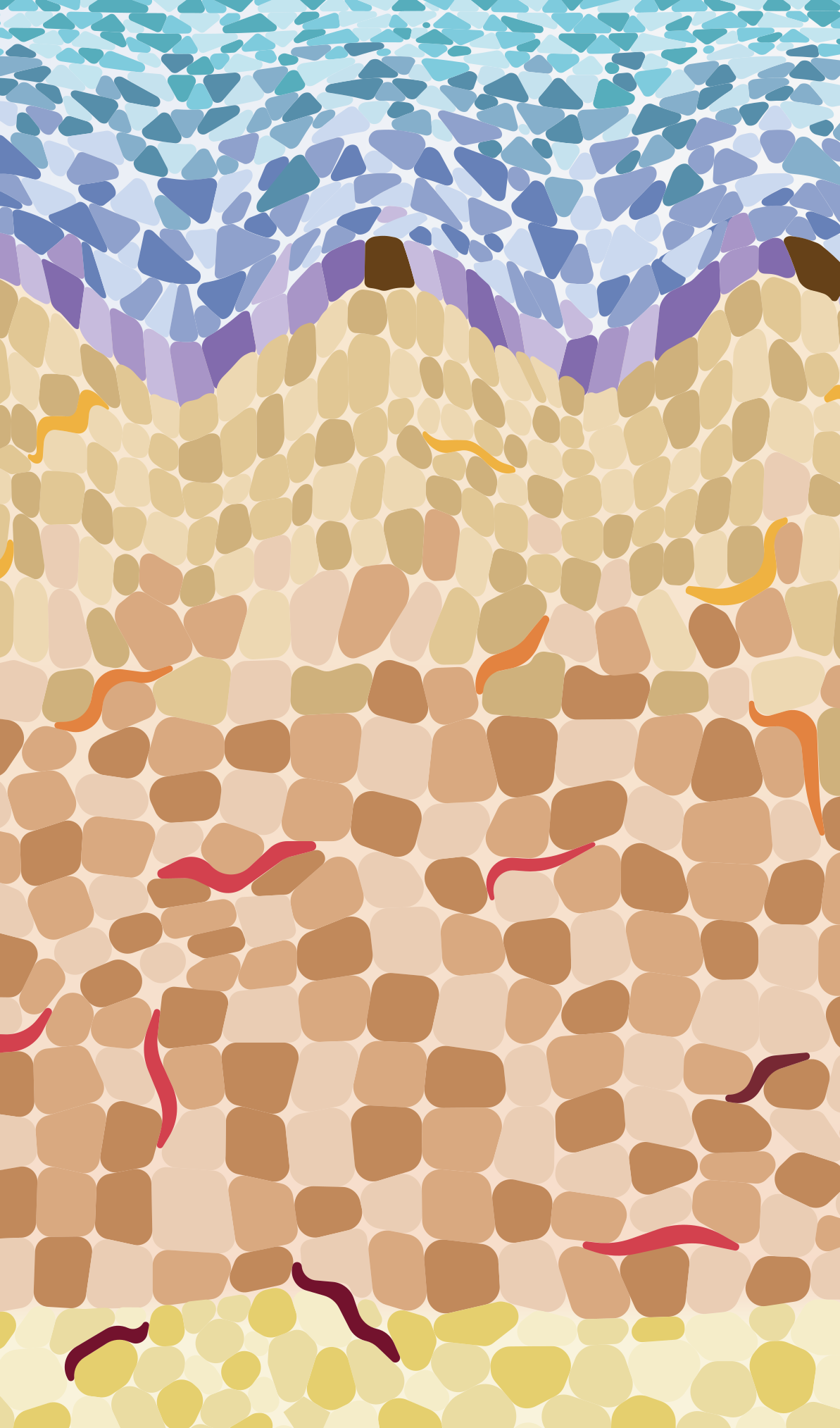 PRIMARY ANALYSIS - SUMMARY
3|PRIMARY ANALYSISHUMAN
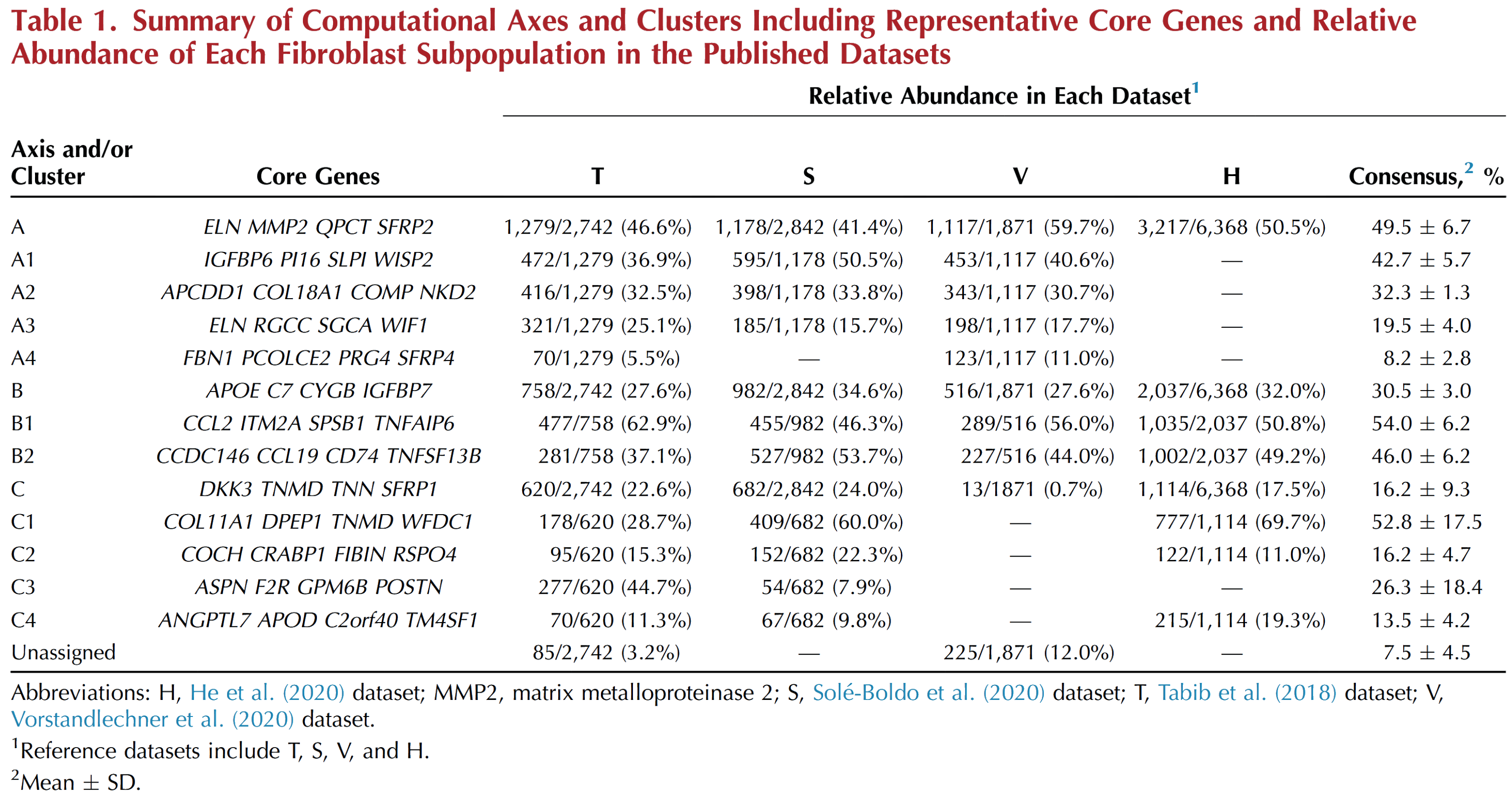 Adapted from Ascensión et al. 2021
27
[Speaker Notes: This characterisation is extended into the rest of populations, 10 in total. Axis A consists of 4 populations, B of 2 and axis C of 4.➡️Interestingly, more tan 90% of fibroblast heterogeneity is already captured with this primary análisis.]
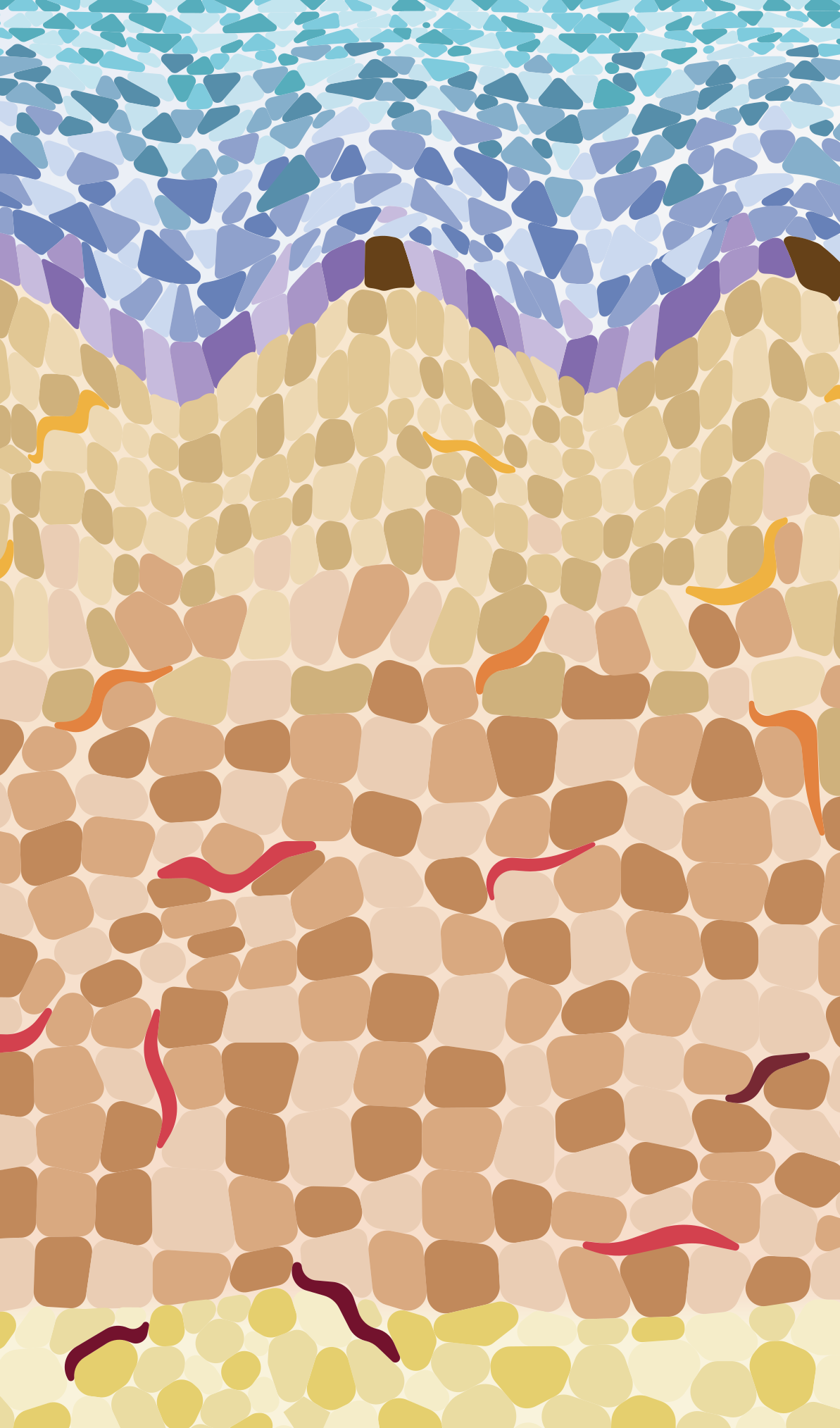 FIBROBLAST AXES ARE BIOLOGICALLY INDEPENDENT
3|PRIMARY ANALYSISHUMAN
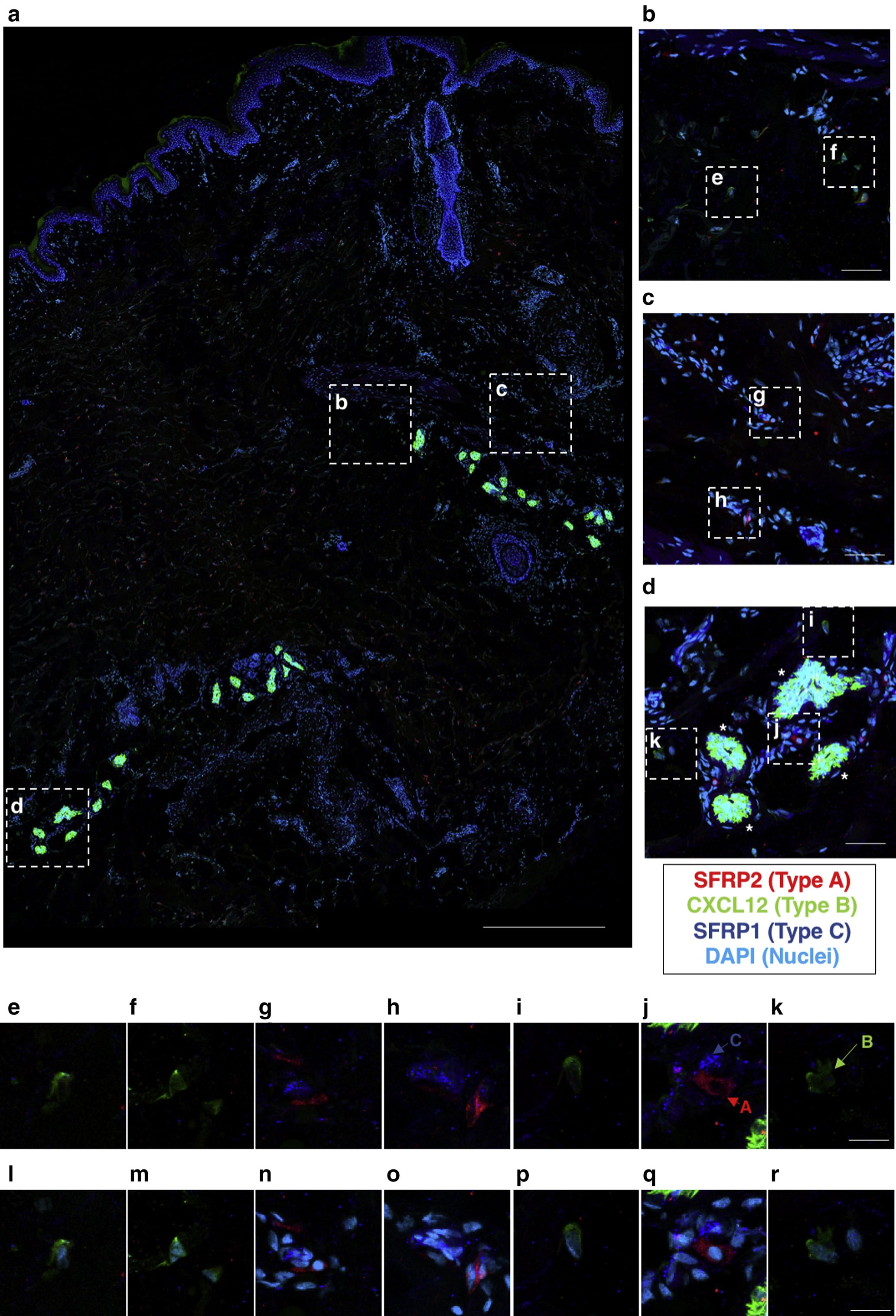 c
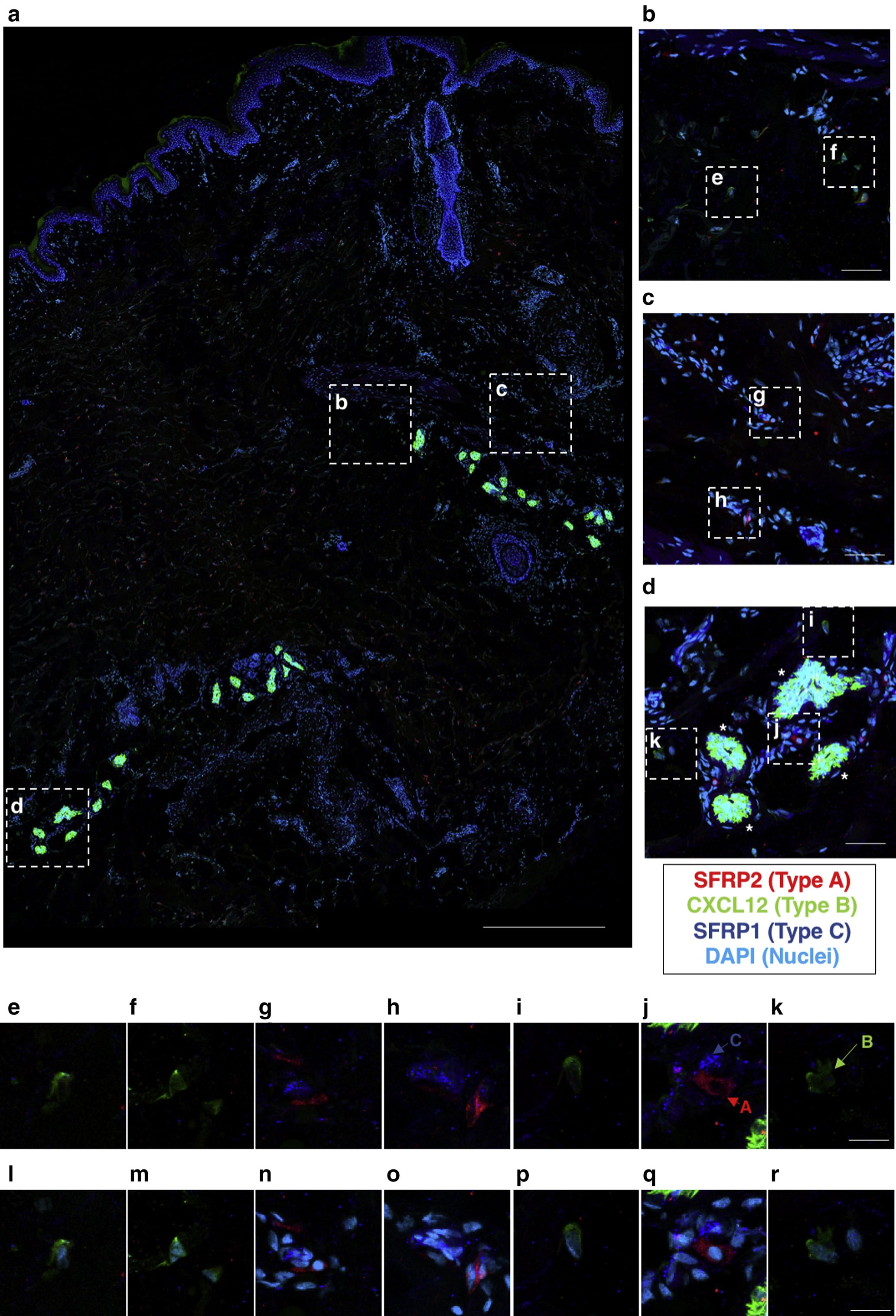 g
h
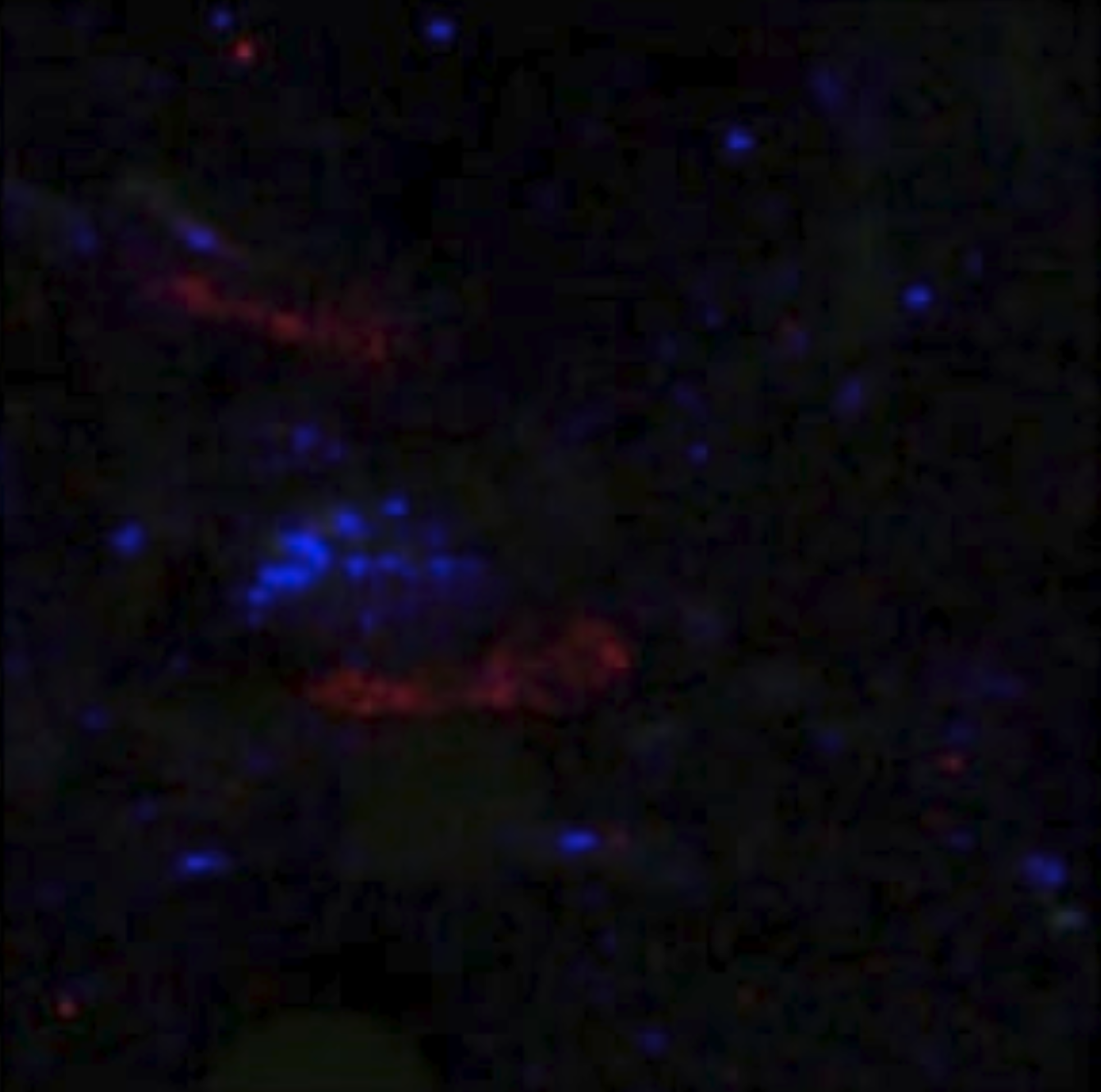 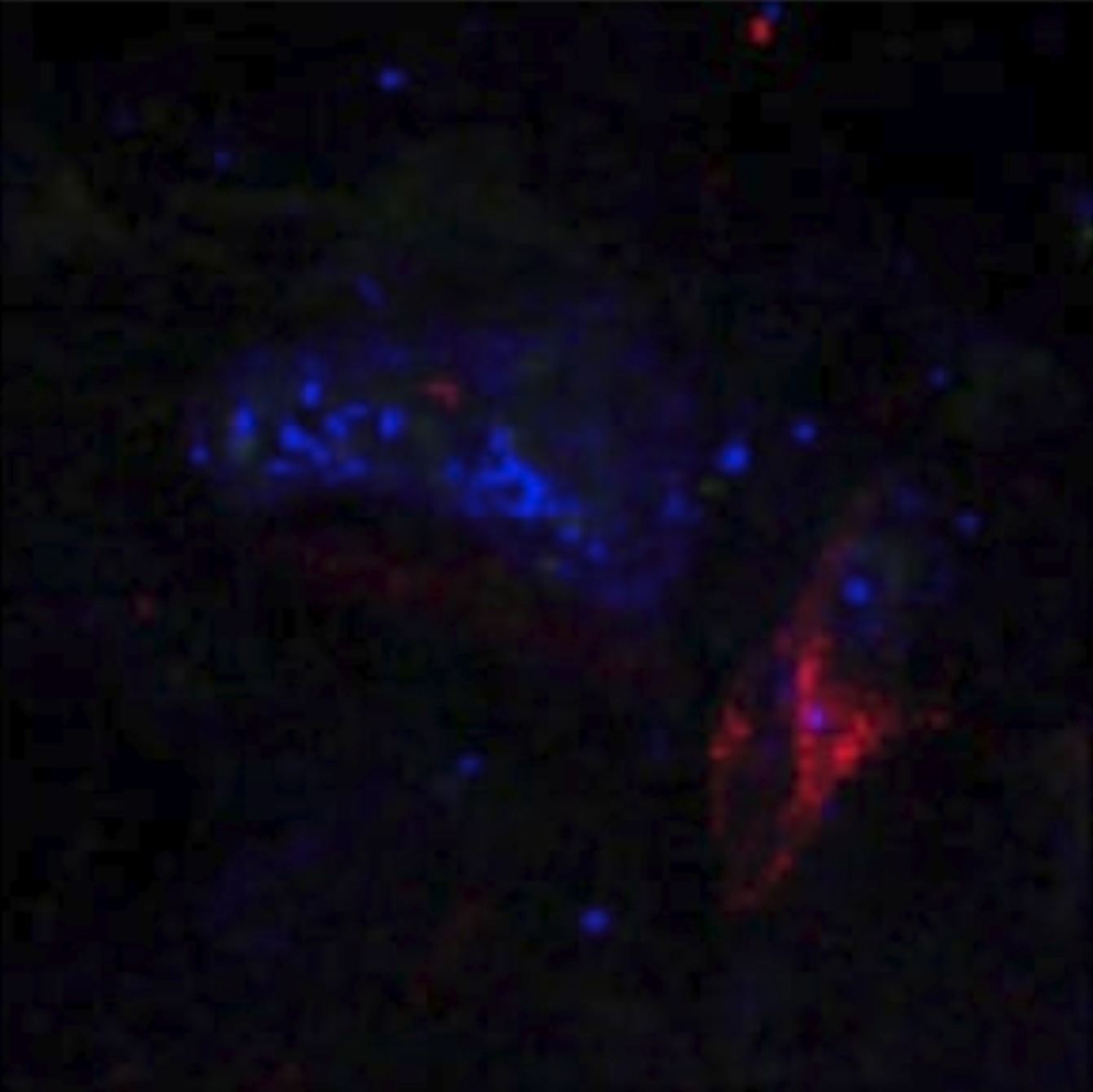 SFRP2 (A)                 CXCL12 (B)
SFRP1 (C)                 DAPI
d
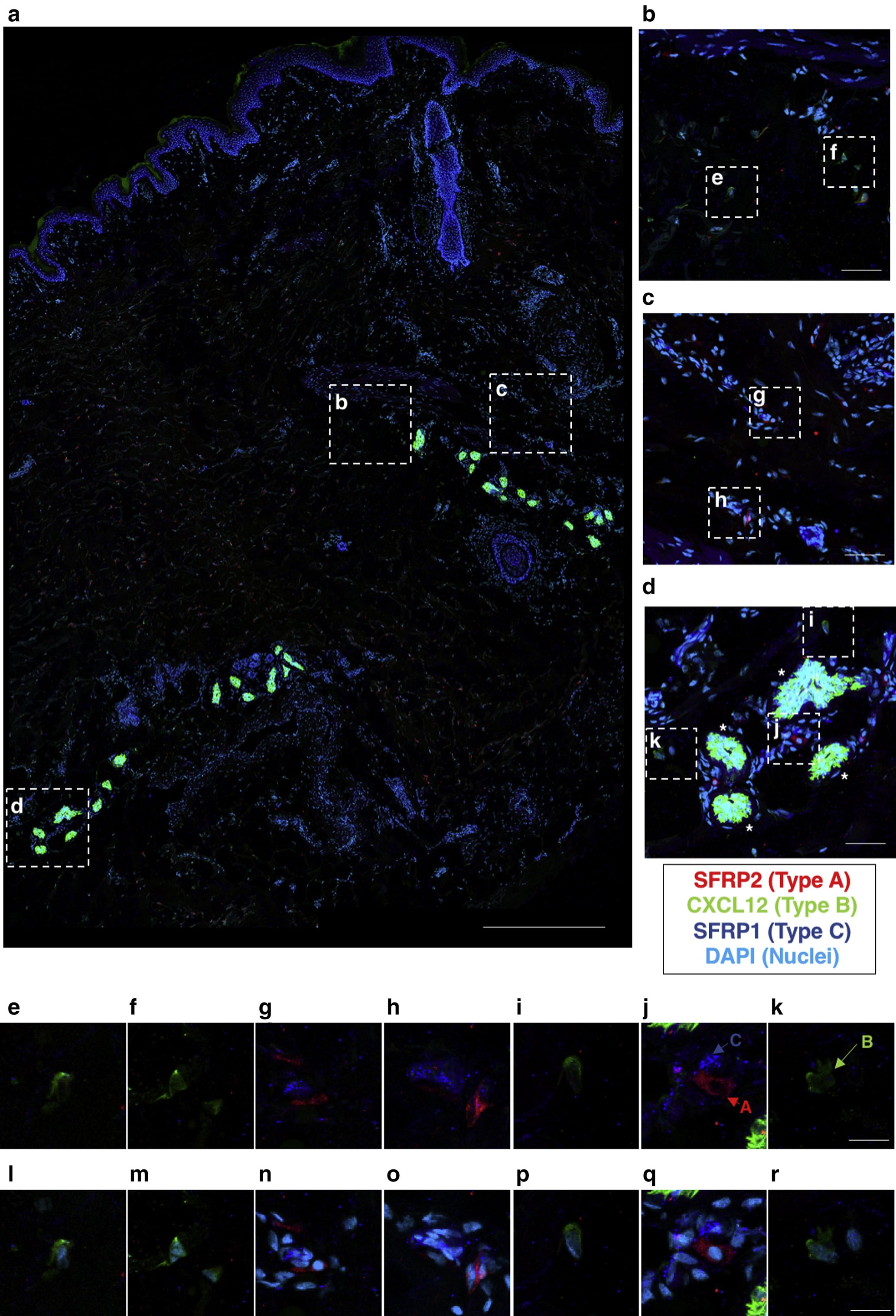 k
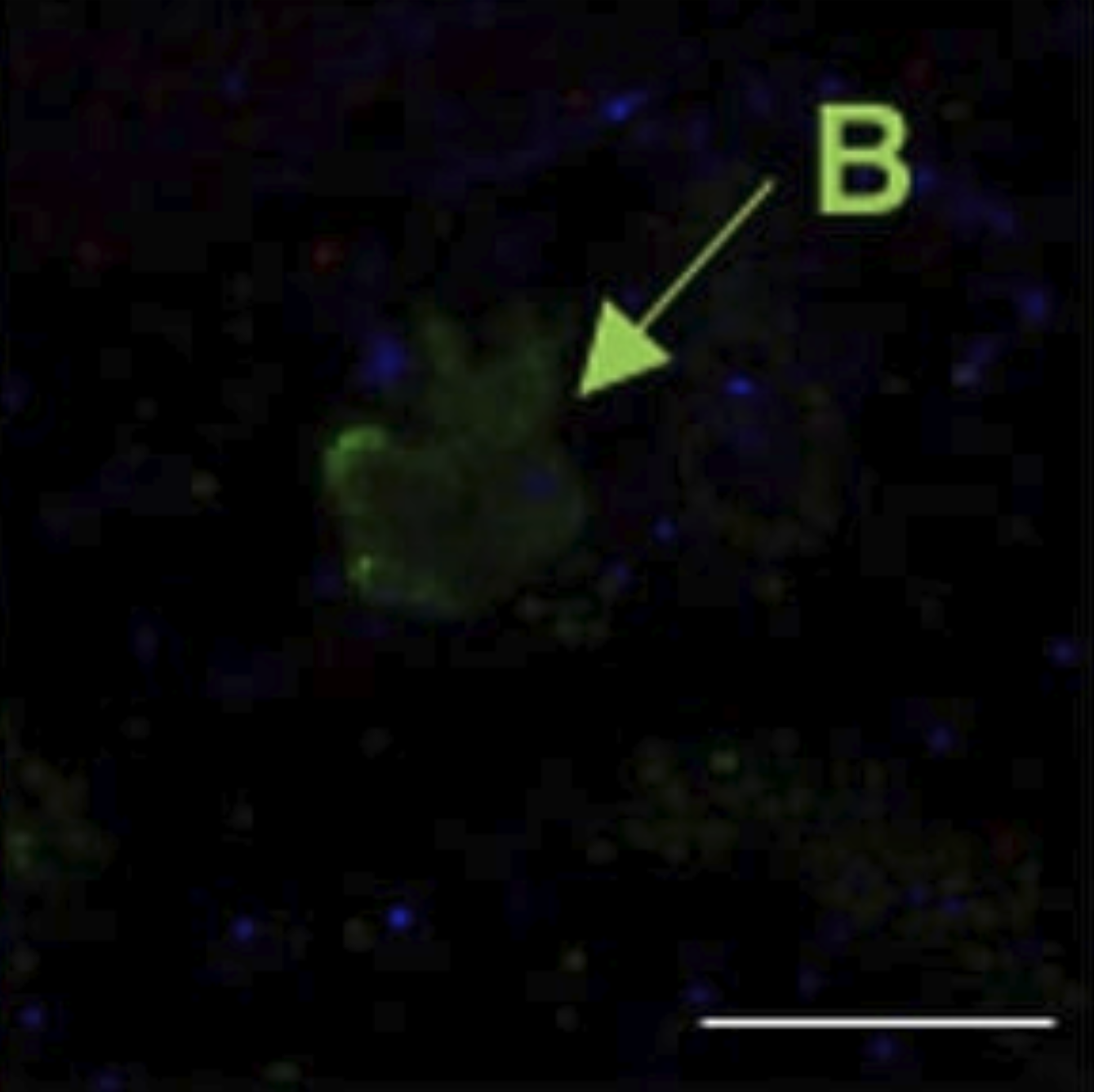 j
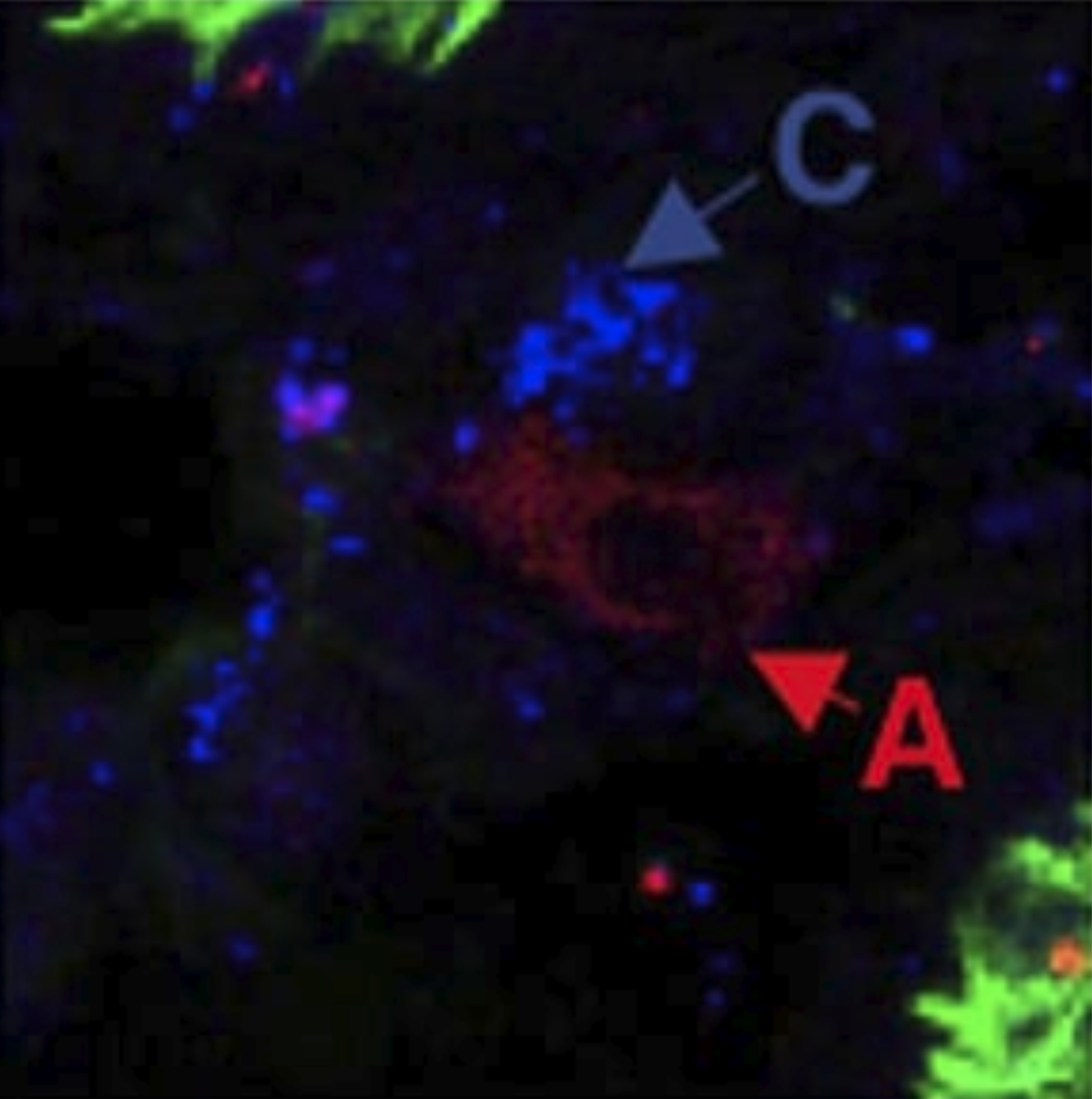 28
[Speaker Notes: Additionally, immunofluorescence characterisation of A, B and C axes shows that fibroblasts of independent axes are locallised also independently, so this experiment SUGGESTS that each of the axis is not only independent transcriptomically, but also at the protein level.]
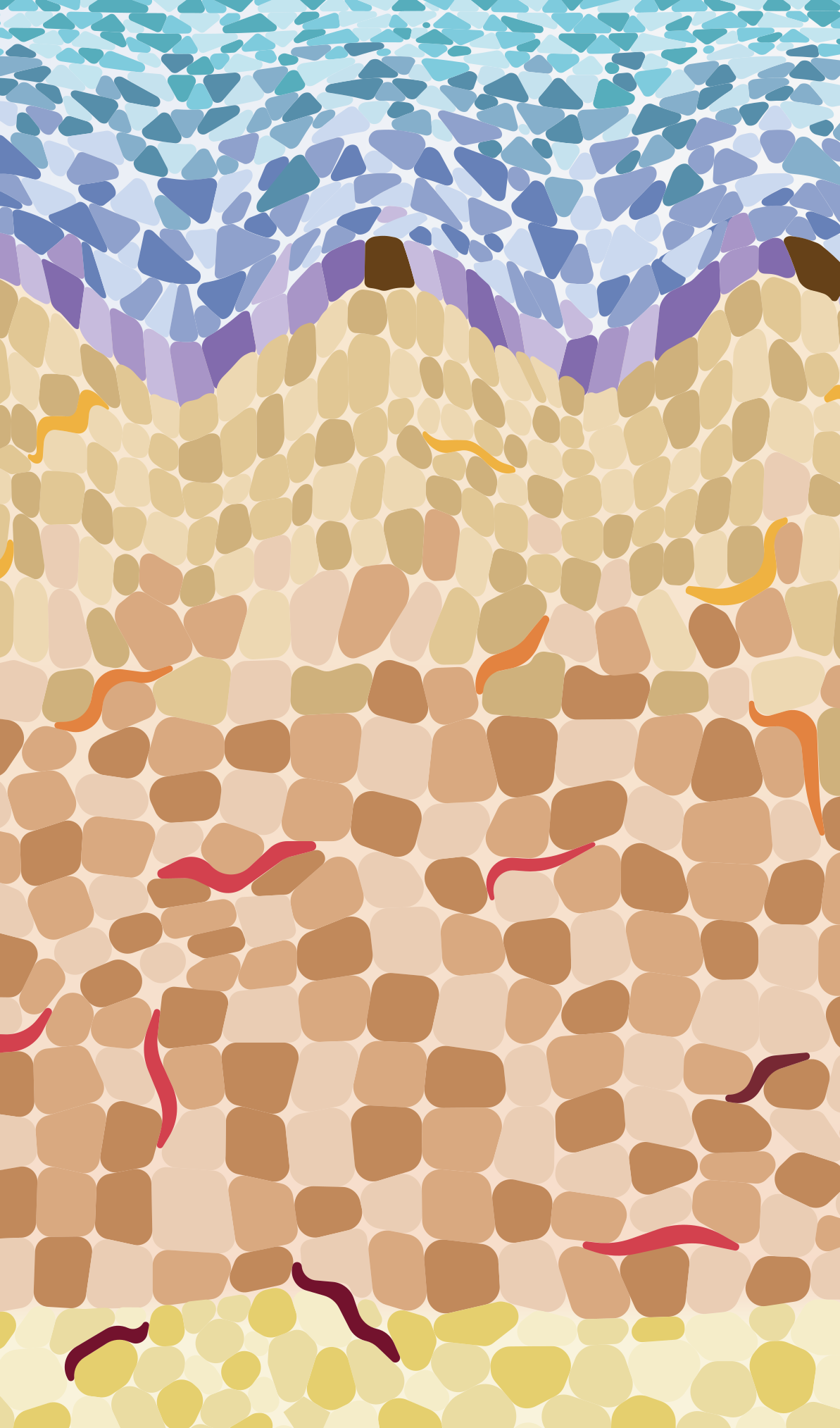 4 PRIMARY ANALYSIS OF FIBROBLASTHETEROGENEITY INMOUSE DERMIS
29
[Speaker Notes: After characterising human populations, we followed similar steps to do similarly in mouse.]
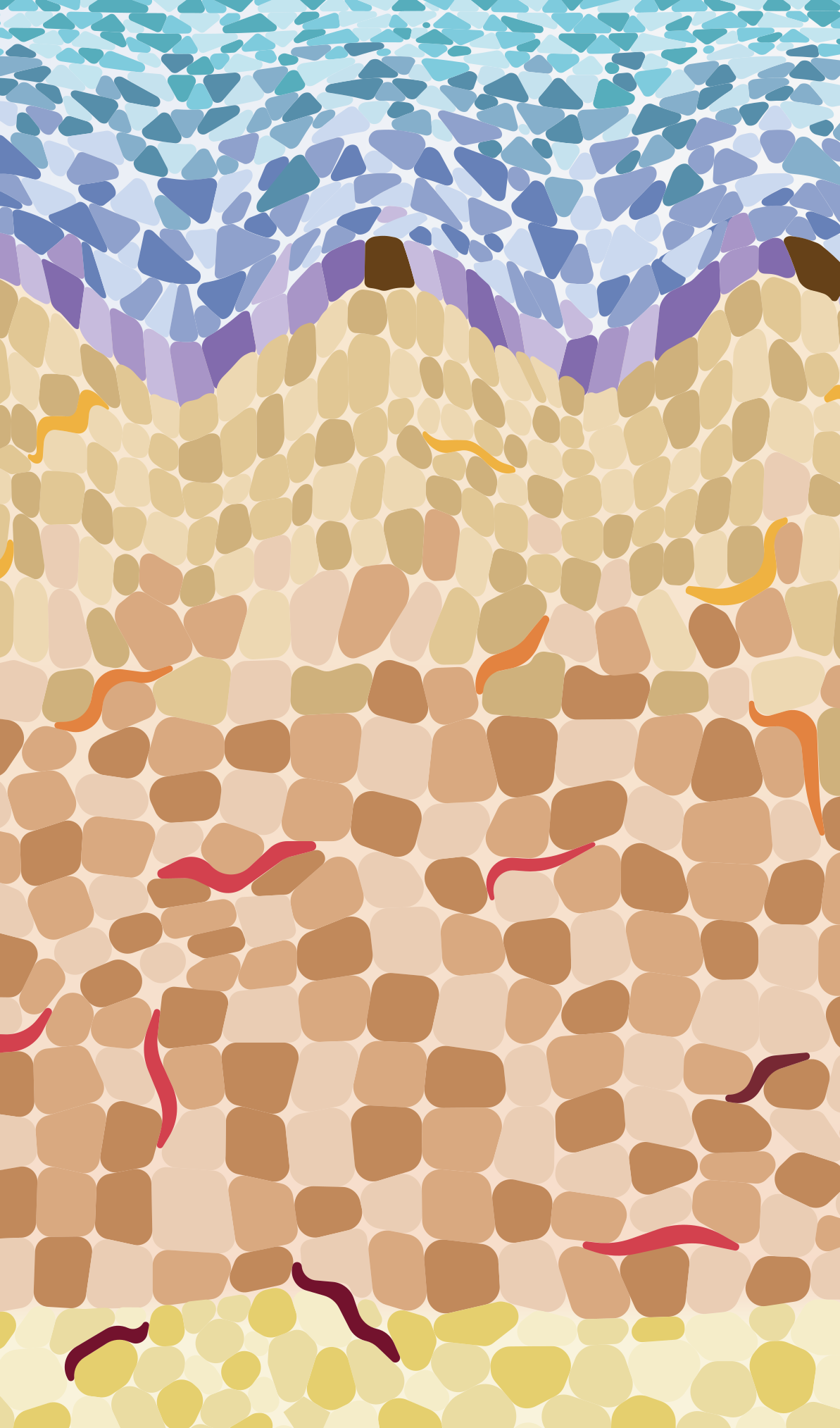 MARKER-TO-POPULATION ALGORITHM
4|PRIMARY ANALYSISMOUSE
30
[Speaker Notes: One of the problems we faced during the primary análisis in humans is that we used one dataset, Tabib, as reference to map the other datasets, which bias the population towards that specific dataset. To minimise that bias we implemented the marker-to-population algorithm that automatices the cluster mapping step. With this algorithm, which is later used in human simples too, we need ➡️ a set of clusters ➡️ and a dictionary of populations and their respective markers. With that, ➡️ we obtain ➡️ an assigment of the populations to the clusters . 

In some cases, ➡️ clusters are univocally assigned, but it may happen that two or more clusters are assigned to one population or ➡️that a cluster remains unassigned. In these cases we would need to refine the dictionary with more specific markers.]
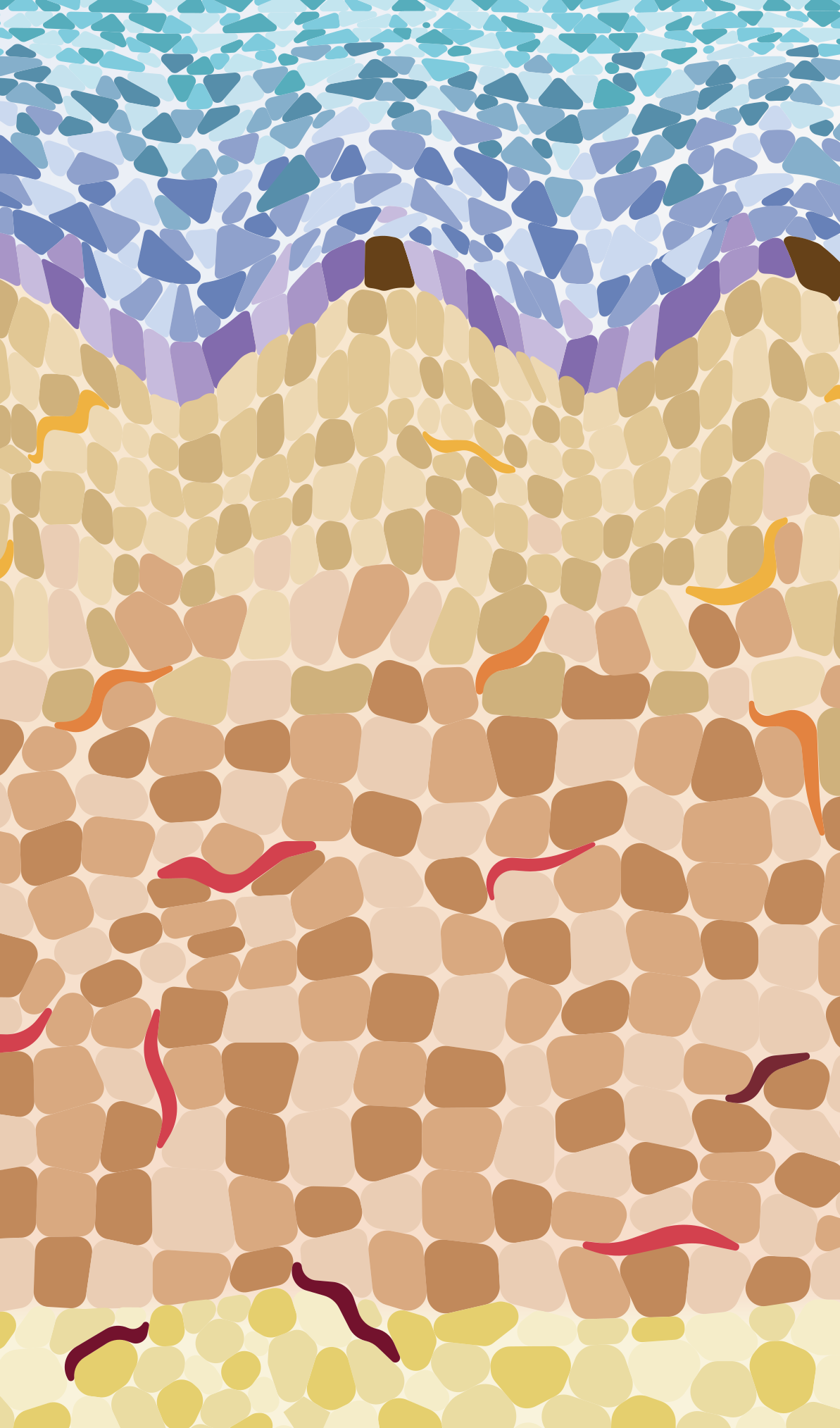 PIPELINE TO ANNOTATE MOUSE POPULATIONS
4|PRIMARY ANALYSISMOUSE
B2
B3
B4
B7
B4
B1
B6
B6
B5
31
[Speaker Notes: With that in mind we can do ➡️ a primary labeling of both datasets, doing a clustering and ➡️extracting their markers. ➡️Then, we can use ➡️ the algorithm to cross-map the markers of one dataset with the clusters of the other➡️and viceversa➡️ So that we can then compare the two datasets by themselves.➡️]
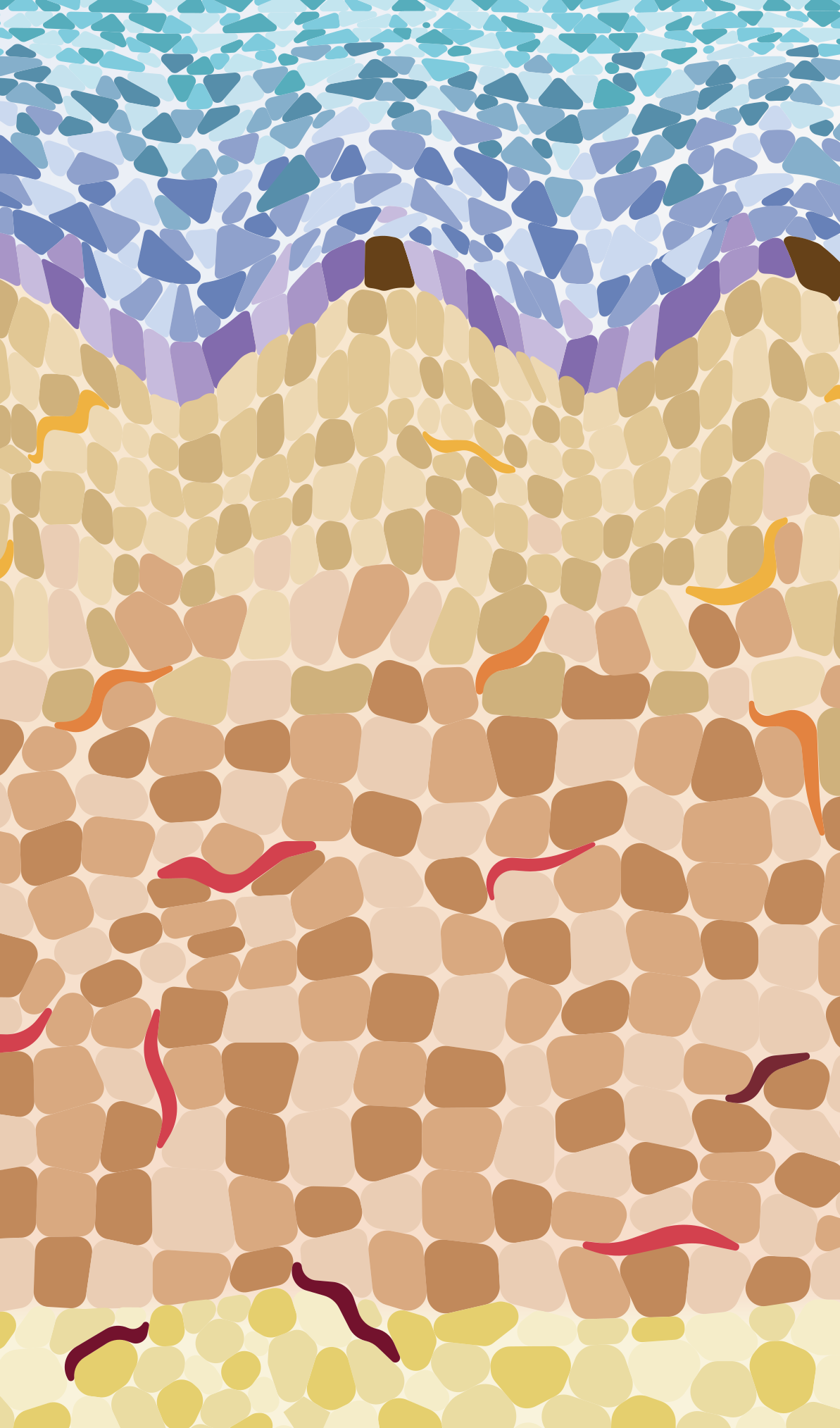 PIPELINE TO ANNOTATE MOUSE POPULATIONS
4|PRIMARY ANALYSISMOUSE
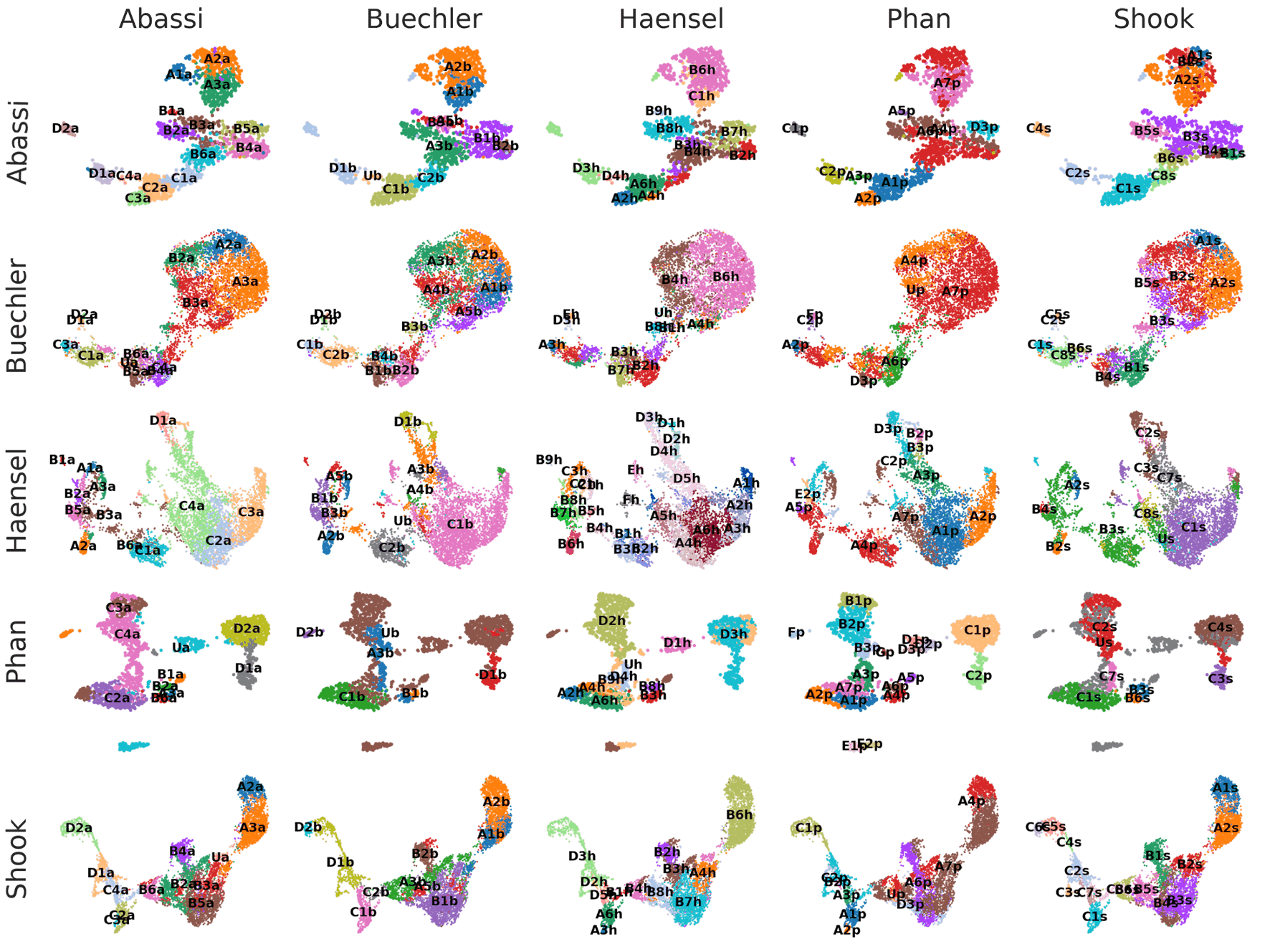 32
[Speaker Notes: If we apply this process to all pairs of the five datasets, we obtain this plot. We zoom up to 3 datasets to see better.]
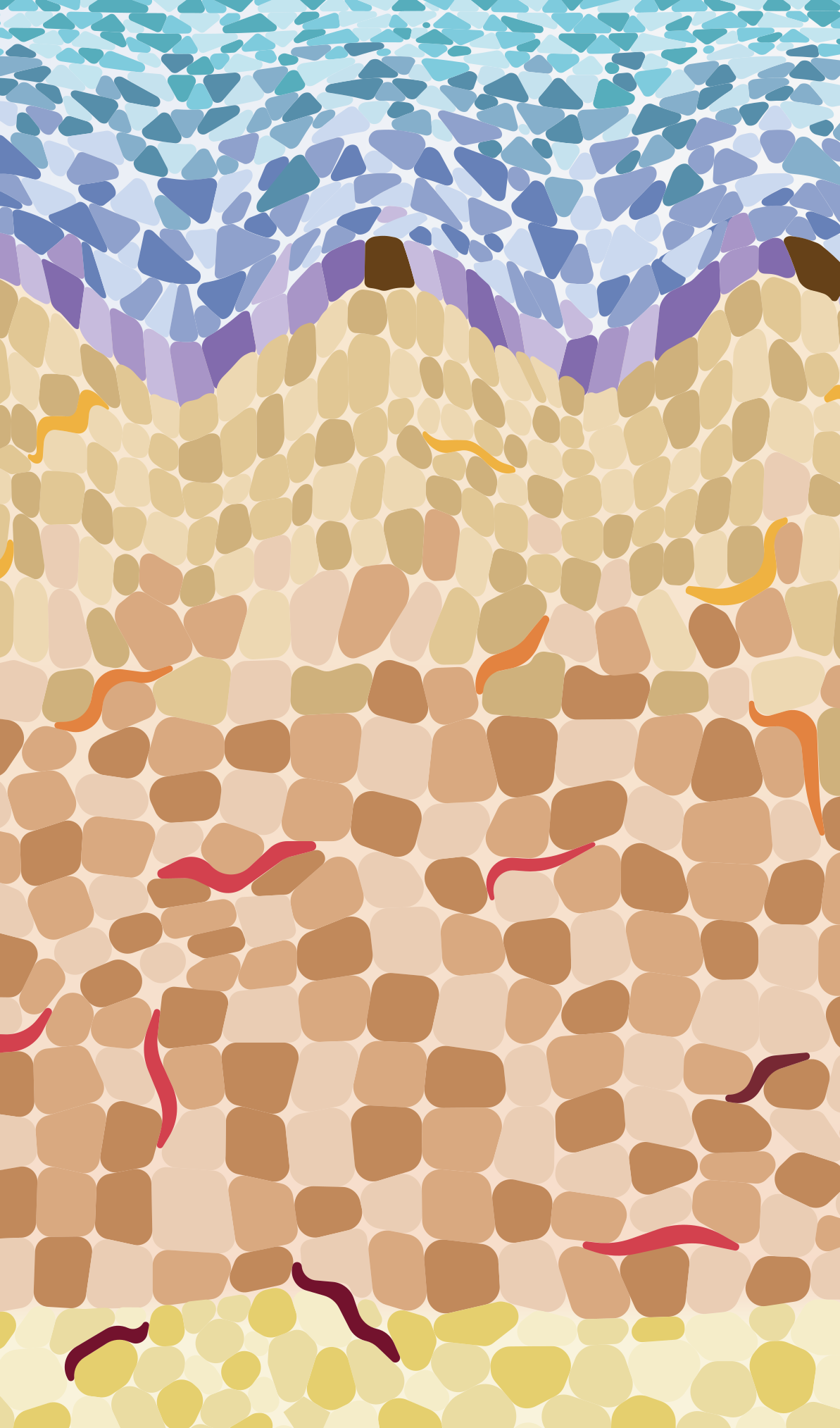 PIPELINE TO ANNOTATE MOUSE POPULATIONS
4|PRIMARY ANALYSISMOUSE
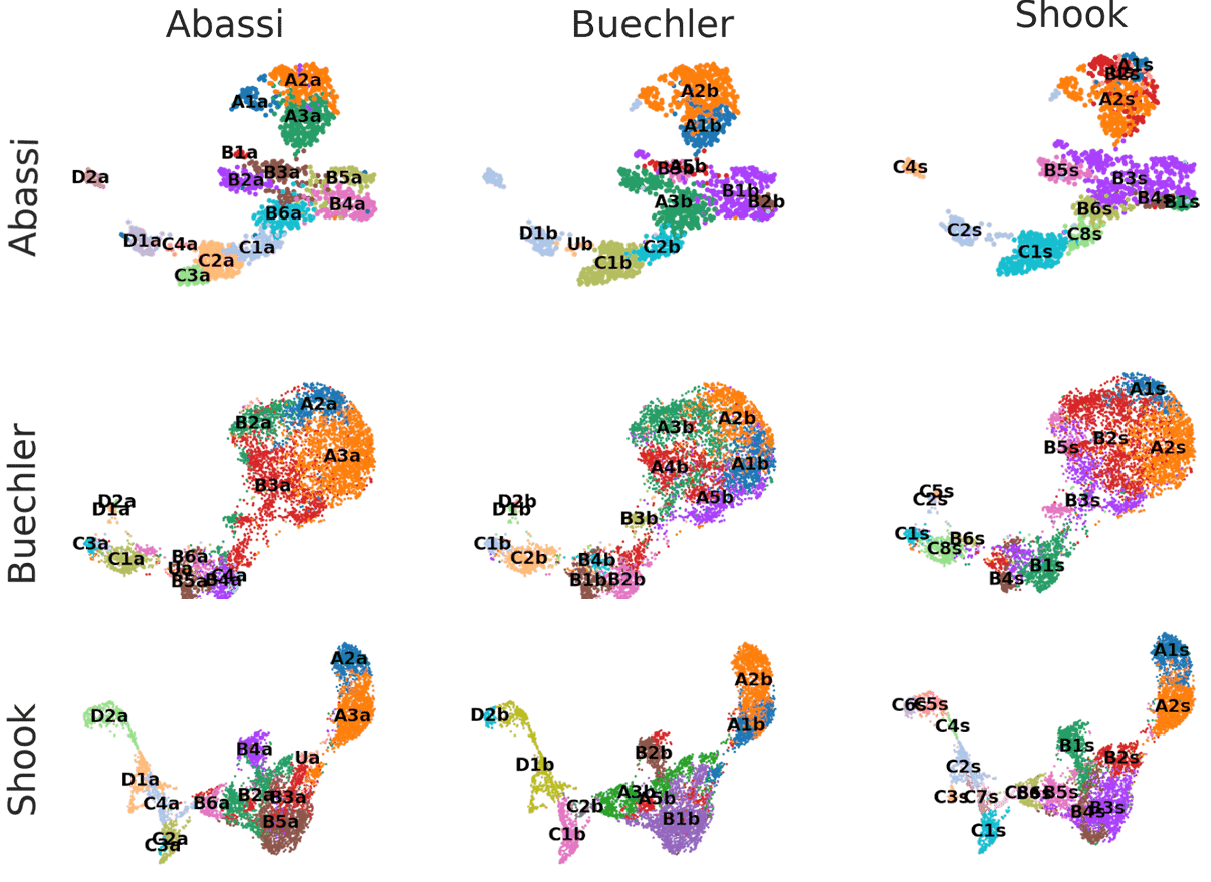 33
[Speaker Notes: Each cluster is named with 3 things: an arbitrary letter based on an “axis” that was based on how the cluster was located in the UMAP, WHICH IS ALSO ARBITRARY AND NOT RELATED TO NAMING IN HUMANS, a number related to the population in the axis, and a letter to indicate the dataset. The aim is to find clusters that map to the same áreas in all 3 datasets. For instance ➡️The cluster B4a maps to B1s ➡️ and B1s maps to B4a. ➡️Similarly, B4a maps to B2b ➡️and viceversa; and ➡️B2b maps to B1s ➡️ and viceversa.]
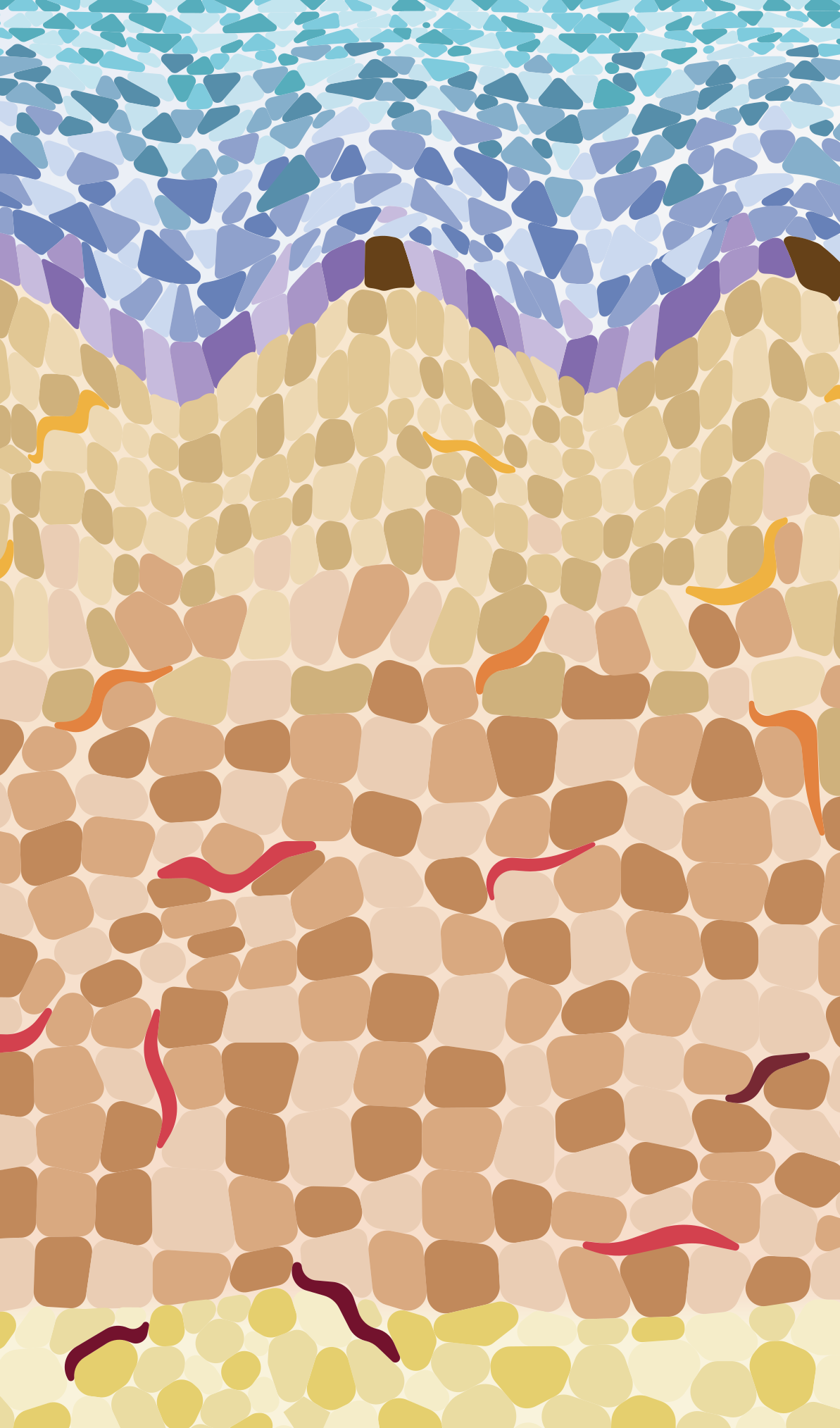 PIPELINE TO ANNOTATE MOUSE POPULATIONS
4|PRIMARY ANALYSISMOUSE
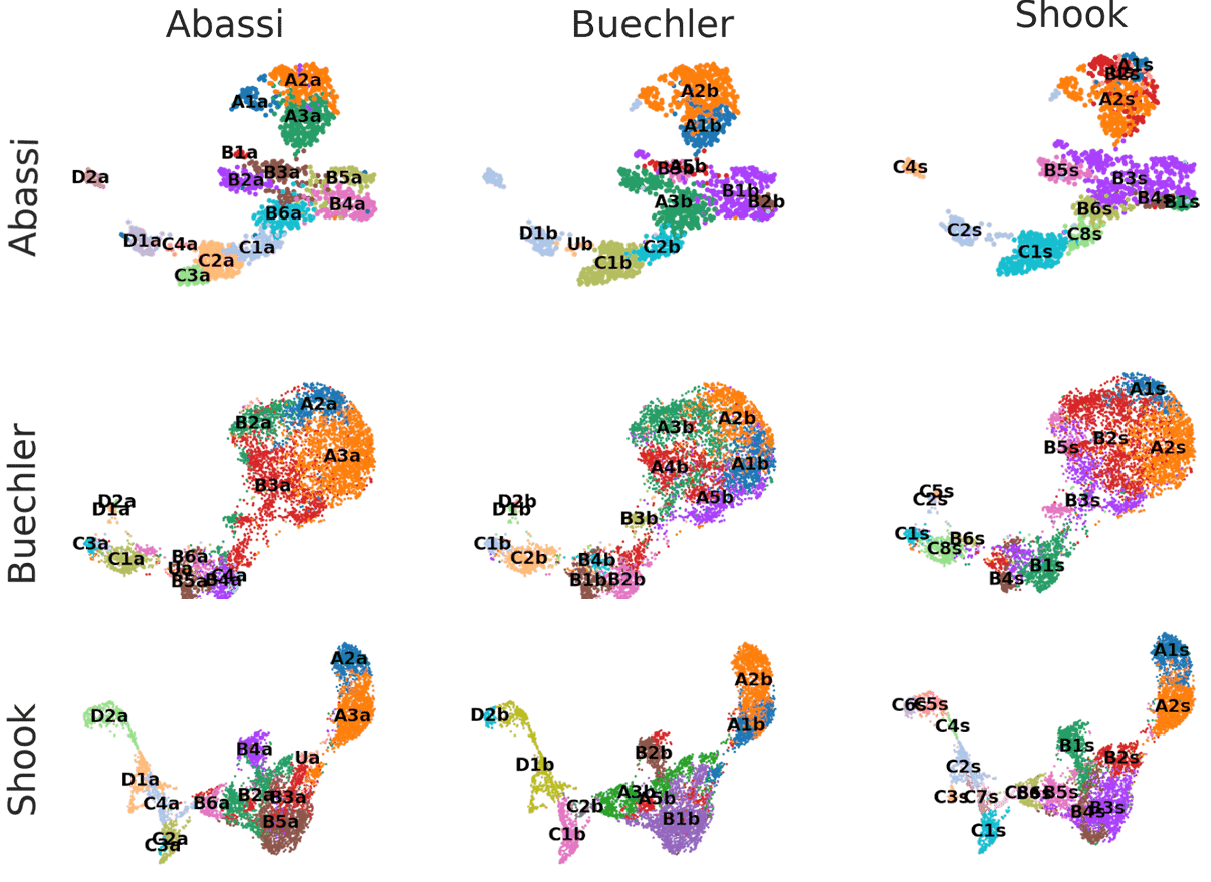 34
[Speaker Notes: There are cases where the match doesn’t occur. For instance ➡️ A1s maps to A2b, but ➡️ A2b does not match A1a, but A2a. Thus A1a is likely to not have a matching candidate.]
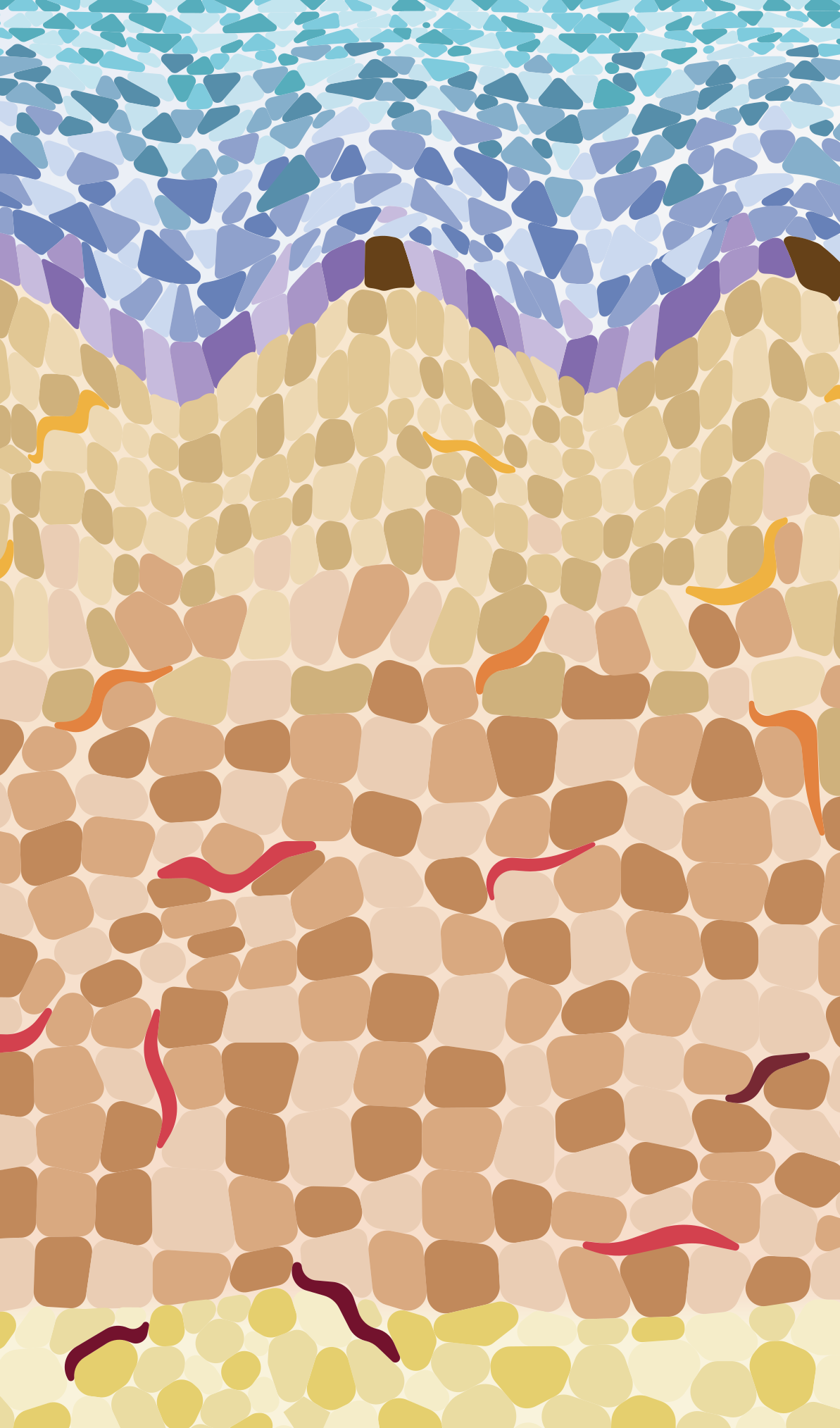 PIPELINE TO ANNOTATE MOUSE POPULATIONS
4|PRIMARY ANALYSISMOUSE
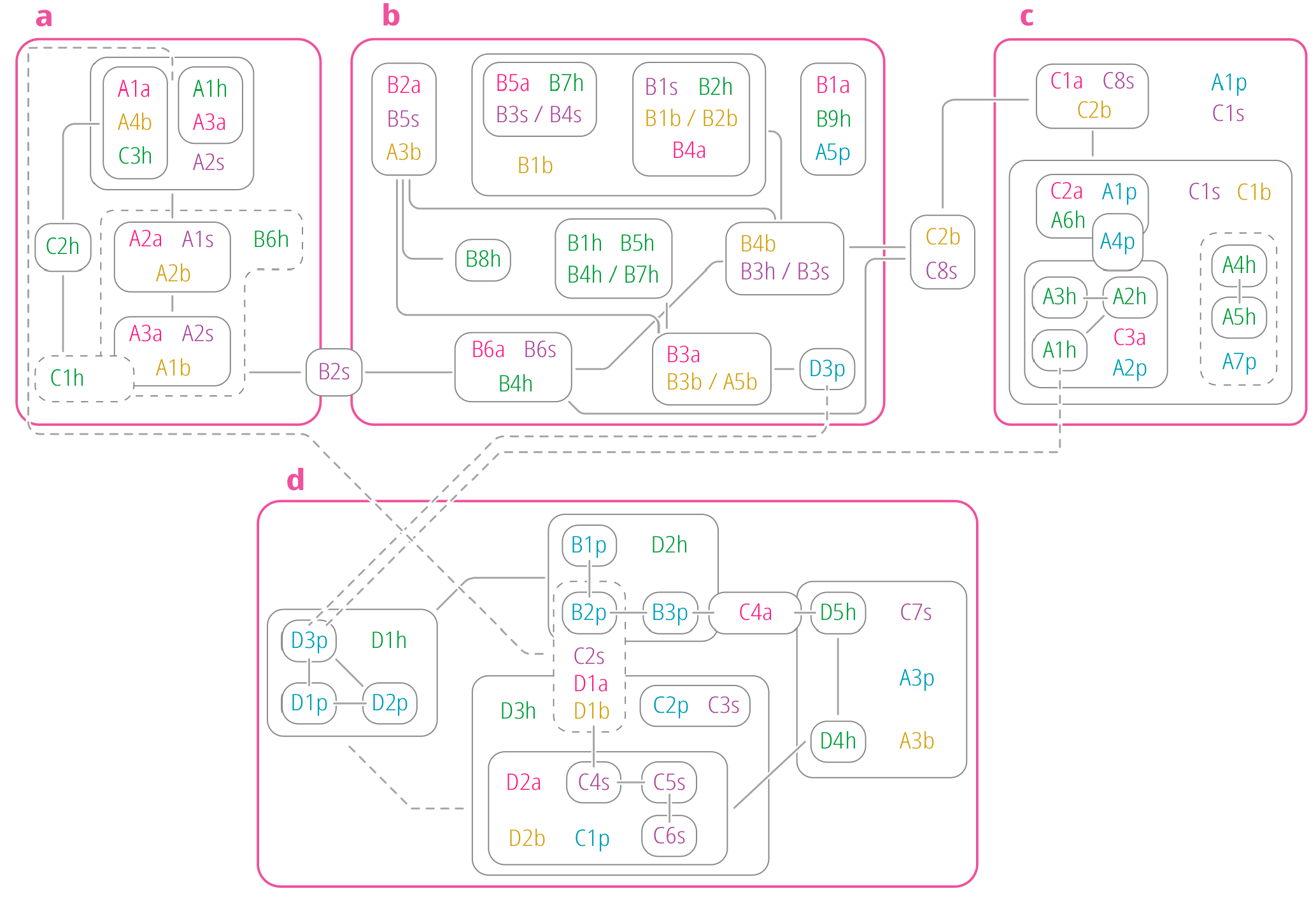 35
[Speaker Notes: Using this method we created a graph of correspondences, were matching clusters are located in the same bubble. And due to its complexity …]
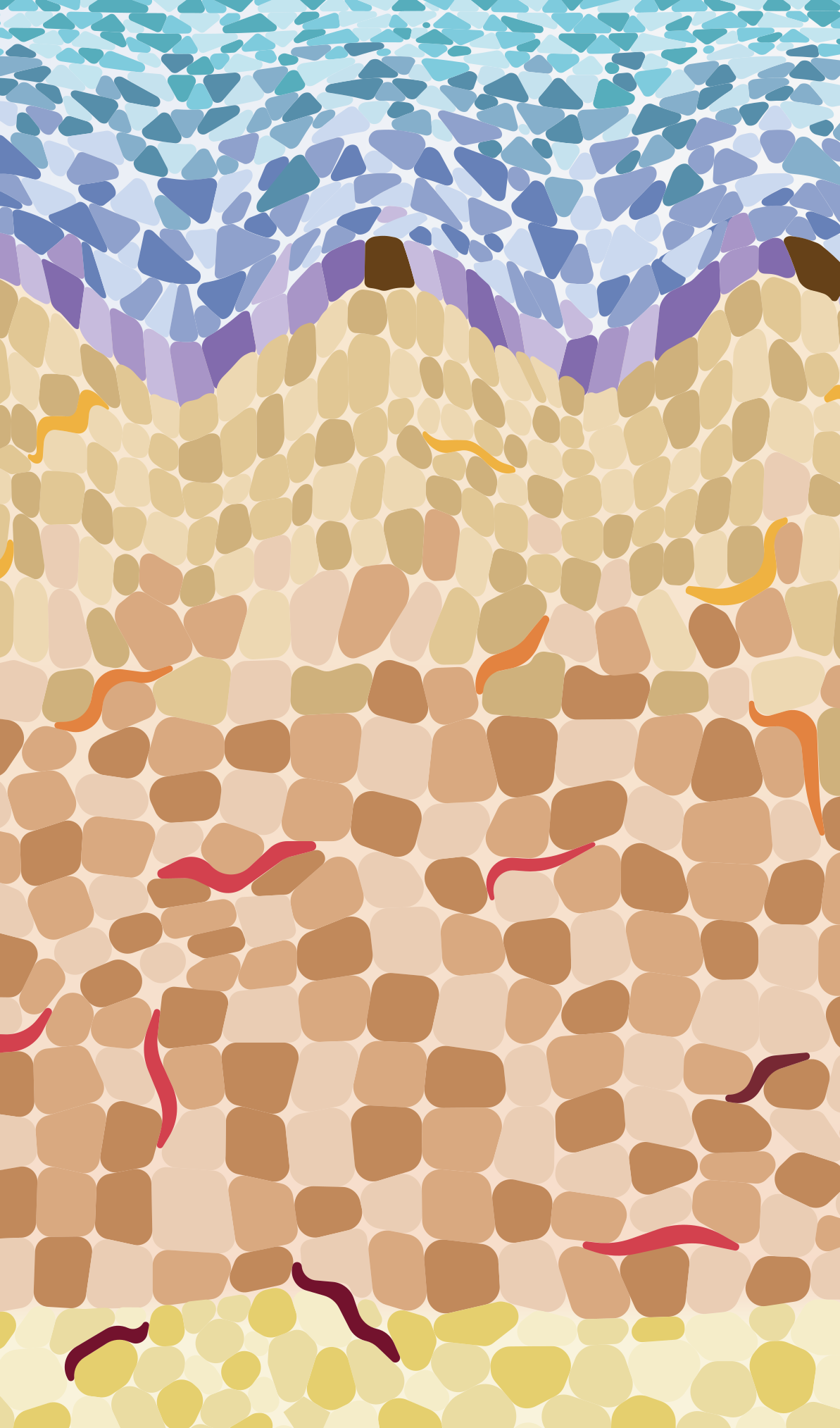 PIPELINE TO ANNOTATE MOUSE POPULATIONS
4|PRIMARY ANALYSISMOUSE
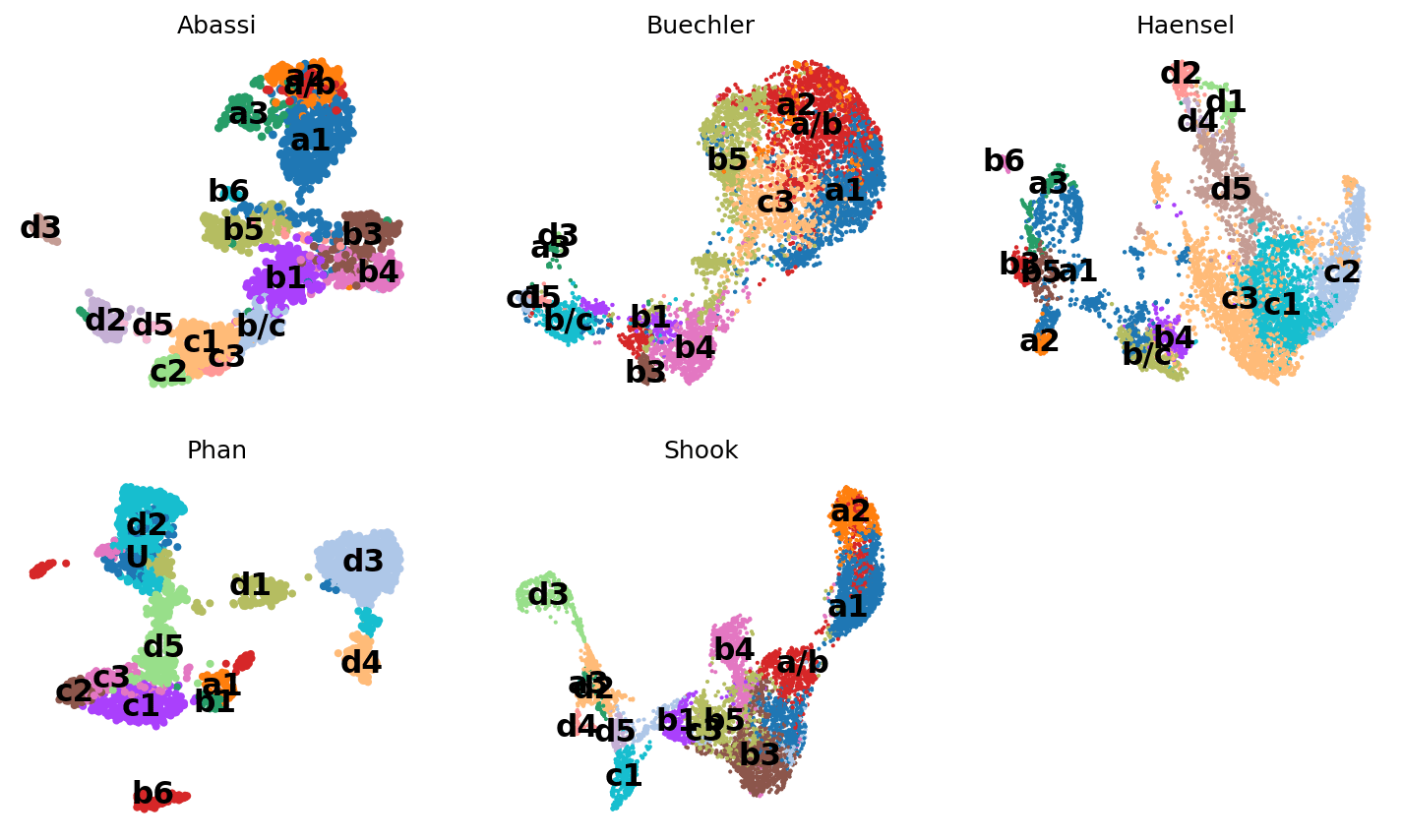 Abassi / Buechler
    a|b    c|d
Haensel / Phan
    a|b    c|d
36
[Speaker Notes: … after several simplification attempts, the results are the following; the datasets are divided in 4 main axes (a to d). Interestingly, a close inspection of the axes showed a pattern that did not occur in human simples: ➡️ for some datasets the amount of cells belonging to a and b axes was much higher, and in some datasets it occured with the c and d axes.

This, and other findings in human datasets, prompted us to do...]
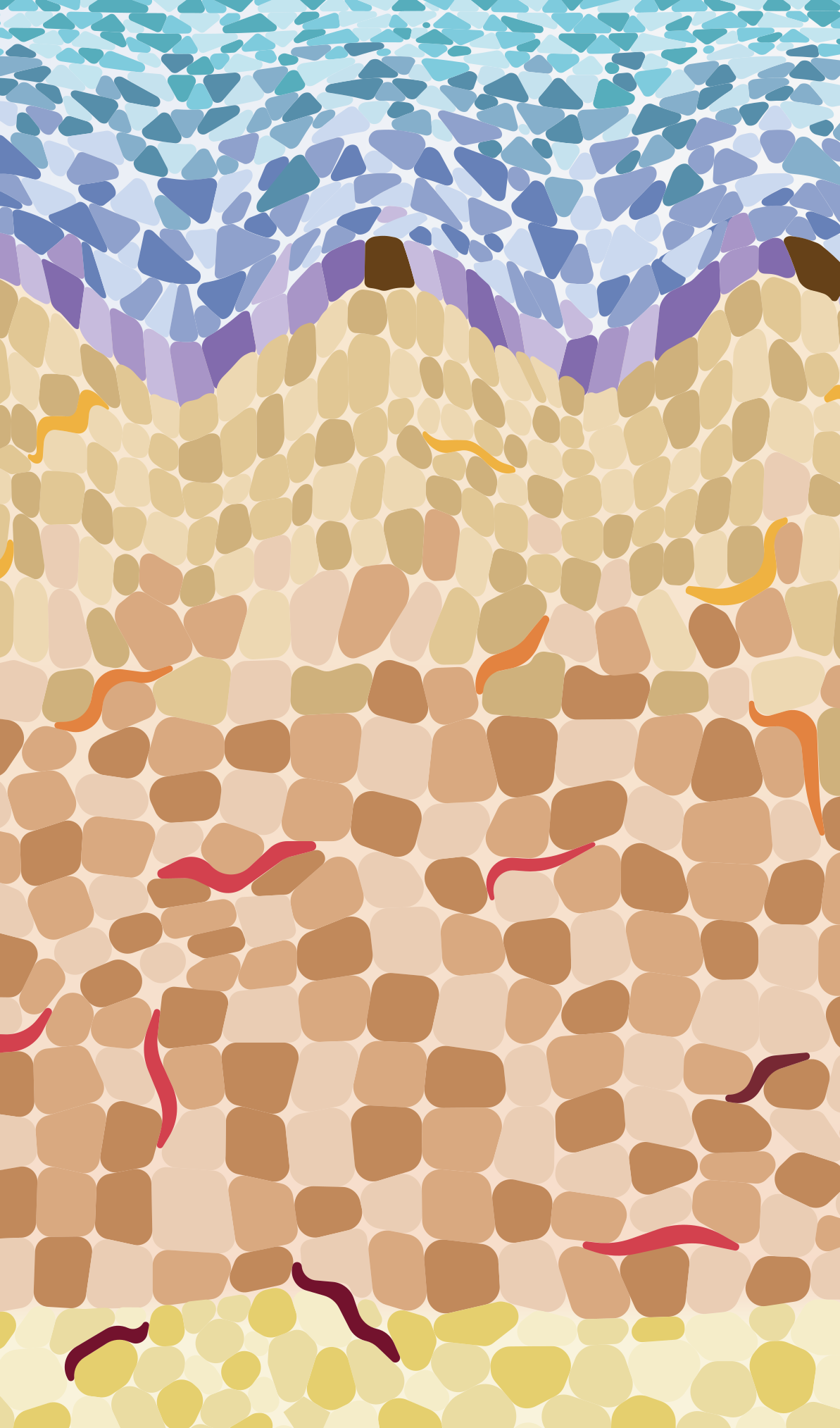 5 SECONDARY ANALYSIS OF FIBROBLASTHETEROGENEITY INHUMAN & MOUSE DERMIS
37
[Speaker Notes: … a secondary analysis]
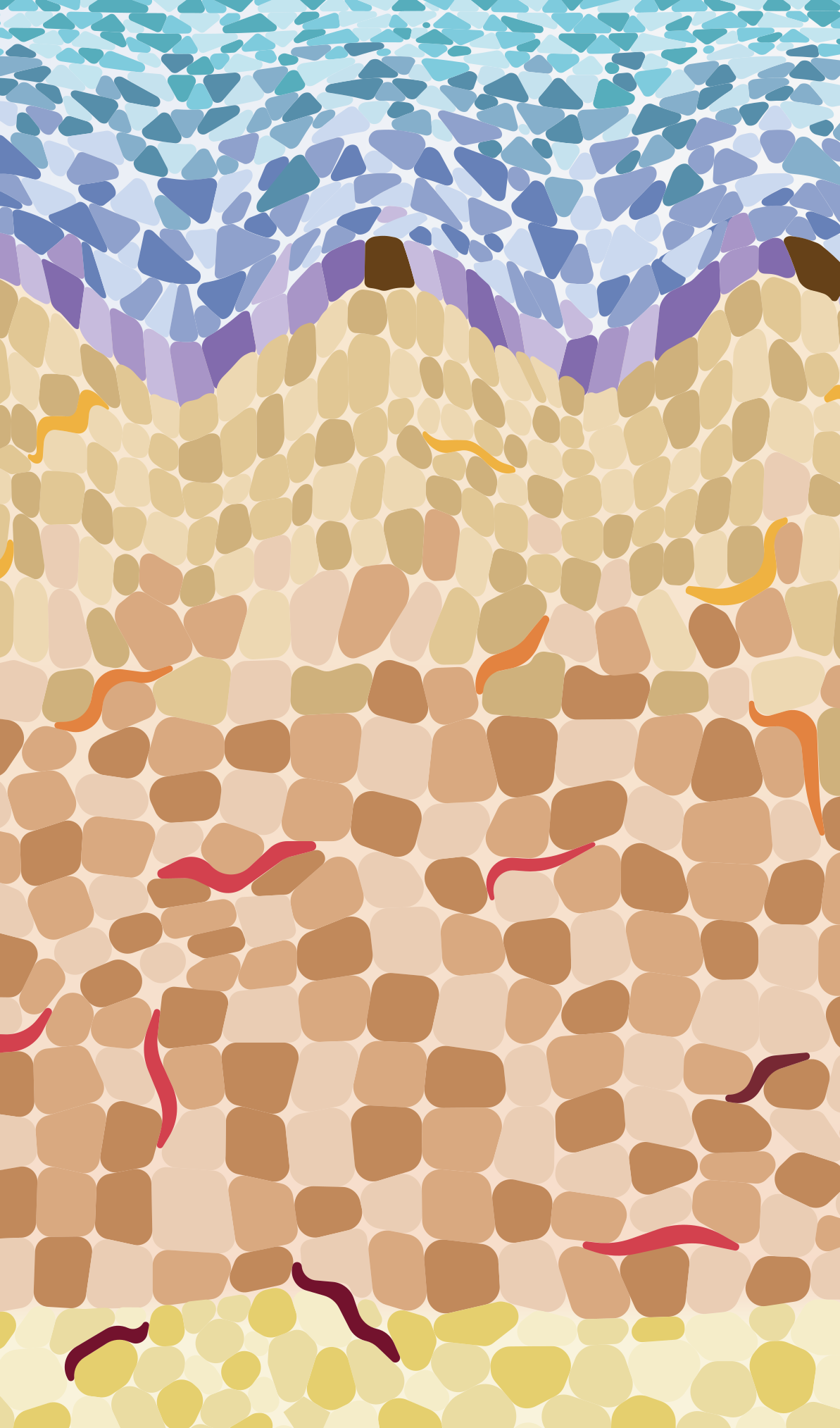 DRAWBACKS IN PRIMARY ANALYSIS & UPGRADES
5|SECONDARY ANALYSIS
Low confidence in certain human and mouse populations
Include more recent datasets
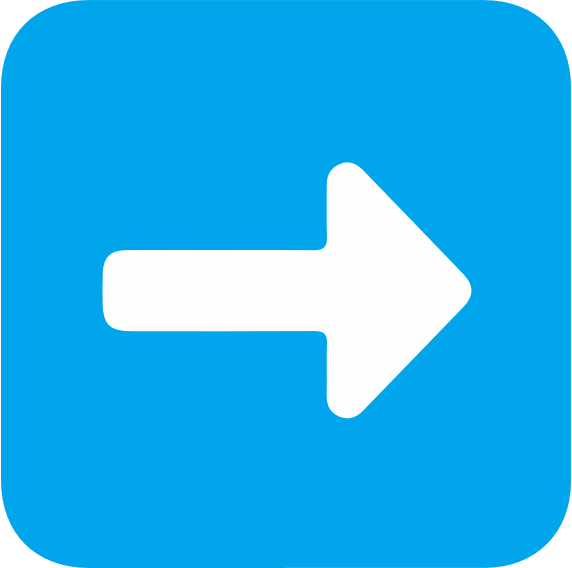 Highly supervised analysis
Create a semi-supervised analysis pipeline
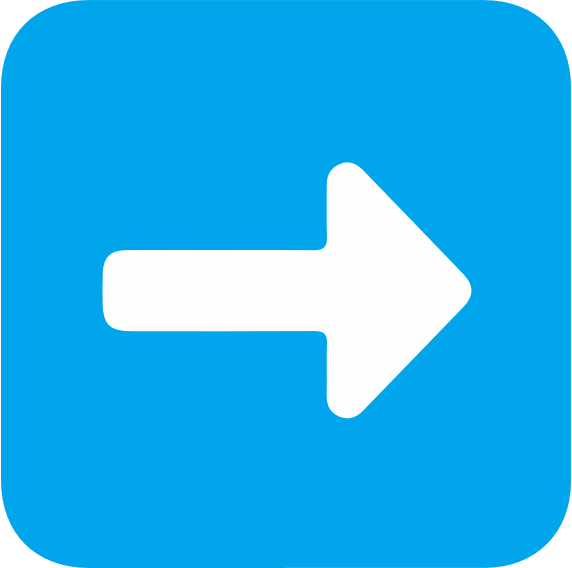 How do we introduce new datasets in the pipeline?
38
[Speaker Notes: This analysis is motivated by 3 aspects: ➡️ first, as we saw with the mouse samples, and some human clusters from the primary analysis we found some inconsistencies➡️thus, since many new datasets were being published, we wanted to introduce them in the analysis. 

The main problem with the primary analysis is that ➡️it was highly supervised and ➡️ if we were to introduce a new dataset, we would need to do it manually. Thus ➡️ we found the need to create a semi-supervised analysis pipeline.]
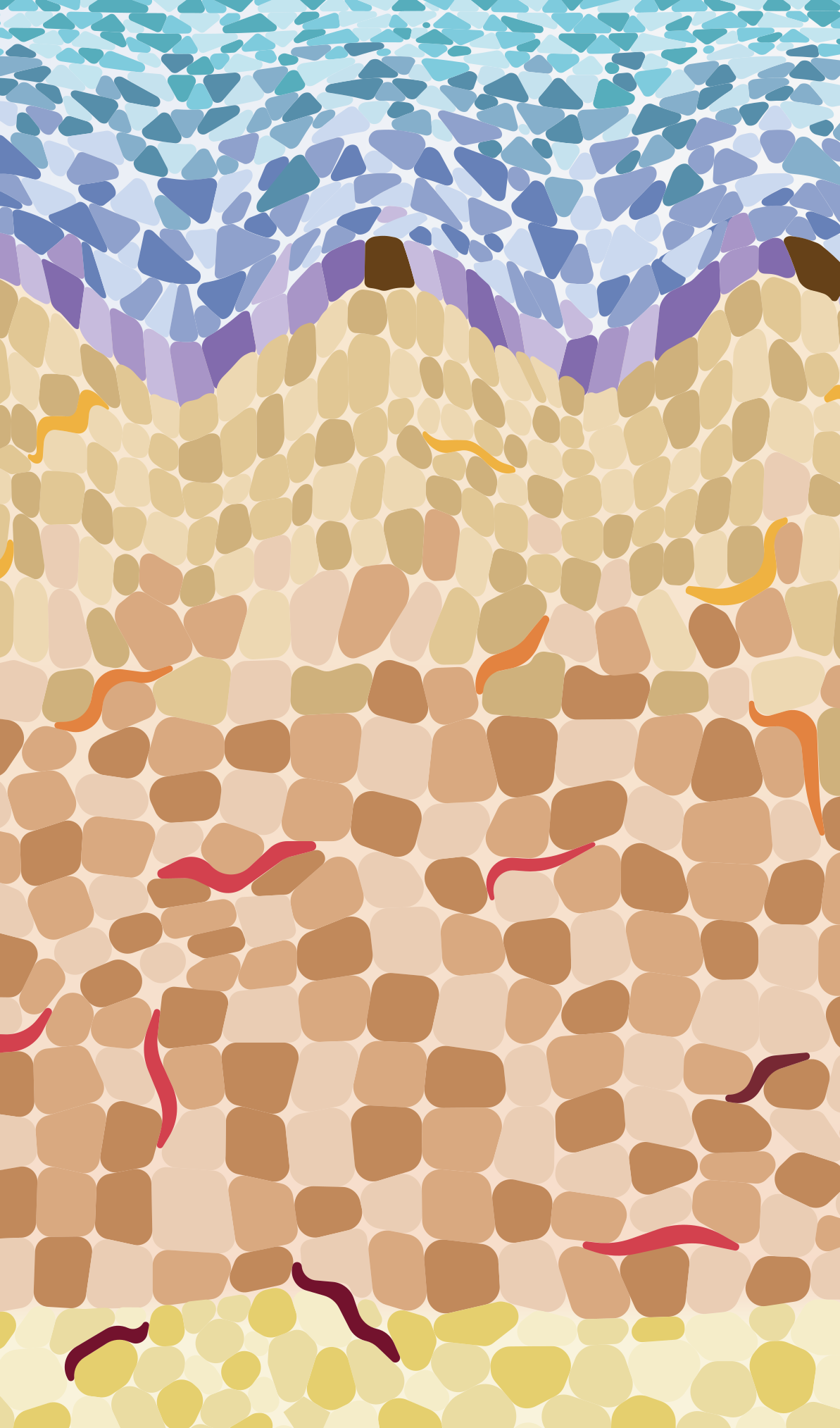 MARKER-TO-POPULATION ALGORITHM
4|PRIMARY ANALYSISMOUSE
39
[Speaker Notes: This pipeline uses the marker-to-population algorithm that we explained before…]
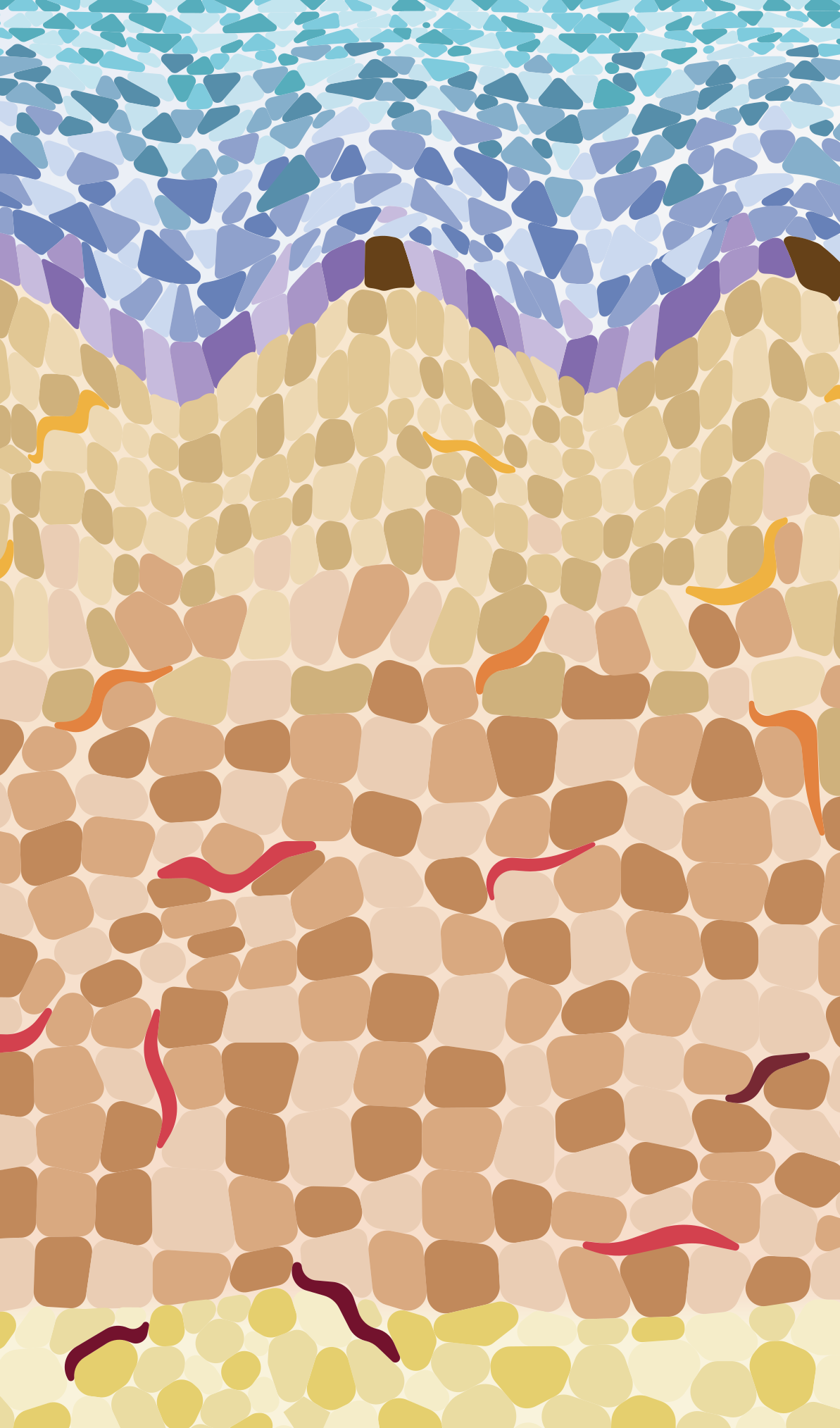 POPULATION-TO-MARKER ALGORITHM
5|SECONDARY ANALYSIS
40
[Speaker Notes: …and implements a second algorithm that does the opposite: the population to marker algorithm. In this algorithm the input is ➡️ a set of datasets that are already labelled with different populations, and ➡️ the aim of the algorithm is to yield ➡️ a dictionary / table of the markers associated with each population]
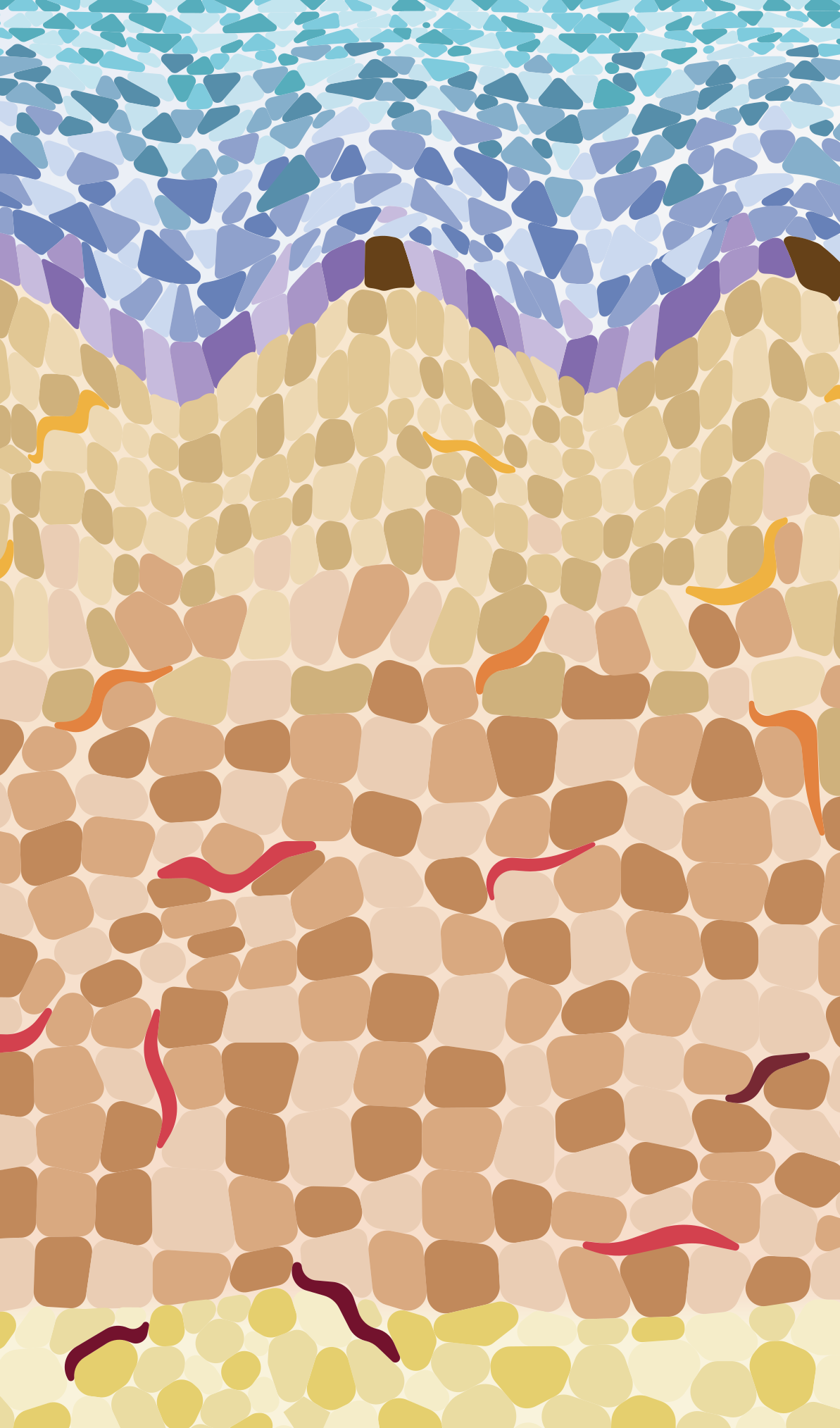 M2P + P2M ALGORITHM PIPELINE
5|SECONDARY ANALYSIS
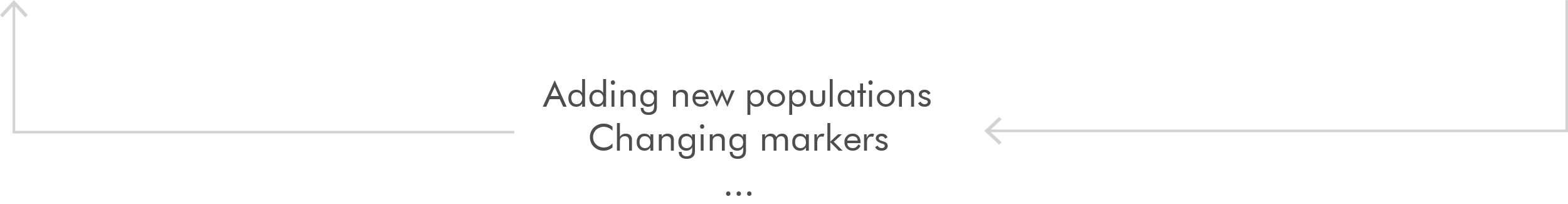 41
[Speaker Notes: To create a successful pipeline we combine the marker-to-population and population-to-marker algorithms. We part ➡️ from a set of handpicked genes and ➡️use the m2p to get a set of populations. Then ➡️ we used these populations as a pattern to obtain a set of “robust” genes and then ➡️ we use the m2p to obtain a set of robust populations. ➡️ In case we add new datasets, find new populations or change certain markers, we do that by redoing the marker and dictionary, andwe repeat the pipeline.]
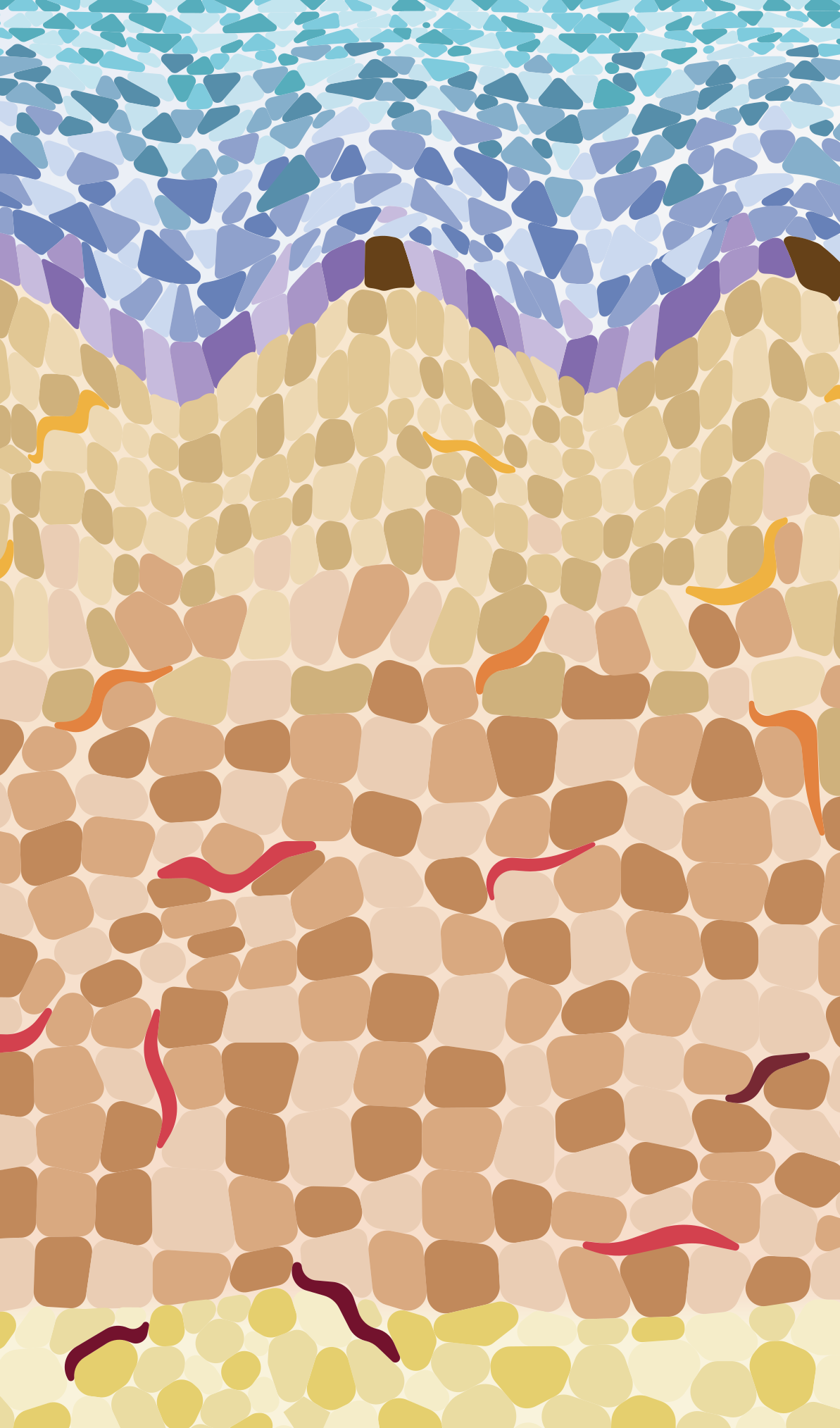 ADDITION OF NEW DATASETS
5|SECONDARY ANALYSIS
46,549
11,423
108,440
23,887
➡️
➡️
42
[Speaker Notes: The second major change in the análisis is the addition of new datasets. ➡️In mice, ➡️we expanded the original 5 datasets into ➡️ 9, ➡️with a total of 46 thousand cells; and in ➡️human, we expanded the original ➡️4 datasets ➡️into 25, ➡️accounting for more than one hundred thousand cells.]
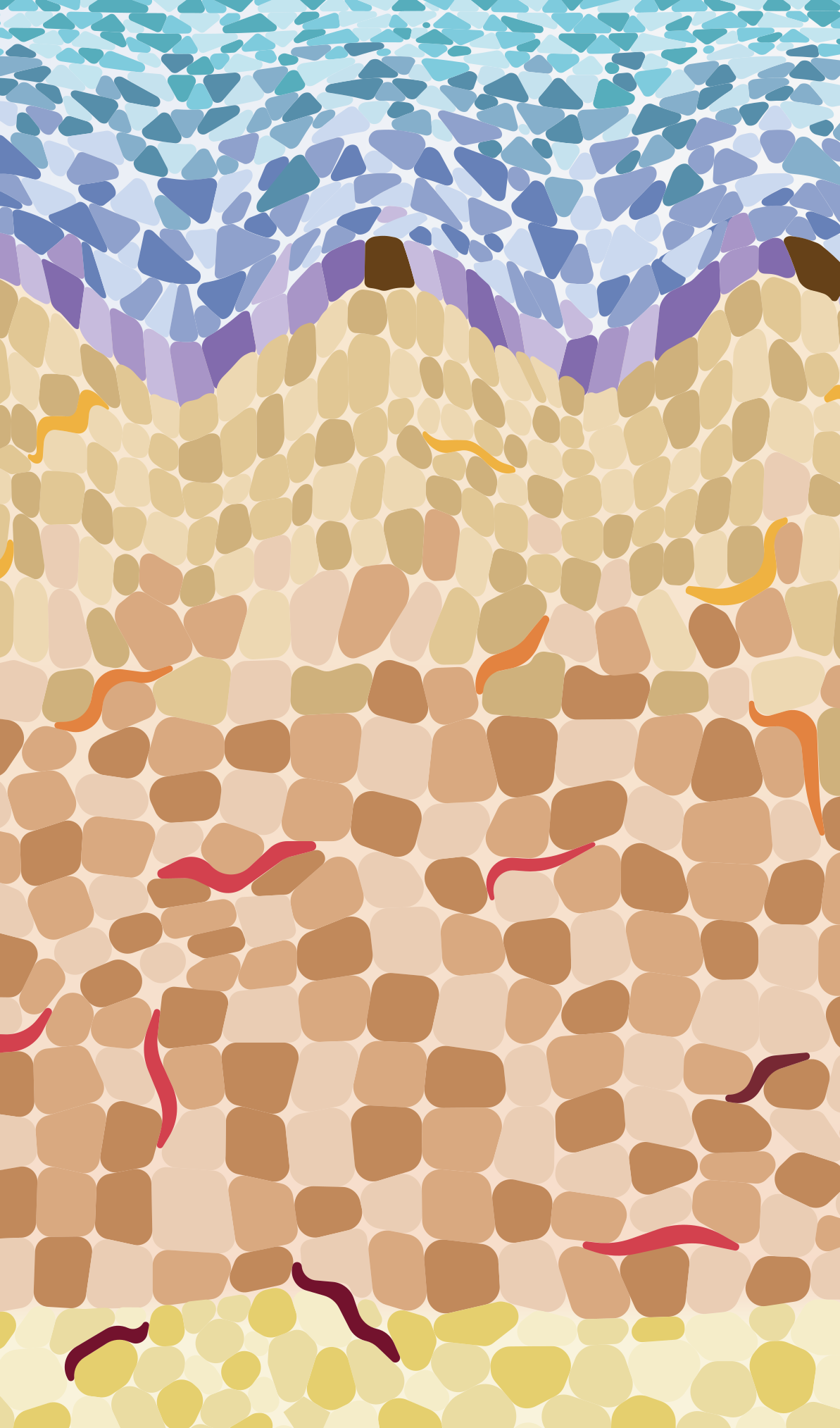 CHANGES IN HUMAN & MOUSE POPULATIONS
5|SECONDARY ANALYSIS
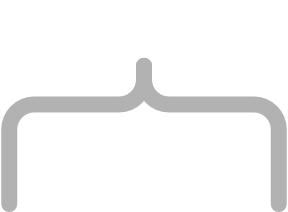 43
[Speaker Notes: After several rounds of adding datasets and updating populations, there are relevant changes that we have to mention. ➡️ In humans, The original 10 populations were expanded to 15. Axis A remains unchanged, and we discovered two additional populations in axis B: ➡️ B4, derived from B1, and ➡️ B3, a population that expressed markers of both B1 and B2. ➡️ Also, we found a new minor population, C5 and, ➡️regarding C4; we observed that it did not belong to C axis, and also, we found it to be composed of two populations; so we renamed it into a new axis, D. ➡️ Lasstly, we found a new population, E1.

➡️ Regarding mouse, there are several changes, but to simplify, we note the change of nomenclature. We wanted to avoid indirect association of human and mouse clusters, so we opted for a renaming of axis using v, w, x, y, z.]
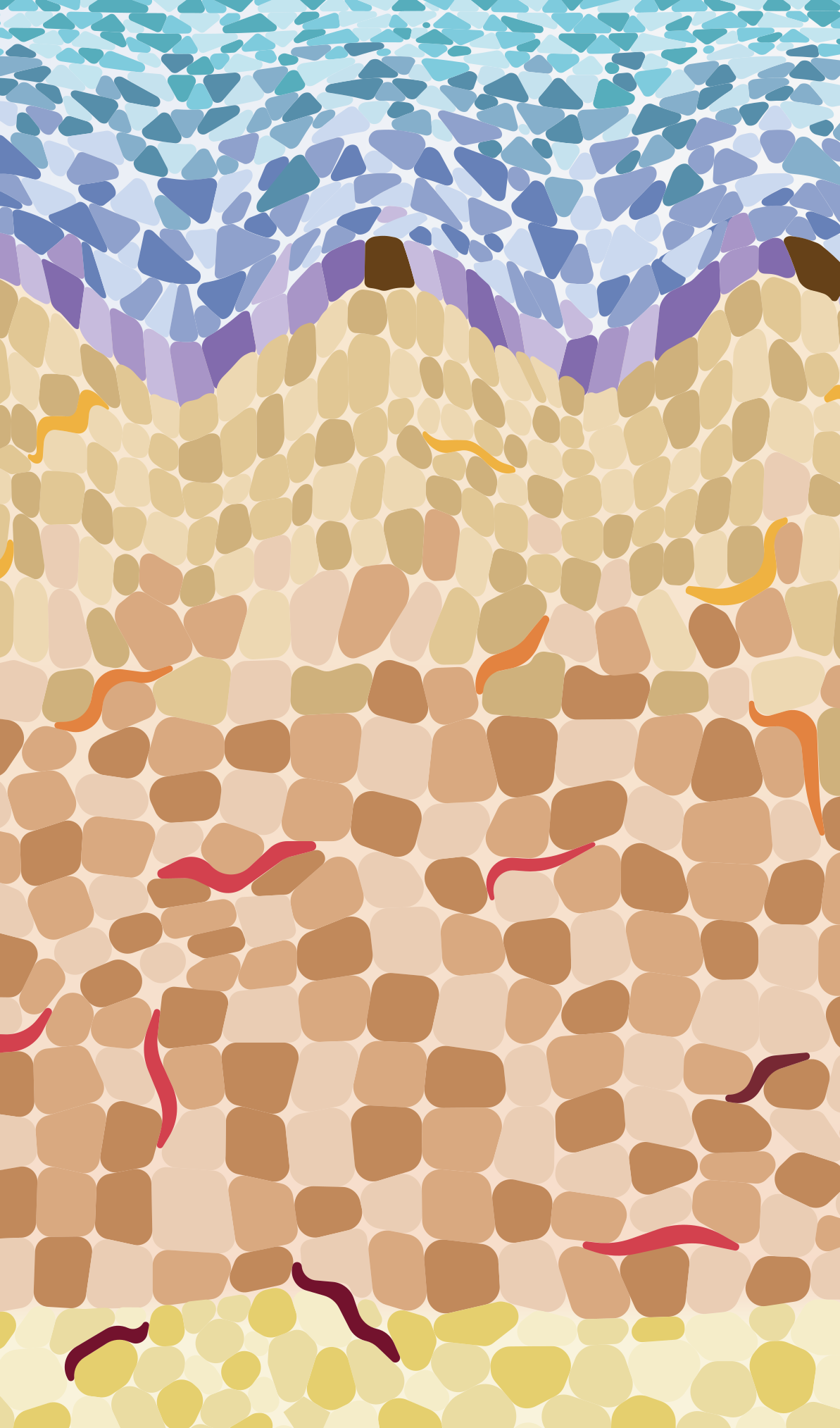 ALL DATASETS AT A GLANCE
5|SECONDARY ANALYSIS
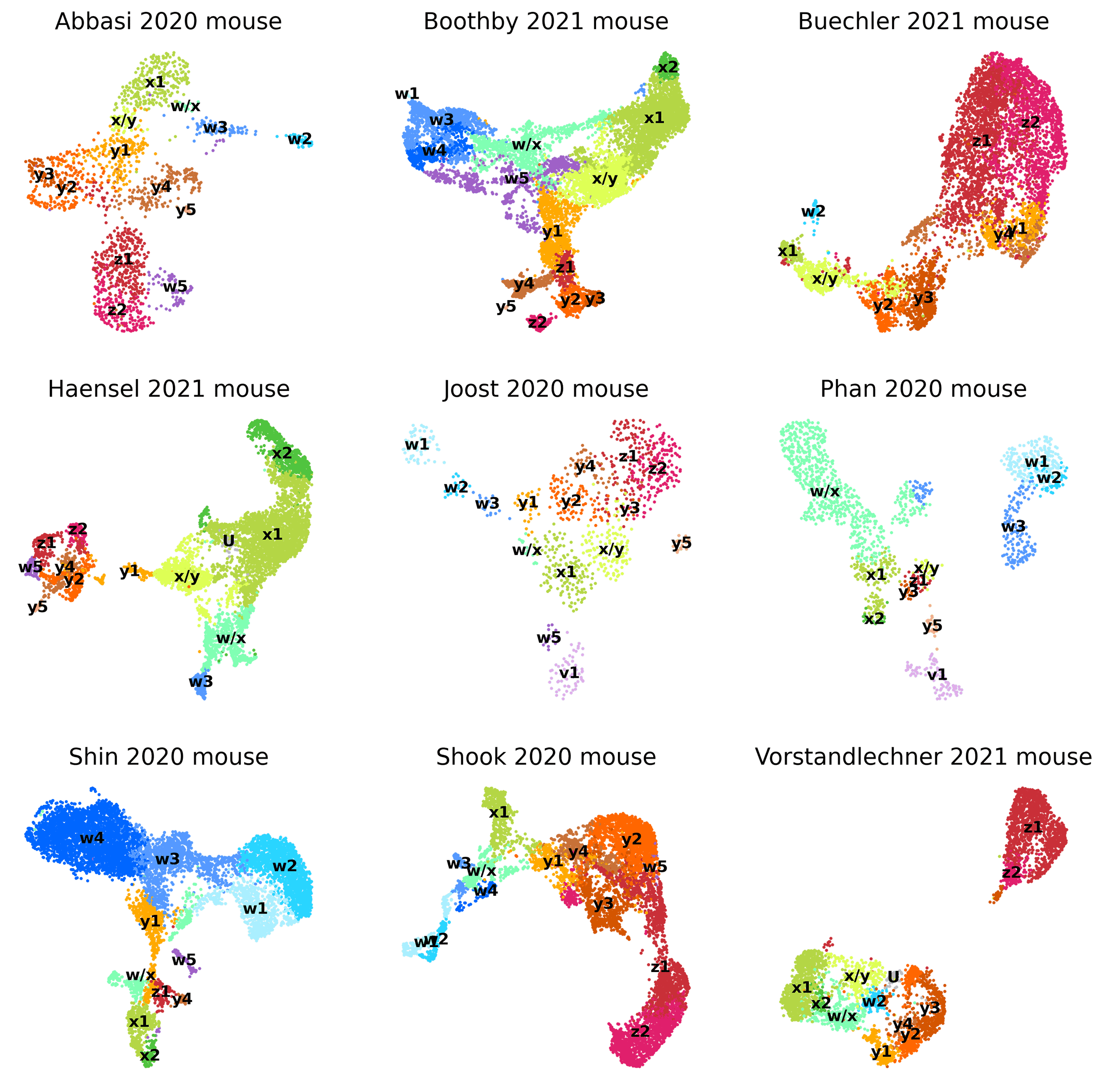 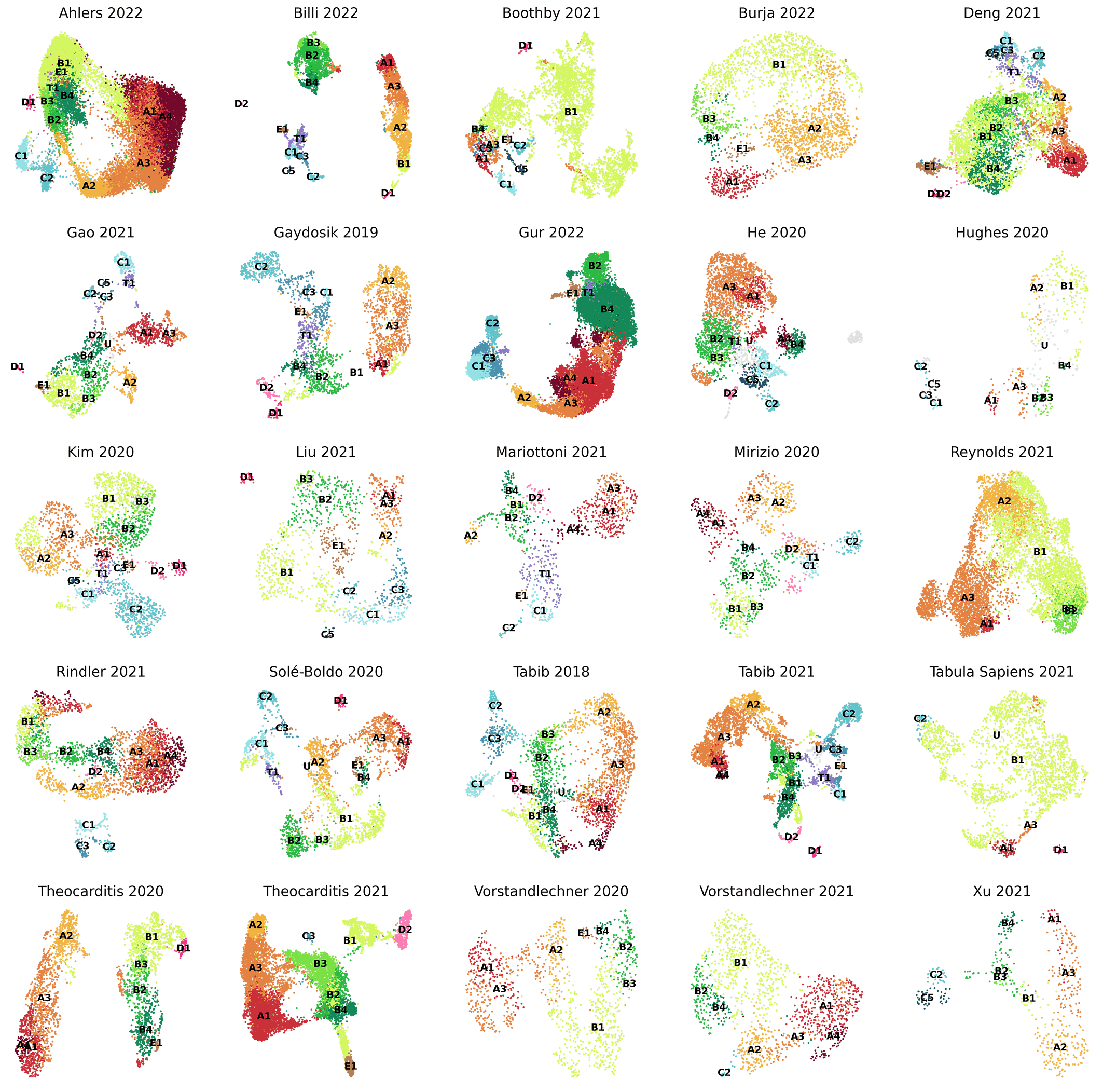 44
[Speaker Notes: 10 SEGUNDOS MAX!

A quick glance at the UMAPs looks like this, but due to its complexity, we are going to explain the results with a copule of representative UMAPs per organism.]
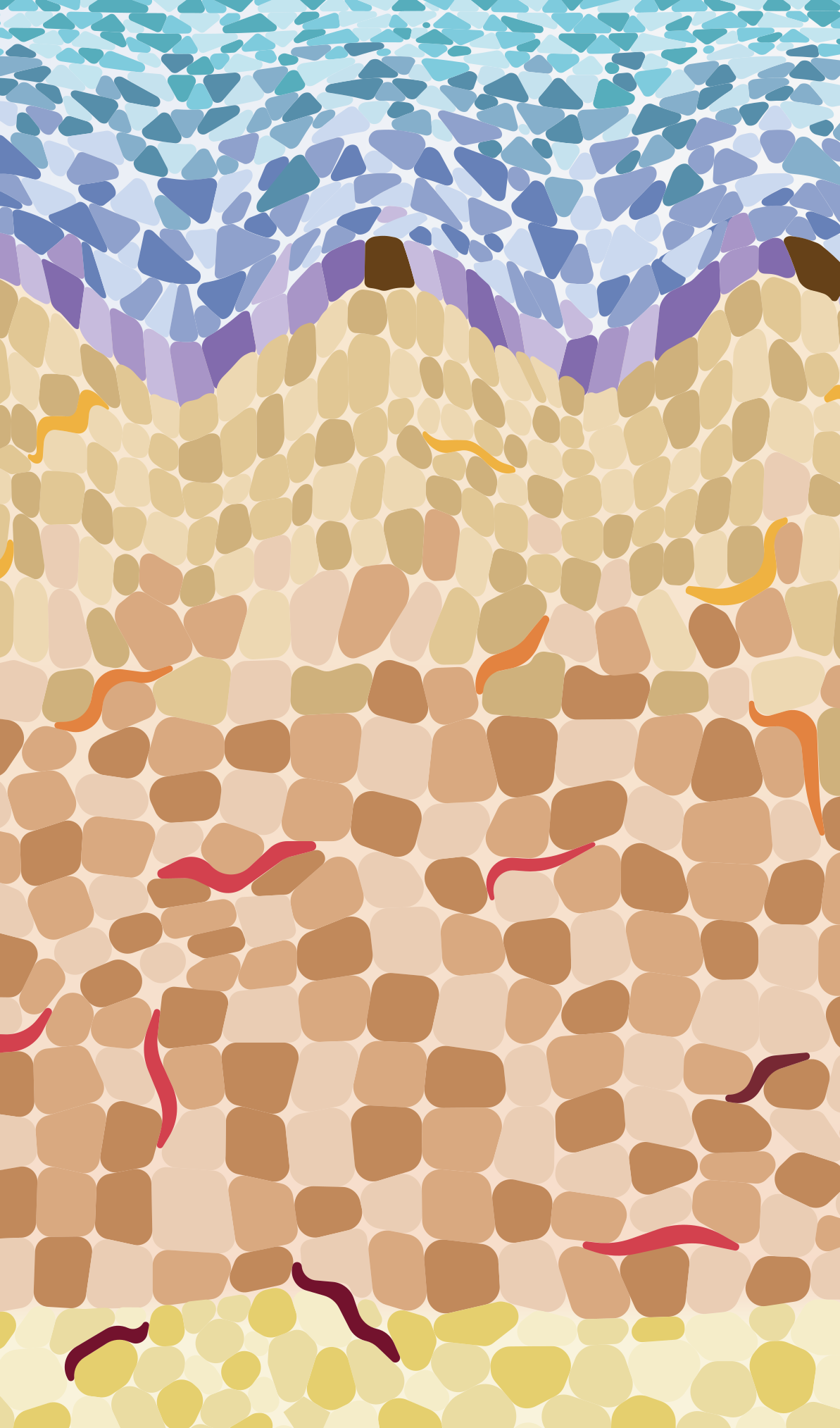 5|SECONDARY ANALYSIS
ANALYSIS OF HUMAN POPULATIONS
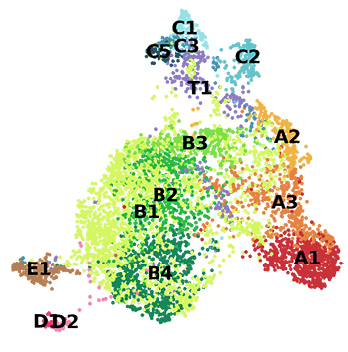 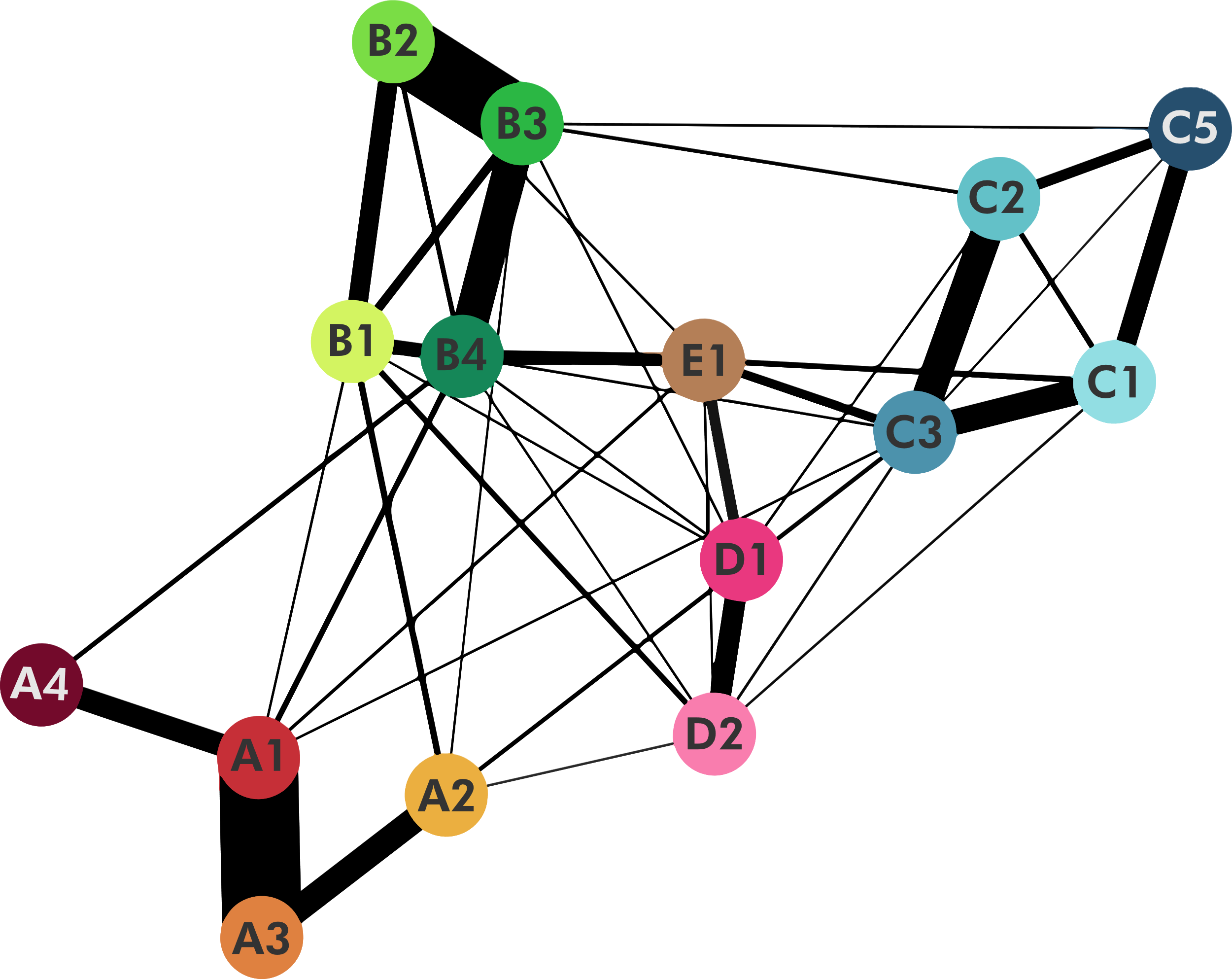 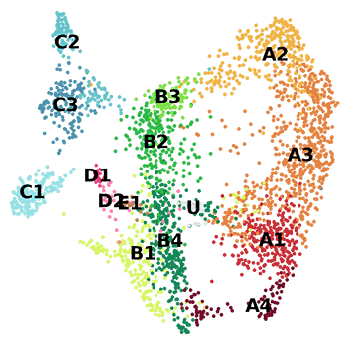 45
[Speaker Notes: To analyse the populations we used individual UMAPs, which show similairities of groups of cells, and PAGA graphs, which show transcriptomic similarities between groups. The wider the Edge, the more similar the groups.

Based on that, we see that, majorly, each axis is somewhat independent of the rest, and there are some populations, like D1, or E1, which have more similarities to other axes. Also, there is some structure within each axis. For instance, we find some populations, like A3, C3, or B3, that are “bridge populations” because they mainly express markers of two related populations.]
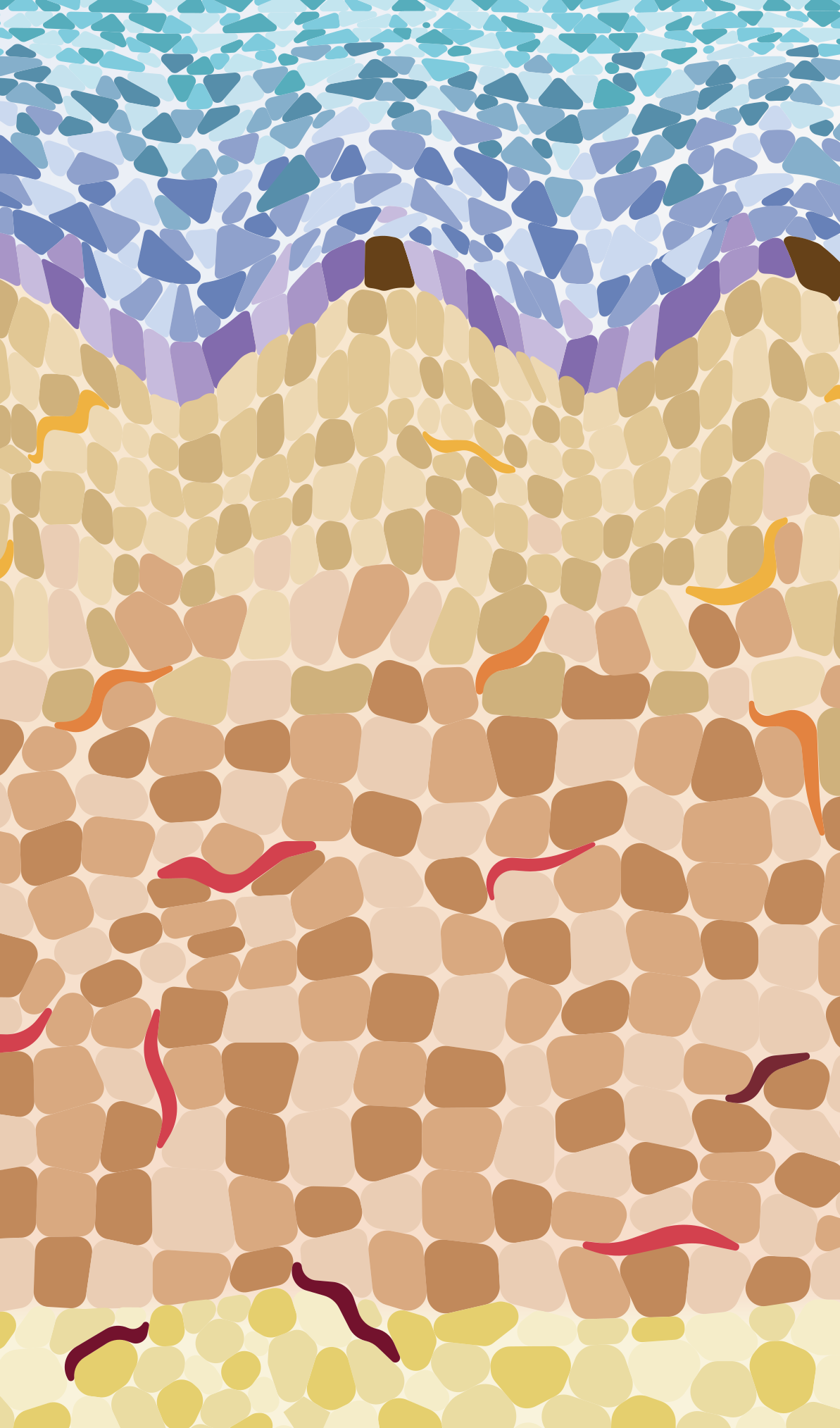 ANALYSIS OF MOUSE POPULATIONS
5|SECONDARY ANALYSIS
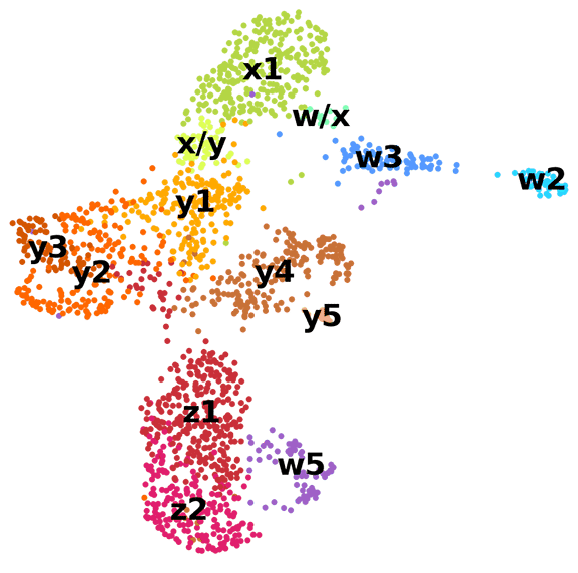 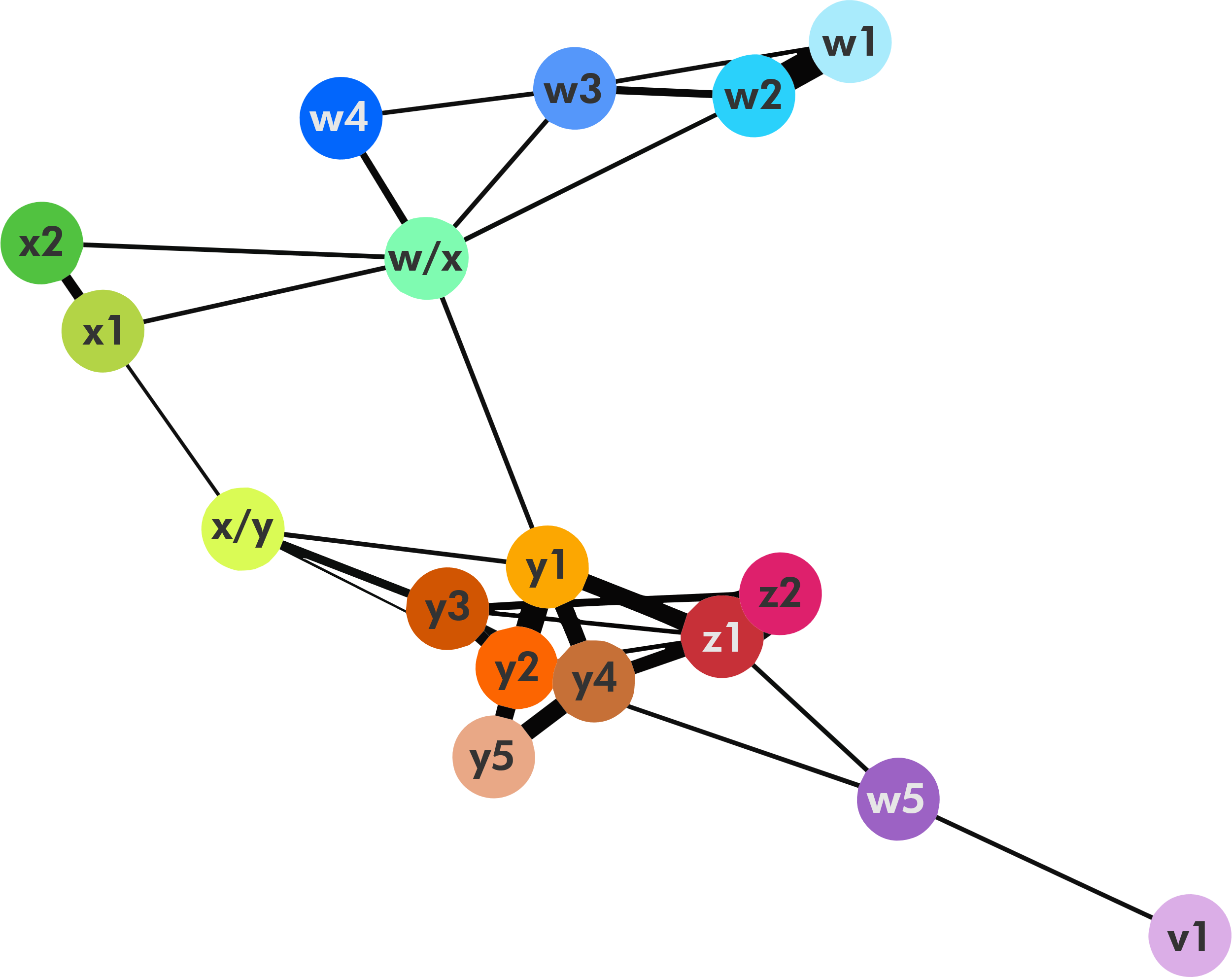 Abassi 2020
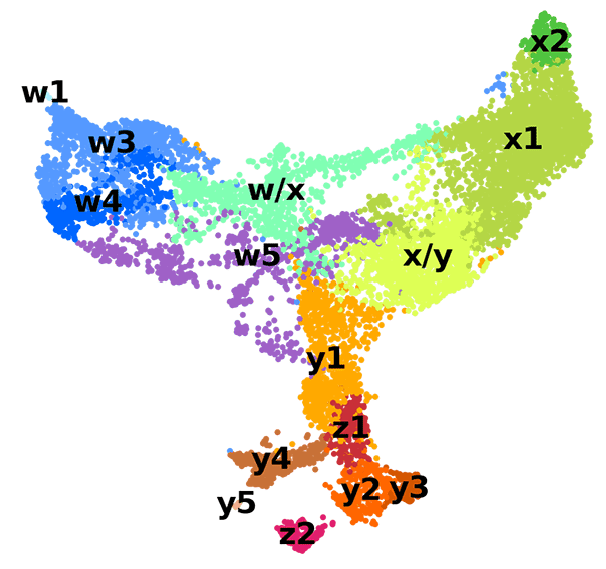 Boothby 2021
46
[Speaker Notes: This result is similar in mouse, where we observe that most axes are independent, like w and x; although we see axes y and z to be highly correlated, evens in UMAPs of certain datasets. We also see two mixed axes, w/x and x/y, that cannot be assigned to any axis based on the markers only.]
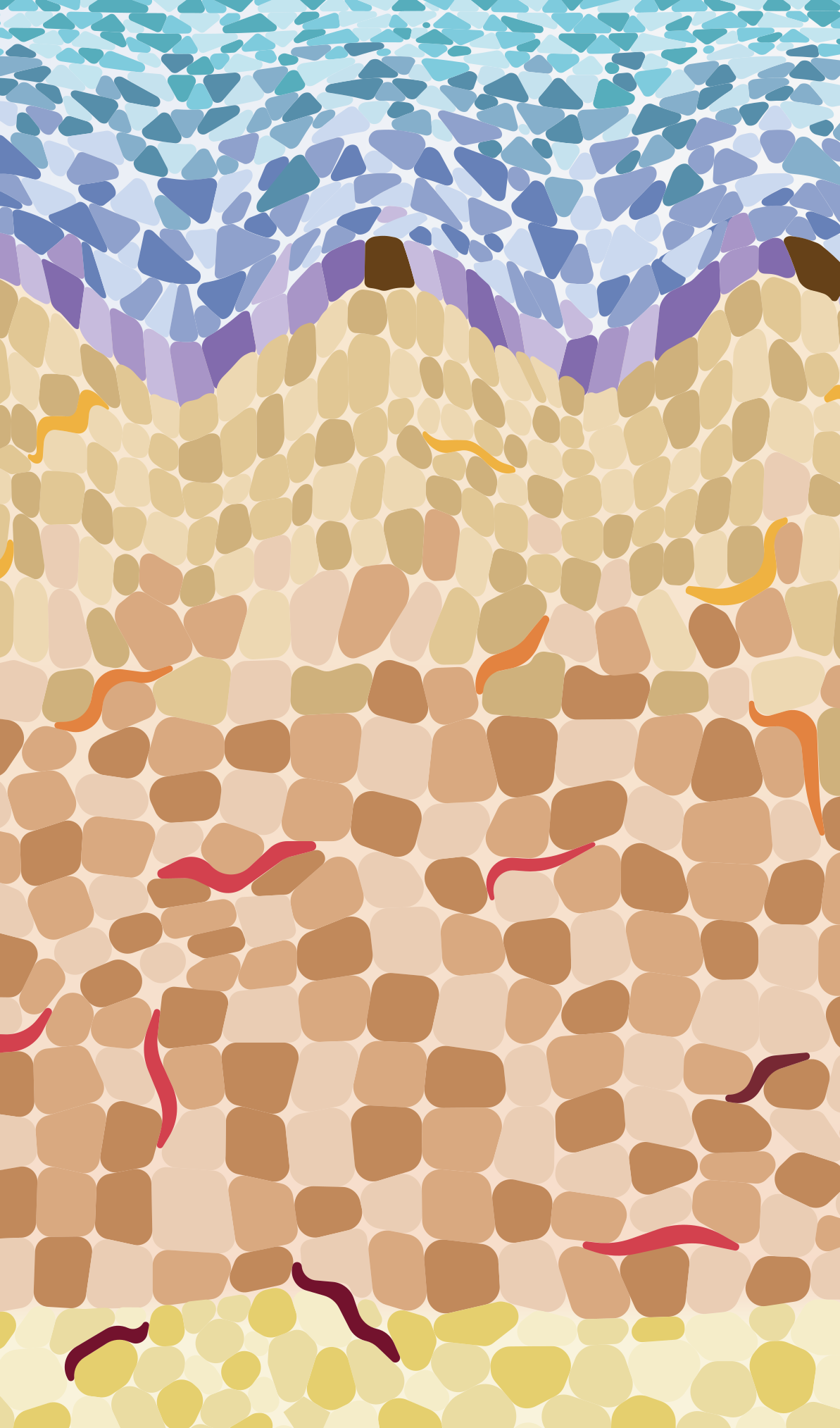 CHECKING THE ROBUSTNESS OF P2M ALGORITHM
5|SECONDARY ANALYSIS
...
...
...
...
...
...
...
...
...
...
...
...
...
...
...
...
...
...
...
...
...
...
47
[Speaker Notes: To check that population asignment by the marker to population algorithm was correct, we tested the robustness of the m2p algorithm using a bootstrapping approach. That is ➡️ for each dataset ➡️we ran the p2m on all cells, ➡️ and annotated the result. ➡️Then, we repeated the same steps by randomly excluding 1% of the cells, ➡️and stored the result. ➡️And we repeated ➡️this step with other random selections of cells for N trials. ➡️
Lastly, we calculated the consensus population each cell was assigned to across all trials, ➡️ and calculated the percentage of times that cell was assigned to the consensus cluster.

These values are then averaged across the cells from the same original population, so that each population has an averaged value for each dataset.]
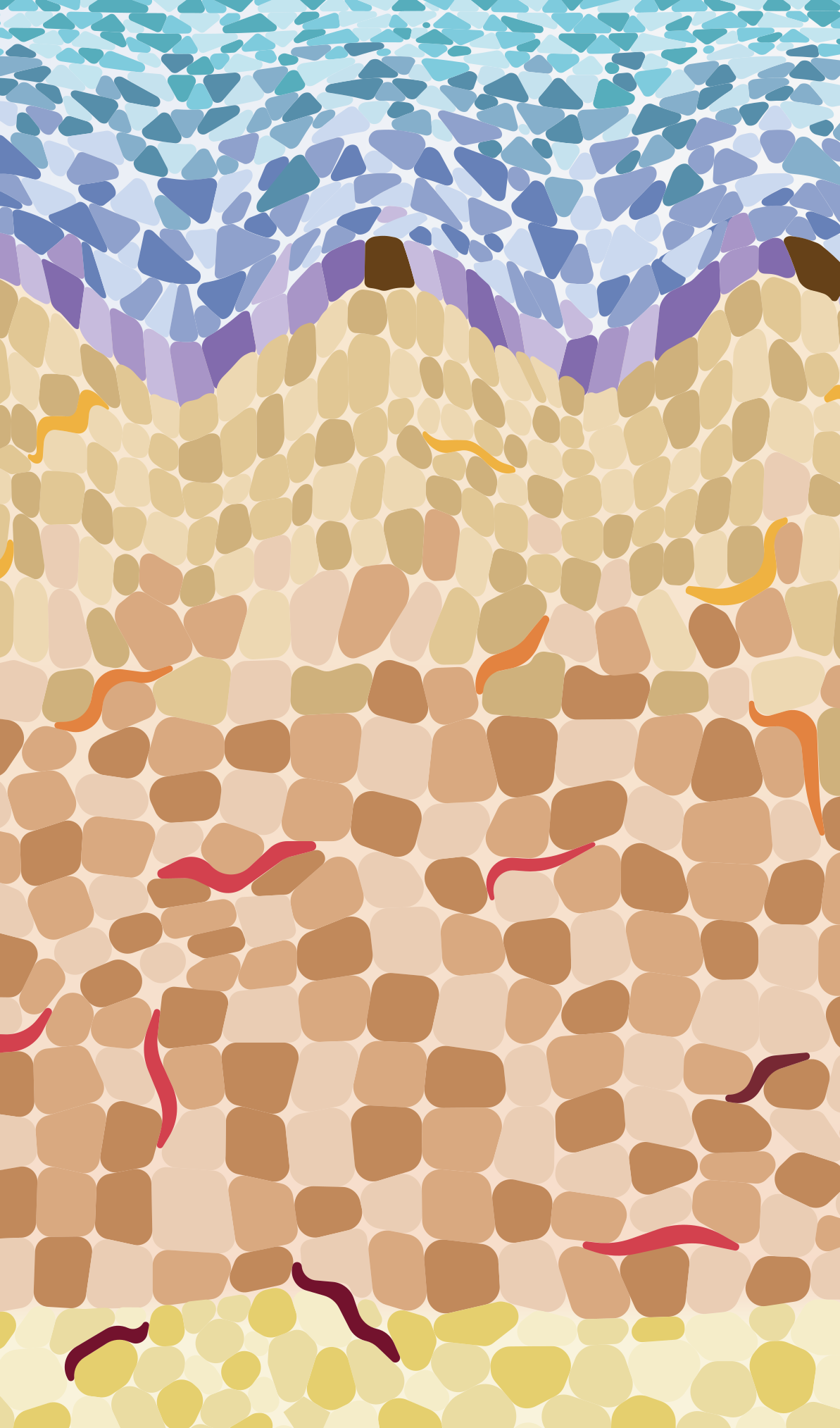 ANALYSIS OF POPULATION ROBUSTNESS
5|SECONDARY ANALYSIS
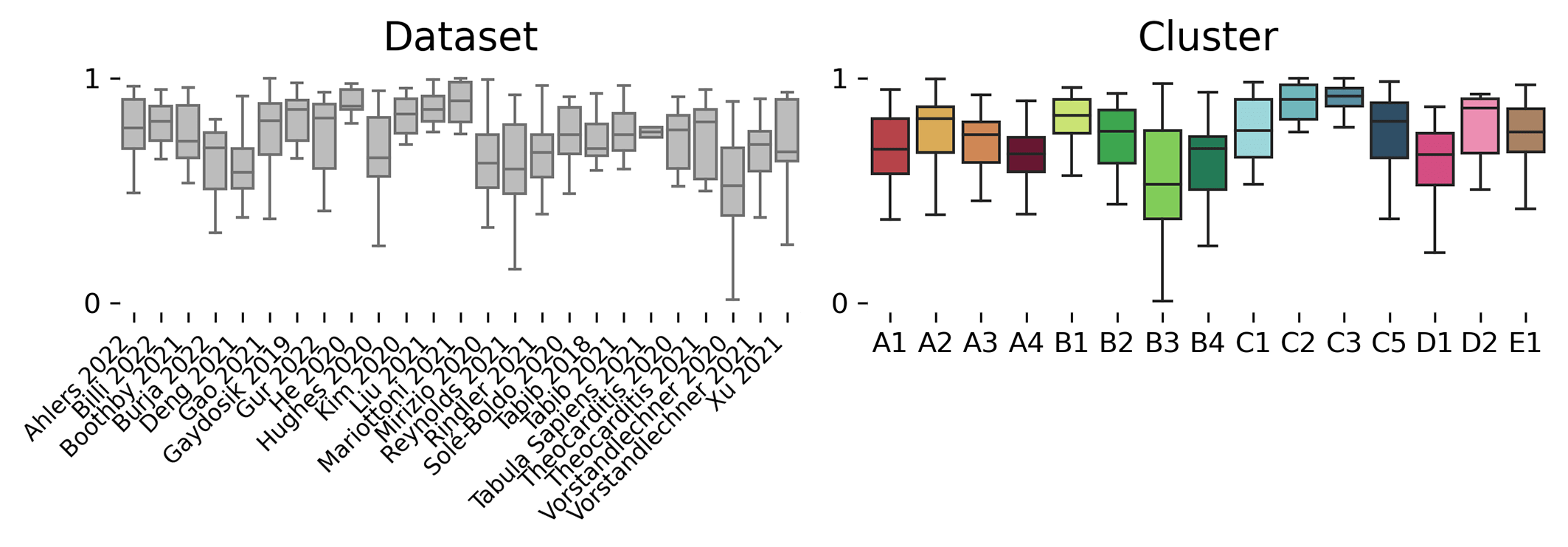 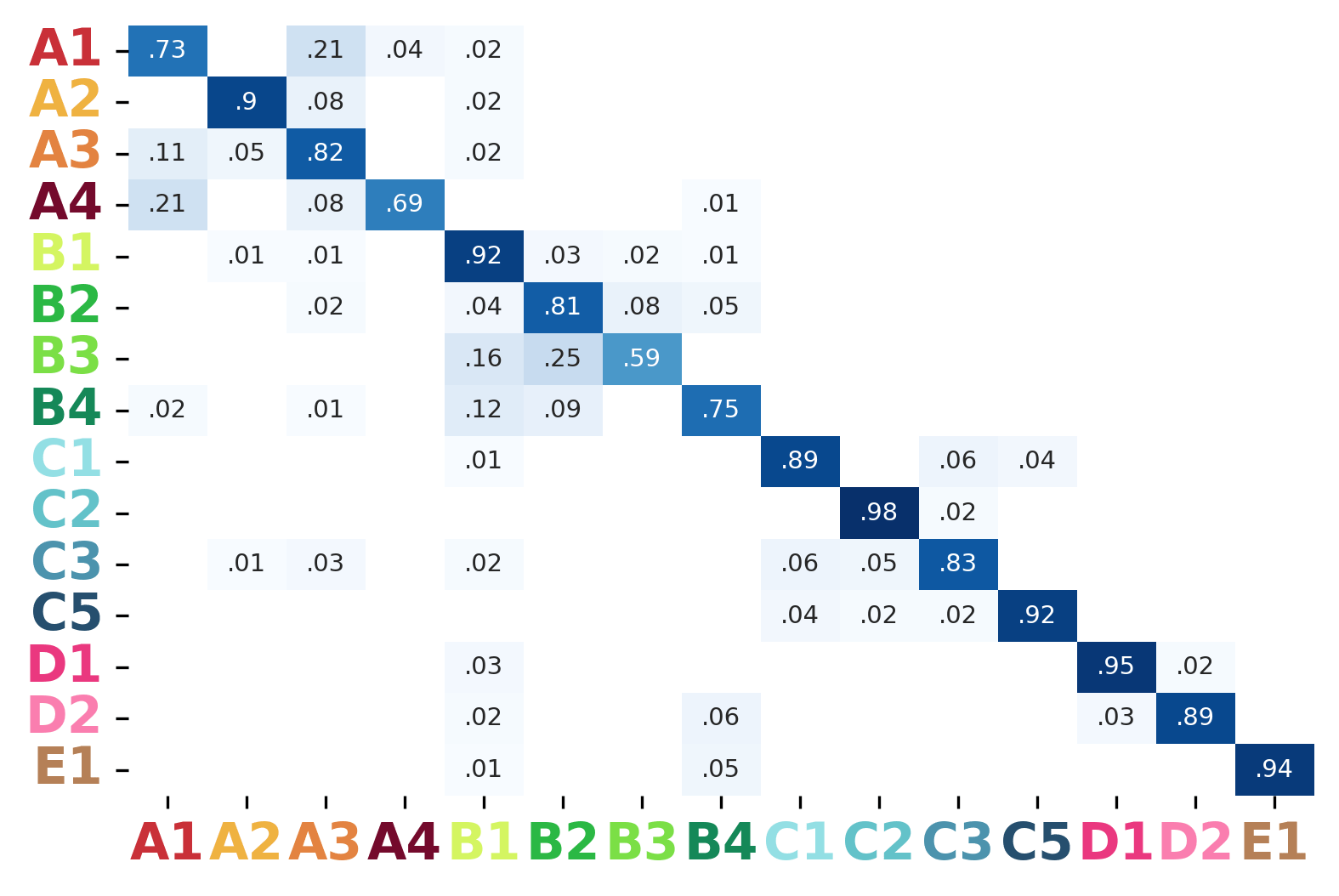 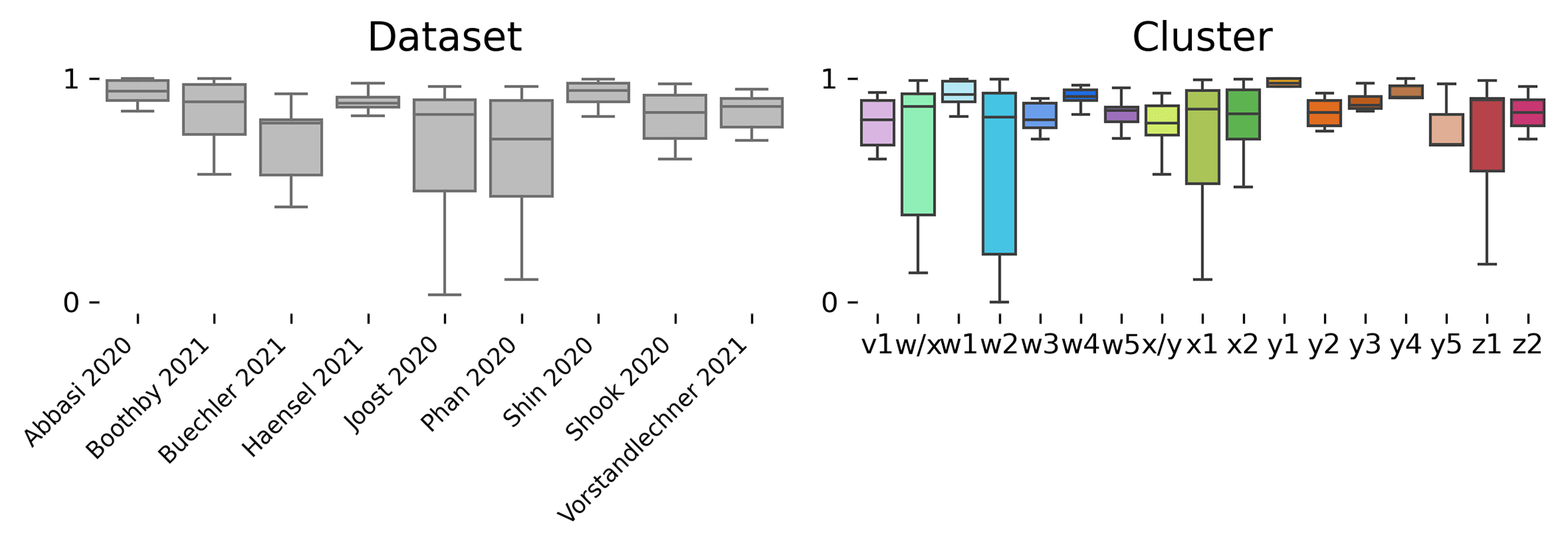 M2P algorithm is robust, and lower robustness values are attributed to similar transcriptomic identity
48
[Speaker Notes: These barplots show the values across datasets. In general, we see a Good consensus, higher than 70 or 80%, for all populations. Also, we see that the robustness of the assignment is better for mouse tan for human. Interestingly, there are some populations, like B3; or w2, x1 or z1 in mouse, with lower robustness values. 

To explain why this happens, ➡️ we need to analyse to what populations cells were being assigned to aside from the consensus populations. 

When doing this separation, we clearly see that the populations with lower consensus assignment rates were being assigned to similar populations. For instance, ➡️ B3 was being assigned to B1 or B2, ➡️A3 was being assigned to A1 or A2, and A4 was being assigned to A1 or A3. 

➡️ In general, we see that the robustness of the marker to population algorithm is high, and the lack of robustness is due to similar populations being assigned.]
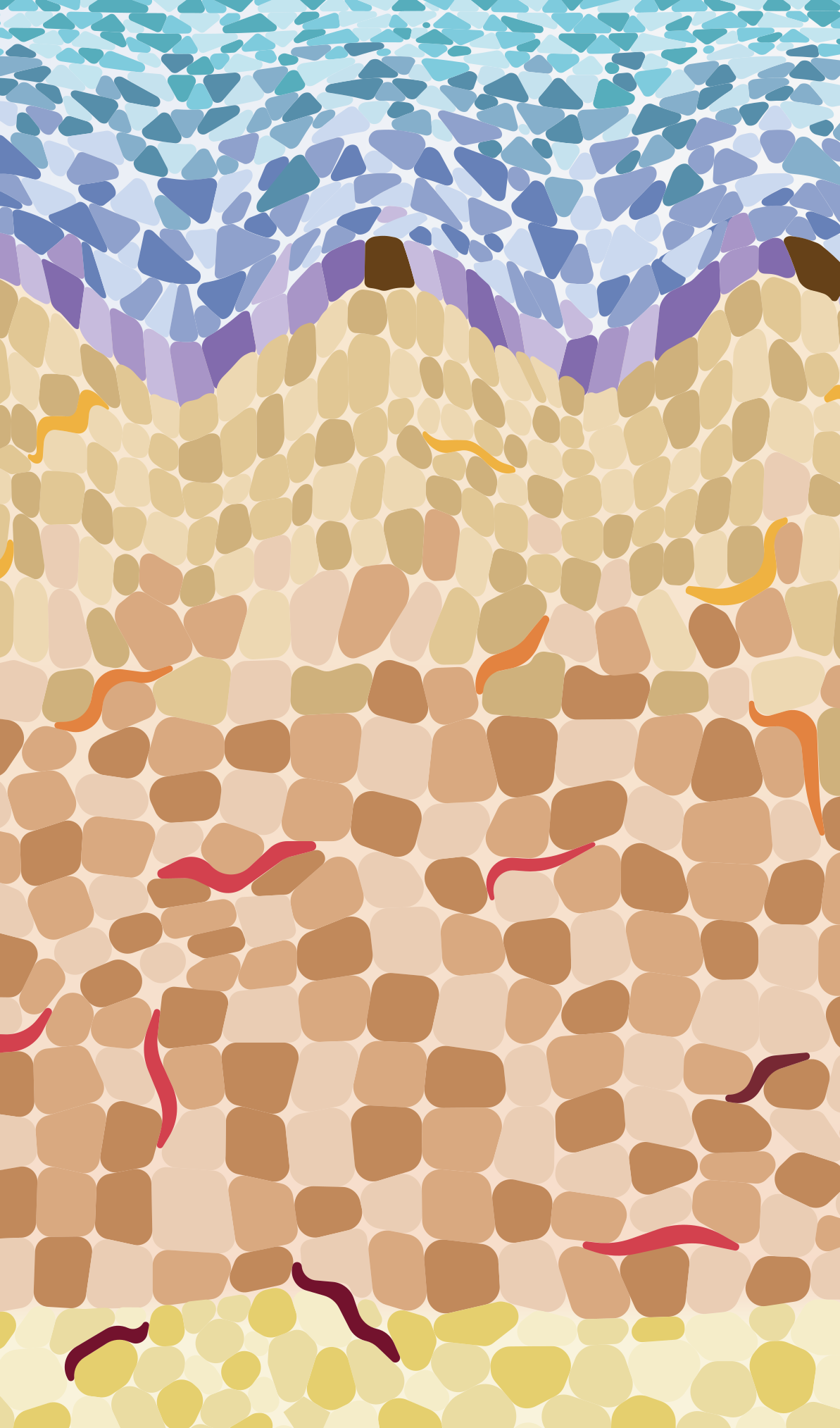 COMPARISON OF HUMAN POPULATIONS
5|SECONDARY ANALYSIS
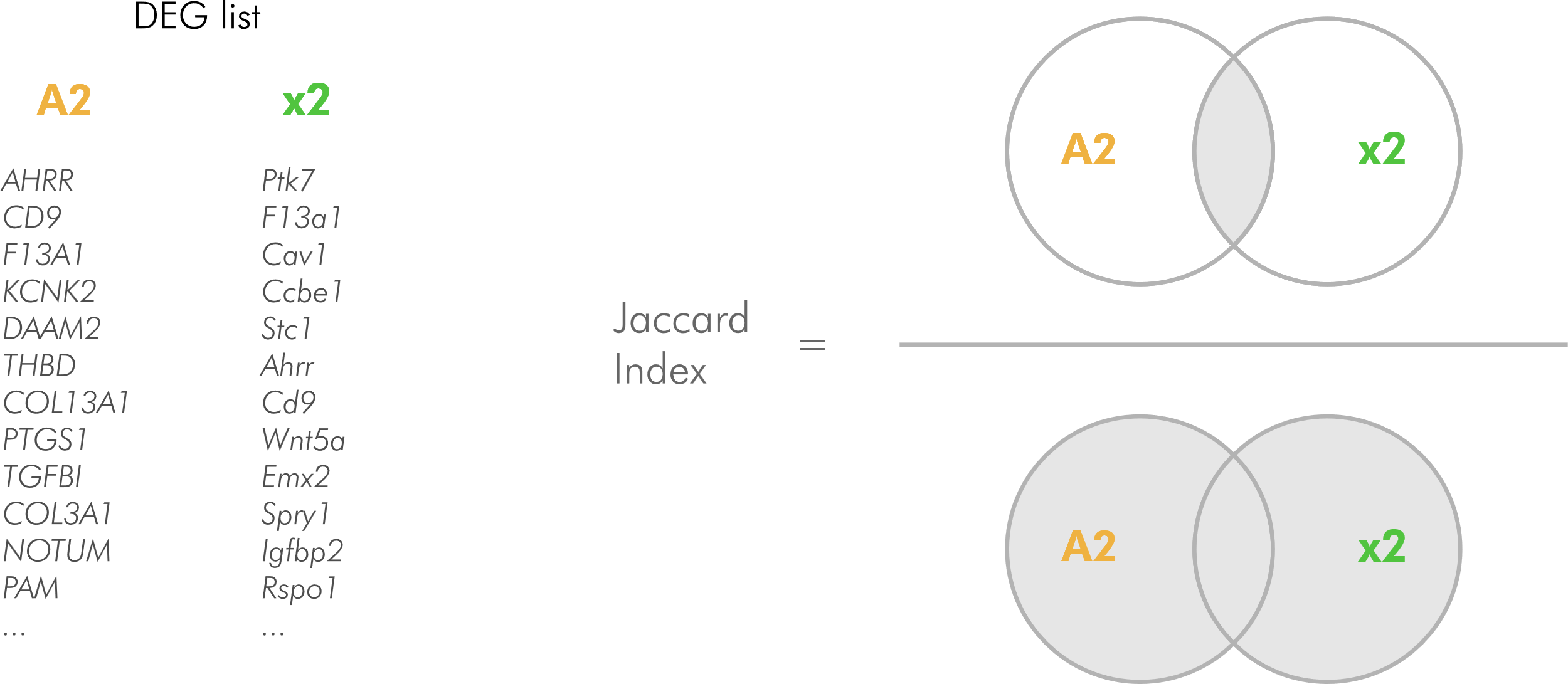 49
[Speaker Notes: Once we are sure about the identitites of the populations, we analysed the similarity between mouse and human populations.

To calculate this similarity, we first obtained the top 250 markers of each population. And then calculated their jaccard index.]
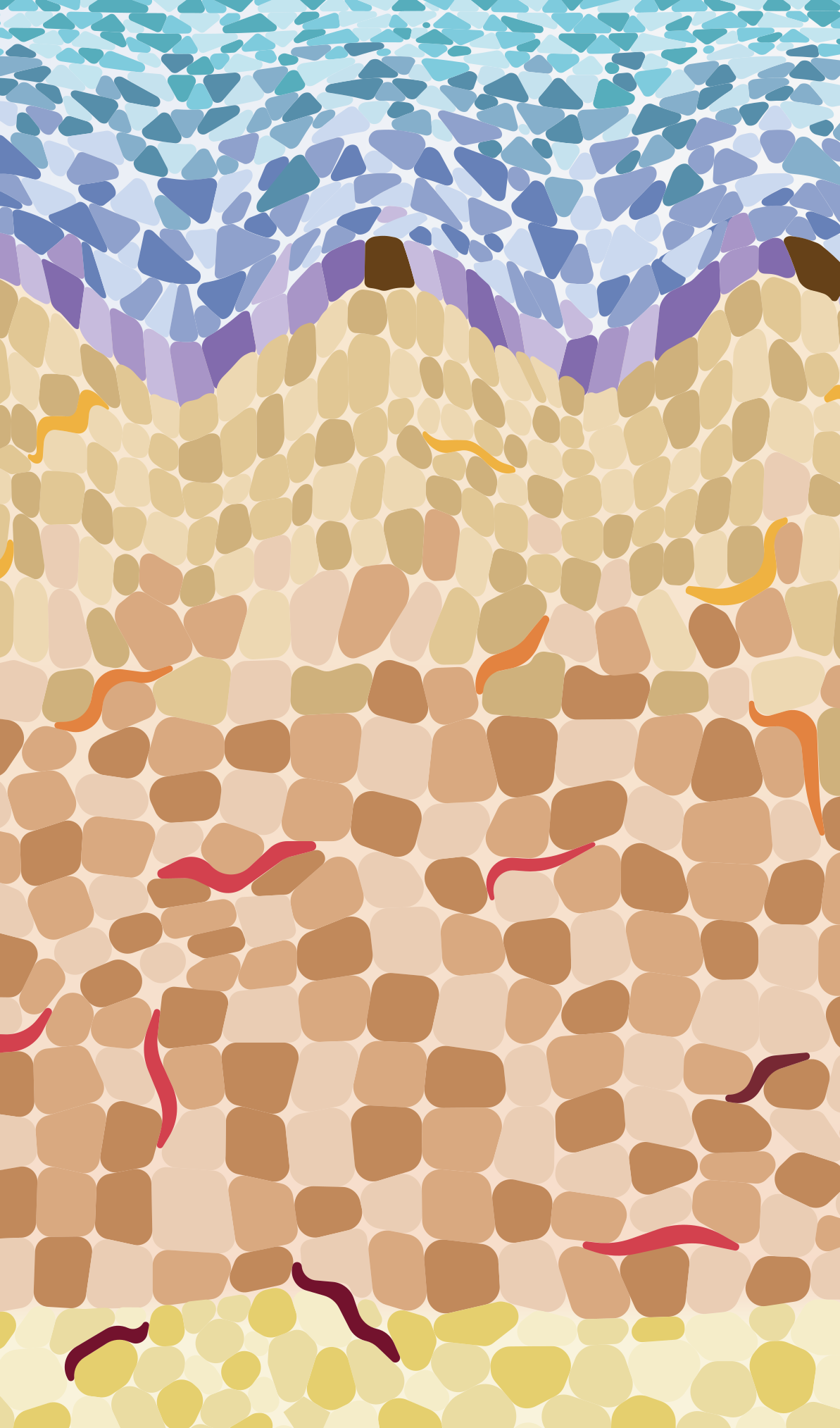 COMPARING HUMAN & MOUSE POPULATIONS
5|SECONDARY ANALYSIS
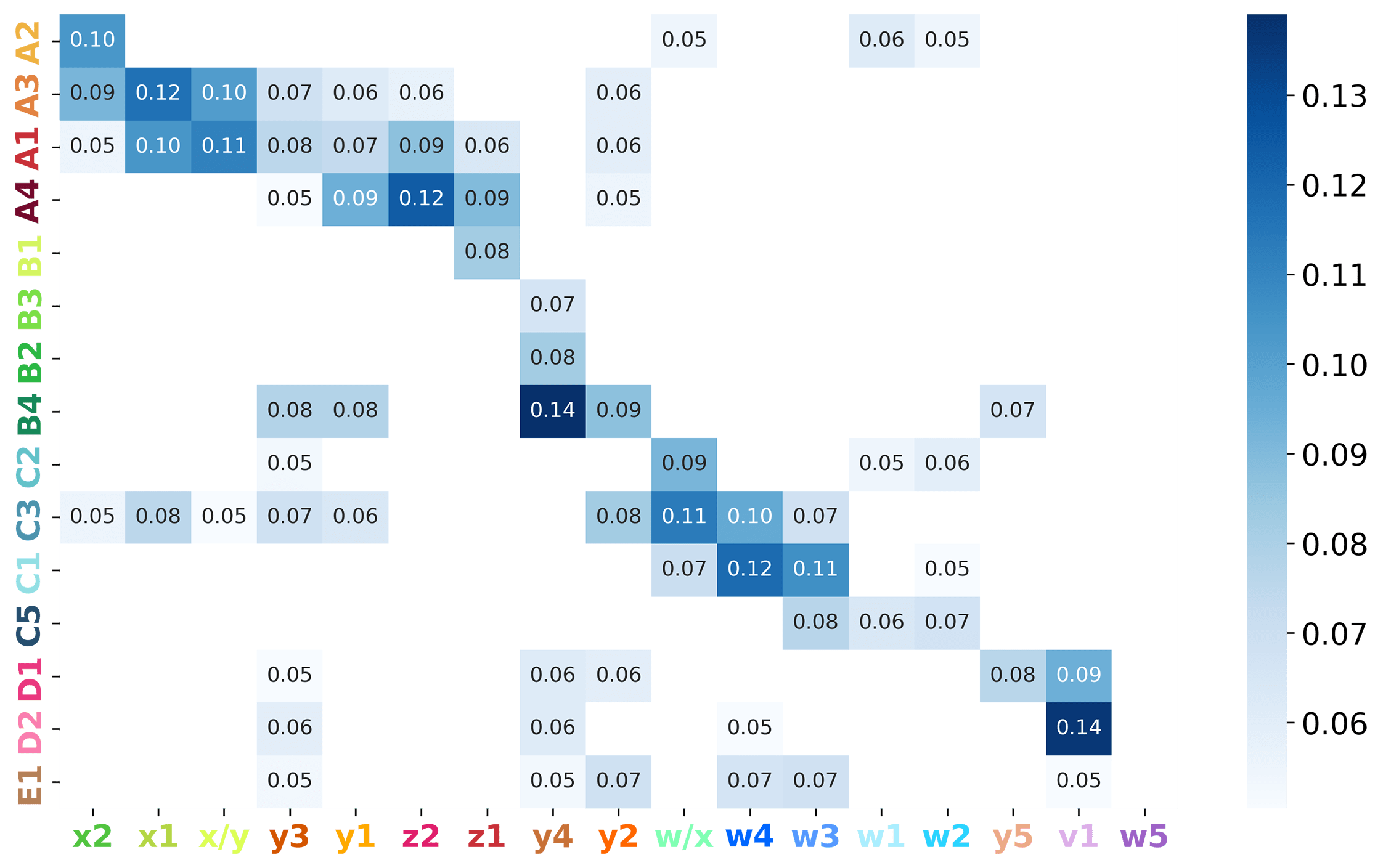 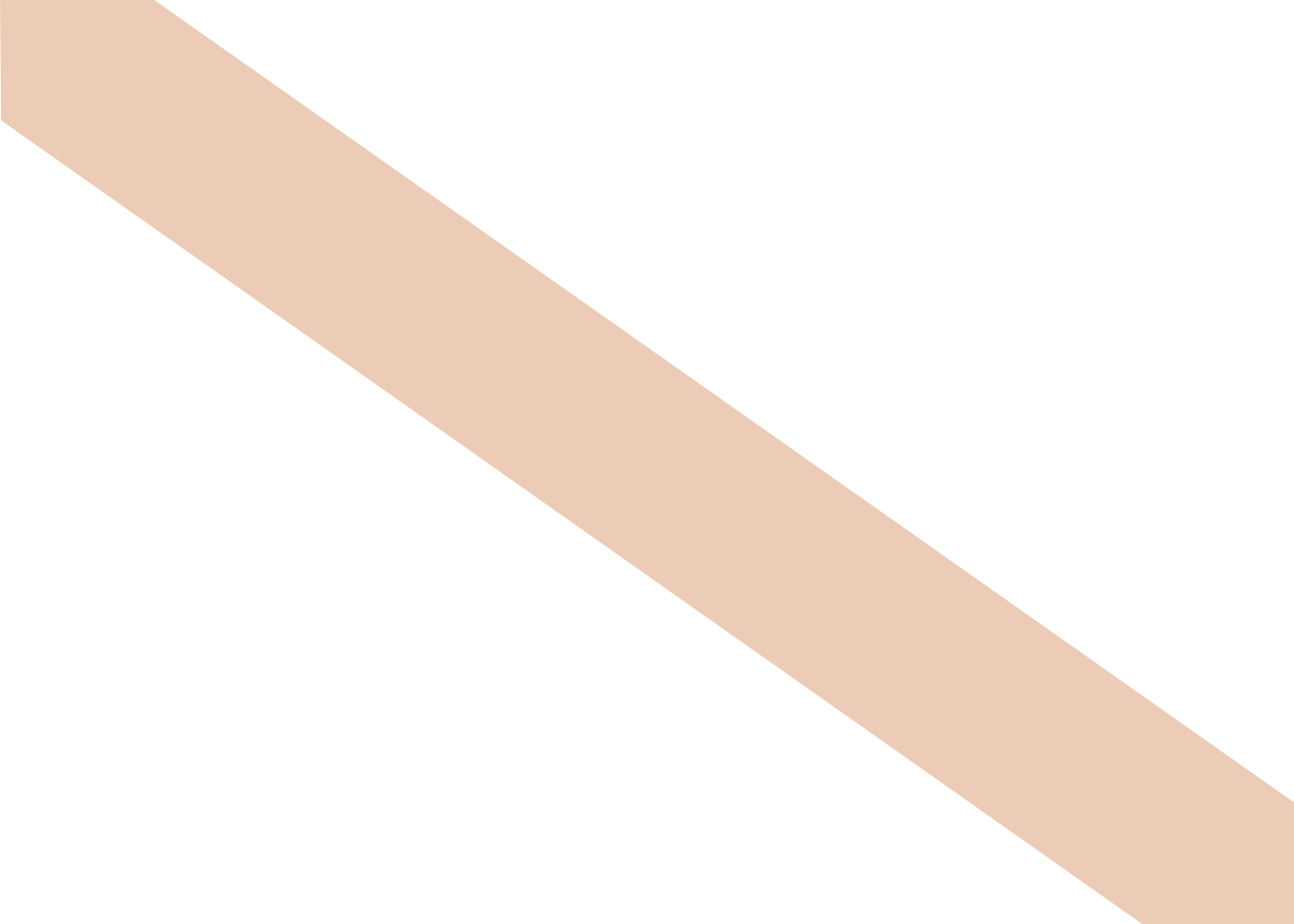 50
[Speaker Notes: Based on that, this heatmap shows the jaccard index for all pairs, where we ➡️ see a general trend that shows that there is a high similarity between mouse and human populations. However, we wanted to analyse how this truly reflected at the gene level.]
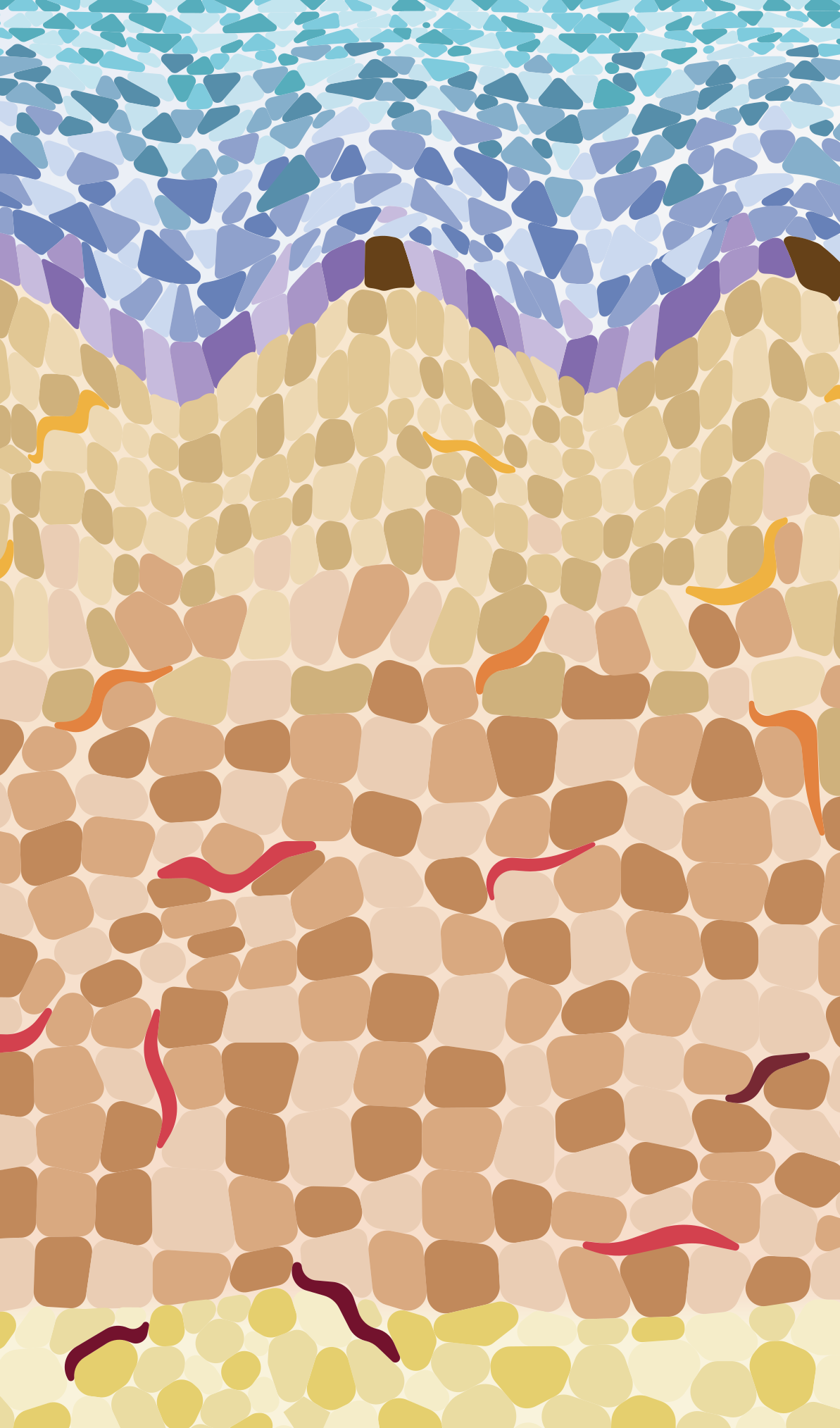 SPECIFICITY OF MARKERS
5|SECONDARY ANALYSIS
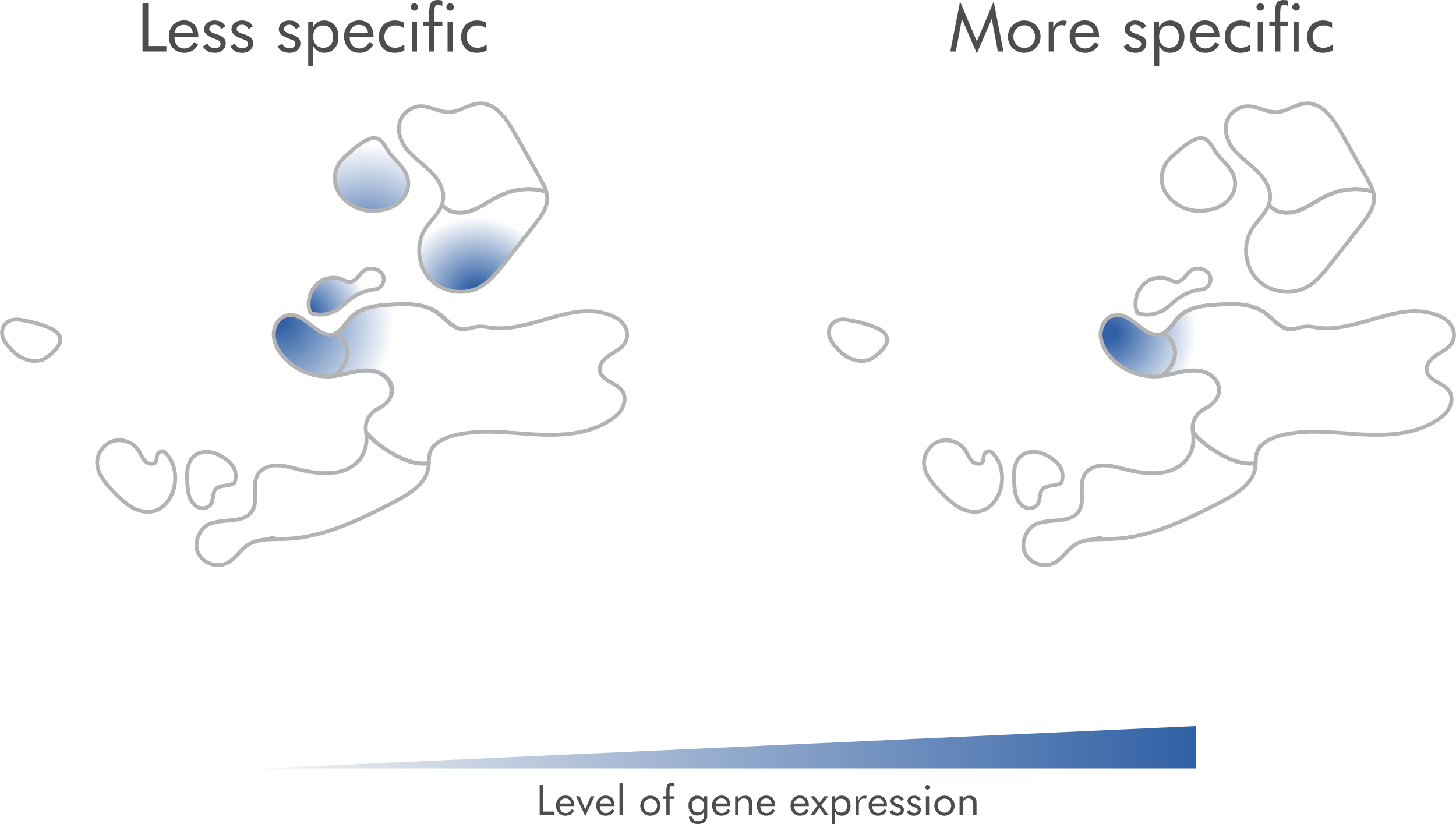 51
[Speaker Notes: Why is so? This heatmap is based on the overlap of markers from the “robust” pipeline previosly described. However, these markers, as with occurs with DEGs, is that they are differentially expressed between the population of interest and the rest of populations. However, it does not mean that it is specific. 
Specific means that a gene is expressed only in the relevant population, whereas a les specific marker is also expressed in other populations.]
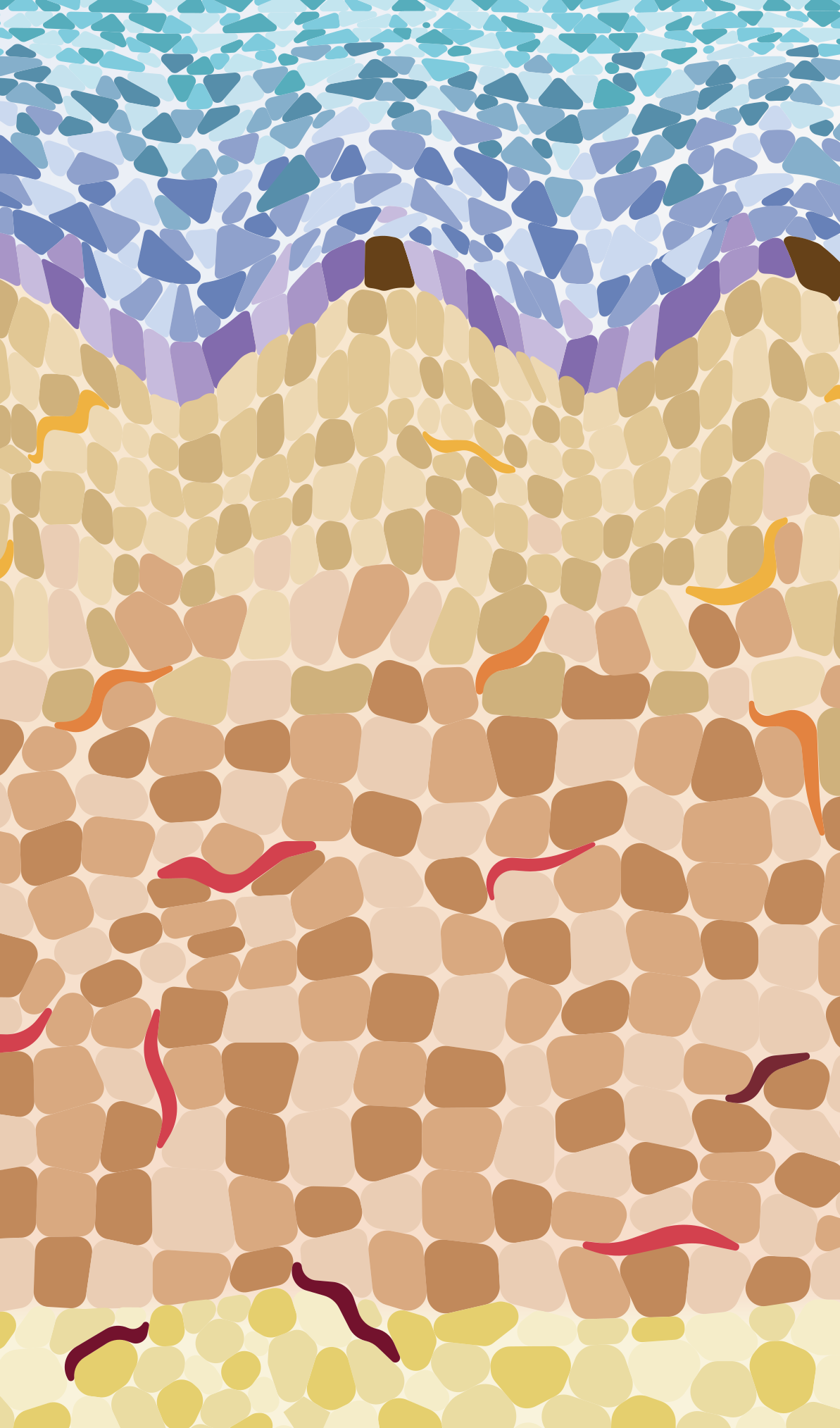 SPECIFICITY OF MARKERS
5|SECONDARY ANALYSIS
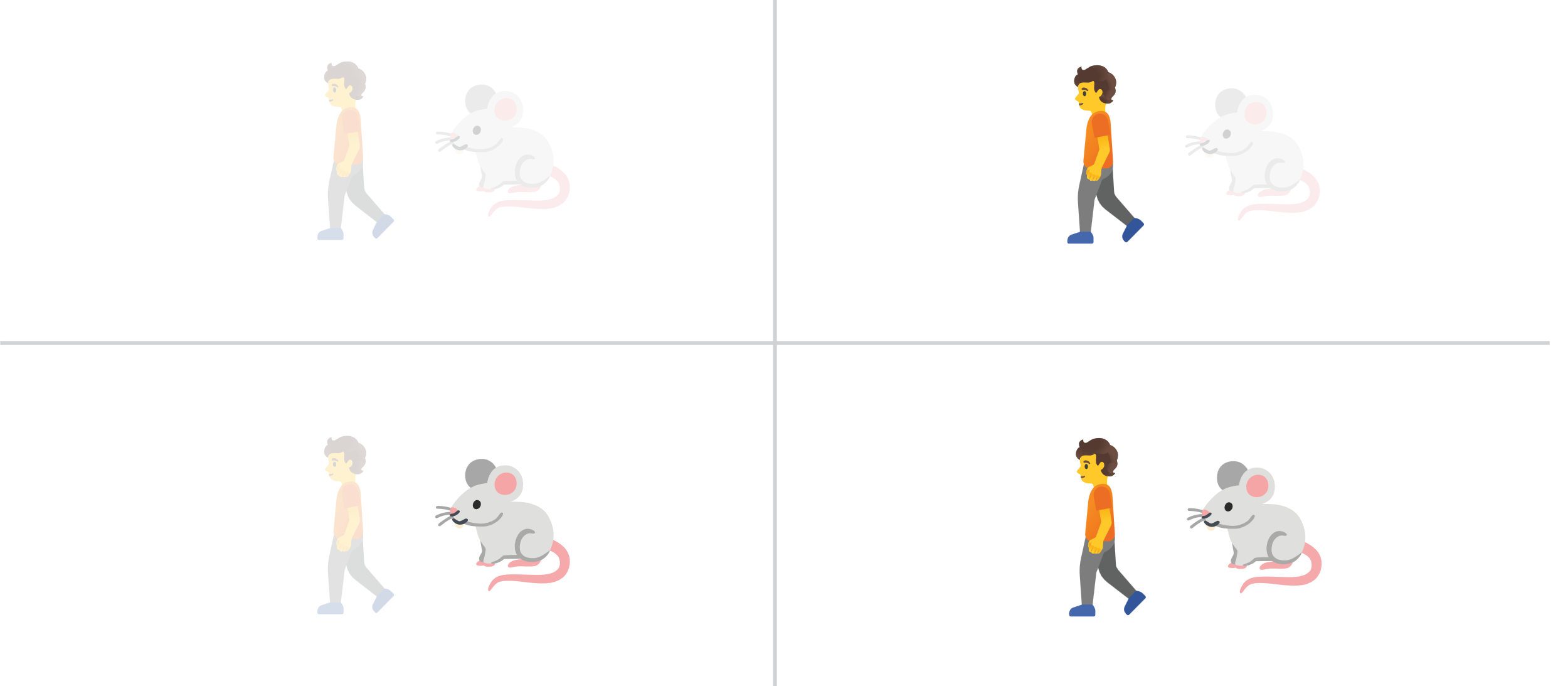 52
[Speaker Notes: Thus, based on that criteria, we classified the overlapping markers in 4 groups: genes that are specific in mouse and human, genes that are specific only in one organism, and genes that are not specific.]
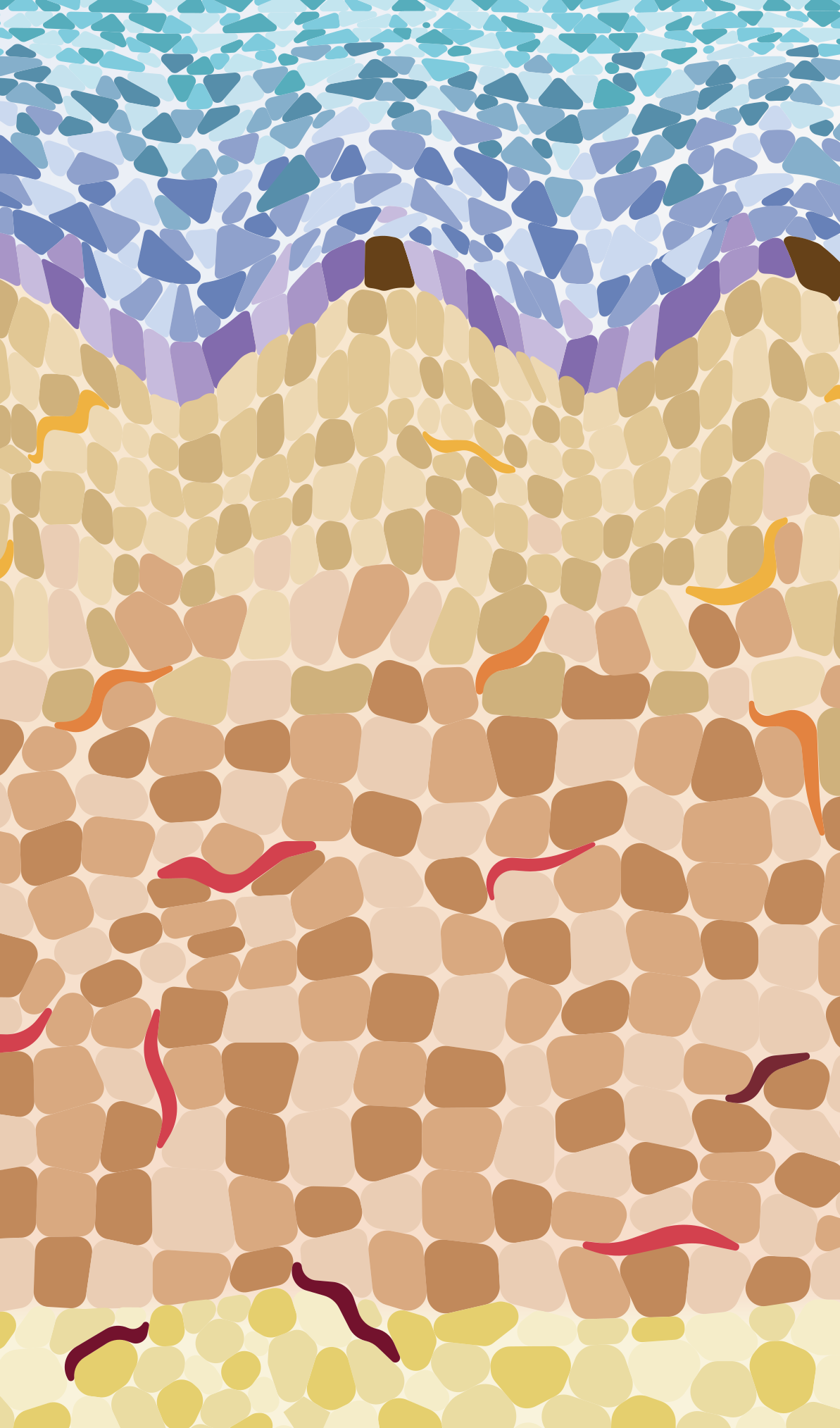 COMPARISON – A2
5|SECONDARY ANALYSIS
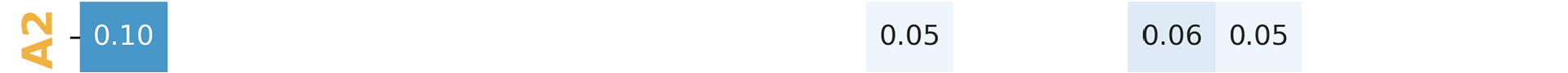 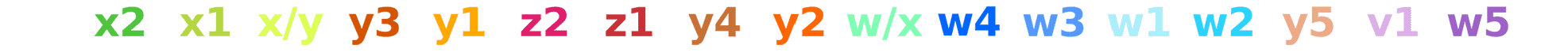 x2
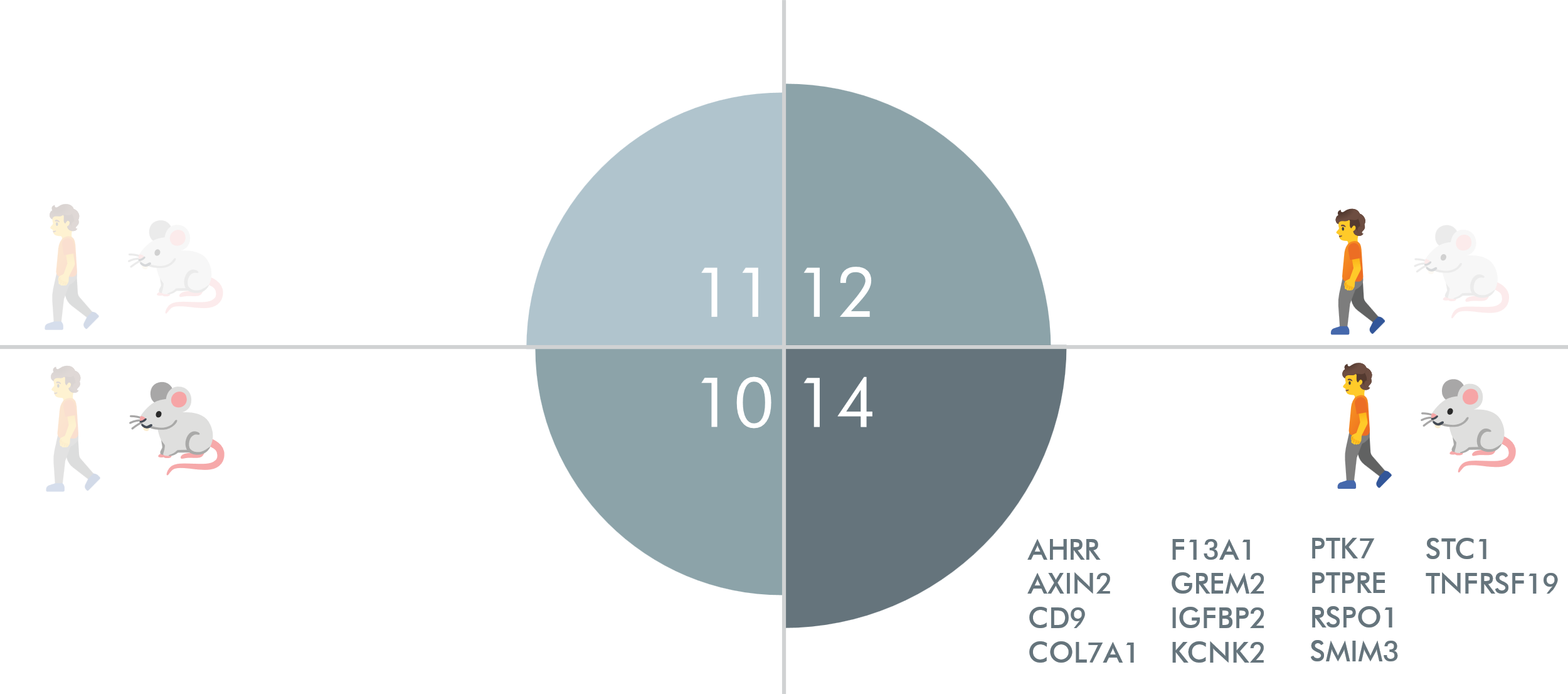 A2
53
[Speaker Notes: This selection criteria helps us find a truer relationship between populations. For instance, if we compare A2 and x2, we see it shares 14 relevant markers between both organisms.]
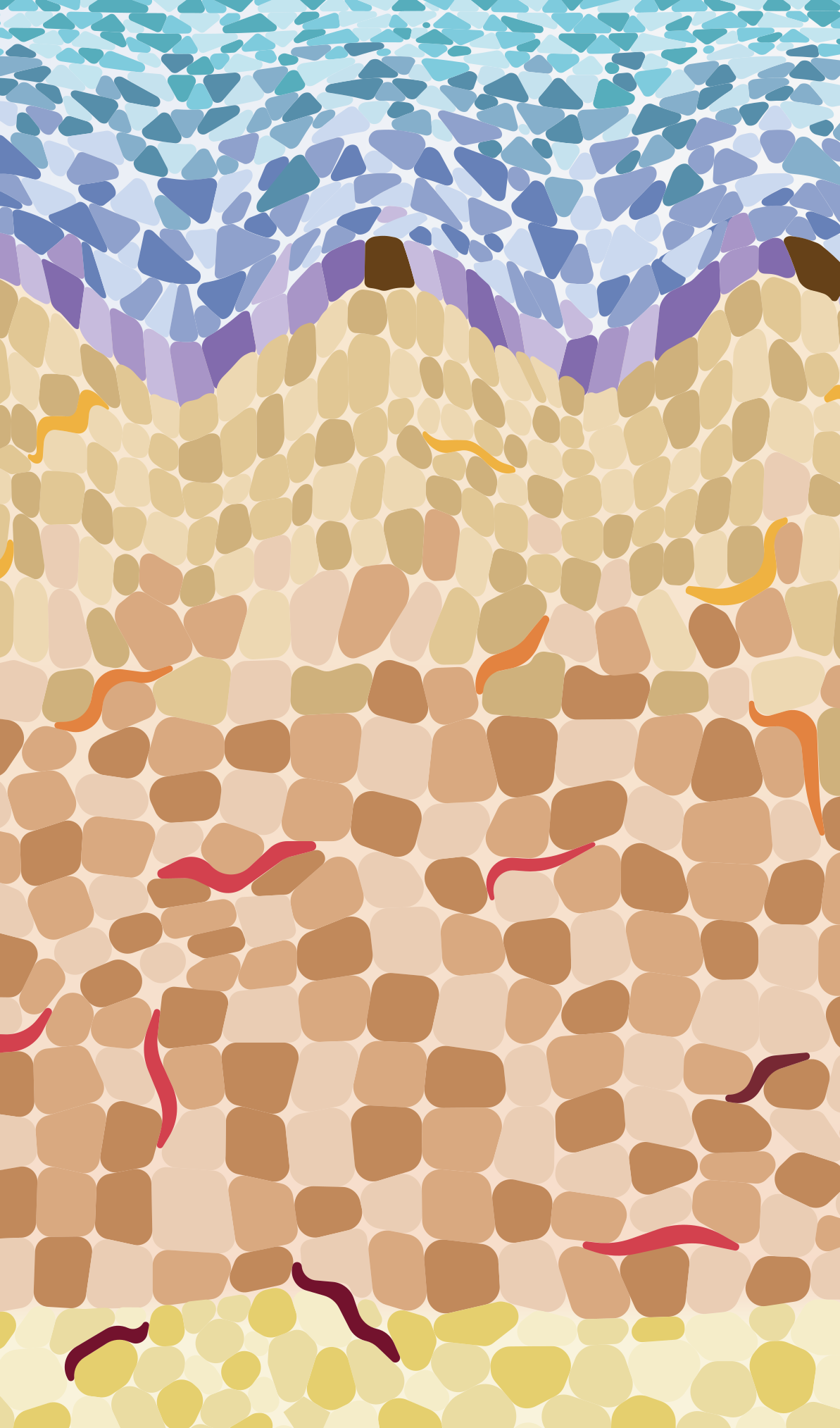 COMPARISON – A1
5|SECONDARY ANALYSIS
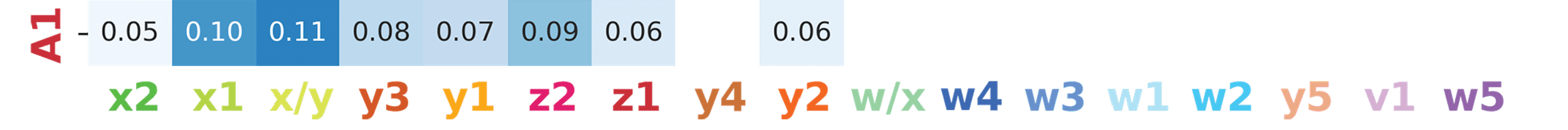 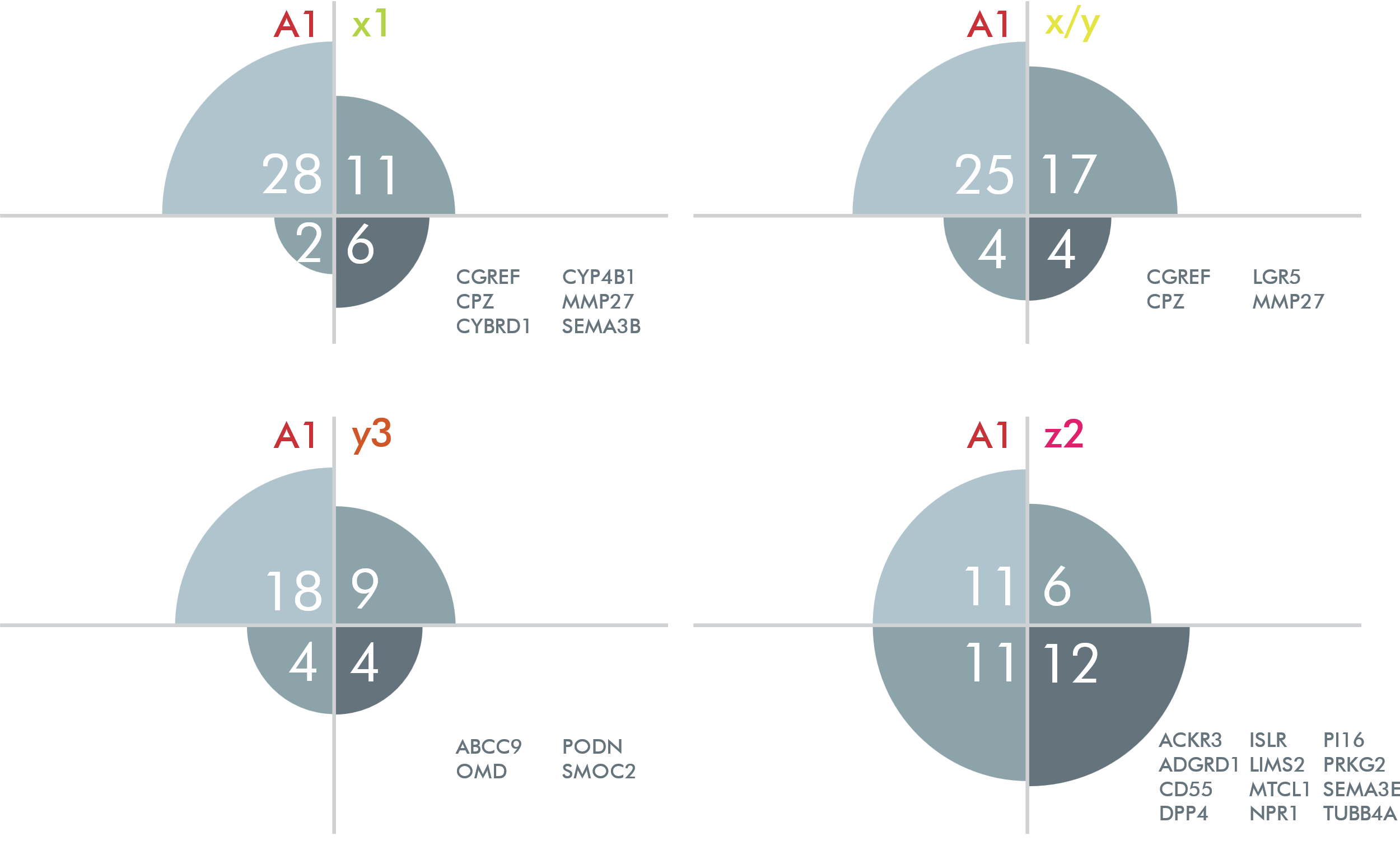 54
[Speaker Notes: Another example, ➡️ A1 is similar to several populations, x1, x/y, y3 and z2; ➡️ but when we plot the relevant markers in both organisms, we see that z2 shows a much higher number of shared relevant markers, followed by x1.]
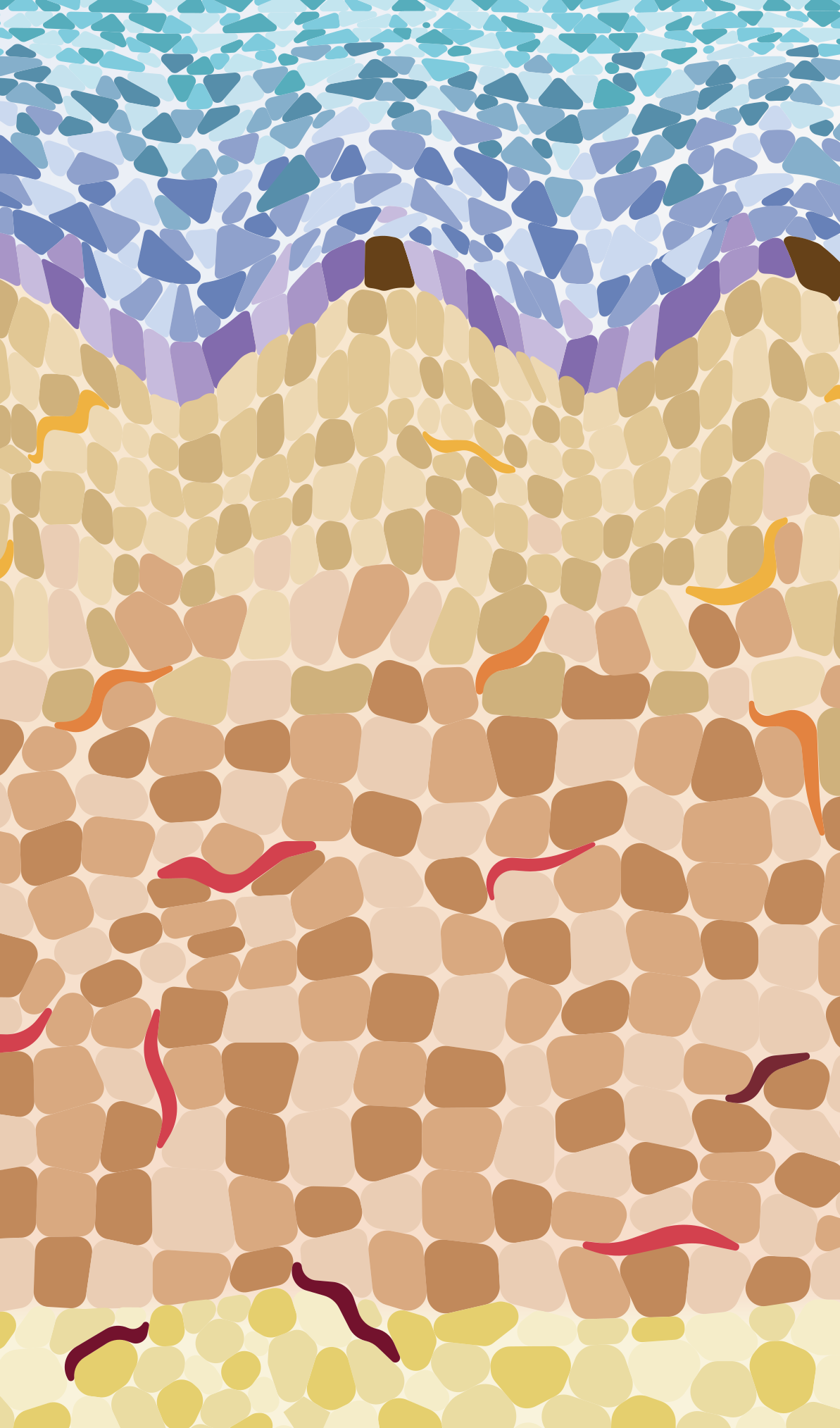 COMPARISON – B4
5|SECONDARY ANALYSIS
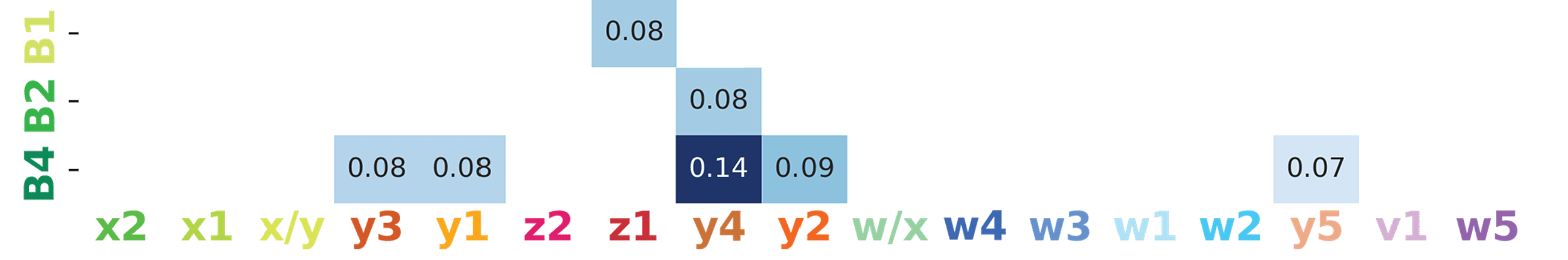 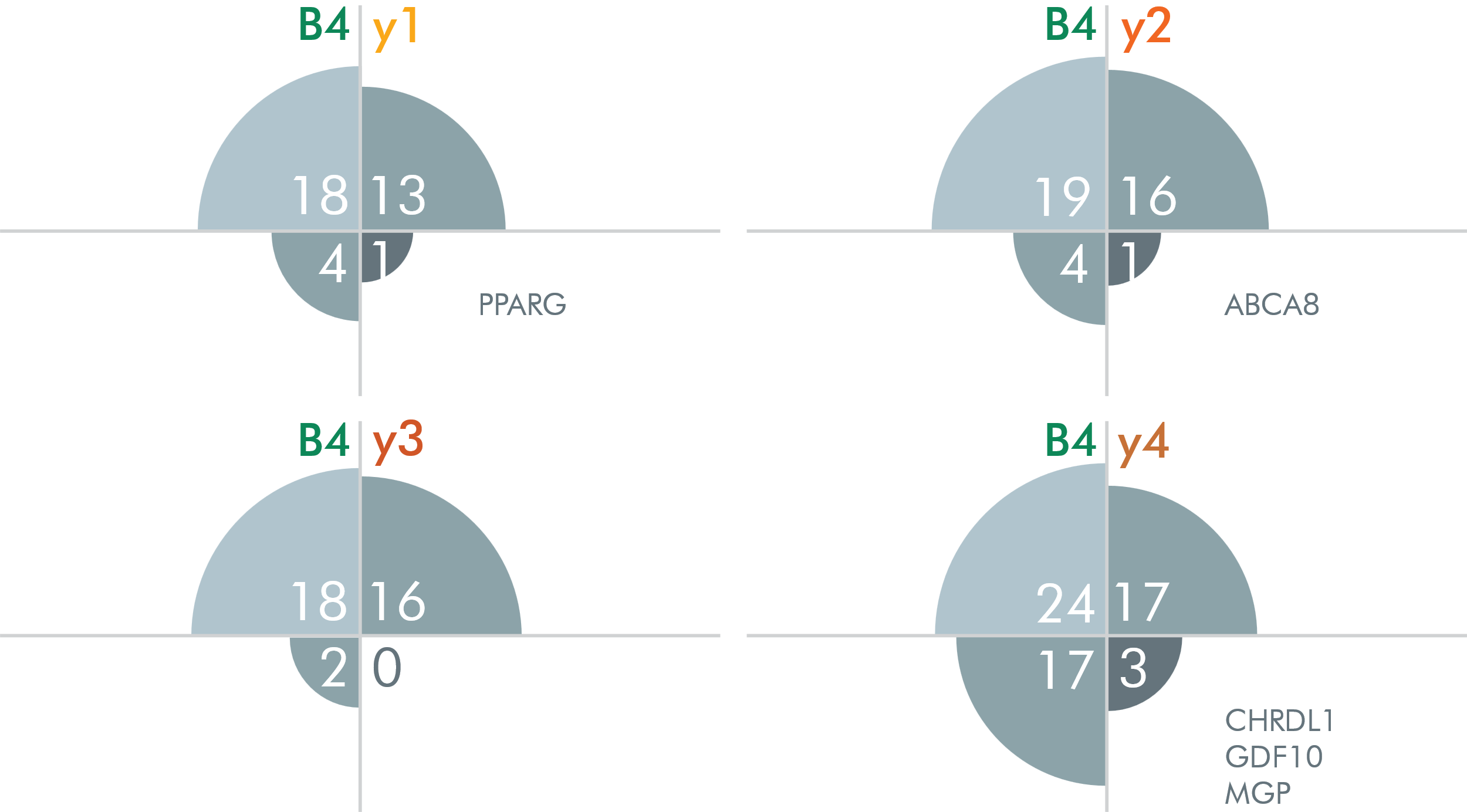 55
[Speaker Notes: Lastly, if we focus on B4, which shows similar overlap to previously shown A1 and A2; the overlap of relevant markers drastically decreases. In this case, this detailed análisis is useful to hint that B4 has no “real” similar mouse population.]
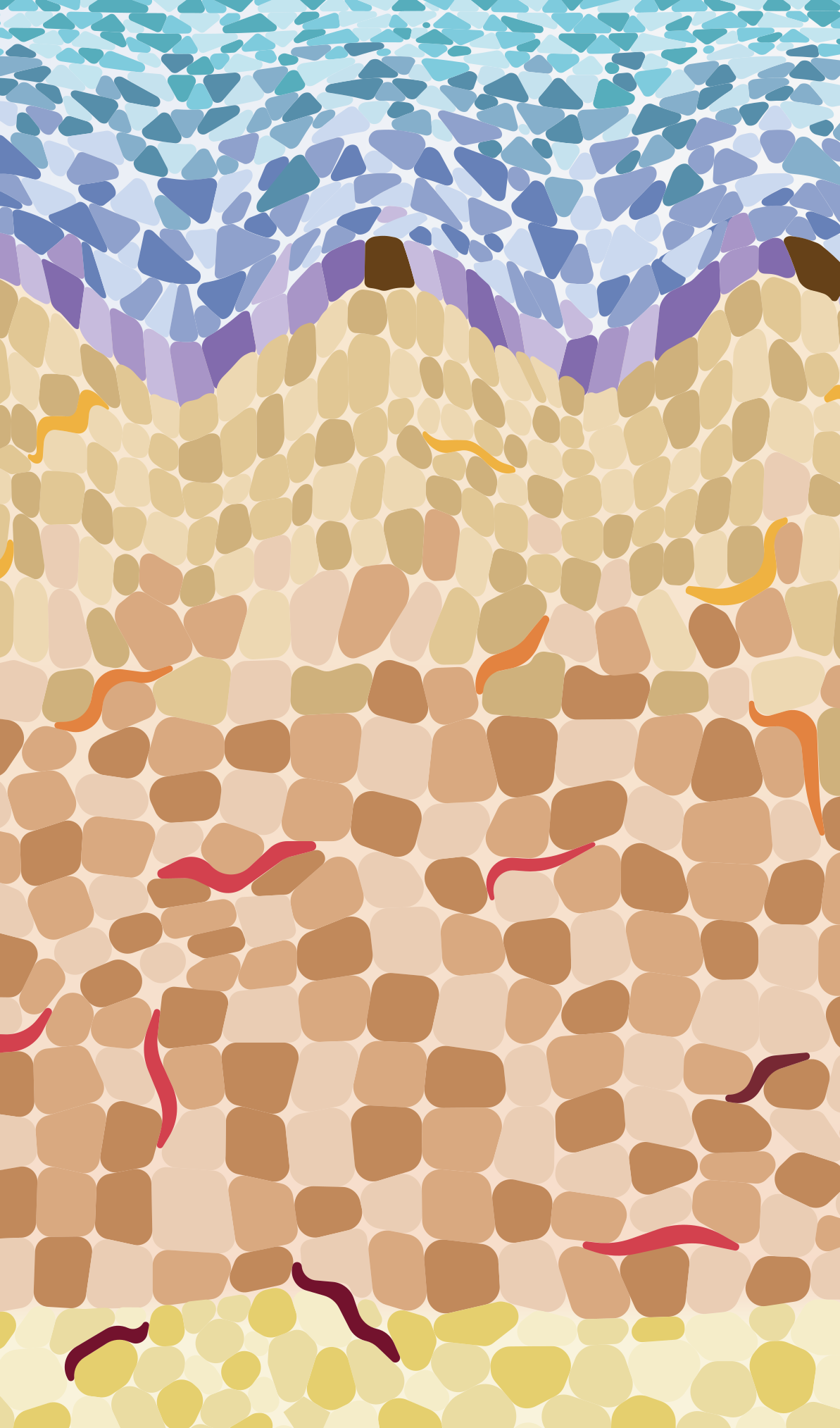 COMPARISON – CONCLUSION
5|SECONDARY ANALYSIS
56
[Speaker Notes: If we plot the number of relevant markers between pairs of population, ➡️ we obtain the following scheme. Overall, ➡️the only univocal pair is between A2 and x2; however ➡️three other cases, despite not being univocally assigned, are highly similar to each other; ➡️there are other relationships that are also worth mentioning with a certain degree of confidence; and ➡️the only axis that shows no confident overlap based on robustness is axis B.]
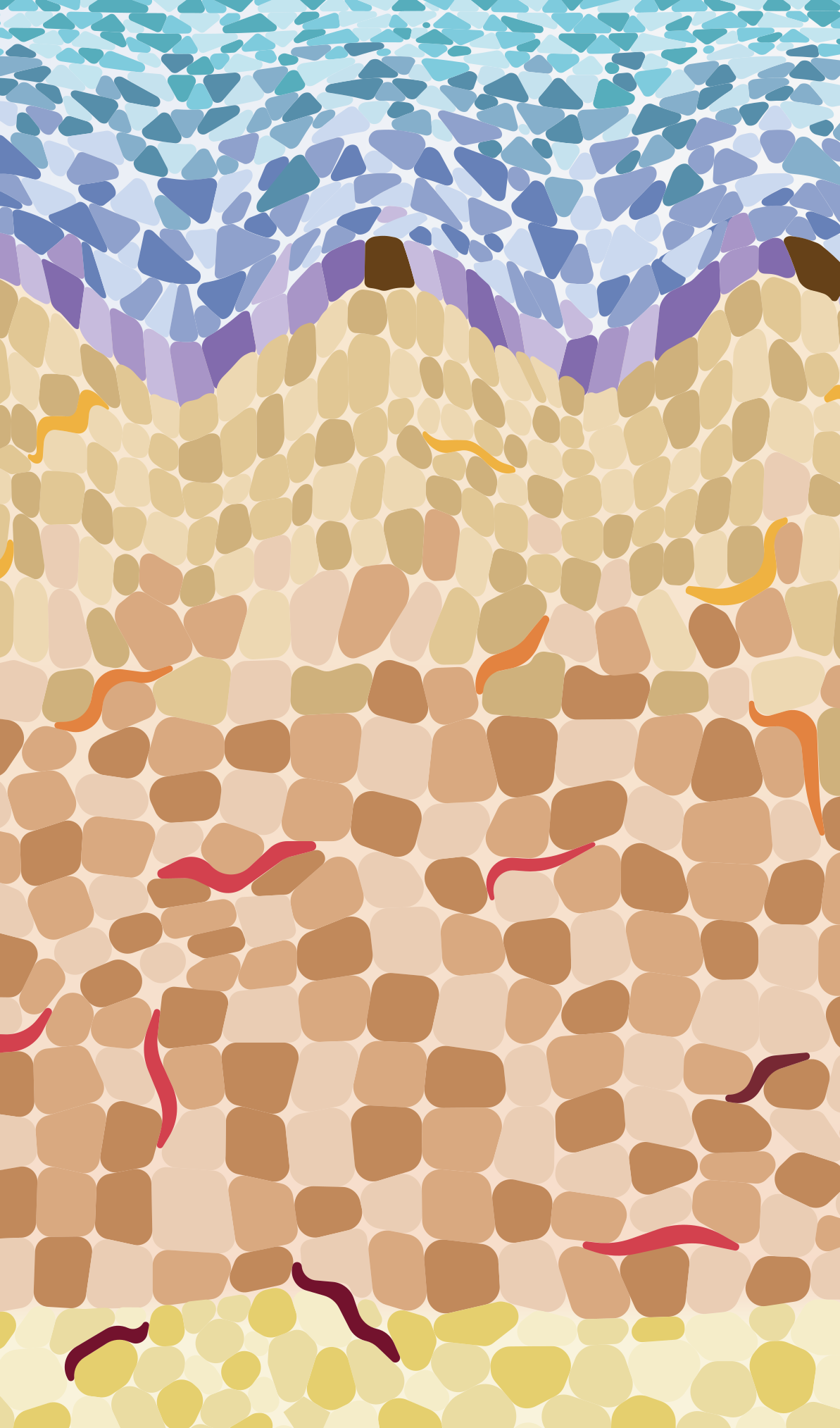 MOUSE x/y/z AXES ARE SPATIALLY LOCATED
5|SECONDARY ANALYSIS
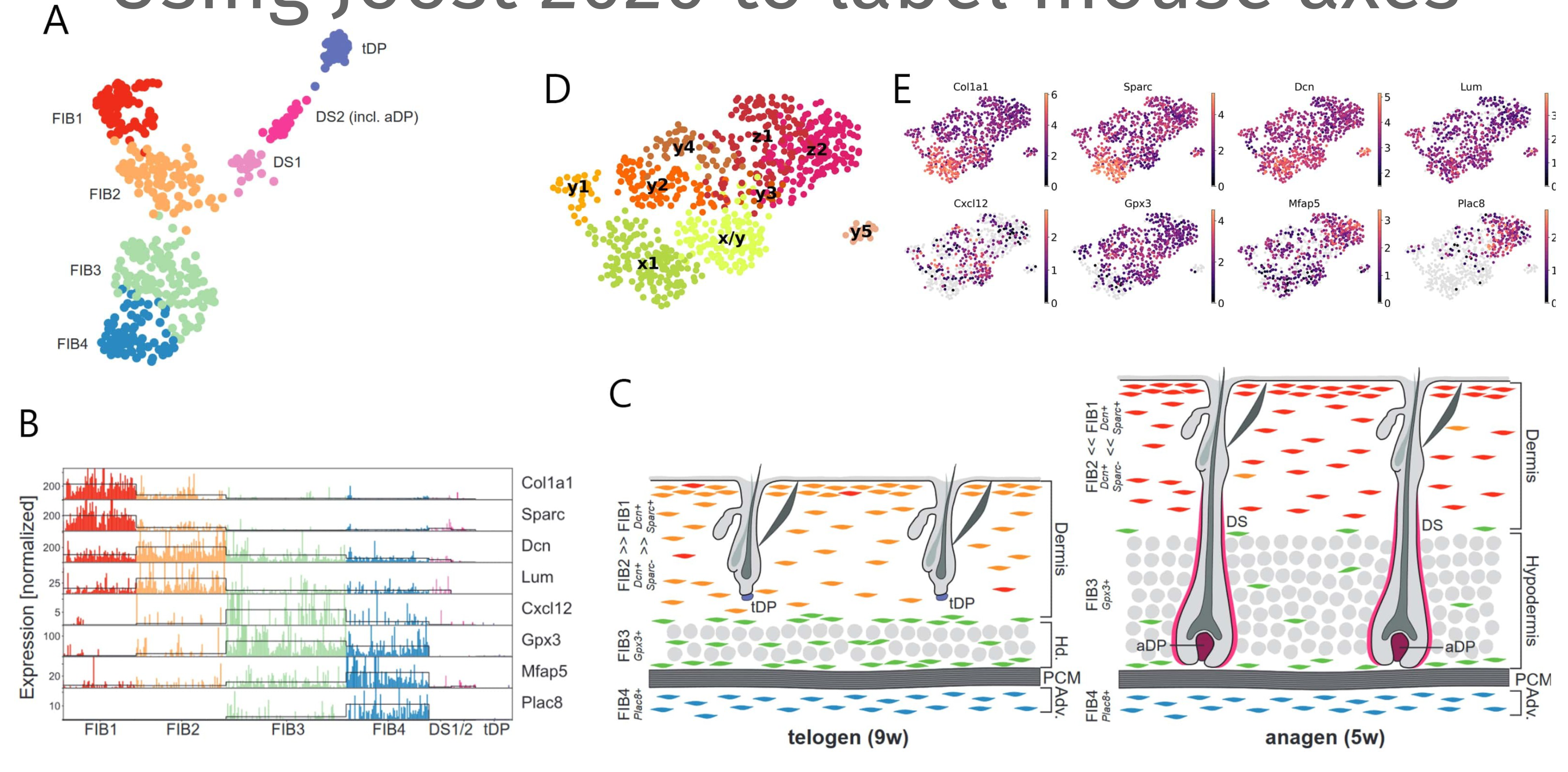 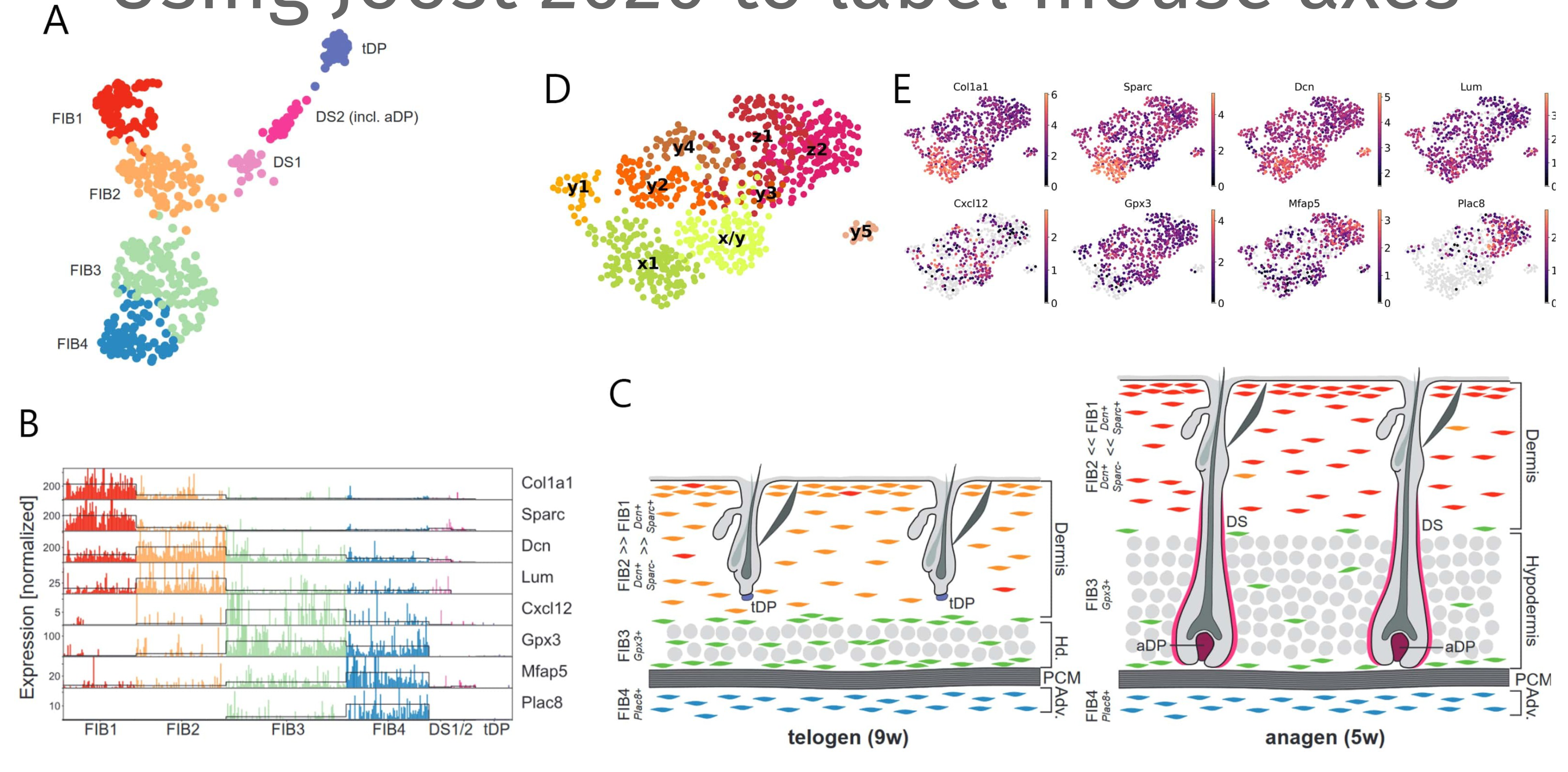 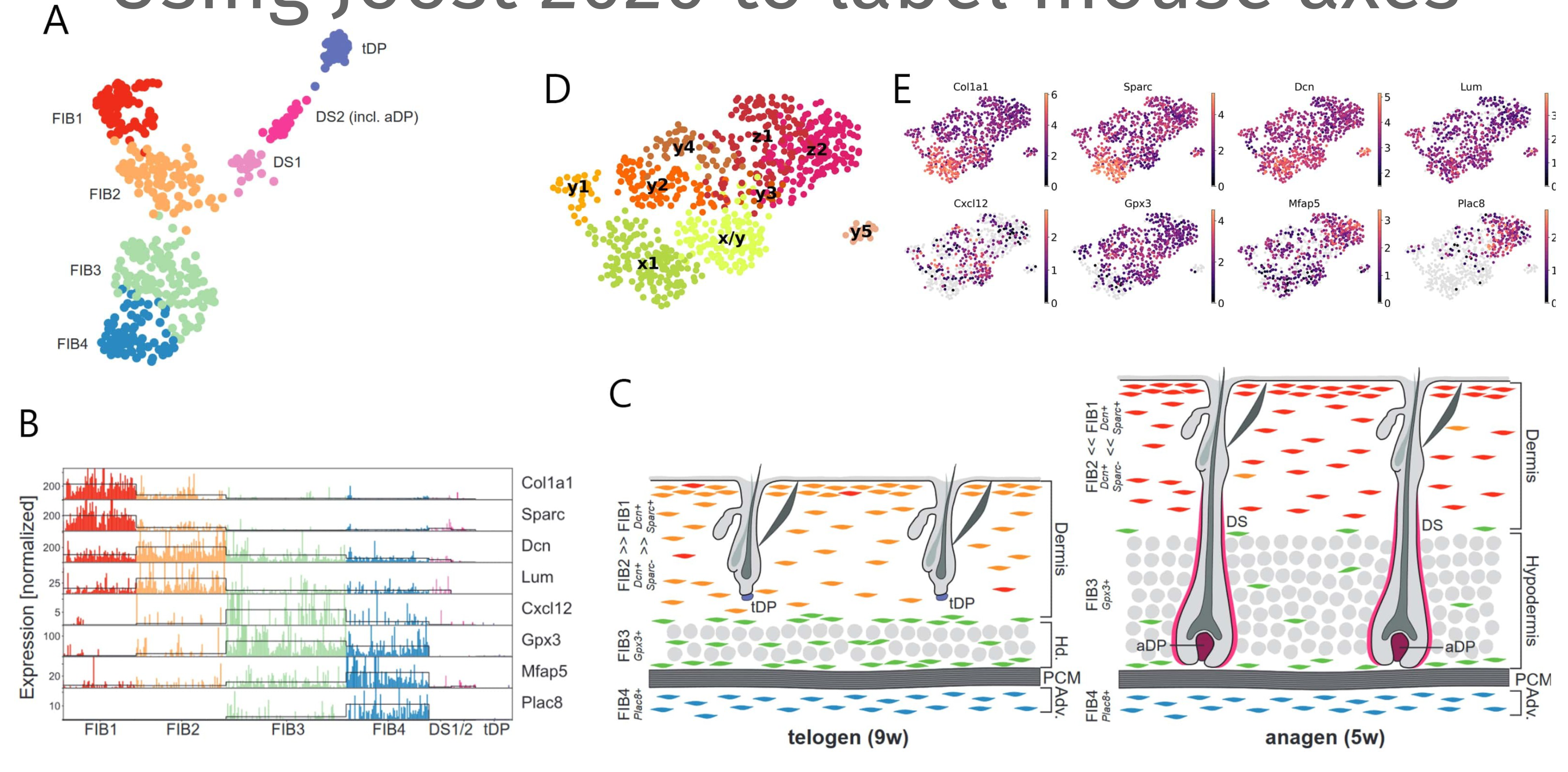 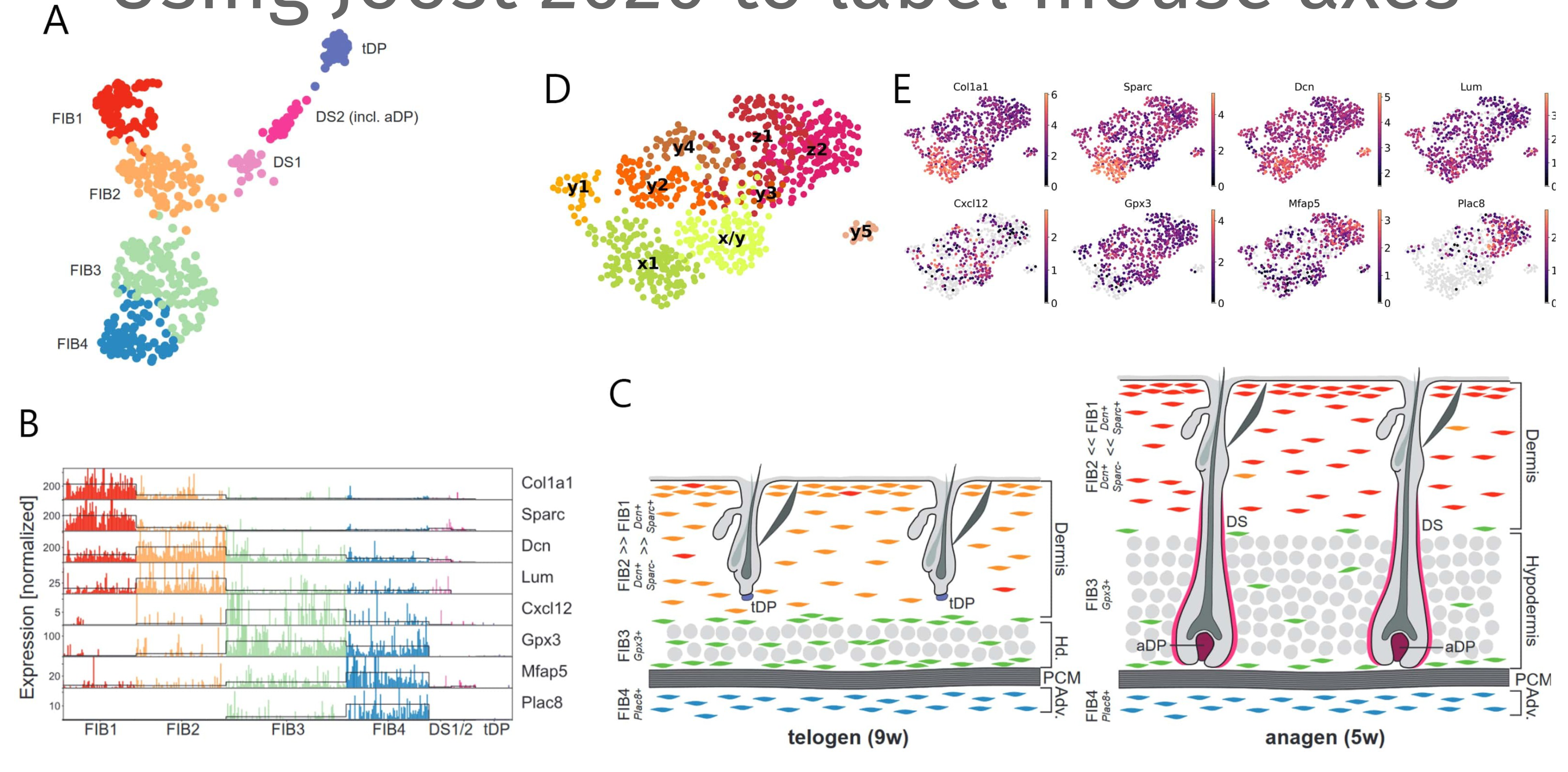 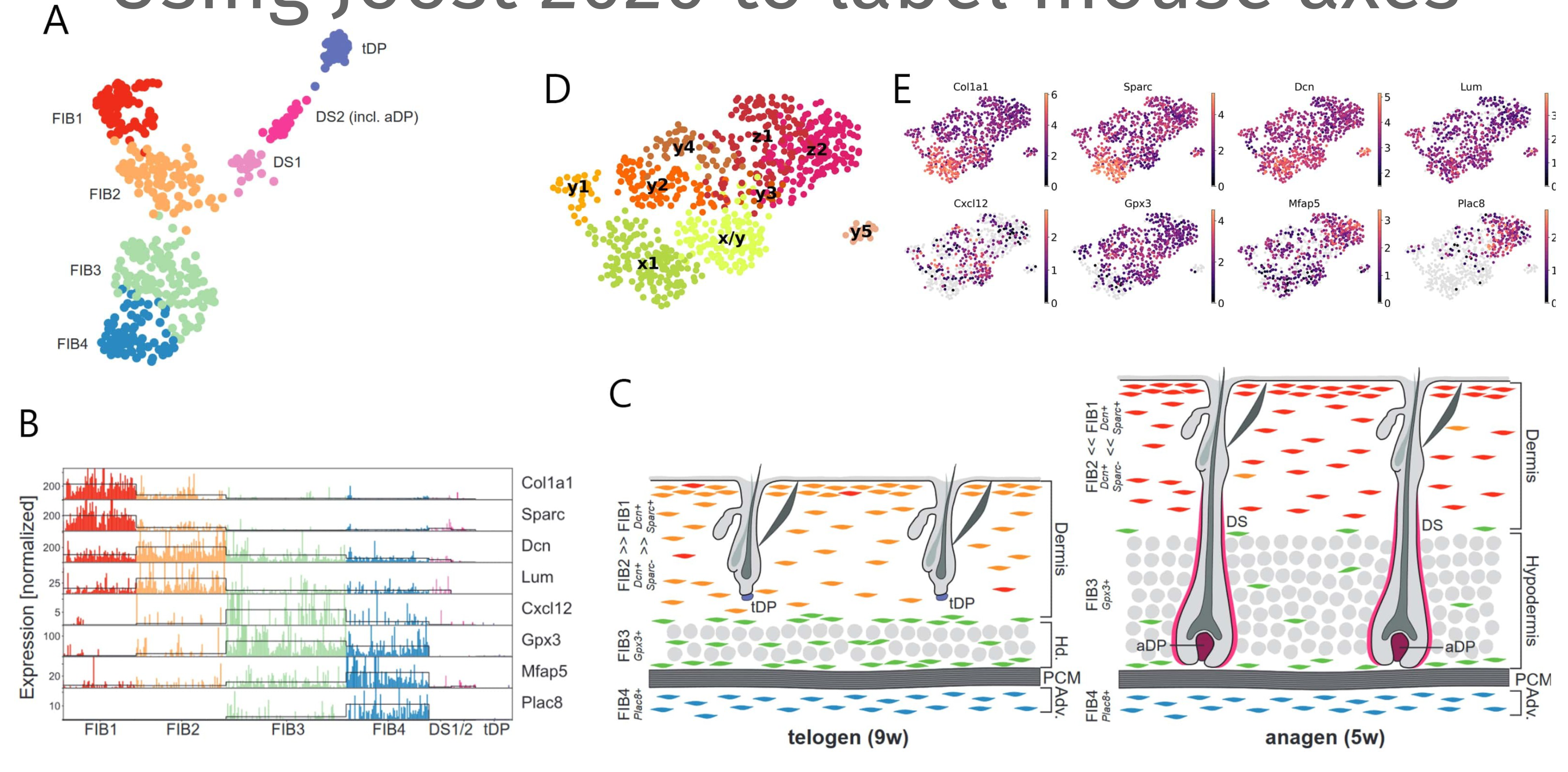 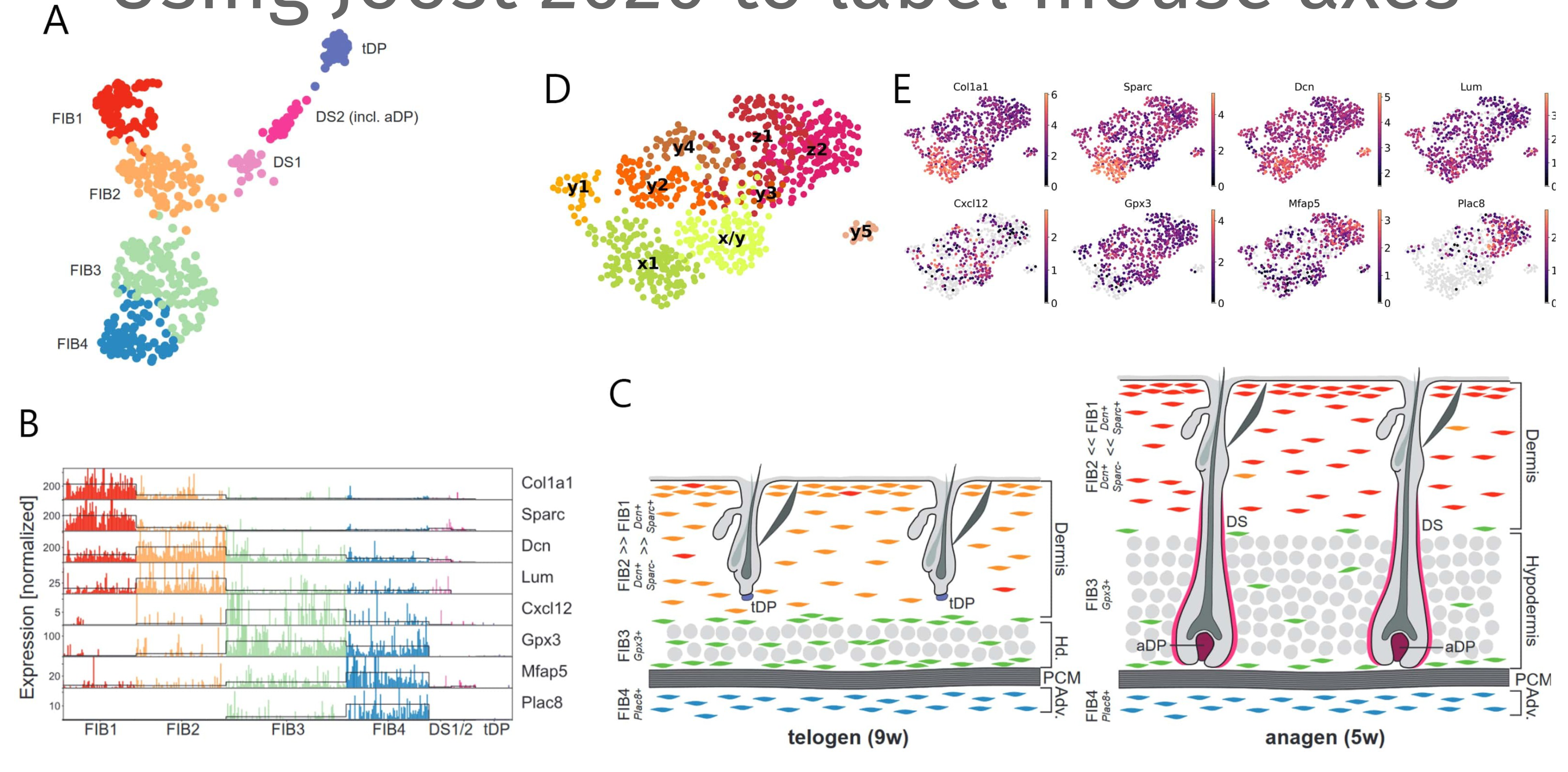 57
[Speaker Notes: One of the most surprising findings of the mouse human comparisons is that certain populations, like A1, were related to populations from different axes. To understand why this happens, we made use of some findings published by Joost et al. 2020. In their paper, they analyse murine dermal fibroblasts ➡️ and detect 4 main populations ➡️with the following markers. ➡️We reanalysed the dataset using our population nomenclature;  and matched the populations ➡️FIB1 and FIB2 to axis x, ➡️FIB3 to axis y ➡️and FIB4 to axis z.

➡️ The most interesting finding come when the autors report a spatial relationship of the clusters: ➡️ axis x is associated with fibroblasts from the upper dermis, ➡️axis y ais associated with fibroblast from the hypodermis, and ➡️ axis z is related with fibroblasts from the adventitia, below the panniculus carnosus muscle.]
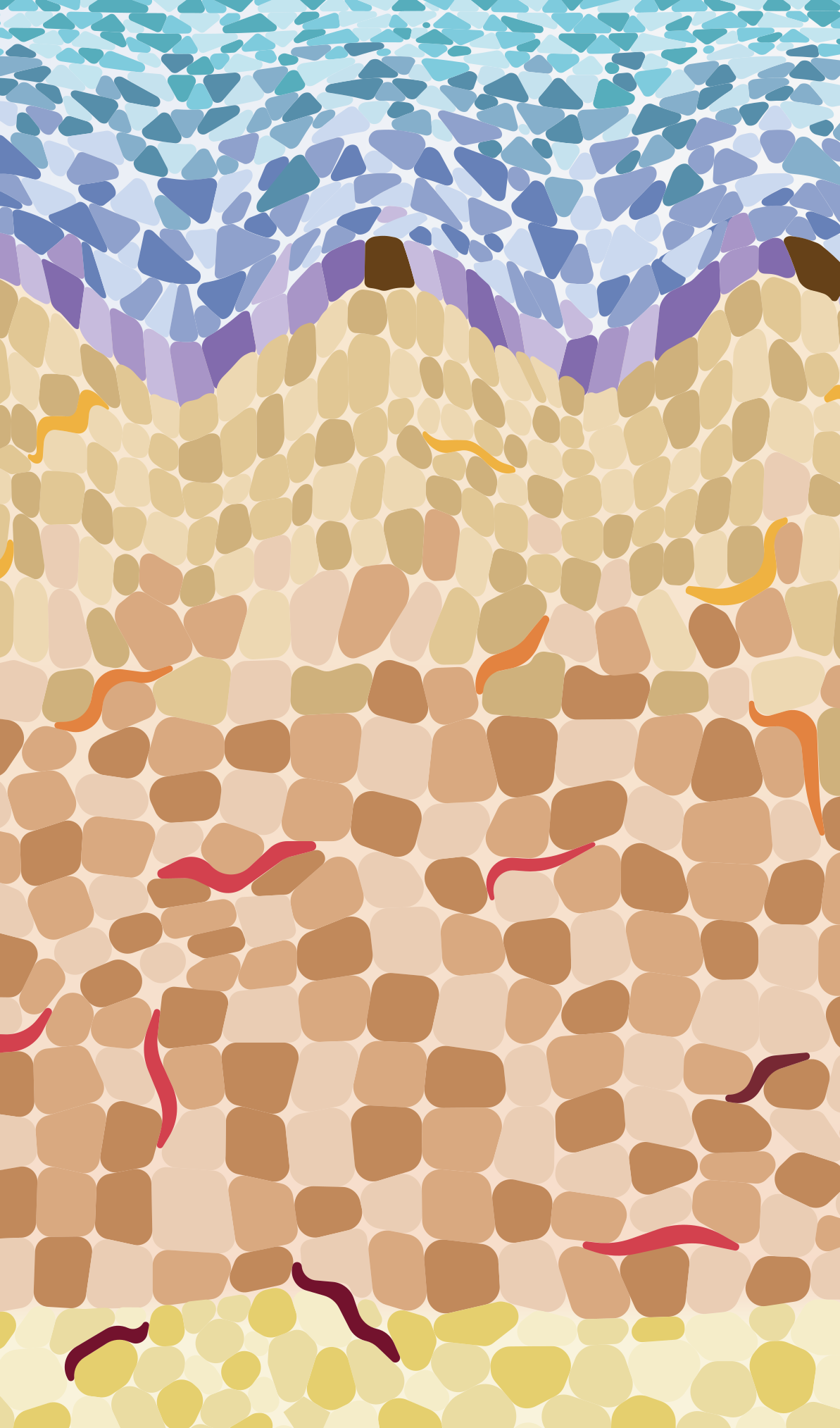 FUNCTION OF AXES DIFFERS BETWEEN HUMAN AND MOUSE
5|SECONDARY ANALYSIS
Function-driven axes
Location-driven axes
x: upper dermis
y: hypodermis
z: adventitia
A: ECM production
B: Immune
w: hair follicle
v: hair follicle-related
C: hair follicle
D/E: hair follicle-related
58
[Speaker Notes: Therefore this implies that ➡️mouse fibroblasts are transcriptomically sorted in a location-driven axes, ➡️where x,y,z relate to different layers of the skin; ➡️and v and w are related to hair follicle. On contrast ➡️ human fibroblasts are transcriptomically sorted in a function-driven axis ➡️ with the main axes A, B being associated with different functions: and ➡️ C D and E being related to hair follicle.]
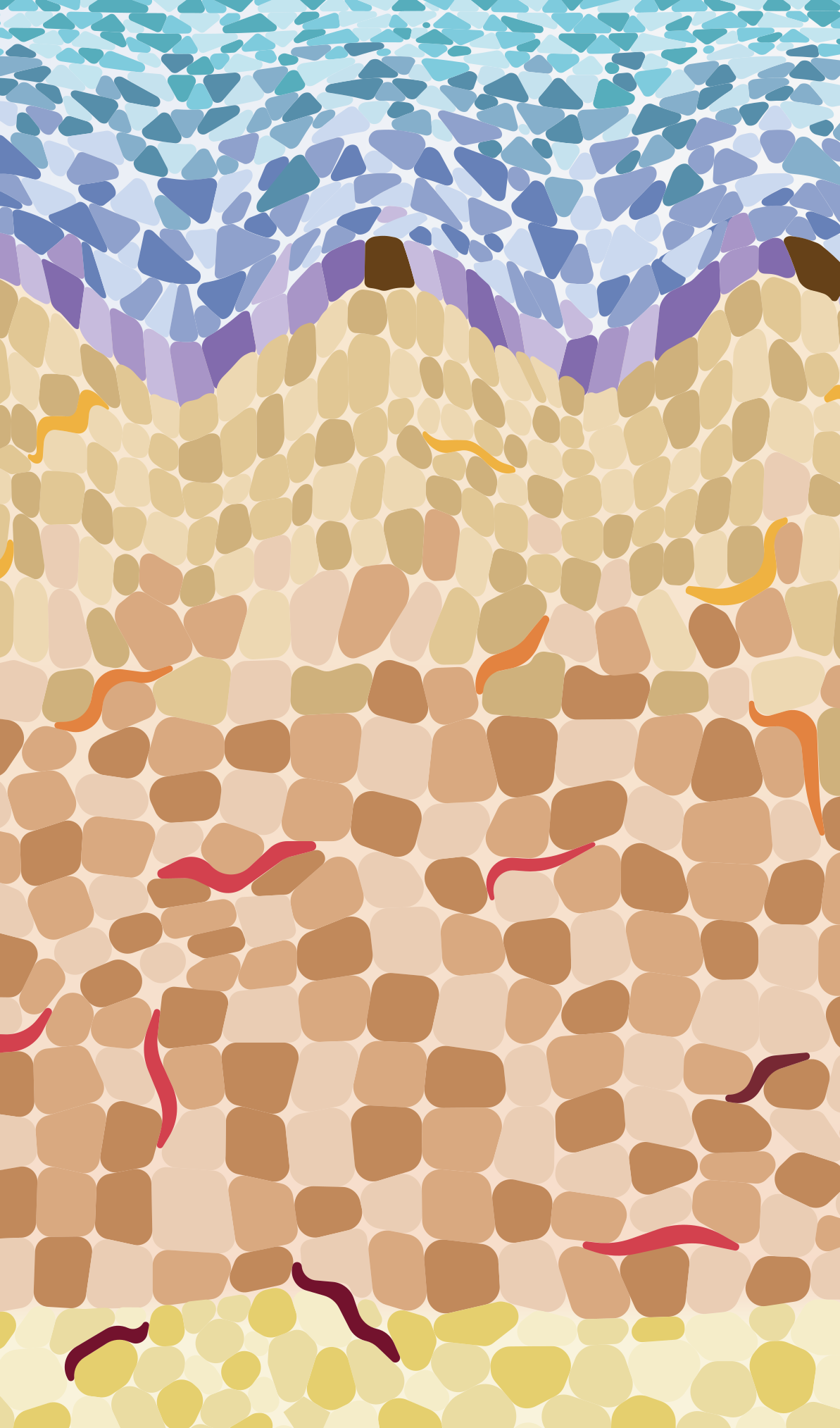 6 DISCUSSION:GENERAL ASPECTS
59
[Speaker Notes: With that in mind, and before we talk about the putative roles of fibroblasts derived from the results of this thesis, there are some general aspects that are worth mentioning.]
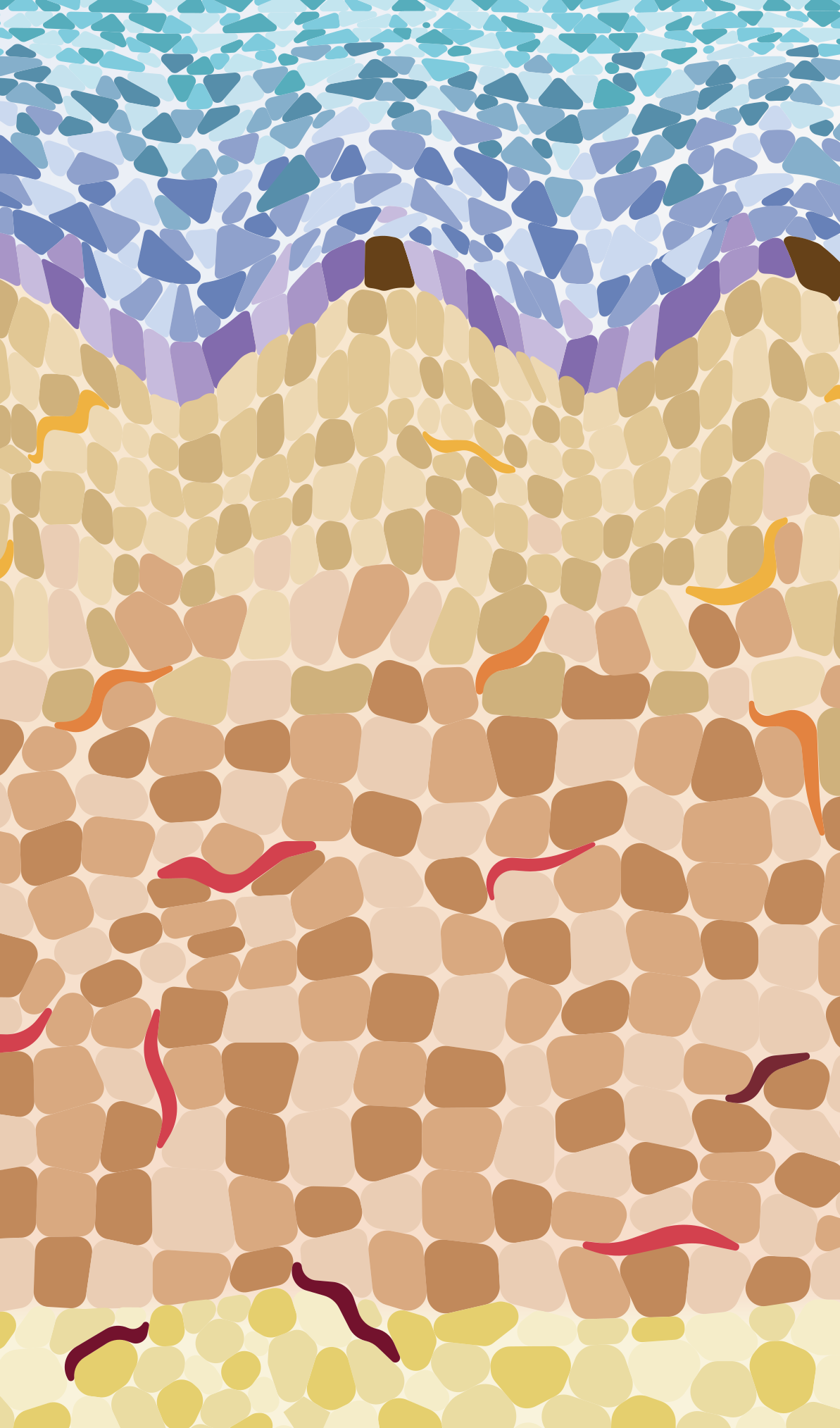 IN SEARCH OF THE PAN-FIBROBLAST
6|GENERAL DISCUSSION
Buechler et al. (2021)
60
[Speaker Notes: To sum up. In the work ➡️ of this tesis we have found a  total of 15 human and 17 mouse populations, classified in diferente axes based on therir relevance.

One scenario in which knowing about dermal fibroblasts is relevant is by finding similarities with other organs. Of notice, some of these populations are likely not to be specific of dermis. ➡️ Buechler et al. Have shown that there are two main types of fibroblasts: a PI16+ fibroblast involved in ECM expresión, and a COL15A1 fibroblast that is associated with basal membranas and vasculature. There are other ➡️ populations that are tissue specific.

In humans, ➡️ we observed populations that expressed this marker; and this occur similarly in mouse. If we performed a more in Depth caracterisation of these populations, we may gain further insight on the relationship between skin and pan-organ fibroblasts.]
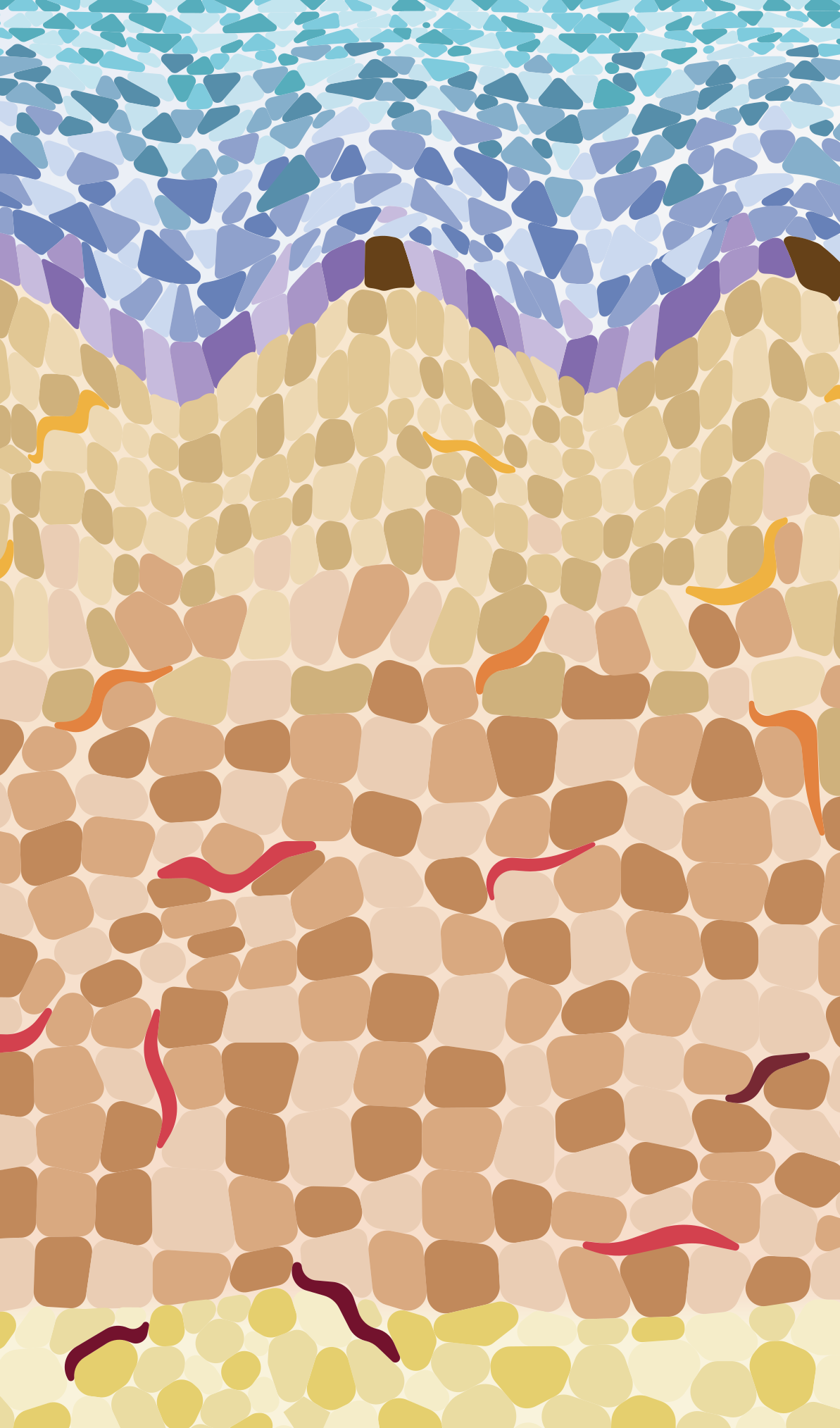 USING THE ATLAS FOR DISEASE CASES
6|GENERAL DISCUSSION
61
[Speaker Notes: Another relevant scenario is to understand fibroblast biology in non-homeostatic conditions. One of the most relevant scenarios of fibroblast-related diseases is fibrosis; ➡️ where continous exposition to TGF-beta and other pro-inflammatory molecules leads to the differentiation into myofibroblasts. A cronification of the myofibroblasts leads to fibrosis and a los of functionality of the affected tissue.

➡️Korsunky recently showed that, in 4 inflammatory diseases, two common fibroblast populations were present, with different functions: one secreting ECM in the perivascular niche; and one more related to T-cell mediated response.
➡️ Therefore, we can extrapolate this study into myofibroblasts to argue that, as with fibroblasts, they are not one homogeneous populations, and that there can be several myofibroblast populations with specific functions.]
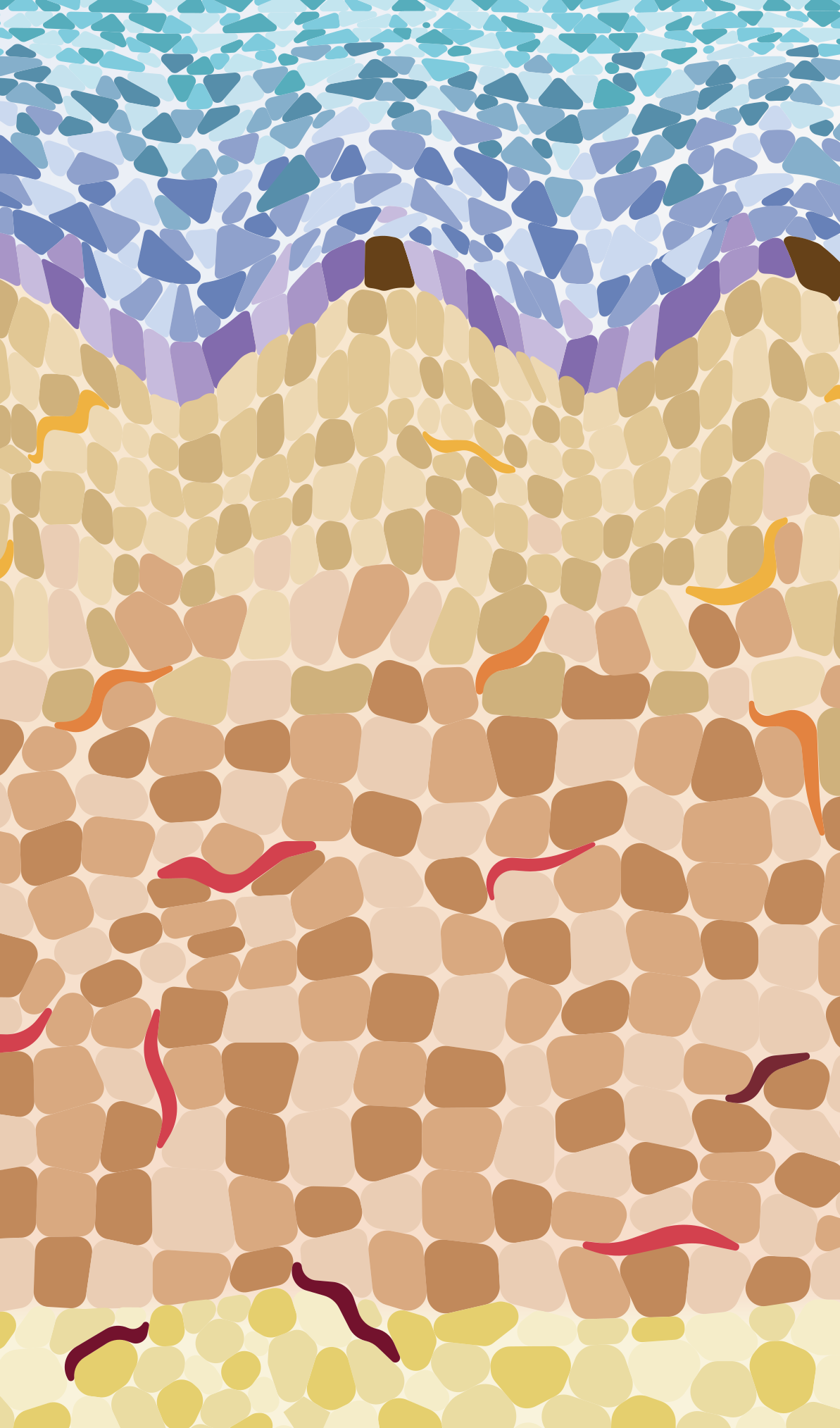 STUDY LIMITATIONS
6|GENERAL DISCUSSION
62
[Speaker Notes: The study shows very relevant results, but we should also be aware of its limitations, some of which are shown here.
➡️ One possibility is that certain populations, like “bridge” populations, could be a result of a doublet of two separated populations. And this could even be extended to argue that “immune” fibroblasts are a doublet of fibroblasts and immune cells.
➡️However, if these populations were a result of doublets, they should appear in lower percentages, it should be extended to other populations, and the results would probably not being replicated in that many datasets.]
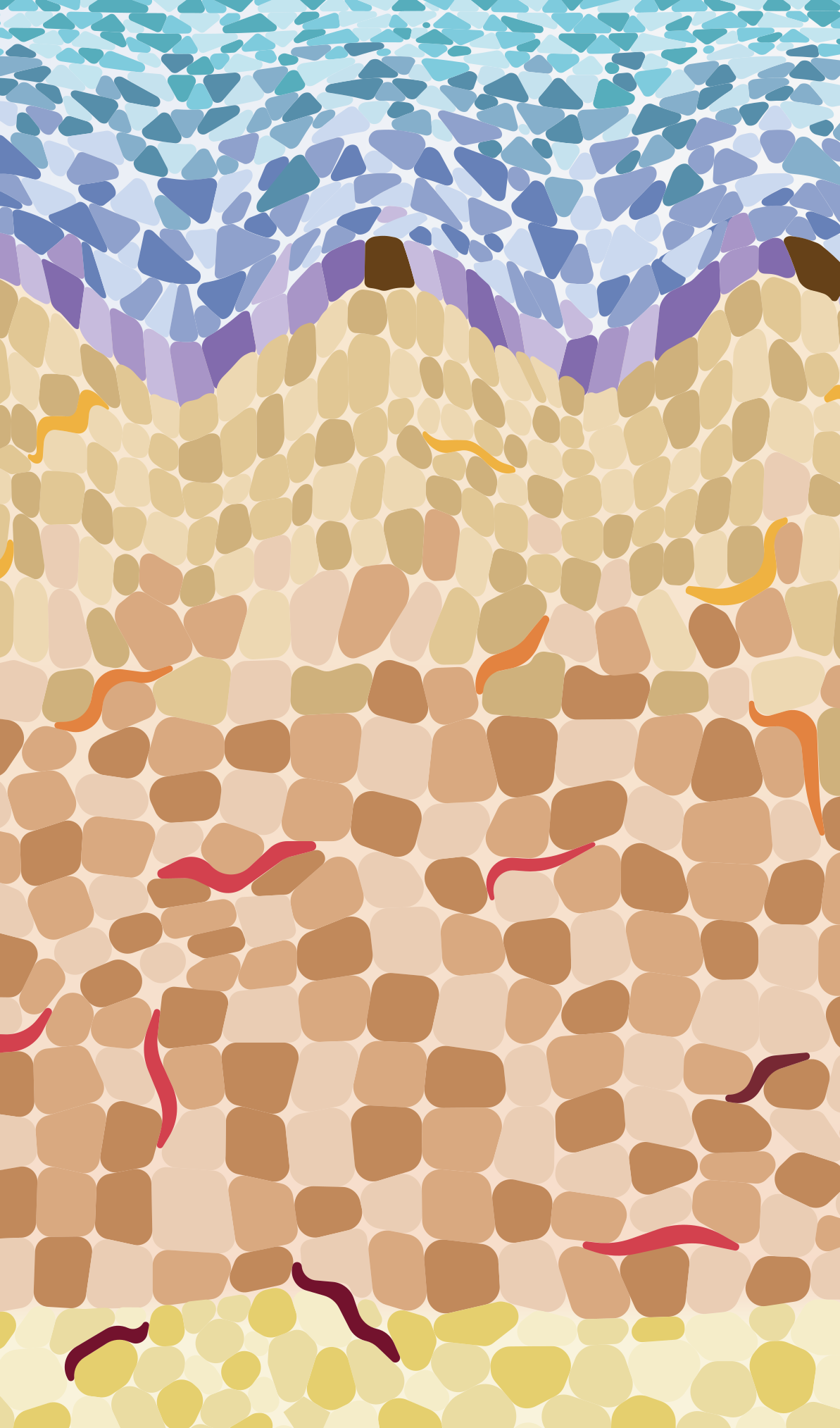 STUDY LIMITATIONS
6|GENERAL DISCUSSION
63
[Speaker Notes: Another relevant limitation is that, ➡️ the studies that is used to justify the putativa functions of fibroblasts are not only from homeostatic human dermis, but also from cell lines, other organs, organisms and in non-homeoestatic conditions. Also, some genes are pleiotropic, and the function that matched the specific function could be chosen. Therefore, ➡️ we decided to assign a specific function if at least 3 or 4 markers with a shared function were expressed by that population.

Also, ➡️ many of these markers are not fibroblast specific, and can be expressed in other cell types; can be expressed by more than one population, or its transcriptomic expresión does not correlate with the protein amount.

To address this, we could perform an idealised study of characterisation based on immunofluorescent markers; using PDGFRA as fibroblast marker, two markers known to be especific of the population, and a marker that is expressed in a similar population. Although arduous and idealised, this procedure would guarantee that the populations described by scRNAseq are, in fact, real.]
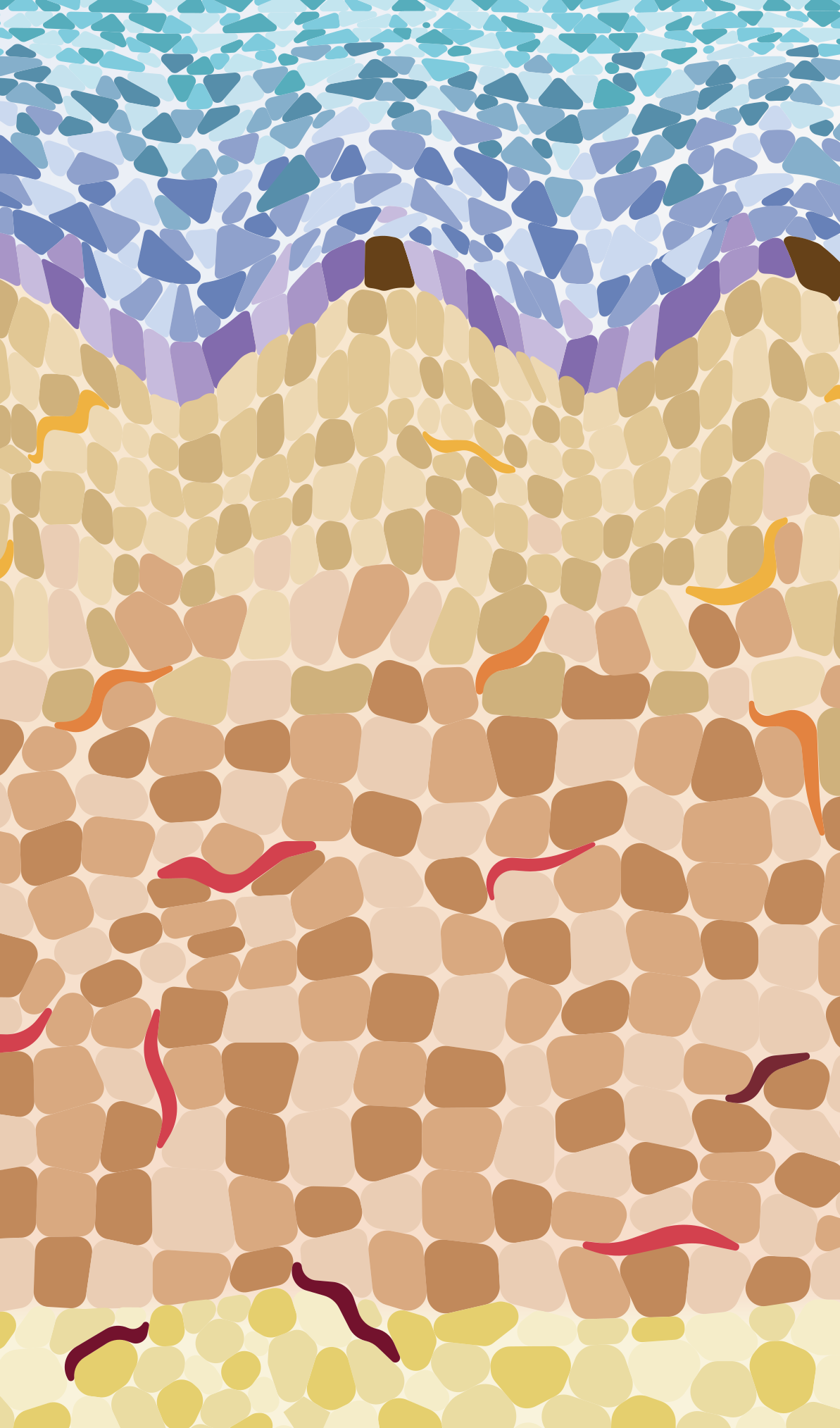 THE IMPORTANCE OF THIS ANALYSIS
6|GENERAL DISCUSSION
64
[Speaker Notes: The first reason for the importance for the results from this tesis is that this study definitively proves that fibroblast are far from being an homogeneous cell type ➡️but rather a family of populations with extremely diverse functions.]
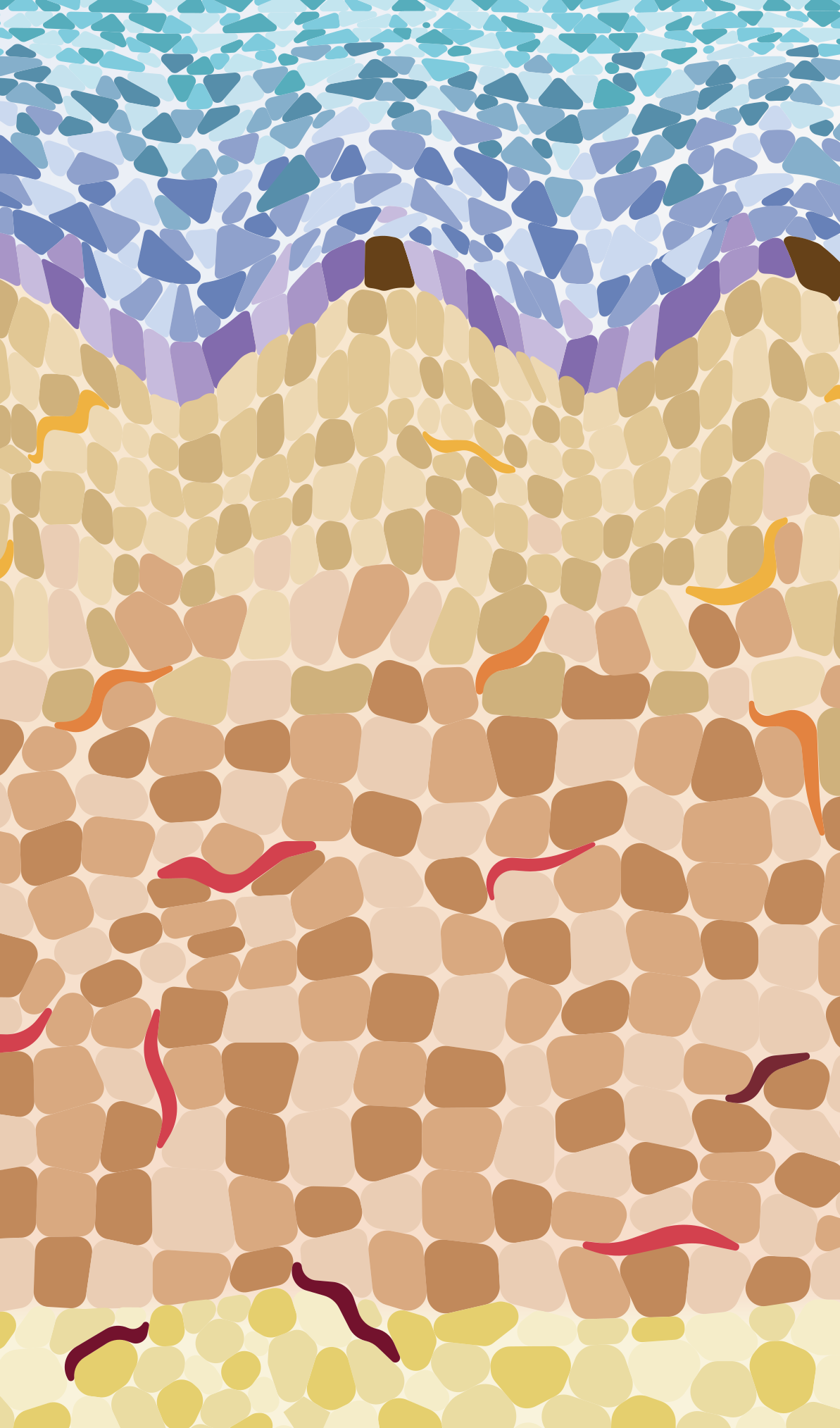 THE IMPORTANCE OF THIS ANALYSIS
6|GENERAL DISCUSSION
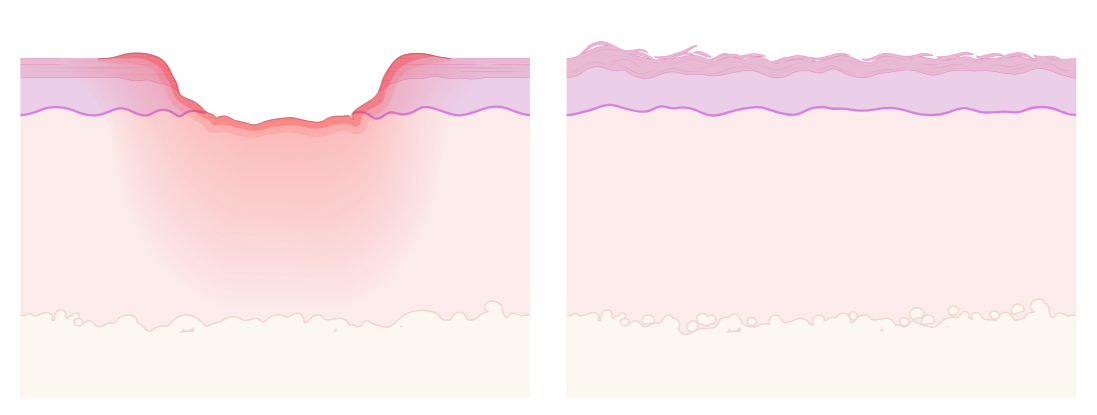 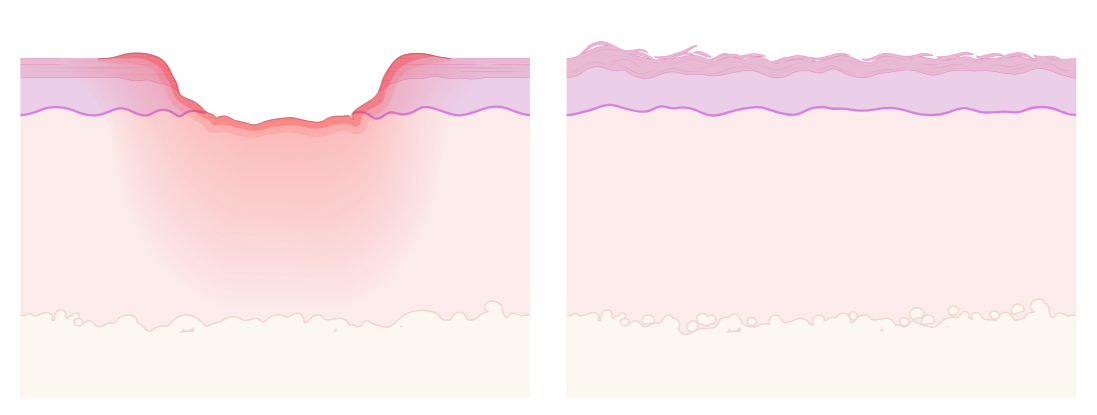 65
[Speaker Notes: The second function is more is more related into how can this dataset be used for. One particular way is to use it as a reference in other studies. By knowing that the transcriptomic profile of the control condition is correct ➡️ comparing it to the transcriptomic profiles of the populations from this tesis; then, the populations from the disease san be compared knowing that the control simples are similar to a ground truth.]
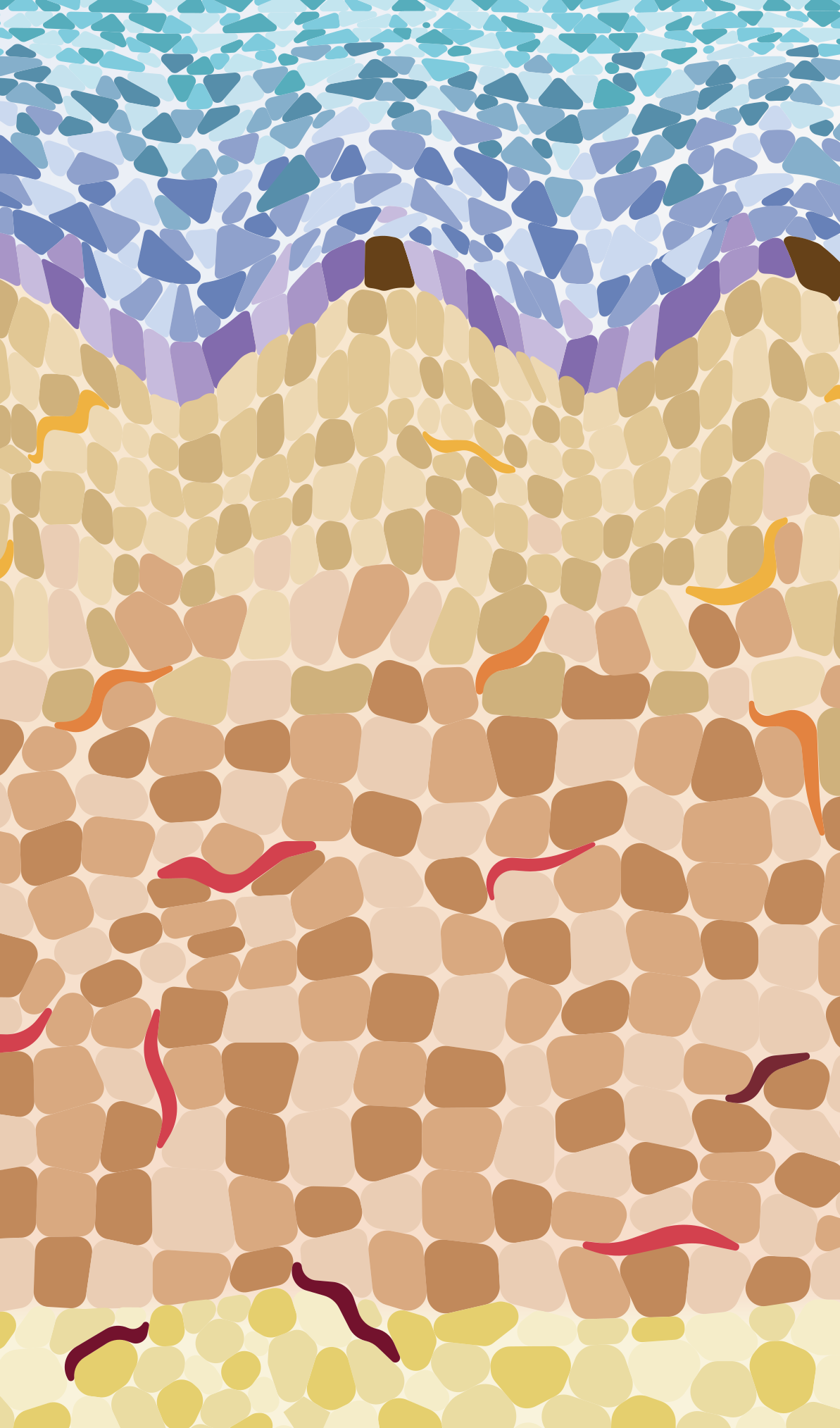 THE IMPORTANCE OF SOUND DATA SCIENCE
6|GENERAL DISCUSSION
Ascensión, Araúzo-Bravo MJ, Izeta A. The need to reassess single-cell RNA sequencing datasets: the importance of biological sample processing.  F1000 research, 2022.
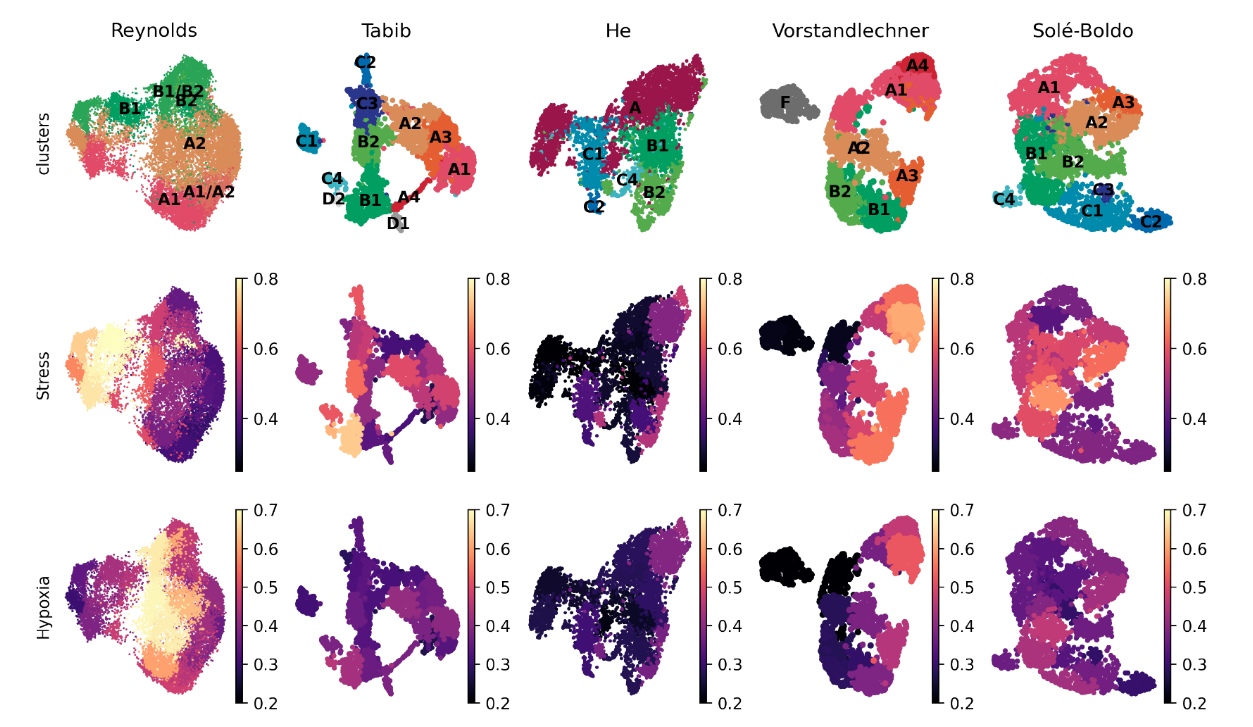 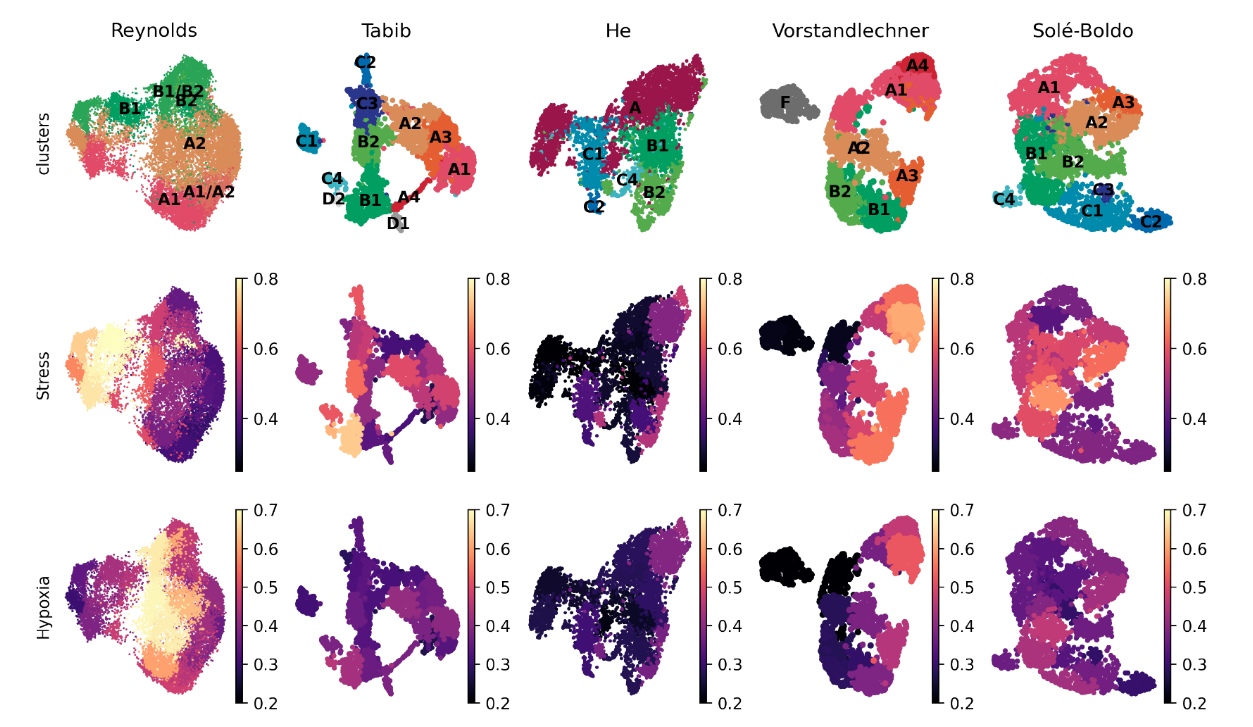 66
[Speaker Notes: This application came as particularly relevant after a reanalysis we did of one of the datasets published by Reynolds et al., and whose findings were published in Ascensión et al. 2022.

In this análisis we performed the reanalysis trying to map the clusters reported in their paper to the populations depicted in this análisis. After doing the mapping, we observed couples of independent clusters being assigned to the same population. That is, two A1 populations, two A2 populations, etc.

Looking more in Depth we realised that most of these fibroblasts expressed markers of stress and hypoxia conditions,
which we can see are much higher that in fibroblasts from other studies.

Although the reasons for this error are involved with poor sample proessing and lack of insight during compuational analysis; this analysis showcases the necessity for comparing control samples to ground truth datasets, like the one developed in this tesis.]
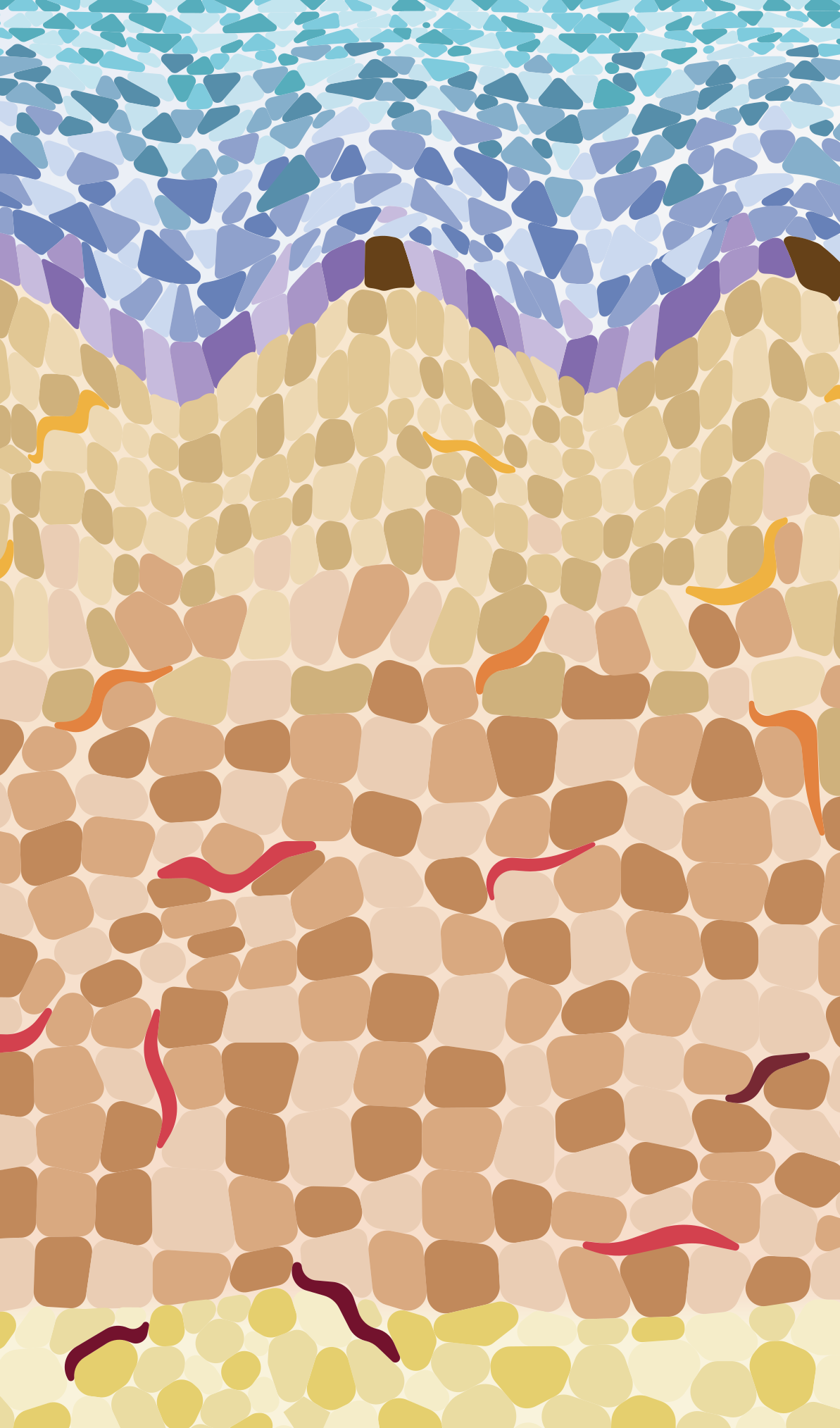 7 DISCUSSION:PUTATIVE HUMAN DERMAL FIBROBLASTFUNCTIONS
67
[Speaker Notes: Finally, to conclude with the computational results of this thesis, we performed a bibliographic research of the most relevant markers to elucidate putative functions of human fibroblasts. In this section I will show a couple of examples.]
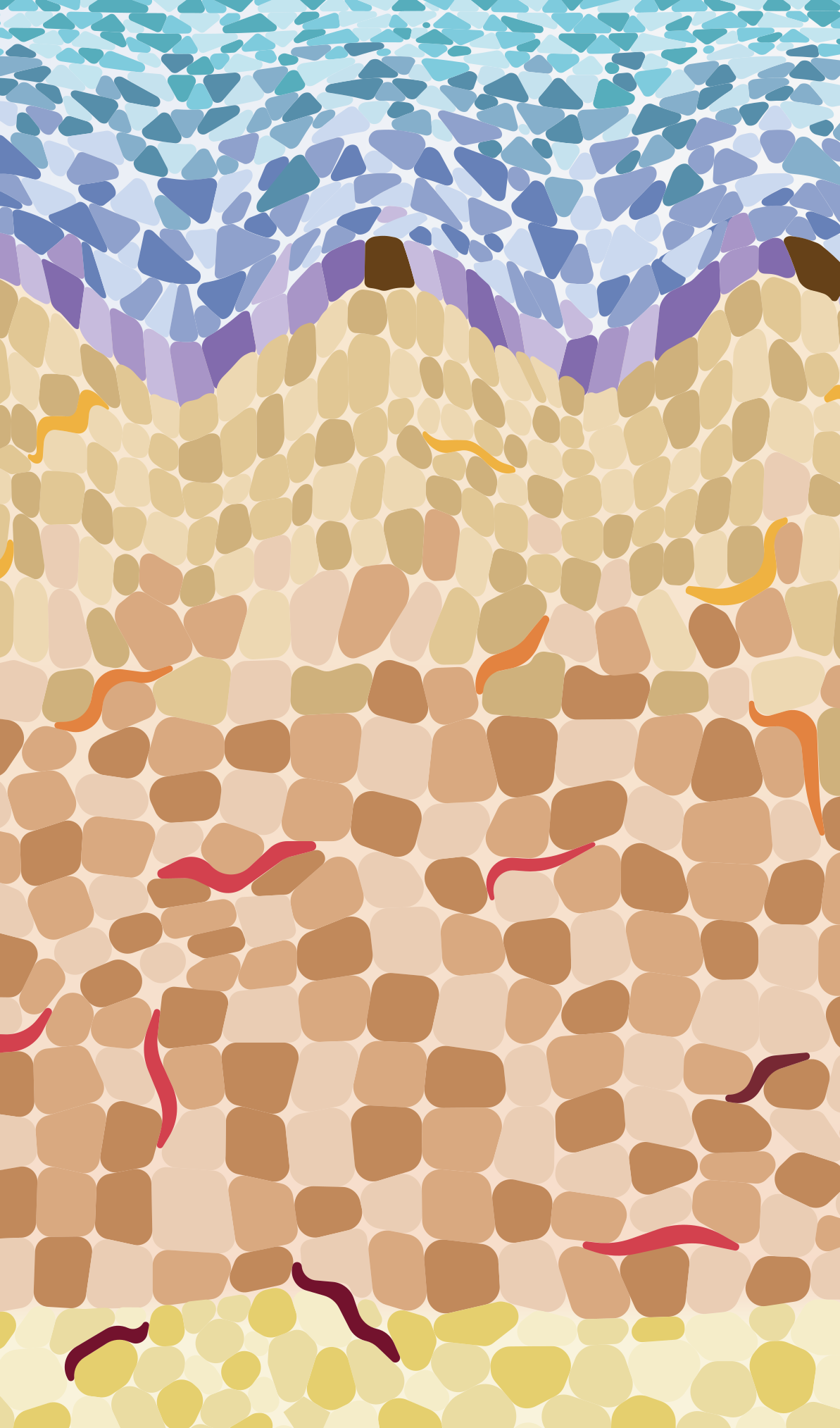 AXIS A – ECM COMPONENTS
7|DISCUSSION - FIBROBLASTS
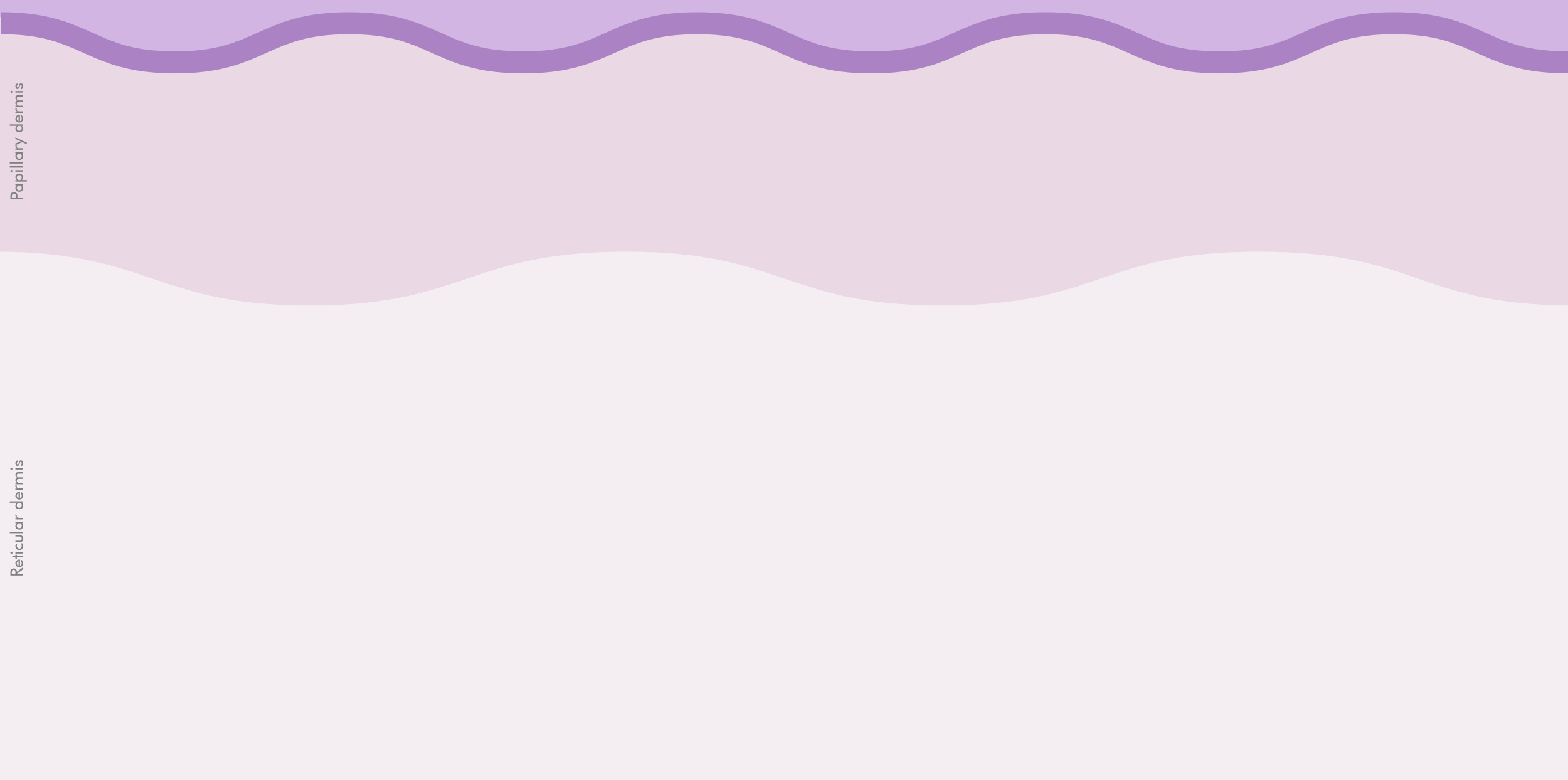 68
[Speaker Notes: Fibroblasts from axis A are ➡️ related with secretion and regulation of ECM and matrisome. 

Regarding ECM components, A2 fibroblasts express ➡️ COL6A5, a collagen found in papillary dermis ➡️ COL7, and ➡️COL6A123, present in the DEJ; and this last as well at the BM of blood vessels. ➡️ It also expresses FACIT collagens 14 and 21, ➡️ and collagens 13 and 18, found in DEJ and in blood vessels. It also expresses ➡️ Cartilage Oligomeric Protein and Periostin; and ➡️ Nucleating COLA5

On contrast fibroblast A1 expresses collagens ➡️ 1 ➡️ and 3, which are ubiquitous in the dermis, specially in the reticular dermis. It also expresses ➡️ FACITs 12 and 14, ➡️ and perlecan and DCN, PODN and OGN, common ECM binding components.

A4 also expresses many components expressed by A1, but it is specialised in expressing components of elastic fibers. For instance, ➡️ Fibrillin 1 and MFAP, which form the skeleton to which ➡️ elastin later binds. It also expresses ➡️ EMILIN, a common elastic fiber element, and ➡️ matrix gla protein, which is active in decalcification processes. Lastly, ➡️ it expresses PROTEOGLYCAN 4, abundant in cartilage where it acts as a lubricant.]
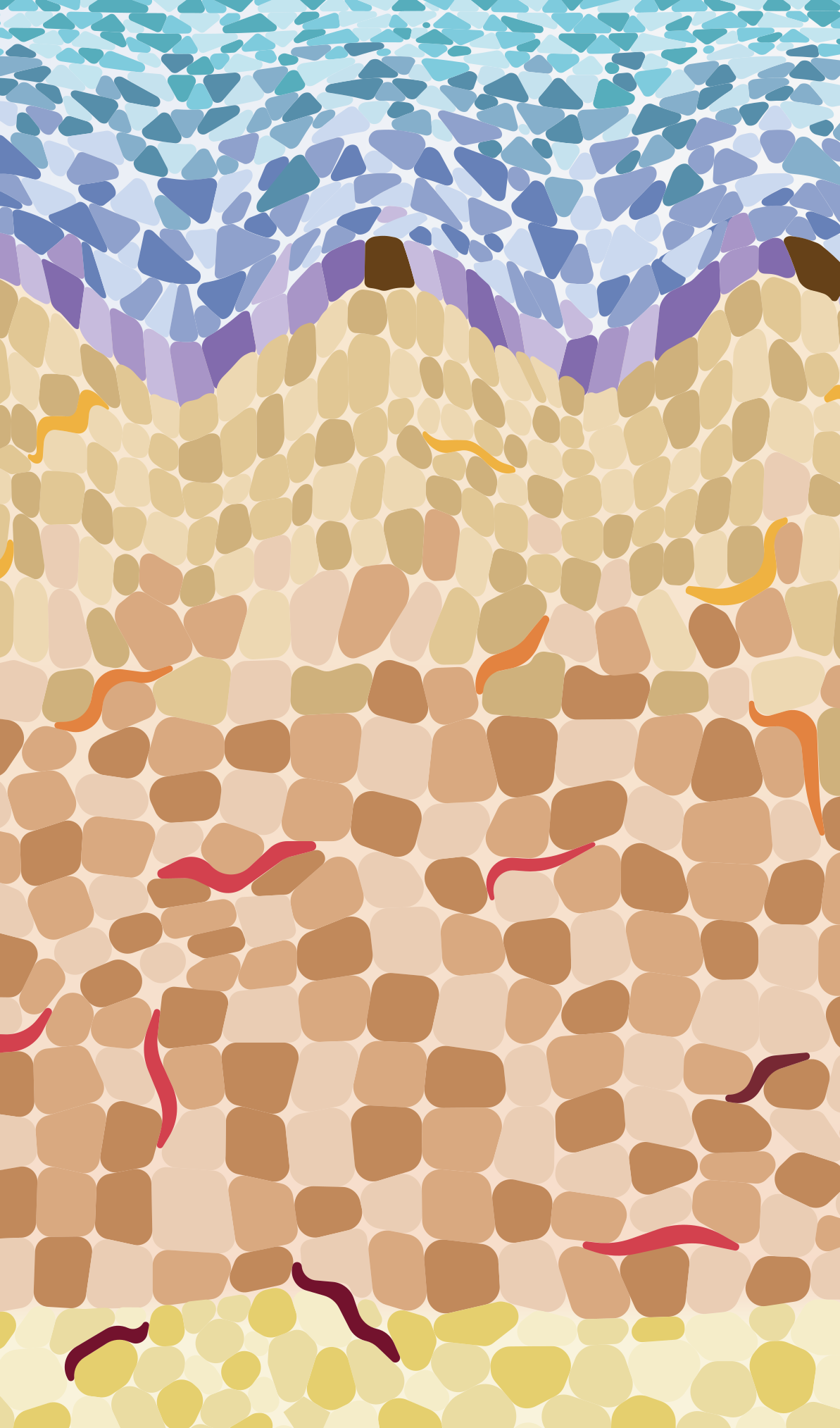 POSITIVE IMMUNOMODULATION (B2/B3)
7|DISCUSSION - FIBROBLASTS
69
[Speaker Notes: On the other hand, B axis populations are clearly involved with immune response. One example of the functions is immunomodulation by B2 and B3 populations.

One key molecule expressed is ➡️ IL33, an alarmin molecule that under nucleus stress is released and binds to immune cells. Similarly, ➡️ IL15 and its presenting receptor are exposed and bound to the corresponding receptor in lymphocytes. Both IL15 and IL33 activate these immune cells.
Additionally, B2/B3 fibroblasts express ➡️ IL34 and CSF1, both bind to antigen presenting cells to differentiate them.

Lastly, this fibroblast also express genes ➡️ involved in antigen presentation. In this process, B3 fibroblasts express CD74, an intermediary molecule that binds the MHC before the antigen is bound to the MHC. It expresses both class II and class I MHCs. Additionally, it expresses the coactivating molecule CD40.]
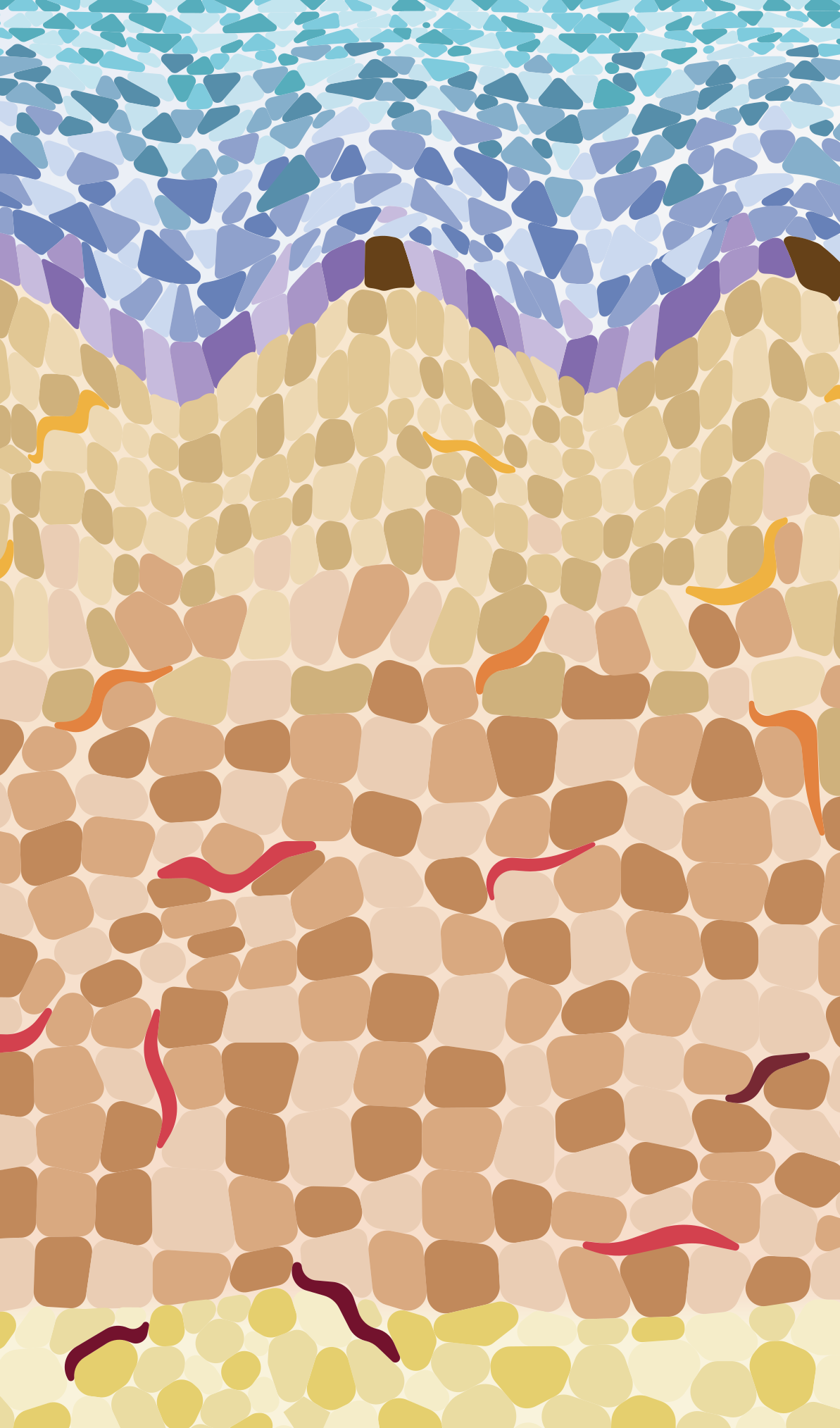 SUMMARY – AXES A AND B
7|DISCUSSION - FIBROBLASTS
70
[Speaker Notes: Doing this análisis with all populations we are able to assign them a name based on their functions.

A2 ➡️ expresses DEJ and BM markers as ECM components located in the papillary dermis. Thus, ➡️ we can term it as a secretory papillary fibroblast. ➡️  However, it also expressed HF markers, and it has been previously reported that papillary fibroblasts participate in HF formation.

A1➡️expresses classic ECM and modulative markers, and thus can be named as the ➡️ secretory reticular fibroblast. However, it also served other functions like ➡️ immunomodulation by inhibiting cytokines and MMPs, complement.

A4 ➡️ expresses elastic fibrer markers, thus we ➡️ named it as secretory elastic fiber fibroblast; although it is likely to ➡️  interact in va sculature processes and be involved in T cell modulation.

B1 ➡️ is involved with the expresión of immediate early genes and acute cytokines, thus it can be named as acute response immune fibroblast.

B2 fibroblast is, in contrast, involved in the chemotaxis, modulation and maturation of cells from the adaptive response, and thus it is named as adaptice response immune fibroblast.

B4 is called immunoregulatory fibroblast due to the expresión of markers that diminish the immune response and also protect the ECM from excessive damage. ➡️  Interestingly, this fibroblast expressed several markers expressed in HF, and might be related.]
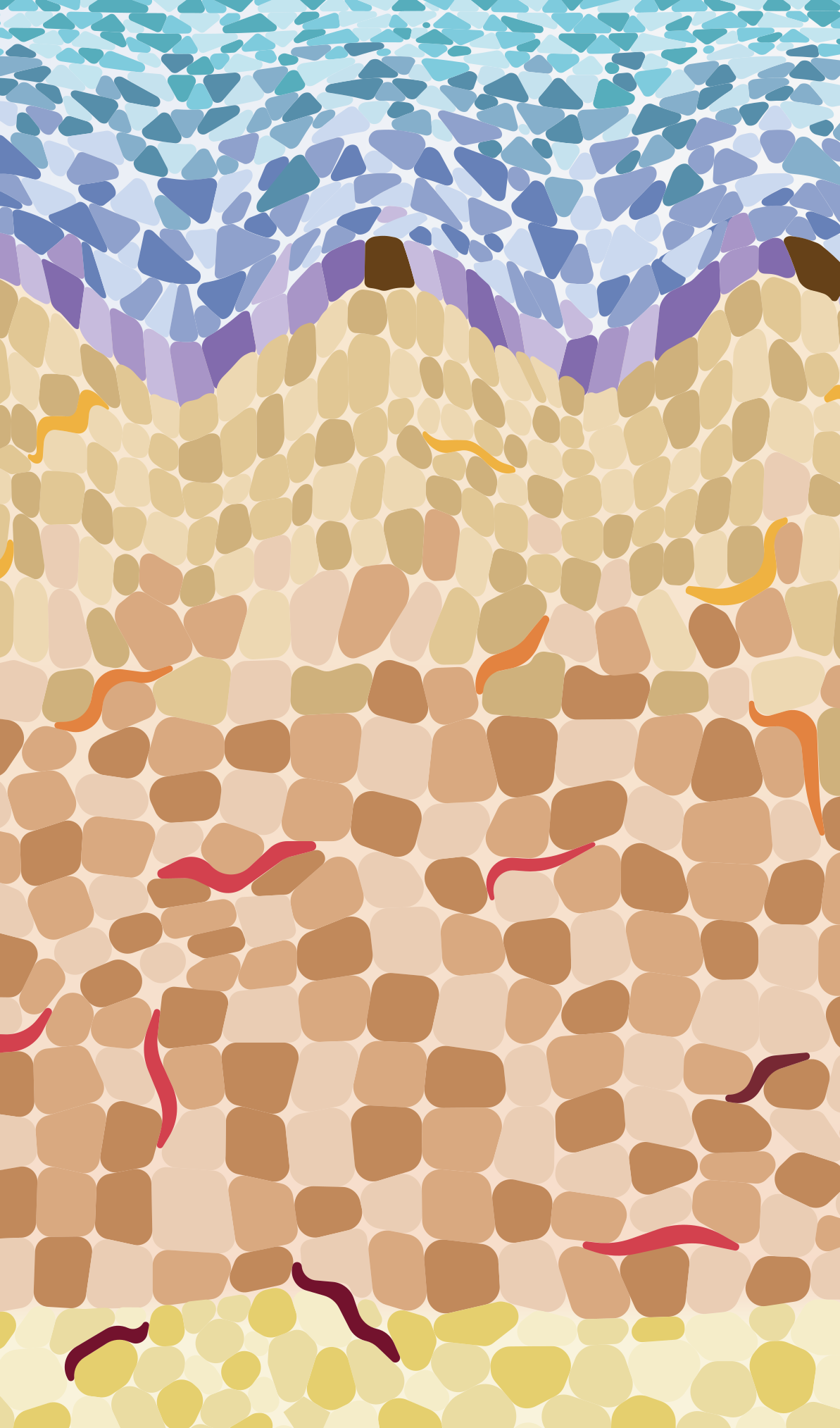 SUMMARY – AXES C, D AND E
7|DISCUSSION - FIBROBLASTS
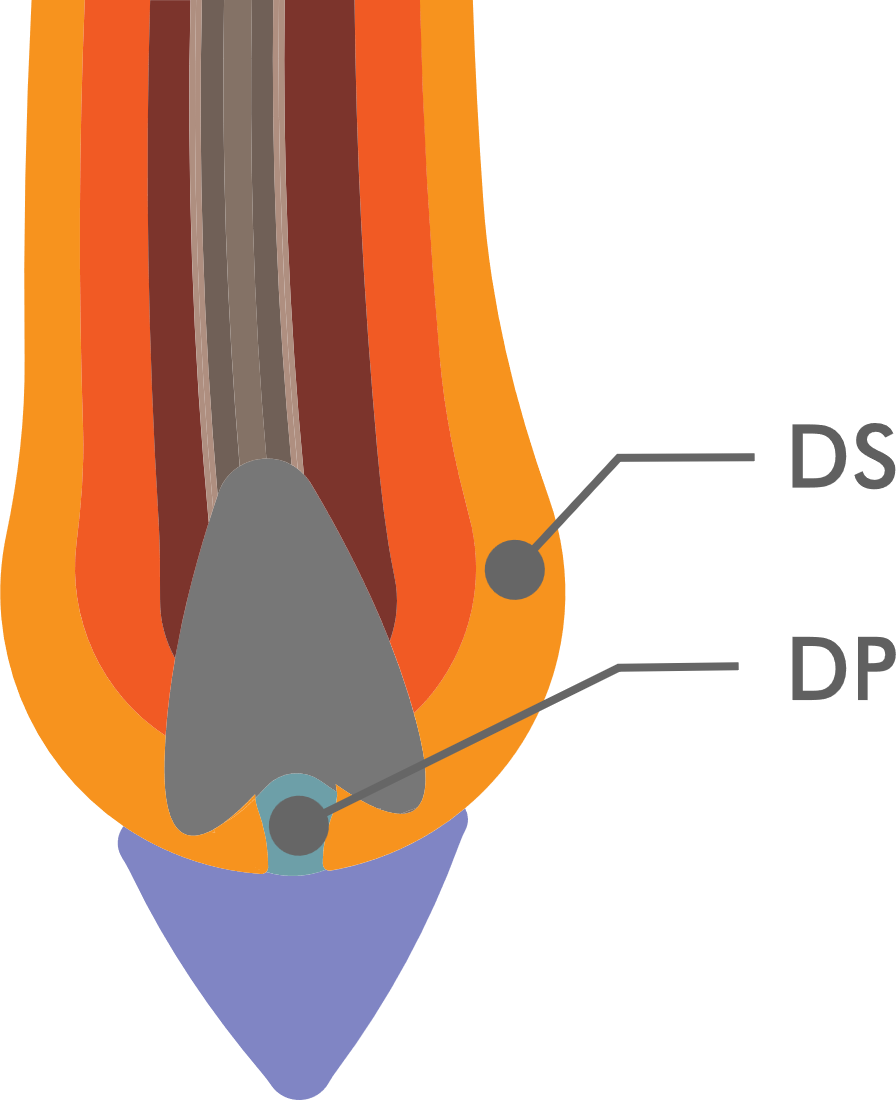 Mistriotis et al. (2013)
Tabib et al. (2021)
Collins et al. (2008)
Ahlers et al. (2022)
H
71
[Speaker Notes: C1 and C2 fibroblasts express especific markers already reported to be expressed in dermal sheath and dermal papilla respectively, so they are assigned that function.

C3 and C5 do not have a clear transcriptomicprofile, and only express a few representative markers. That’s why assigning them a title is complicated. We believe that C5 fibroblasts may be telogenic fibroblasts due to the reduced amount of cells that compose this population, but this should be further studied.

D1 and D2 are, respectively, nerve and appendage-associated fibroblasts. Both express nerved and blood vesssel-related markers, althogh this pattern is more prominent in D1 population; and D2 expressed more HF-related markers.

Lastly, E1 shows expresión of stemness and proliferation markers, and thus can be named as a proliferative multimodal fibroblast.]
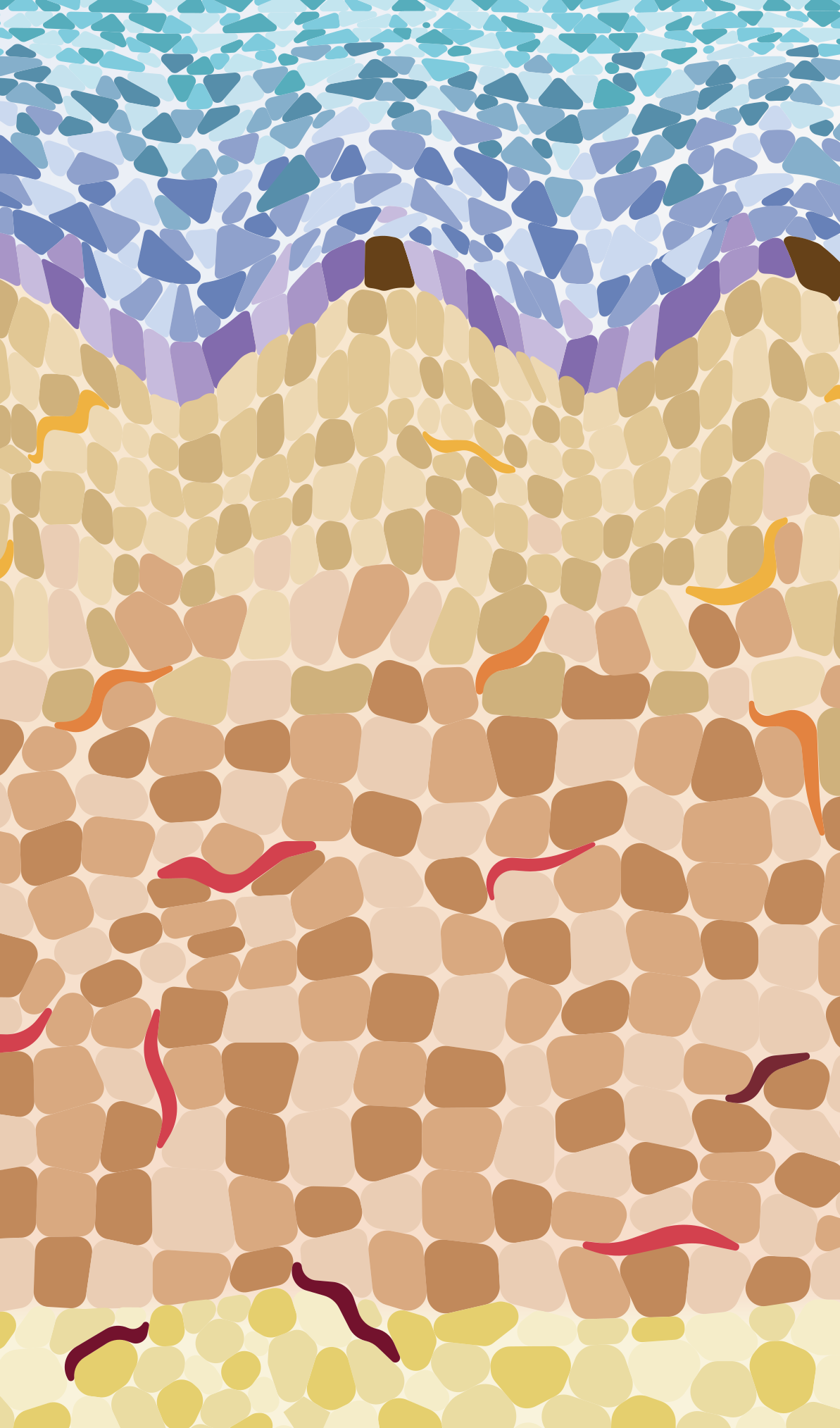 8 CONCLUSIONS
72
[Speaker Notes: The conclusions of this thesis are the following.]
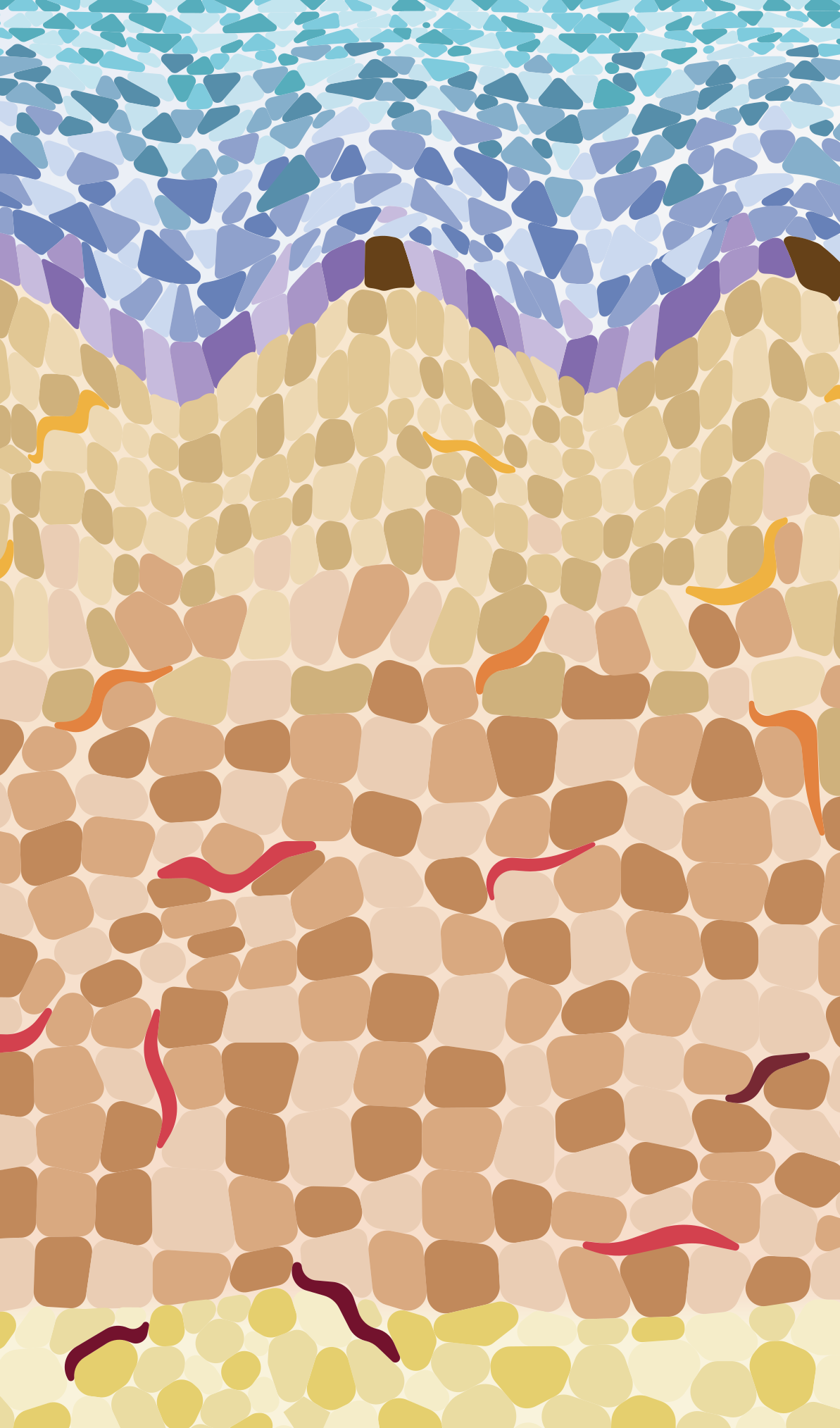 THESIS CONCLUSIONS
8 | CONCLUSIONS
Human and mouse dermal fibroblasts have been characterized using a semi-supervised, robust algorithm. Human fibroblasts are divided into 15 populations grouped in 5 major axes (A-E), and mouse fibroblasts are divided into 17 populations grouped in 5 major axes (v-z).

Analysis of robust markers shows that fibroblasts from each human axis are separated by function: A axis is related to the production and regulation of ECM; B axis is related to immune surveillance, chemotaxis, maturation and regulation; C axis is related to specialized hair follicle populations; and D and E axes are involved in multiple supportive functions to other fibroblasts.

Comparison with previous literature shows that major mouse fibroblast axes (x-z) are separated not by function but by location in the skin layers: fibroblasts from x axis are located mainly above the hypodermal adipocyte layer, fibroblasts from y axis are located within the hypodermis, and fibroblasts from z axis are located below the panniculus carnosus. Fibroblasts from axes v and w are likely to be associated with dermal adnexa.
73
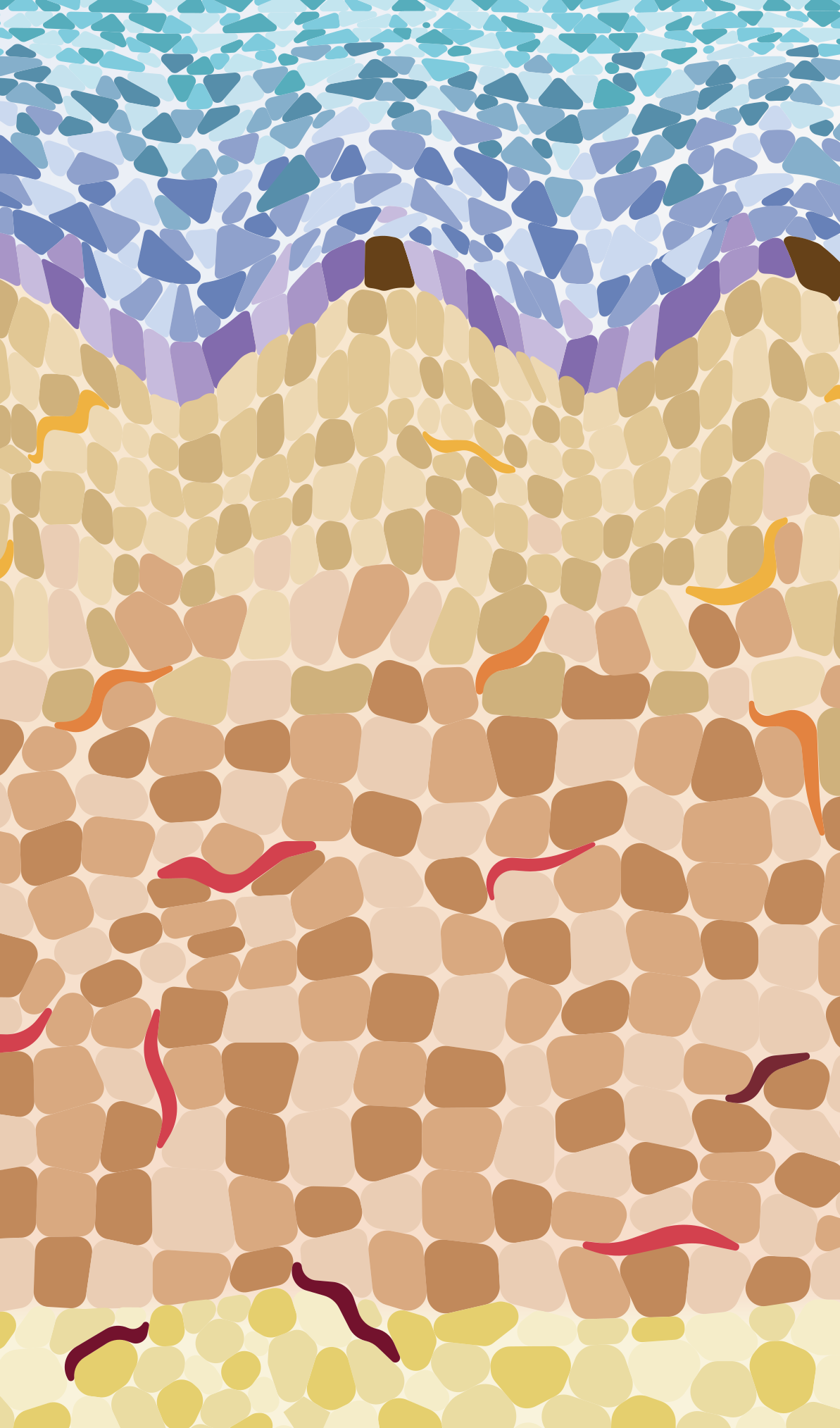 THESIS CONCLUSIONS
8 | CONCLUSIONS
Human and mouse characterization is highly robust and encompasses virtually all fibroblast heterogeneity within the dermal skin. Thus, with certain exceptions like fibroblasts from telogenic hair follicles, hypodermis or other adnexa, it is highly unlikely that new fibroblast populations will be discovered after the addition of newer datasets.

Mouse-human fibroblast marker comparison reveals vague similarities across axes, and detailed analysis using robust markers shows that only specific populations have an acceptable similarity, possibly due to the function vs location differentiation. These populations are mainly within ECM-producing and hair follicle-associated axes (A,C). Immune-related axis, B, shows almost no relevant similarities with mouse counterparts. 

Individual datasets are highly heterogeneous and, thus, a combination of a large number of them is necessary to overcome the inter-dataset heterogeneity and obtain a robust characterization of populations. Additionally, analysis of individual datasets alone may lead to a biased characterization due to inherent dataset biases.
74
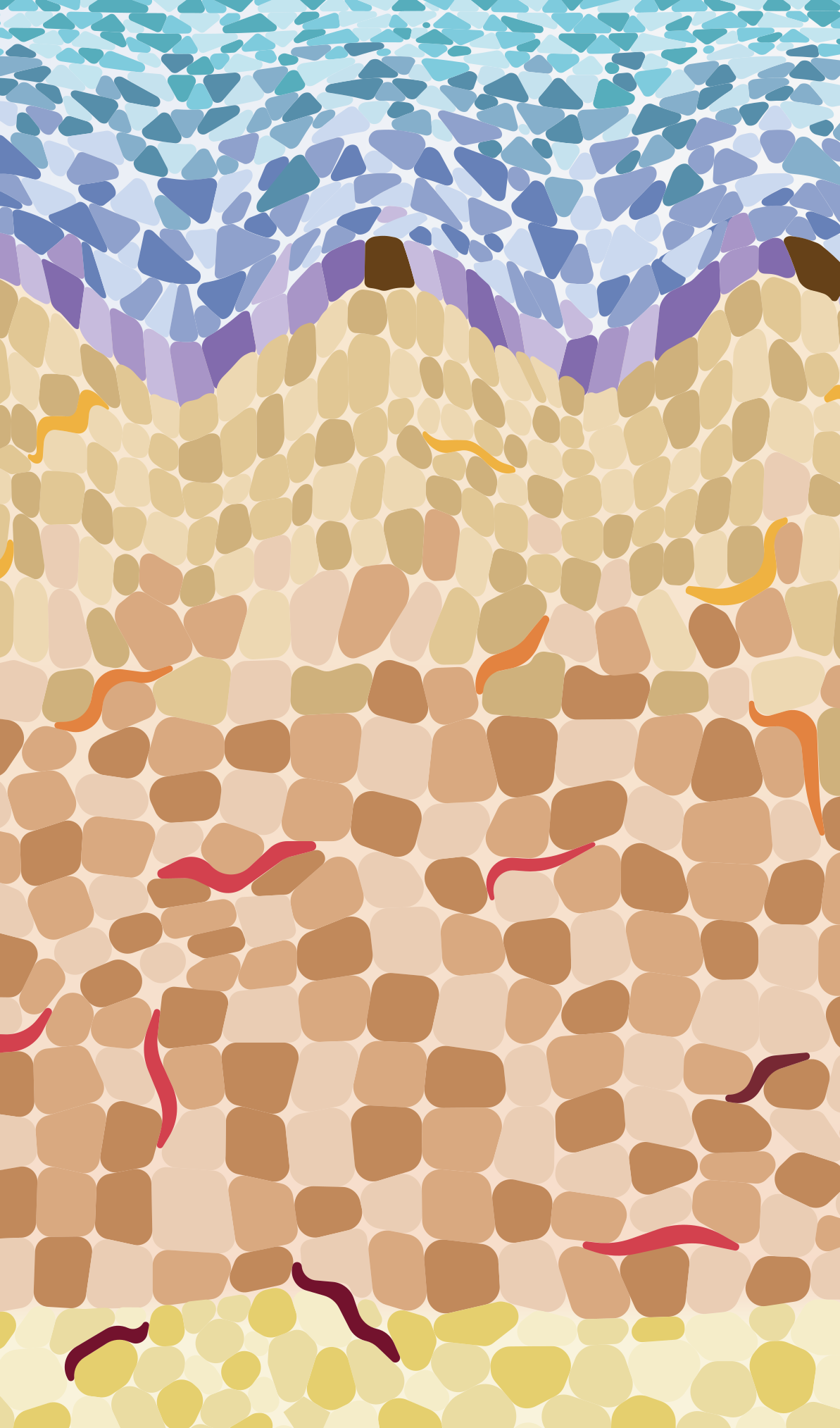 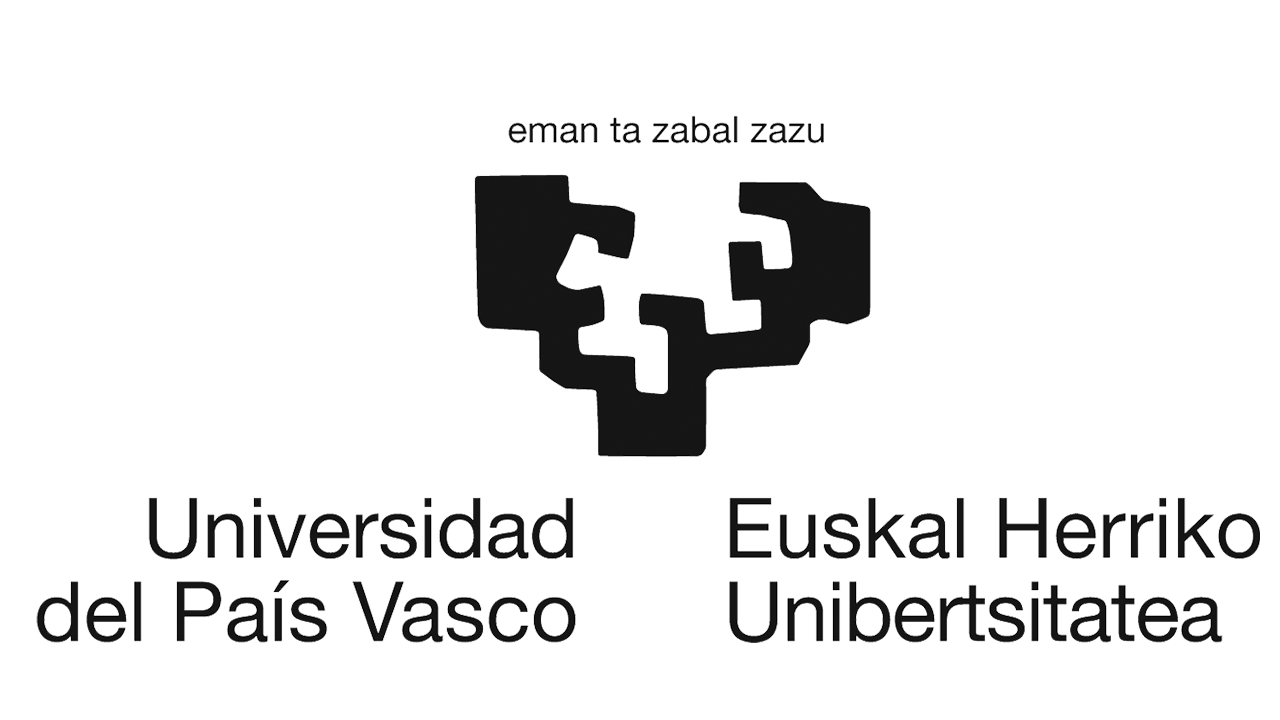 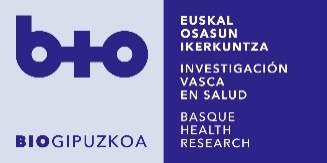 Study of human and mouse dermal fibroblast heterogeneity by single-cell RNA sequencing
Alex Martínez Ascensión
Directed by Ander Izeta, Ph.D. & Marcos Araúzo Bravo, Ph.D.
Tissue Engineering & Computational Biology groups
Biogipuzkoa HRI
[Speaker Notes: With the permission of the committee, I will proceed to the defense of the Ph.D. thesis dissertation titled
Study of human and mouse dermal fibroblast heterogeneity by single-cell RNA sequencing,
Directed by doctors Ander Izeta and Marcos Araúzo Bravo,
Conducted at the Tissue Engineering and Computational Biology groups at Biogipuzkoa Health Research Insitute]